2024.7.10
argus
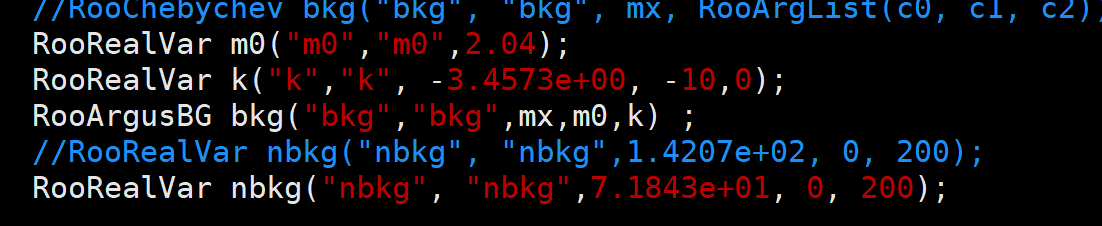 1、可以用argus拟合我们的本底吗？几个参数（程序对错）
2、参数怎么确定？若想把m0固定。
3、k若小于0经常达到上限。
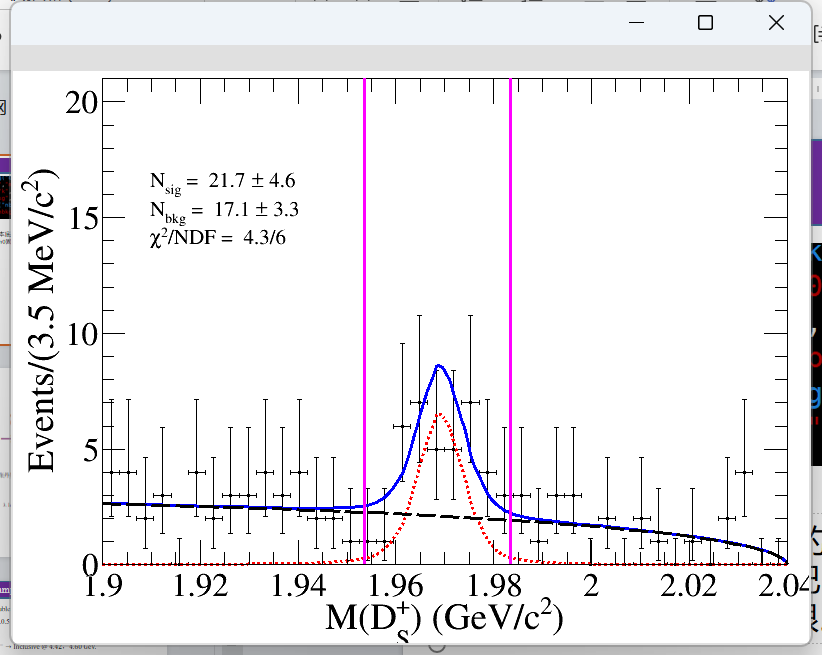 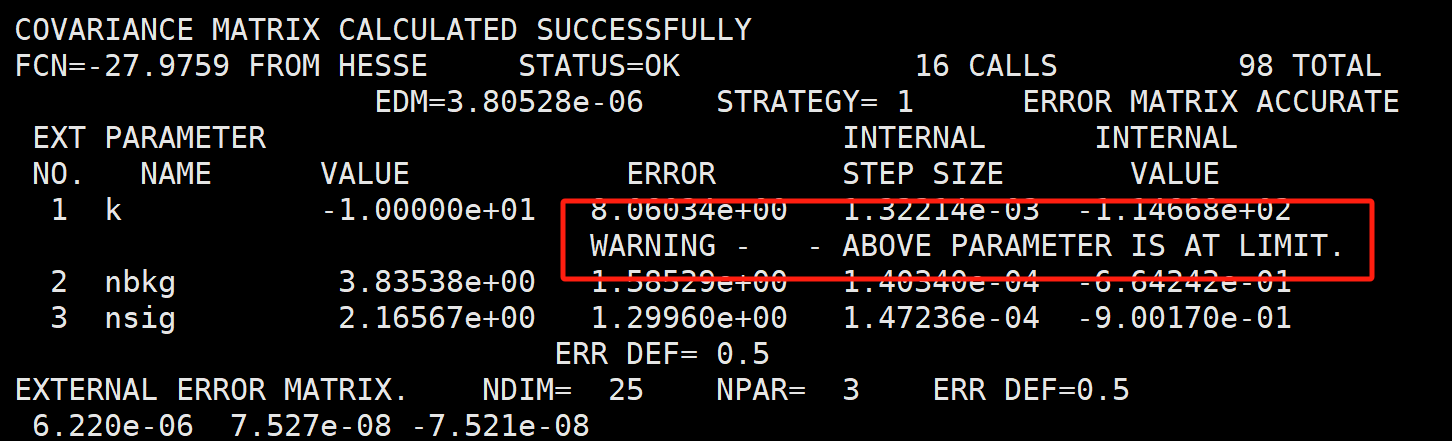 不对称误差（怎么求不对称误差）
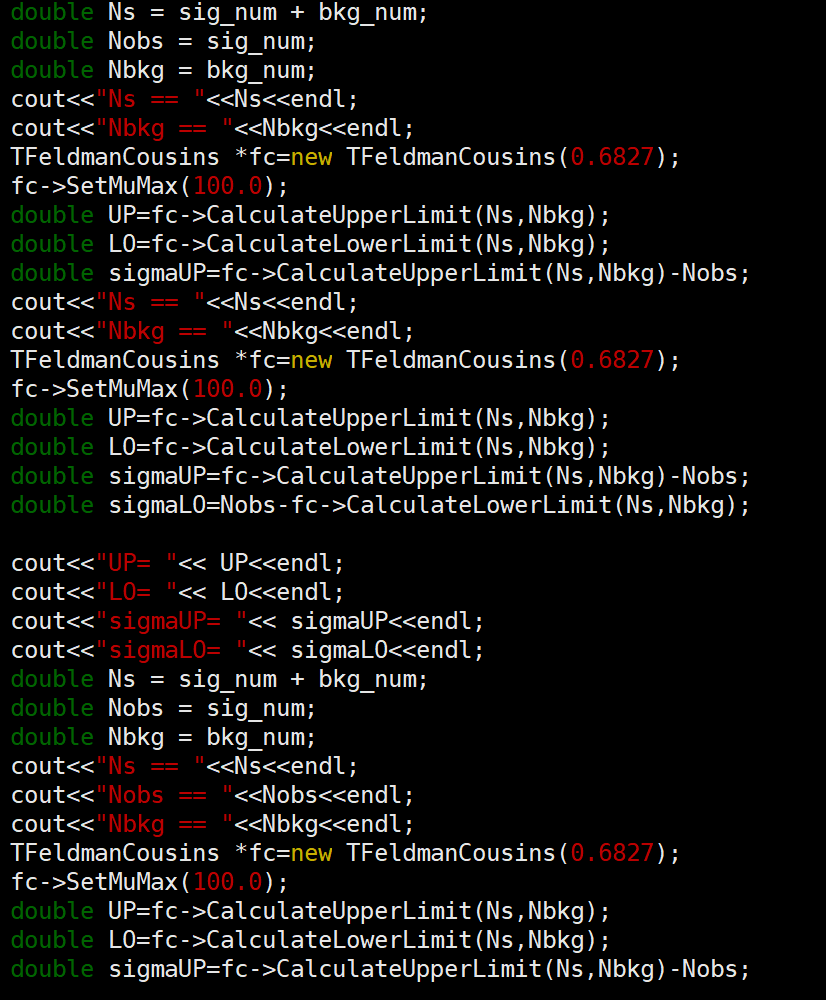 1、什么方法求不对称误差？
2、目前是feldman的方法
2024.7.11
DsDs
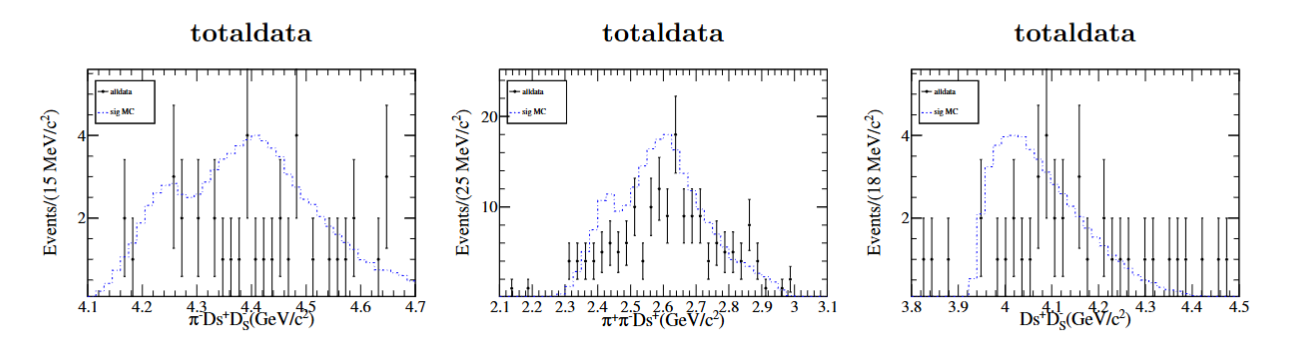 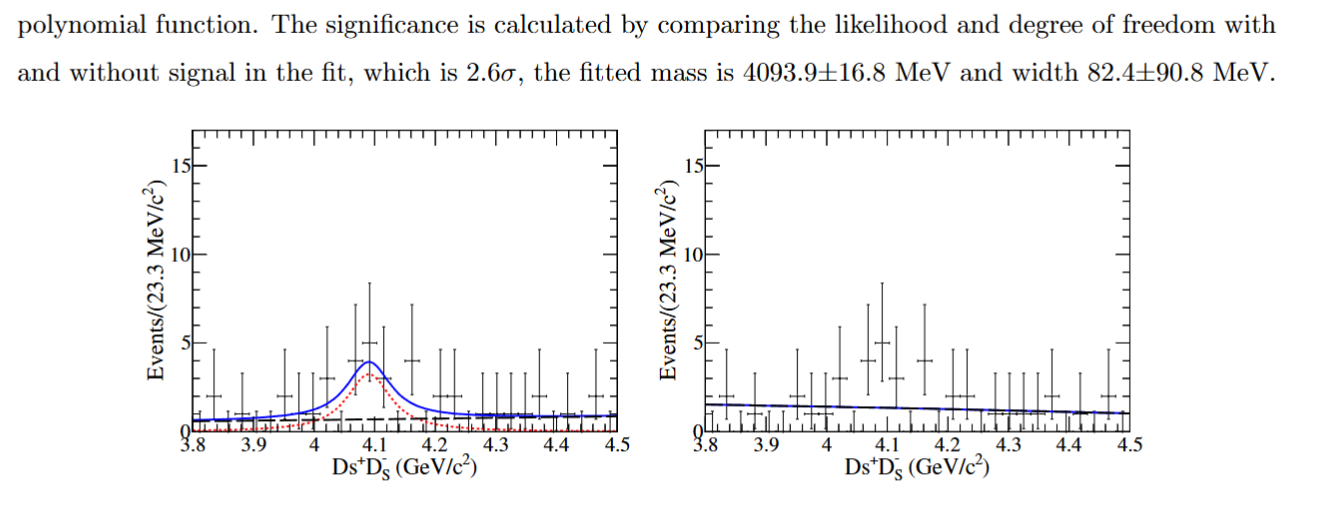 1、探测器分辨？0宽度信号mc需要改变吗？
2、2.6sigma还写上去吗？拟合结果正确？
3、pipids的bin？
4、这部分的系统误差包括？
inc@4420(4440没有inc）
1.99025
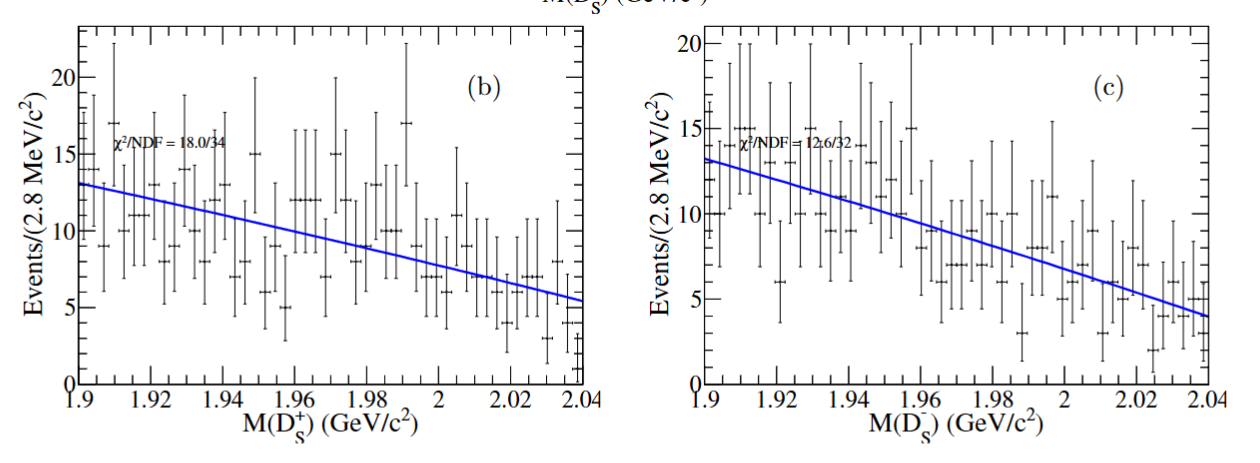 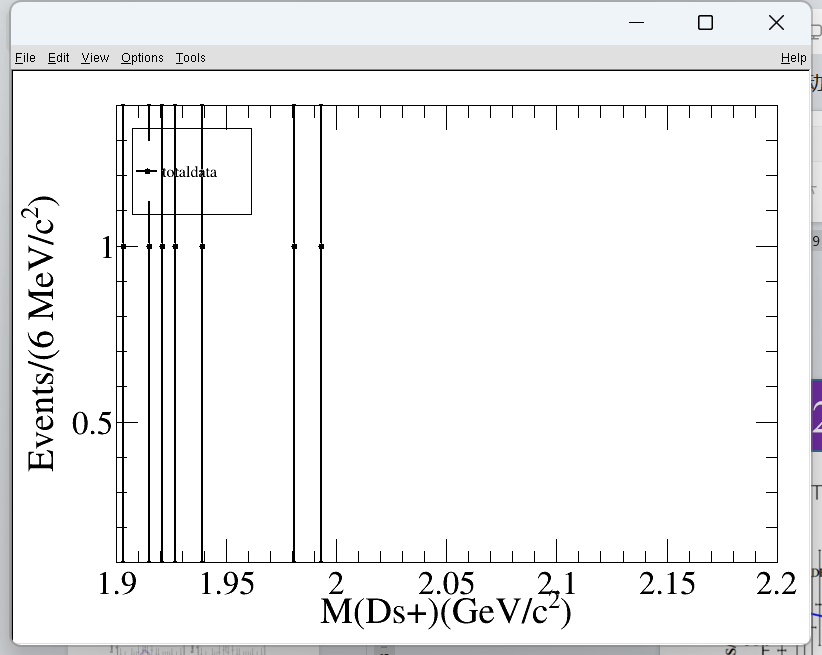 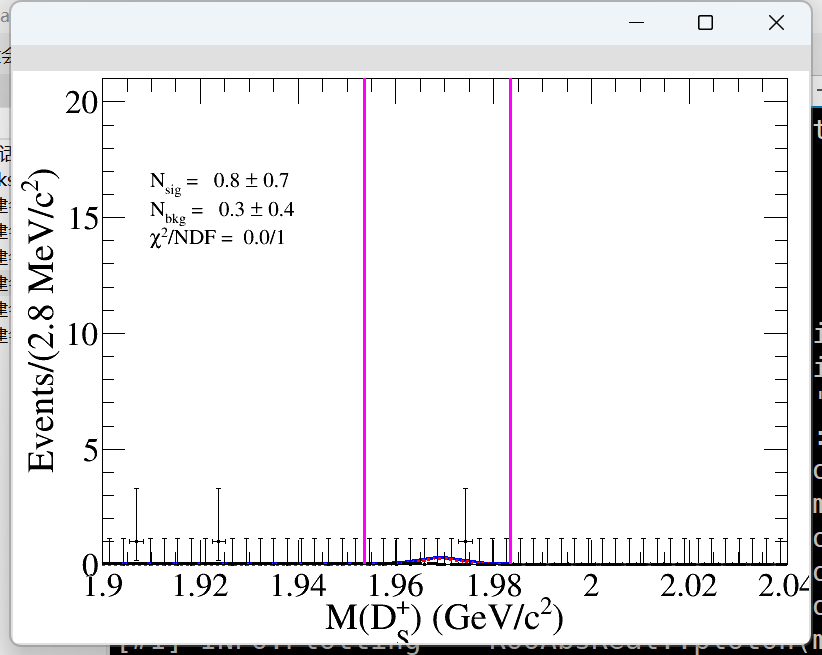 ISR系统误差
总得信号数不能扫描上下限，不对称误差怎么做？

平均截面也给不对称误差吗？总信号数可以给对称误差吗？

总信号数的阈值？
2024.7.11
dsds误差
1、拟合区间（变化0.02）

mean（max）：0.04%
width（max）：22.6%
2、信号形状
原来：BW卷积gaus
现在1：BW
0.09%  &&  1.8%
BW卷积双高斯：
mean：negligible
width：0.7%
3、本底形状
二阶多项式  
一阶多项式
mean：negligible
width：6%
4、total
mean：0.1%
width：23.4%
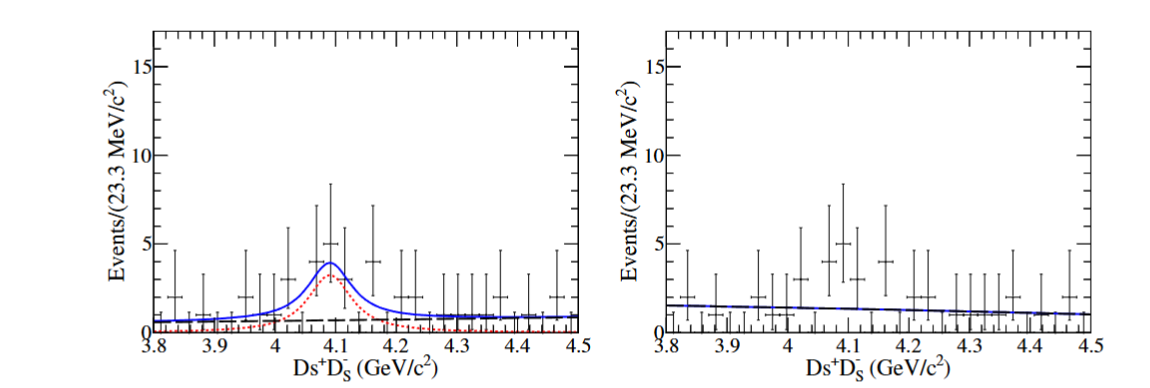 高斯 双高斯
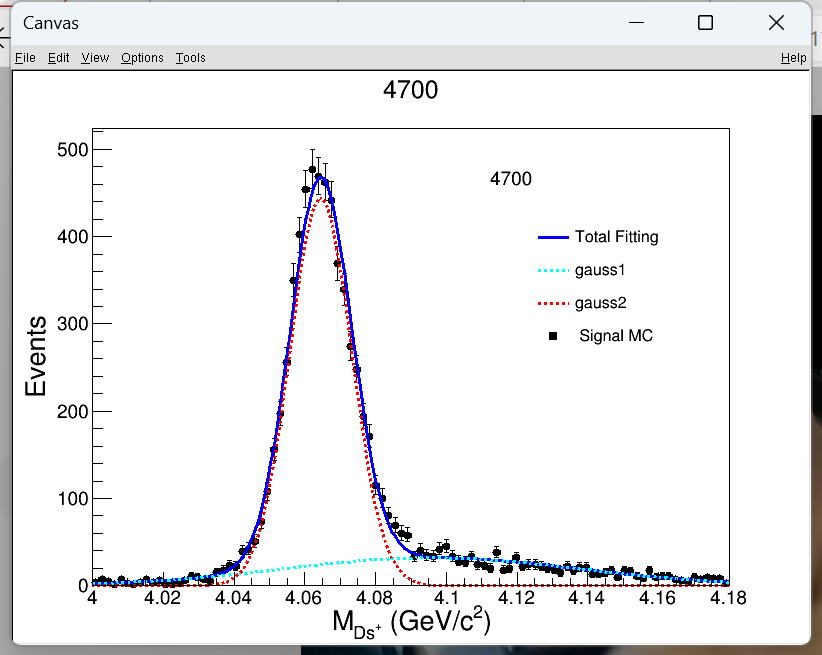 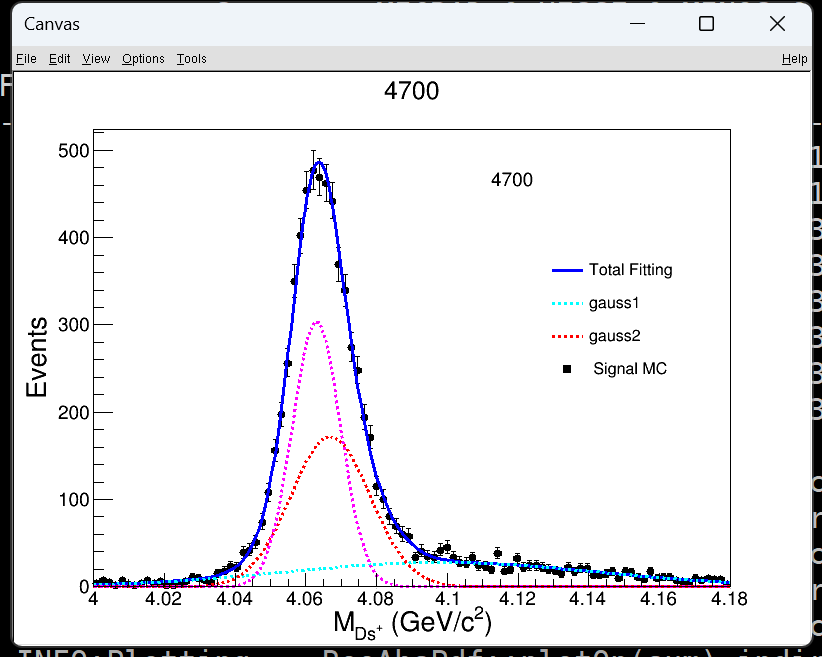 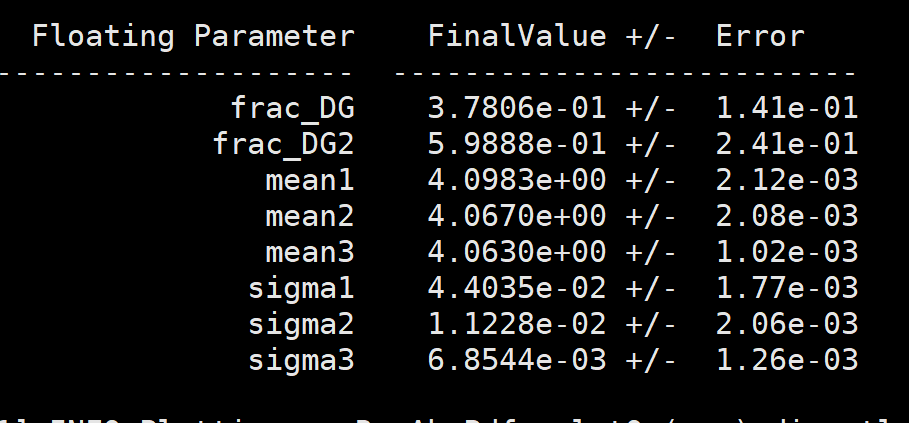 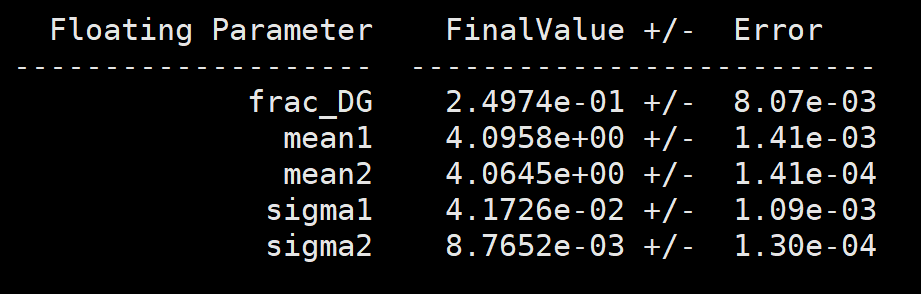 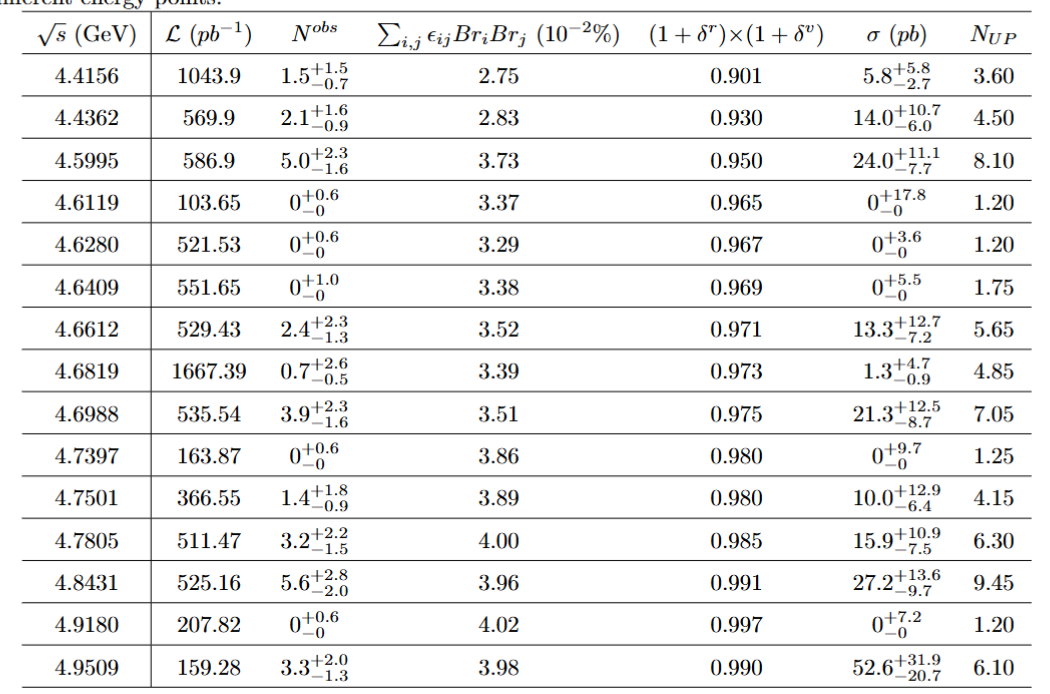 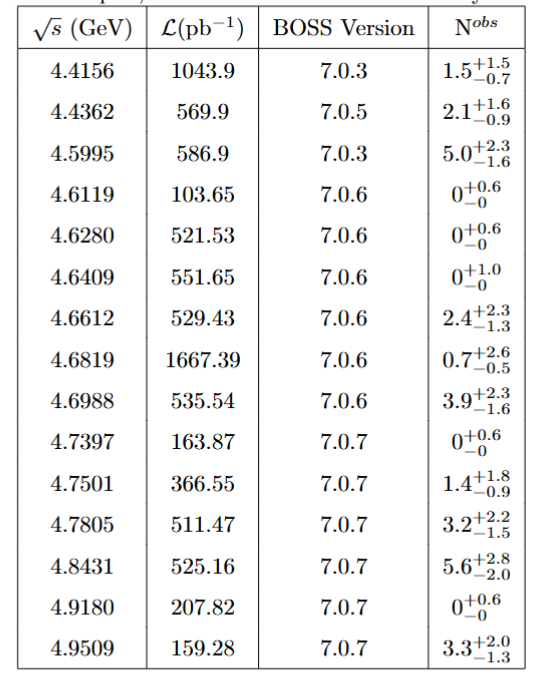 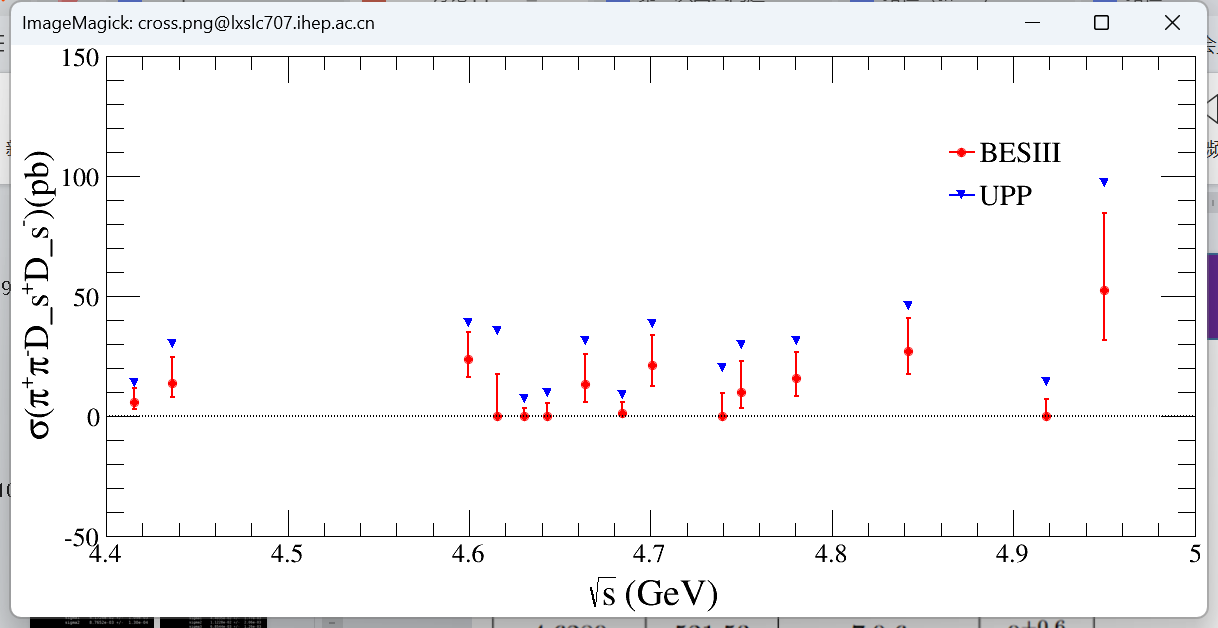 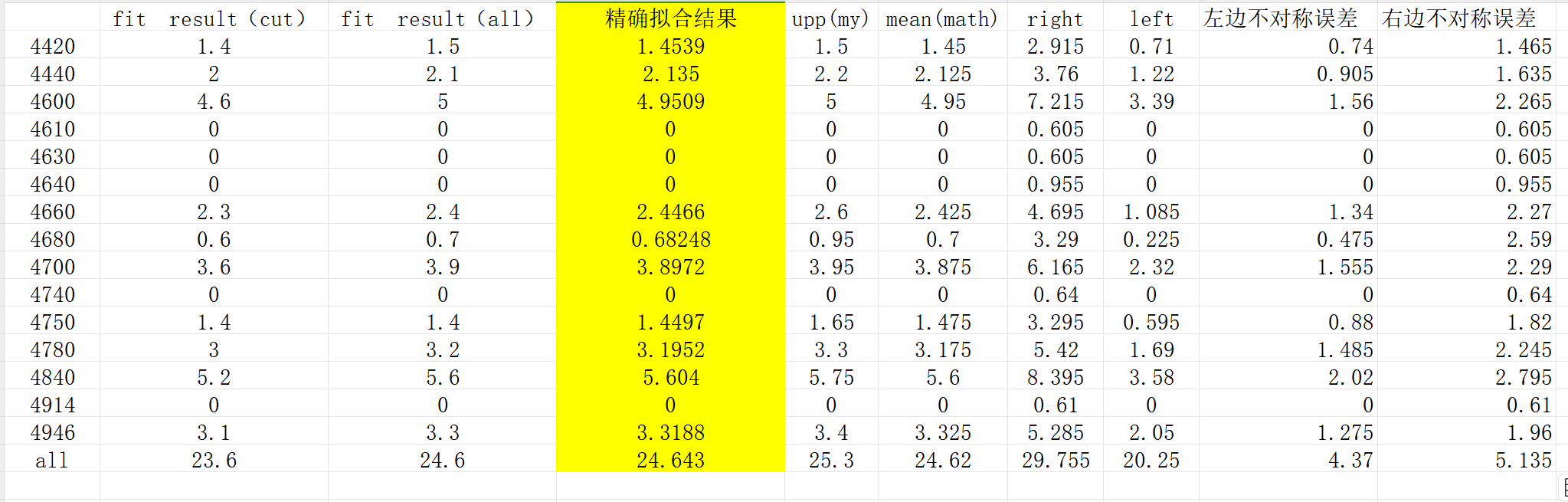 1、中心值加起来不等于总的信号数
2、保留一位小数？
4440
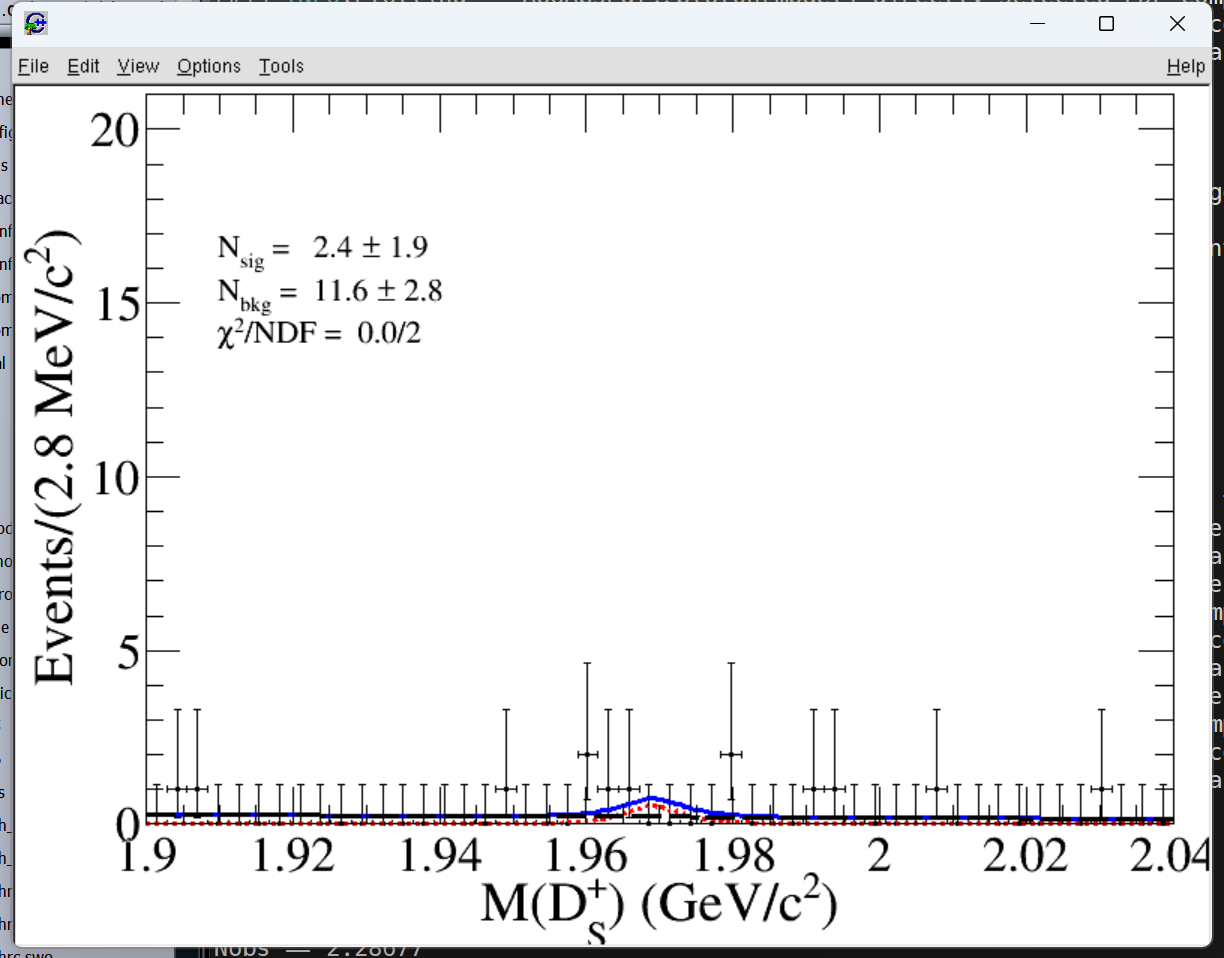 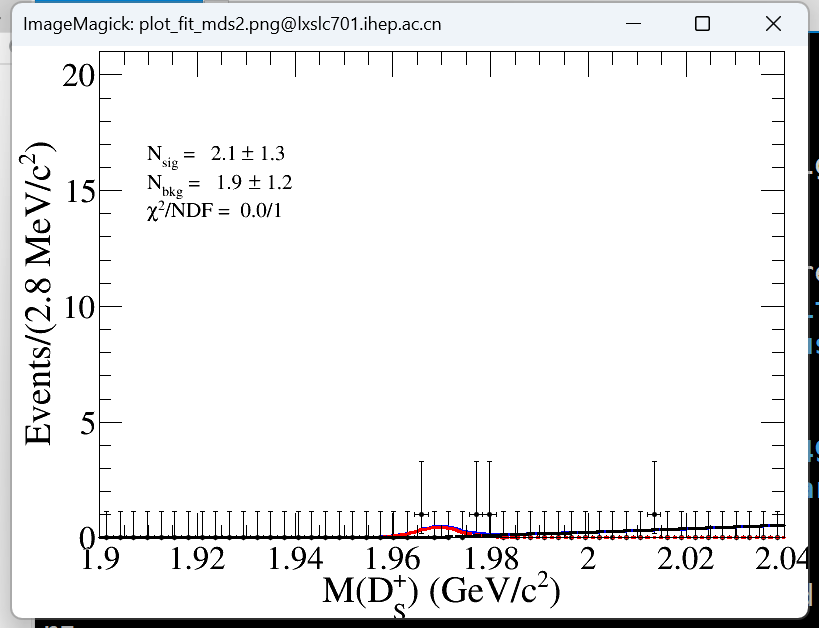 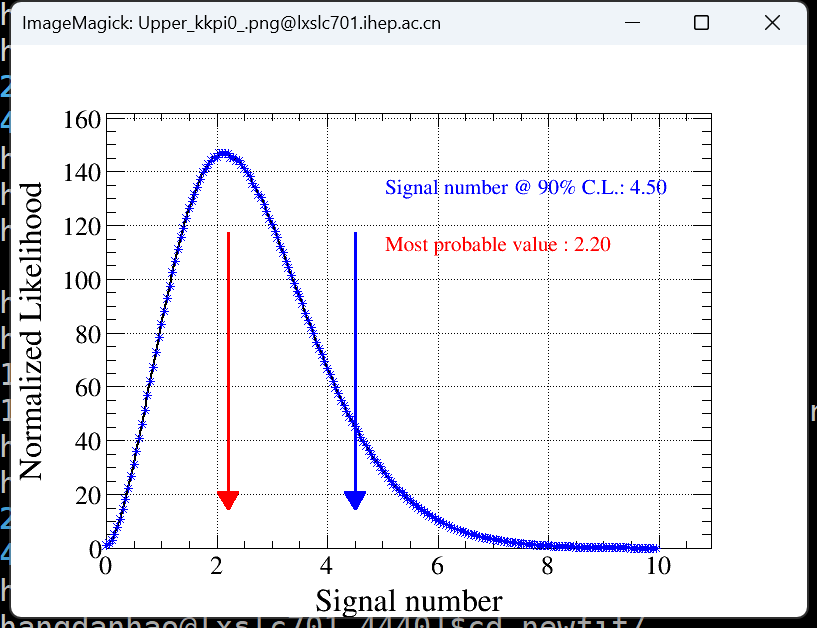 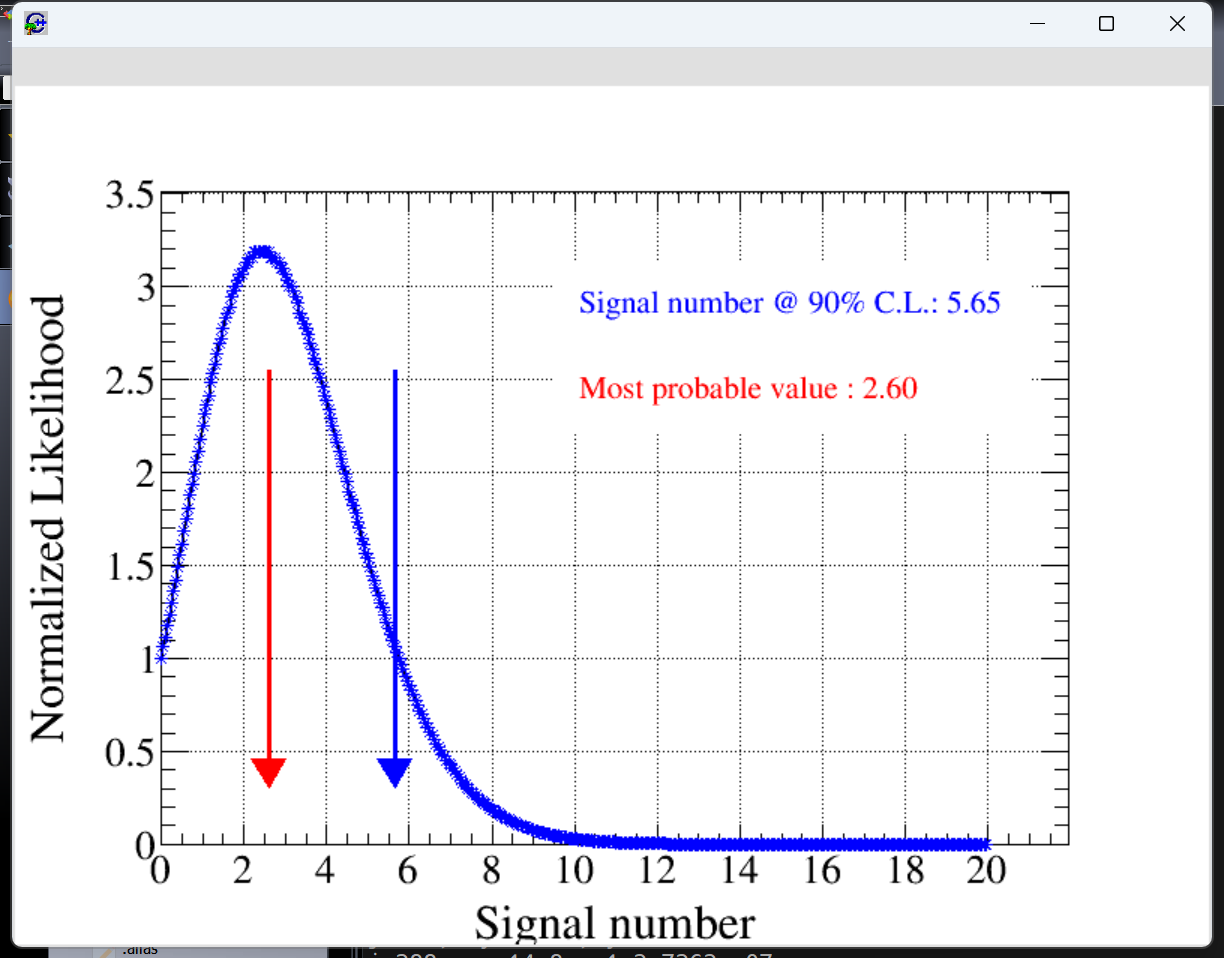 2024.7.22
线形 （五阶-最优）
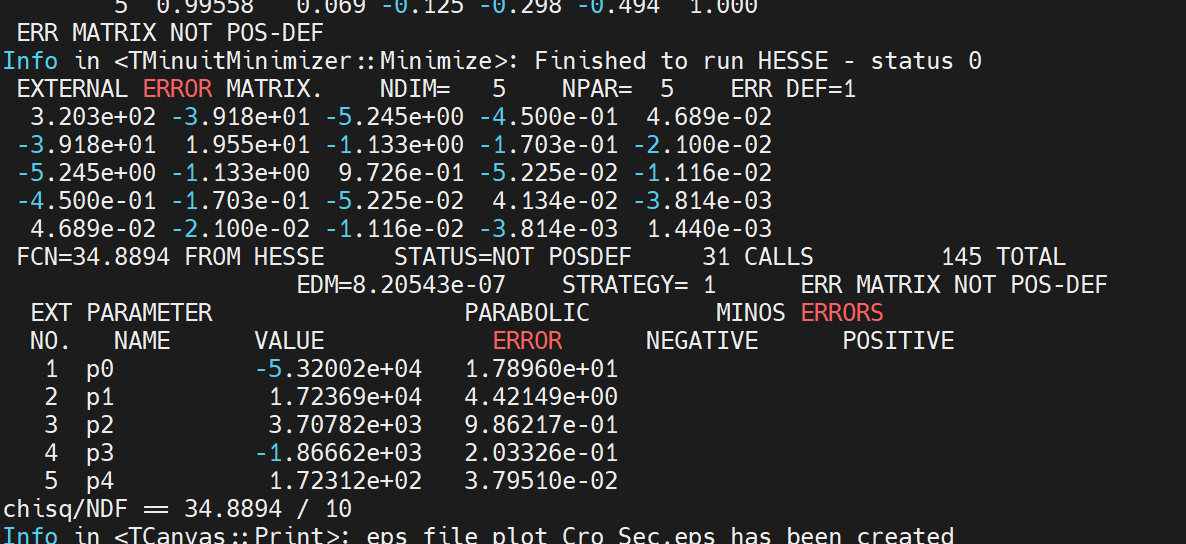 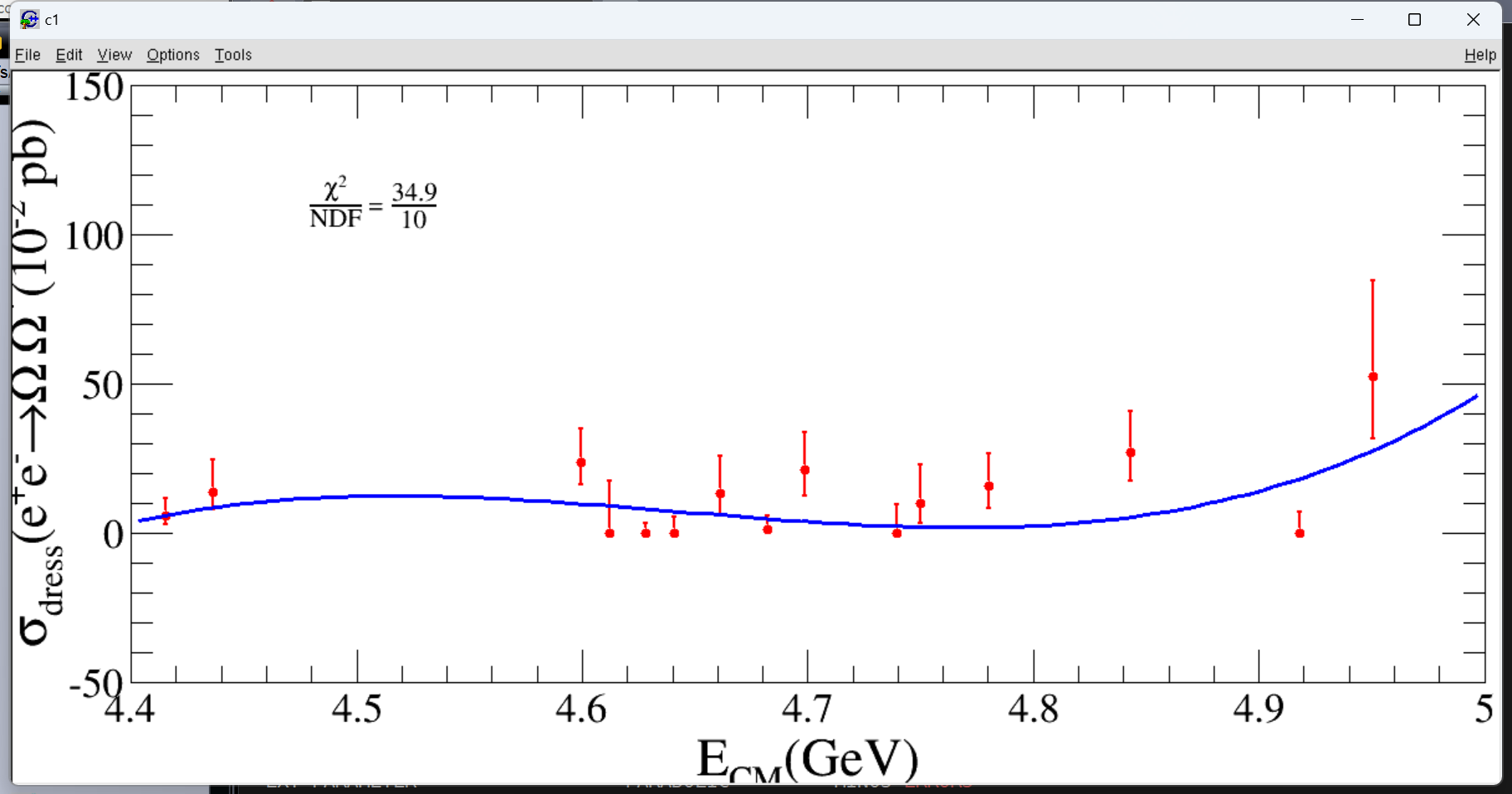 线形 （五阶-最优）
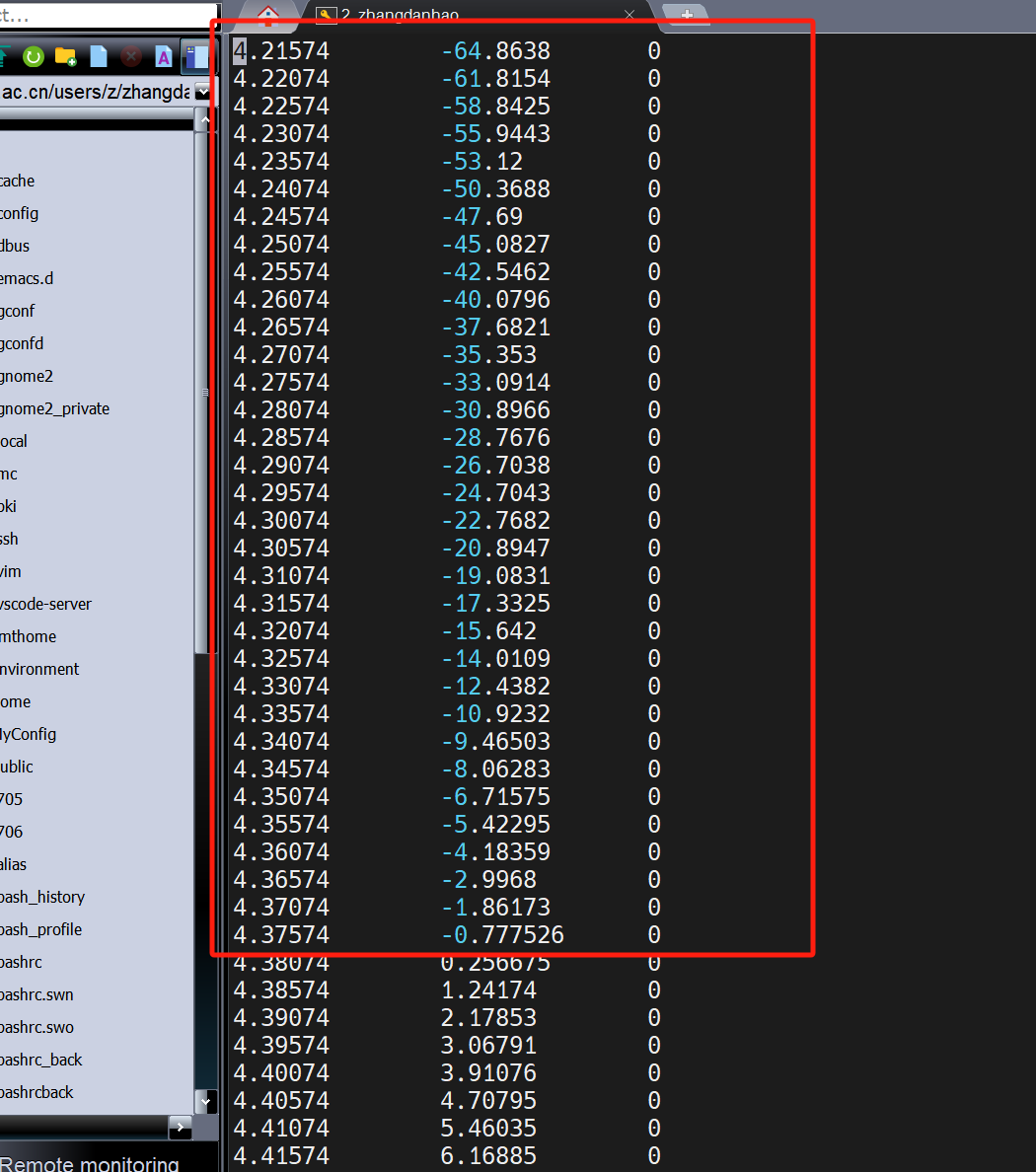 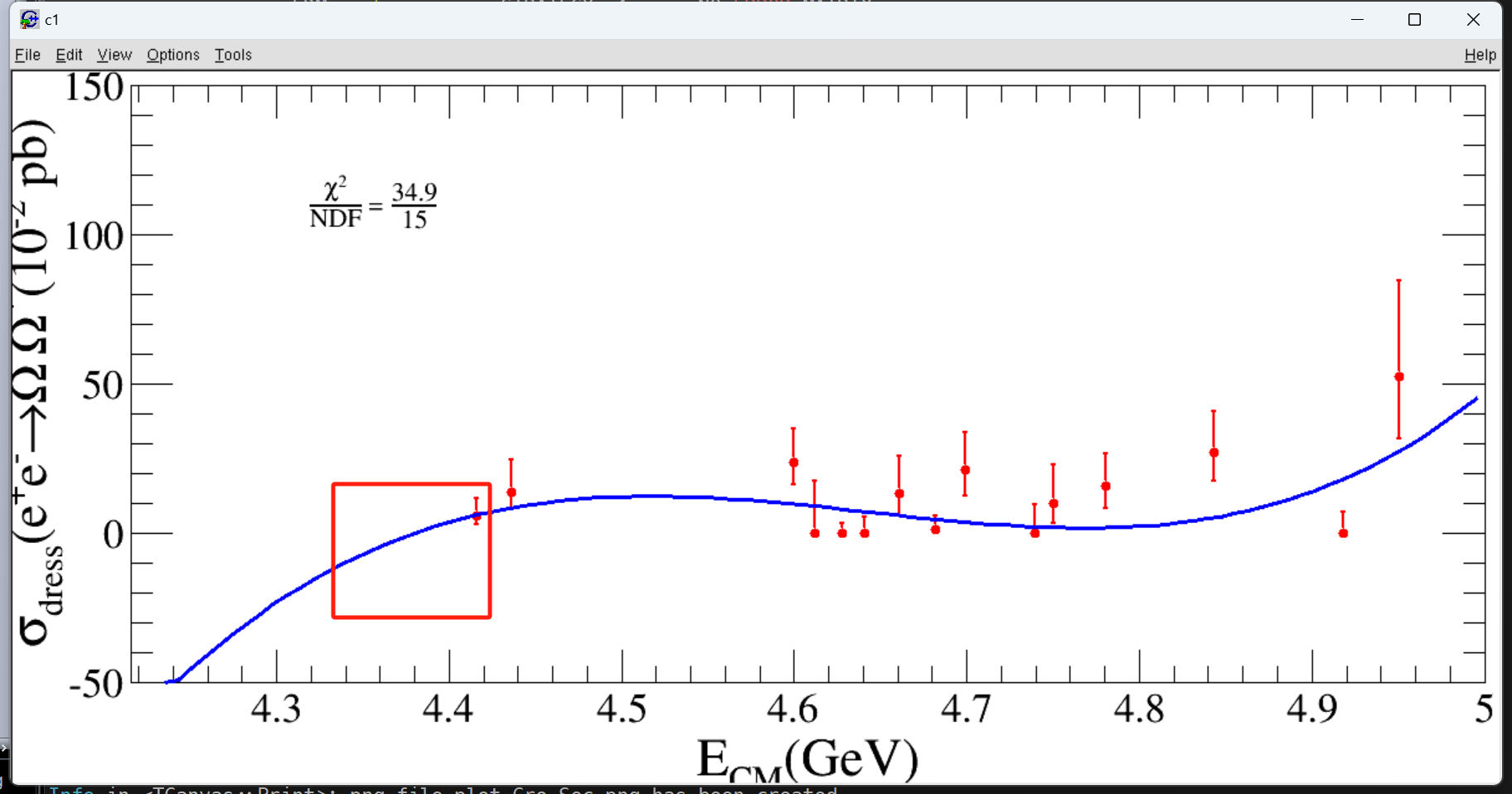 2024.8.13
分开产生信号mc 四个道分别weight
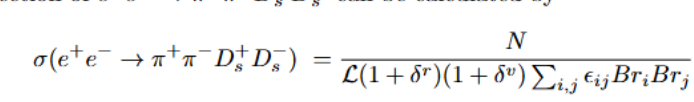 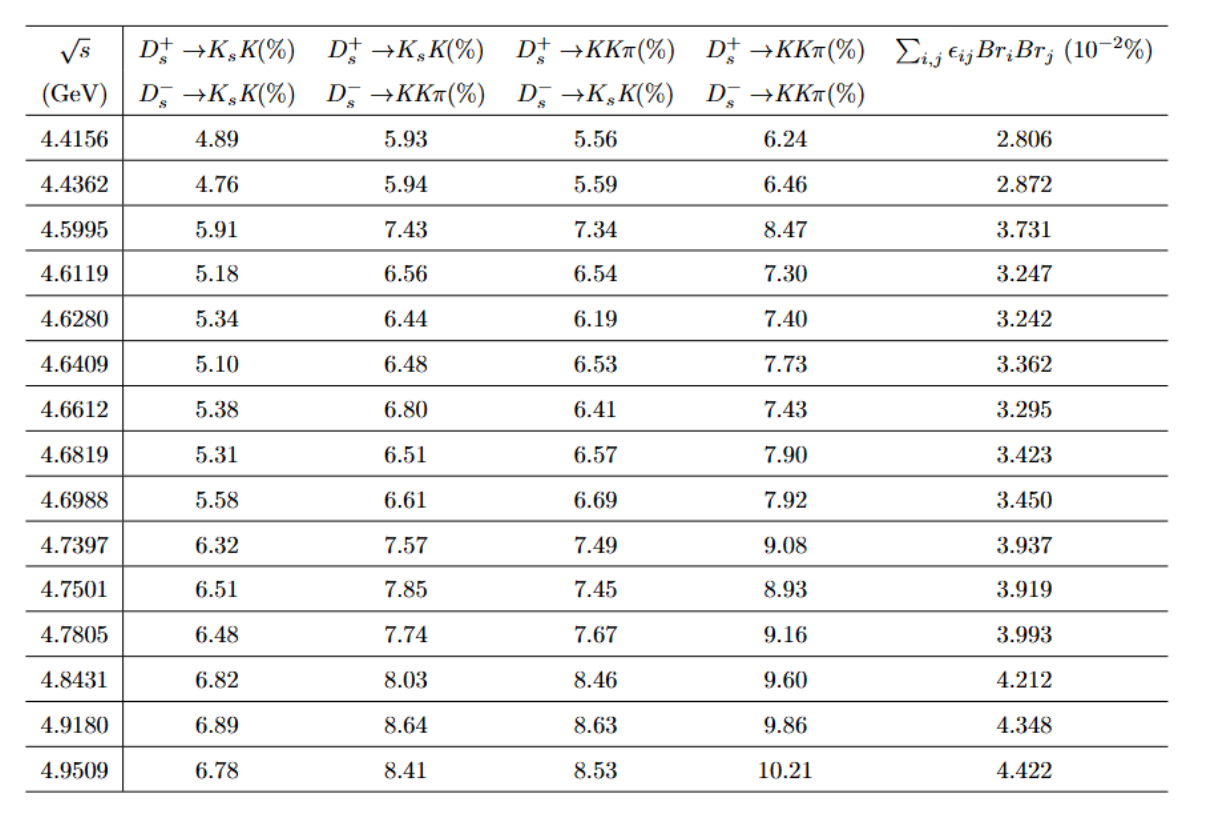 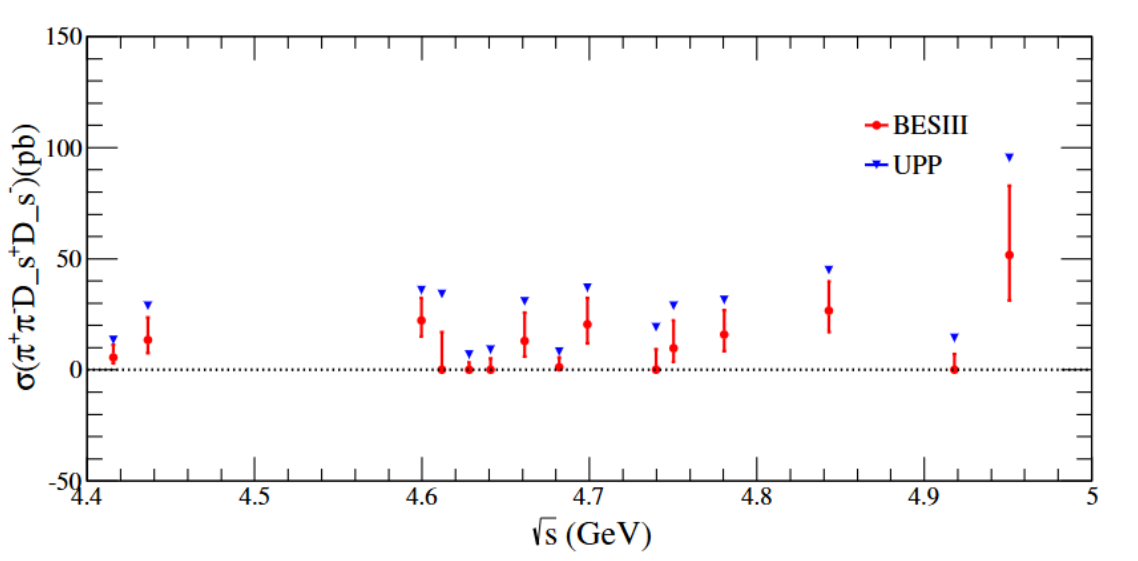 weight
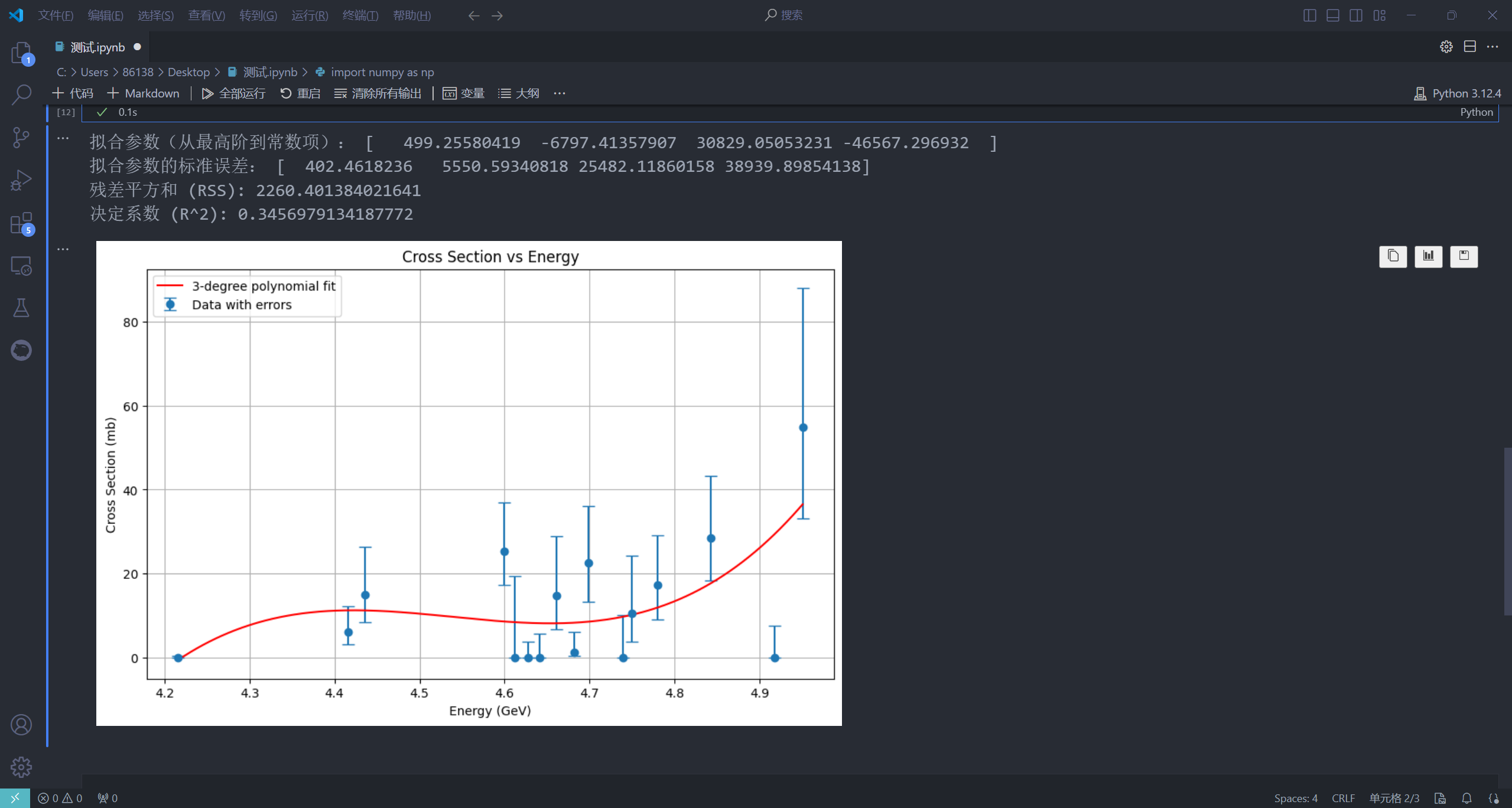 三阶
（平均截面8.80）
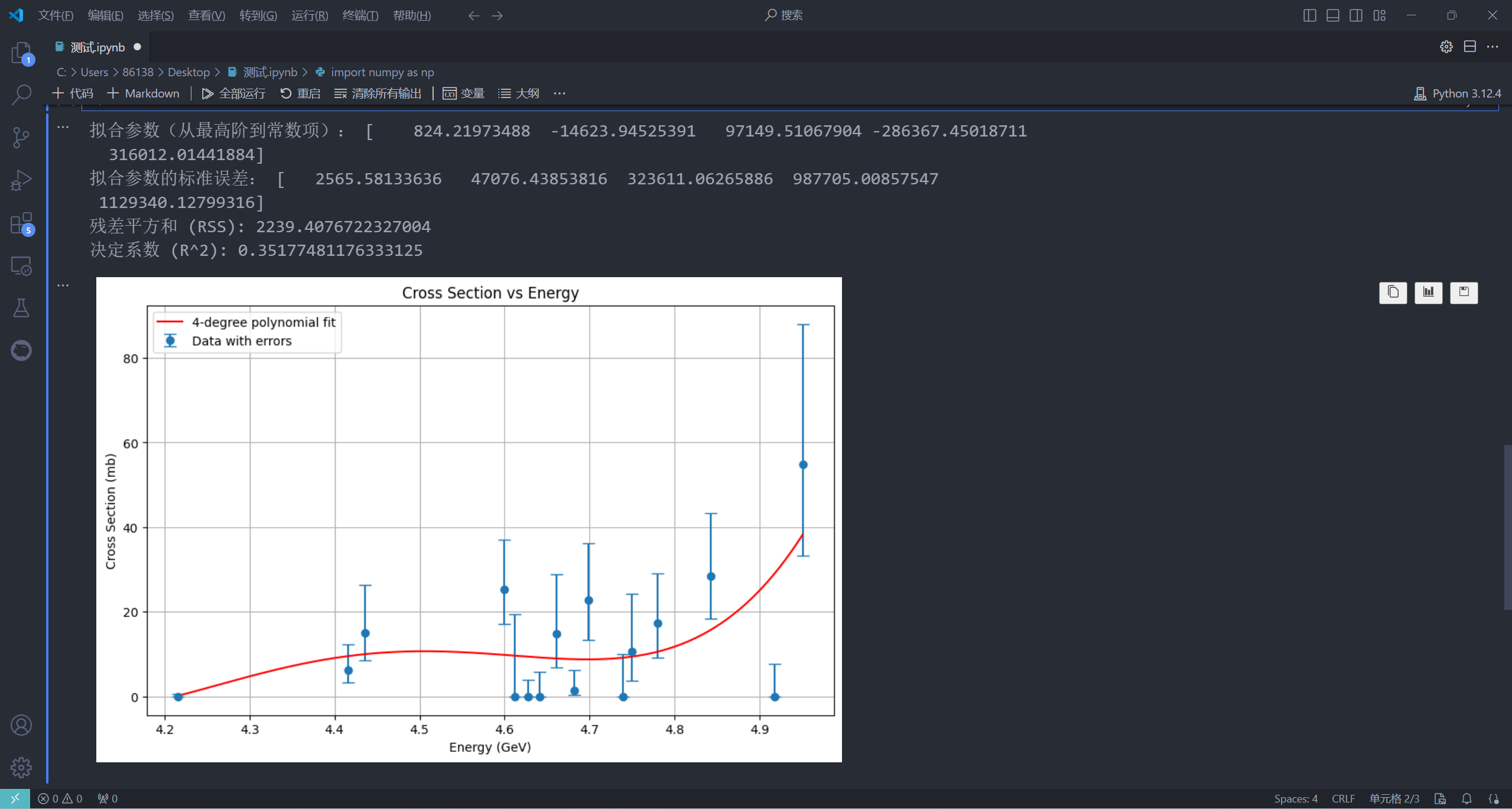 四阶
（平均截面8.79）
误差0.11%
barlow test
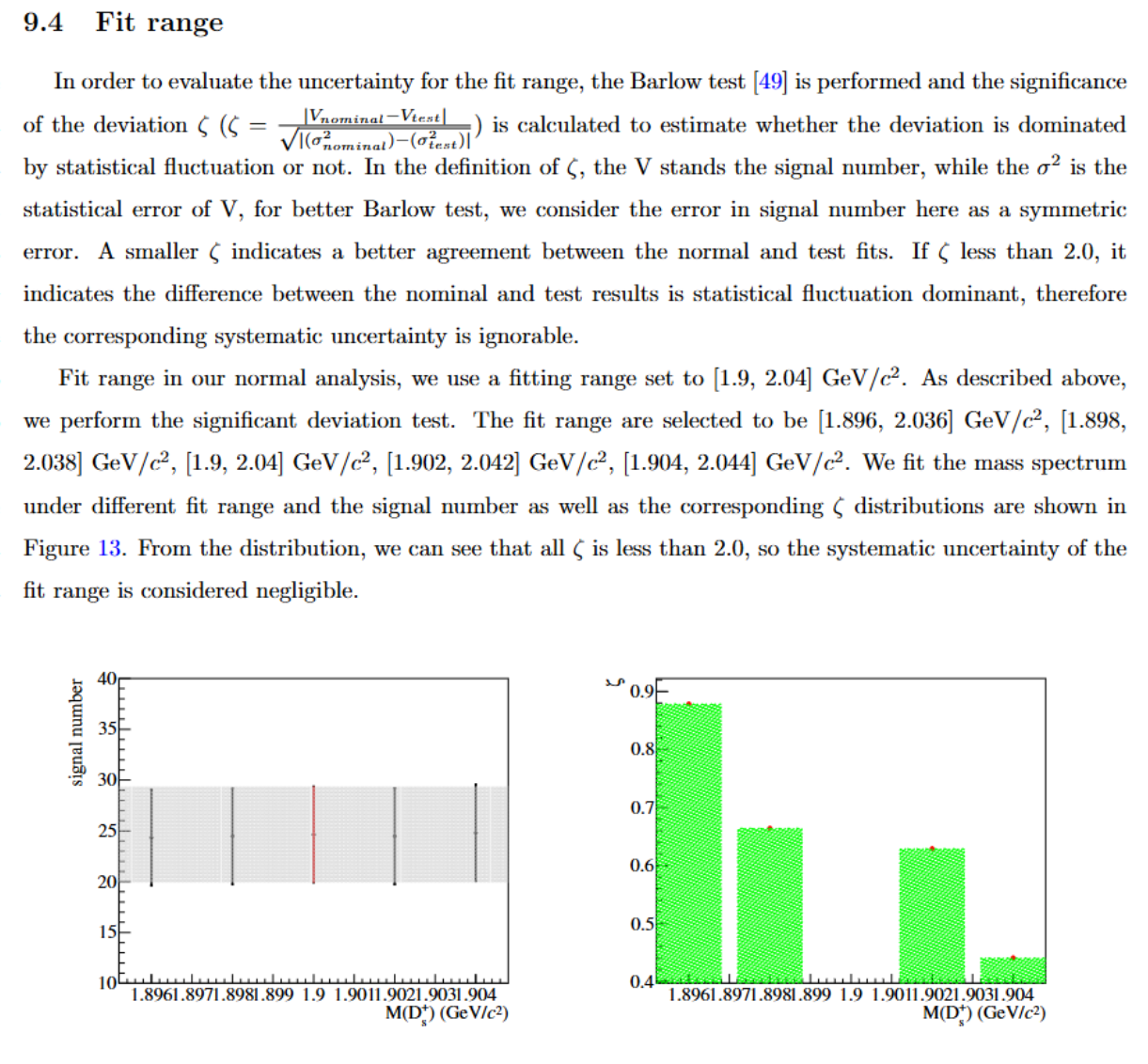 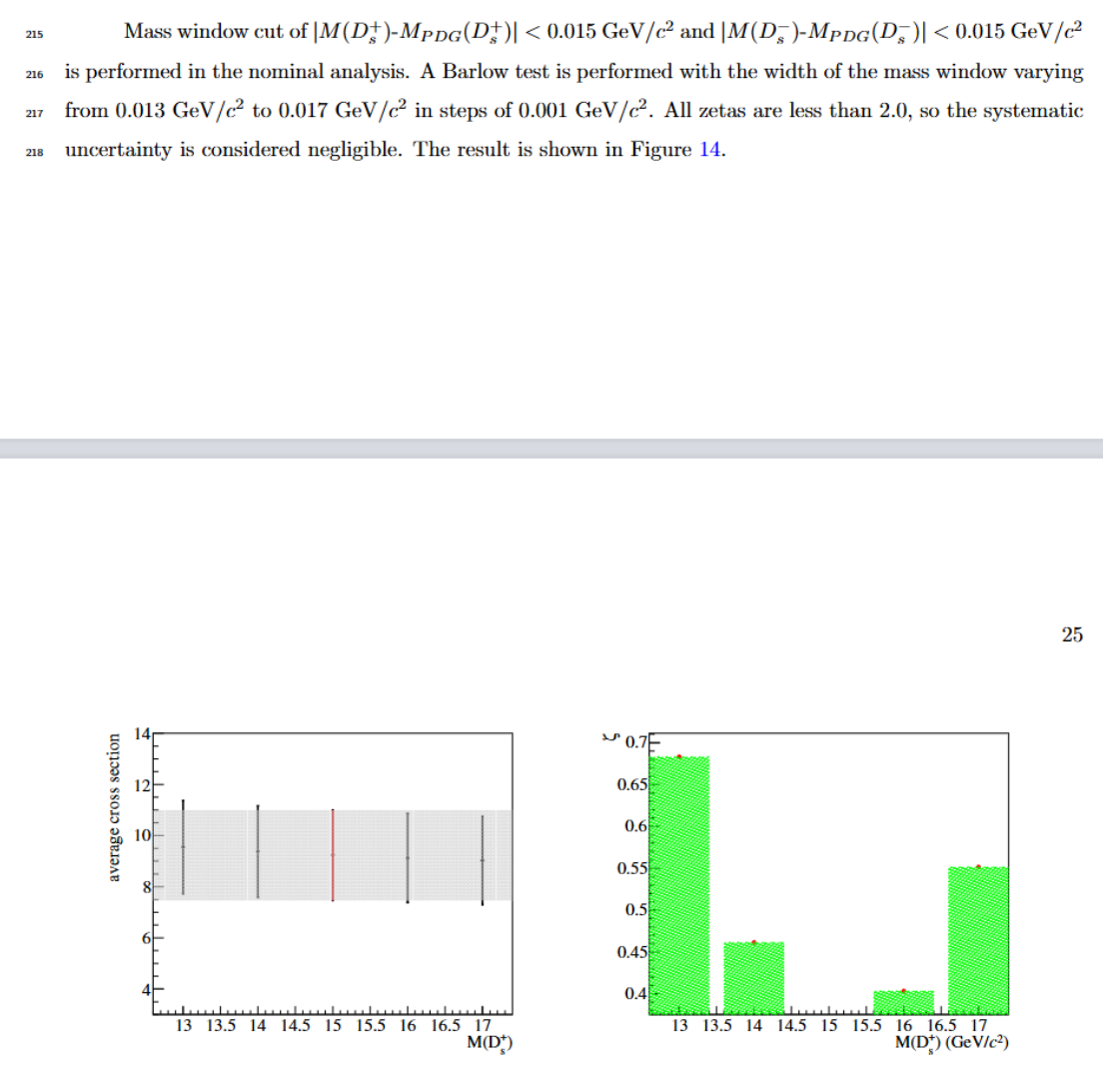 system uncertainties
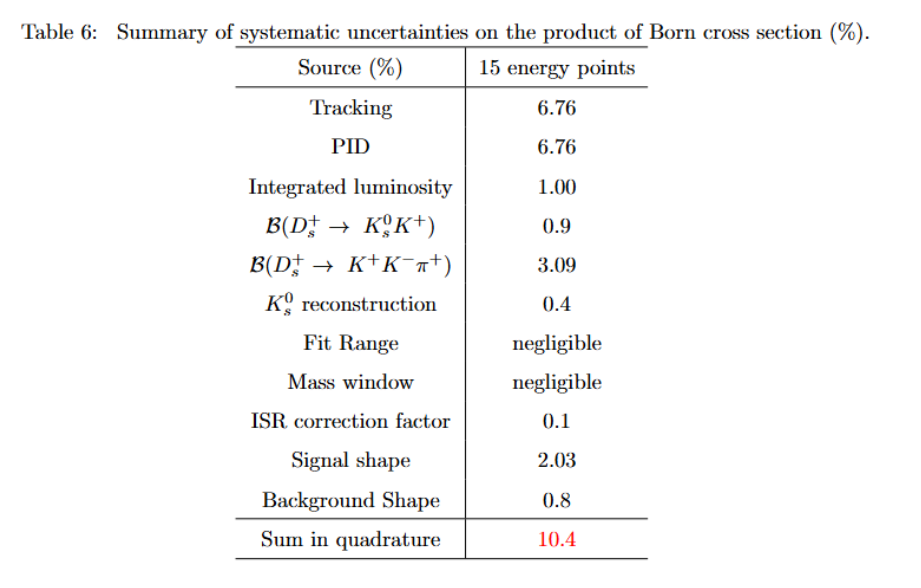 2024.9.3
Ds mass window systematic uncertainty
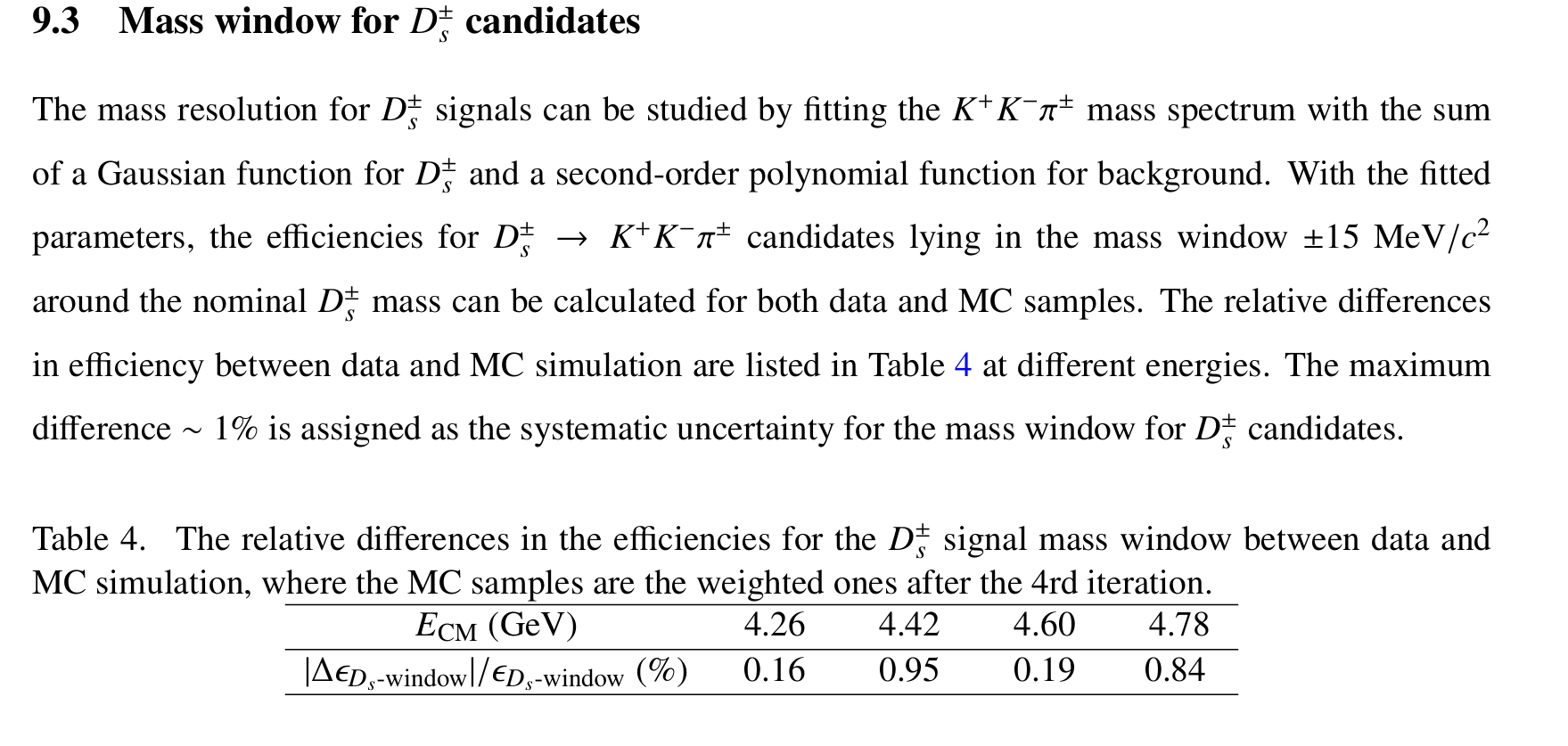 kkpi—26053
Ds mass window systematic uncertainty
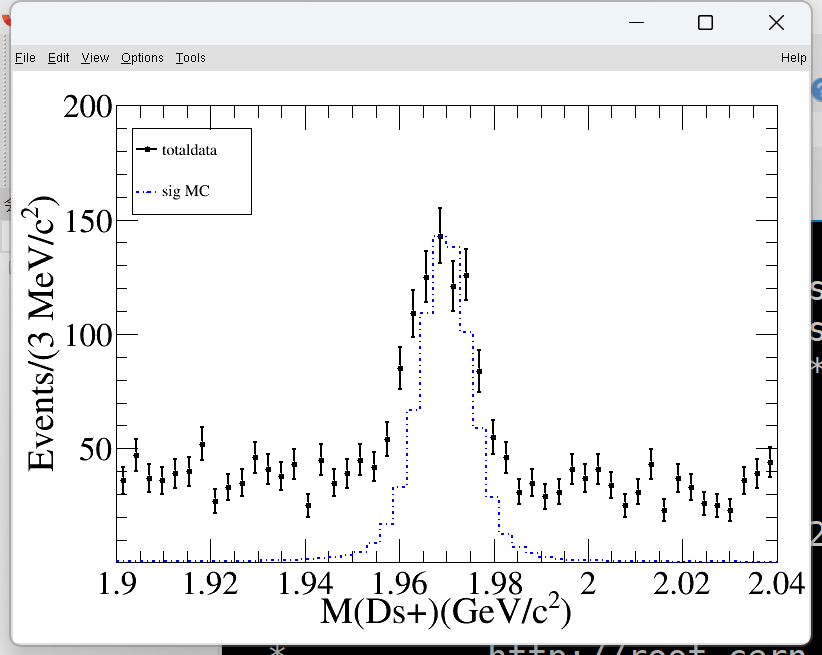 ksk—4245
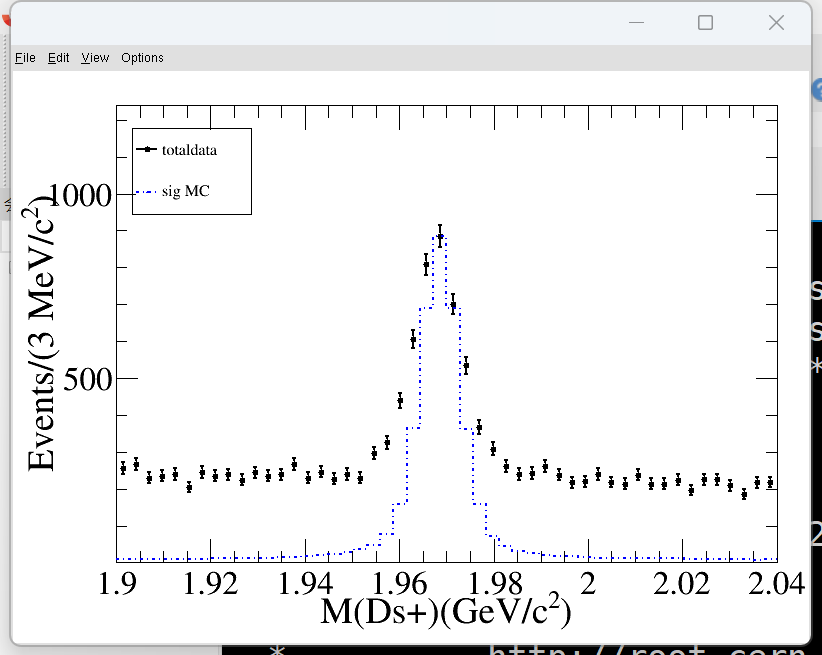 kkpi—26053
data
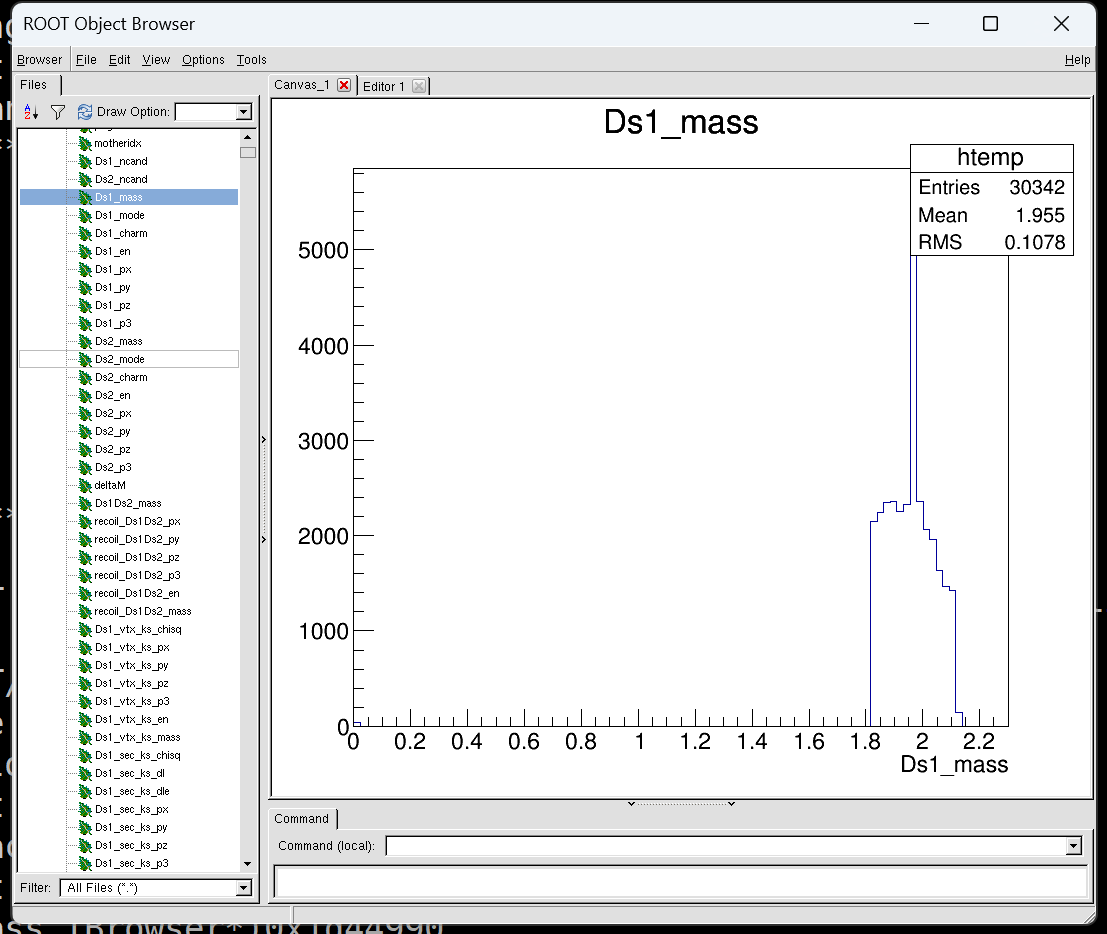 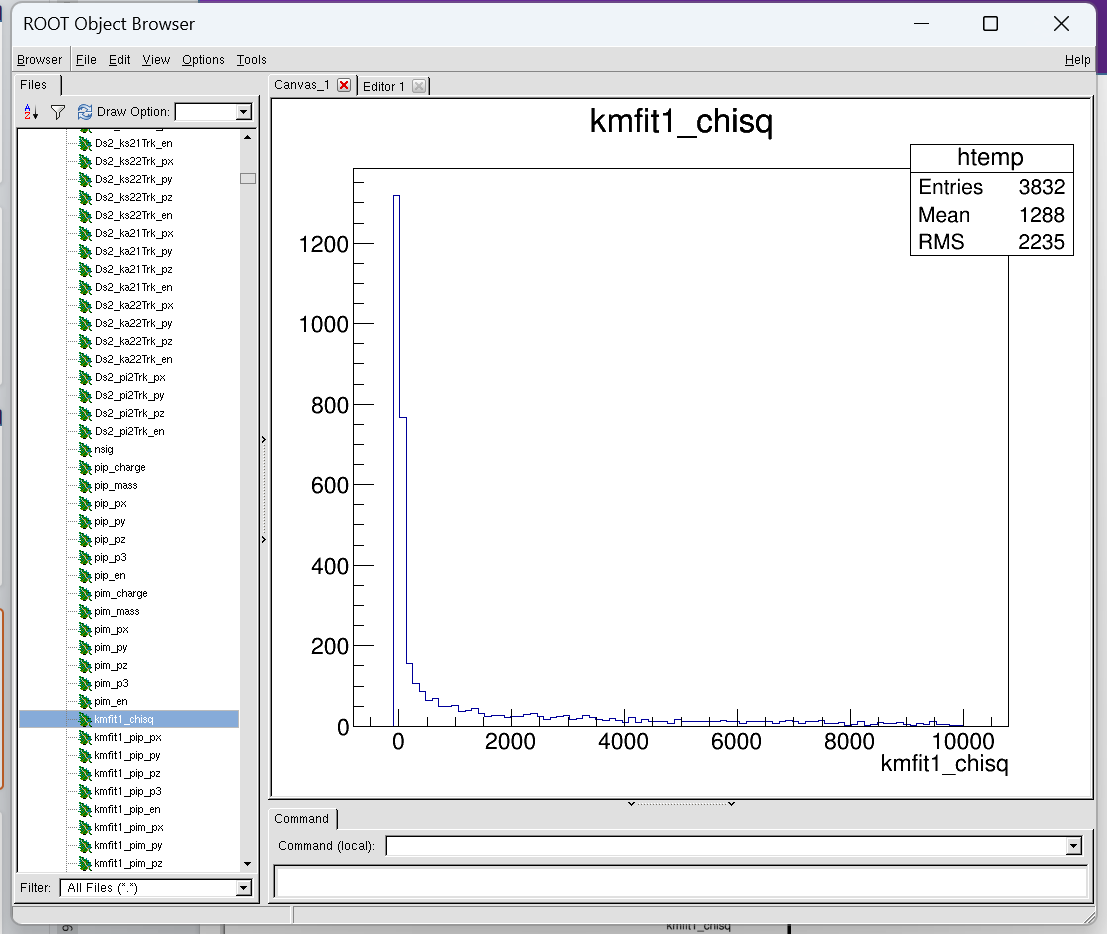 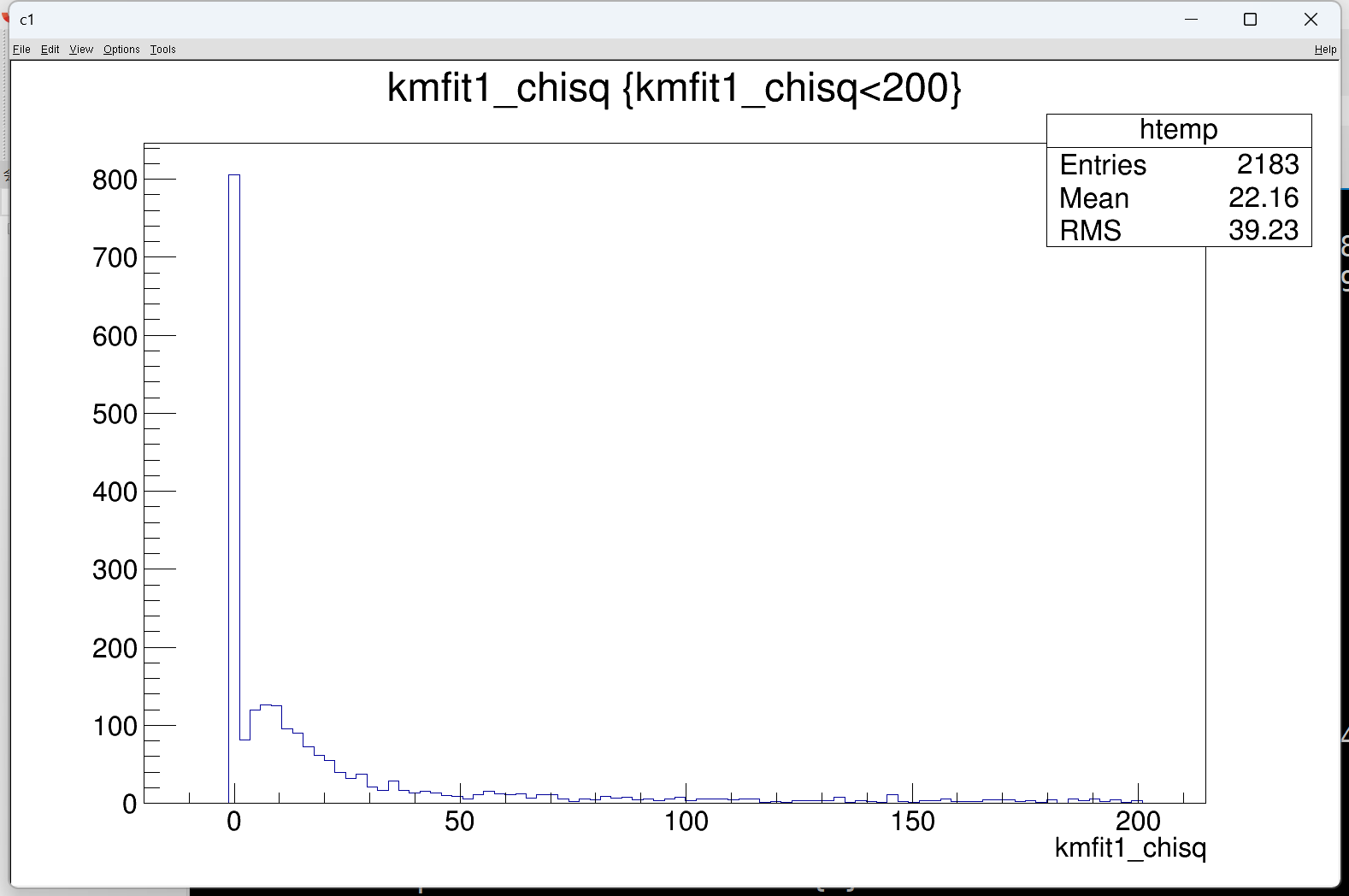 signal mc
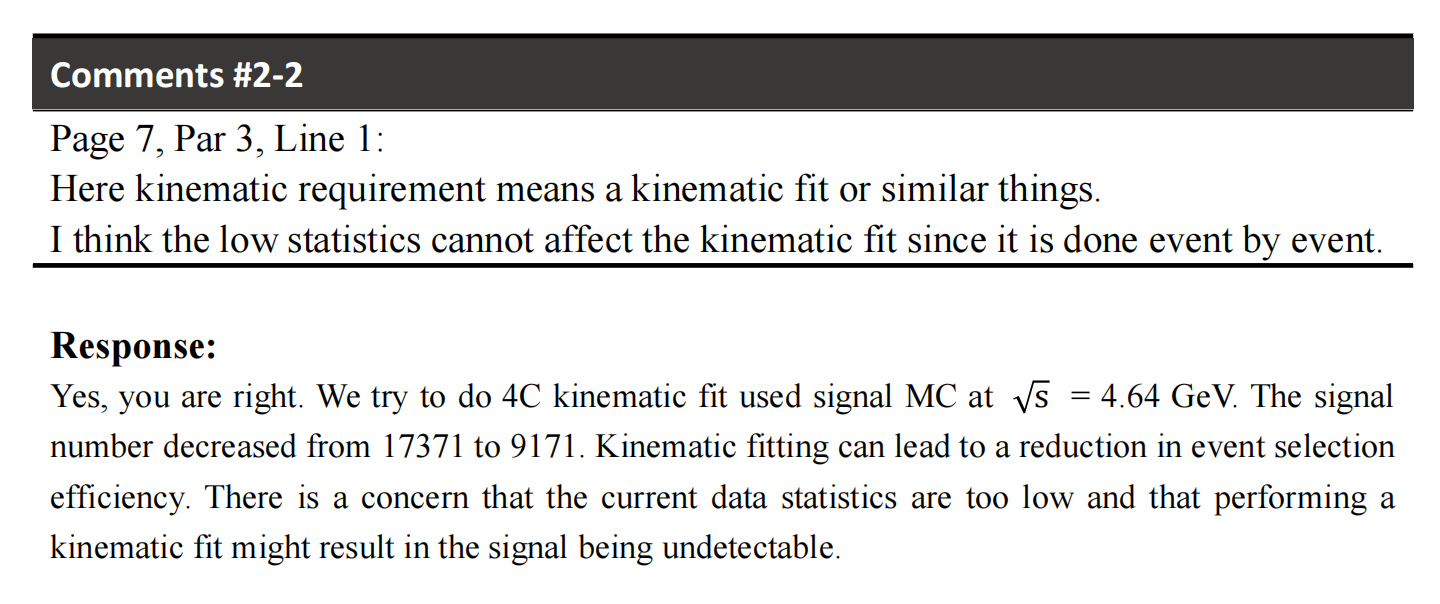 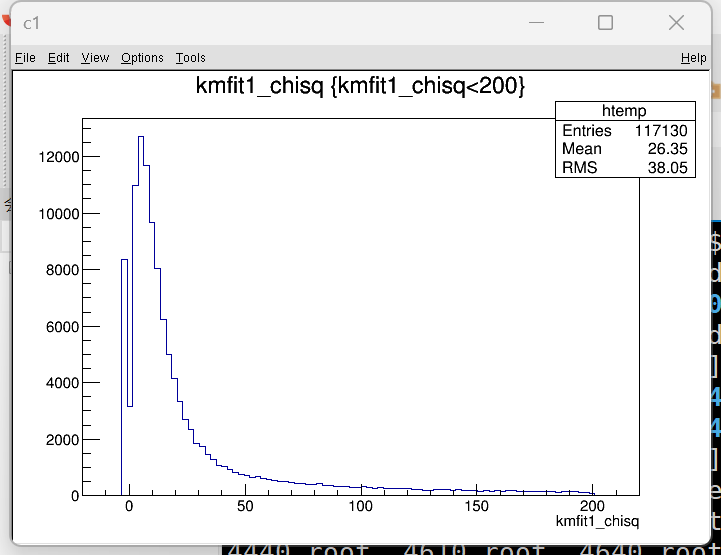 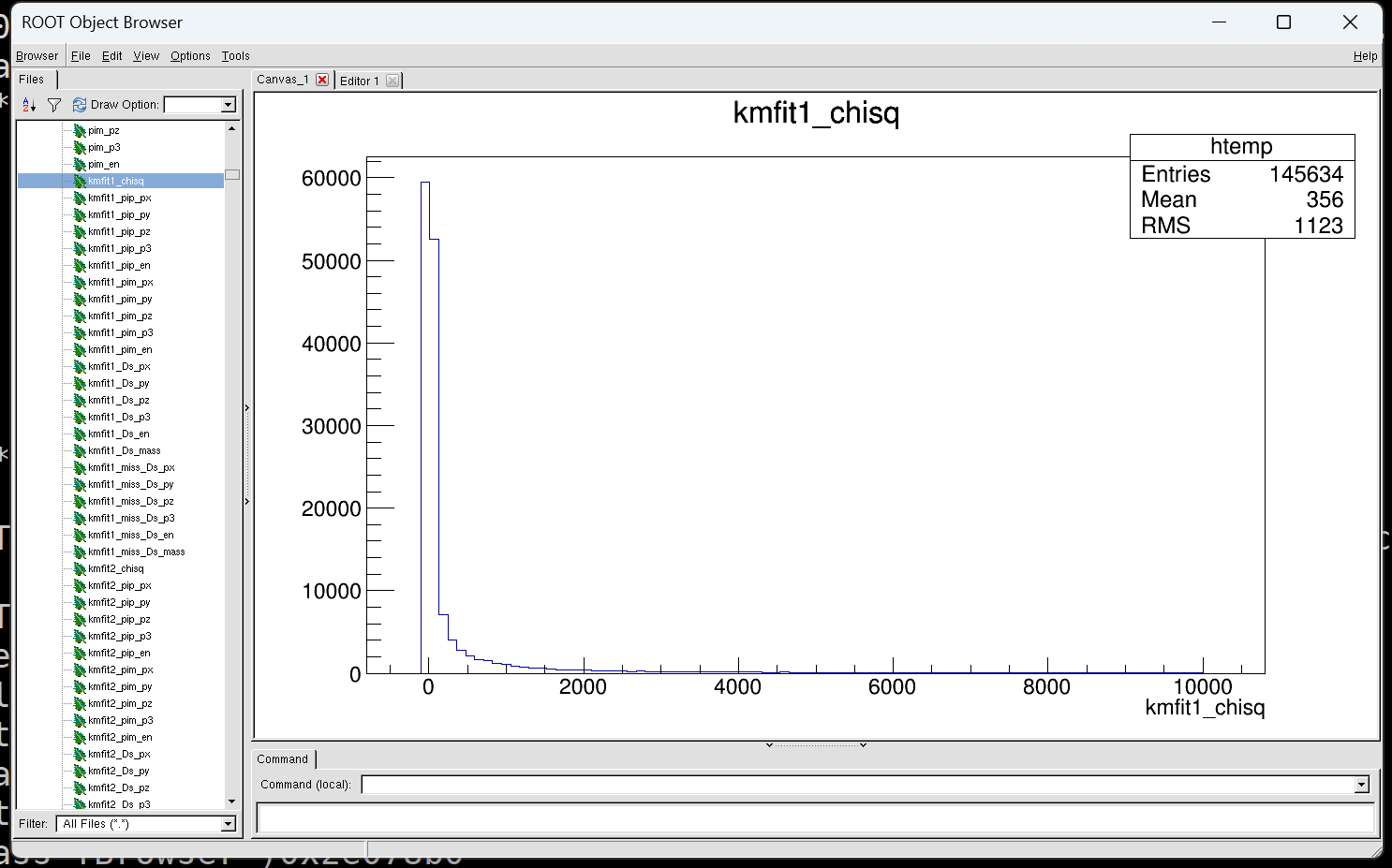 2024.9.10
4C (chisq<200)
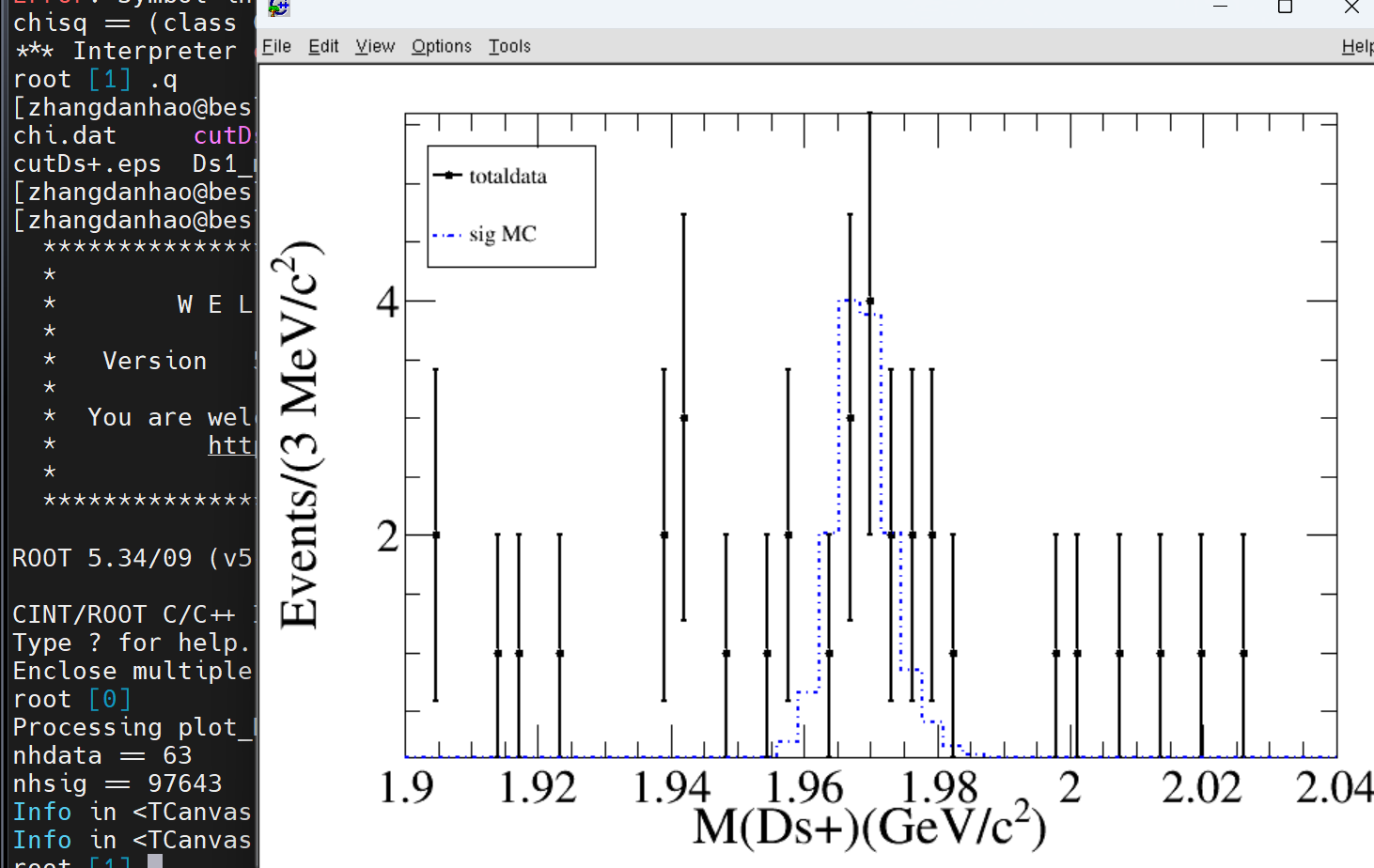 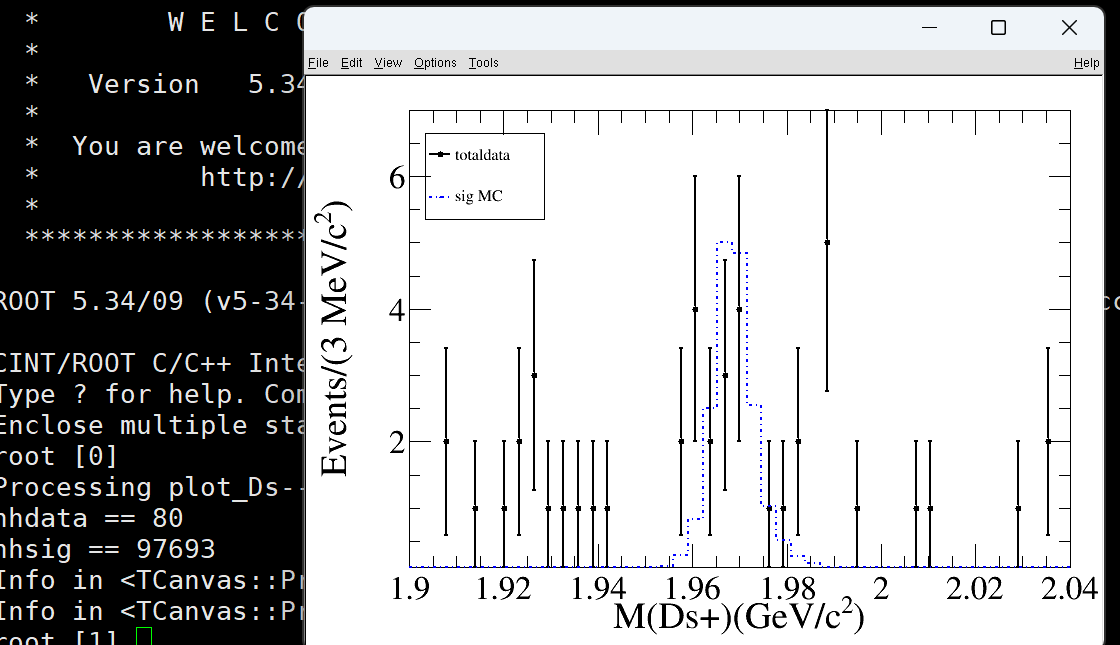 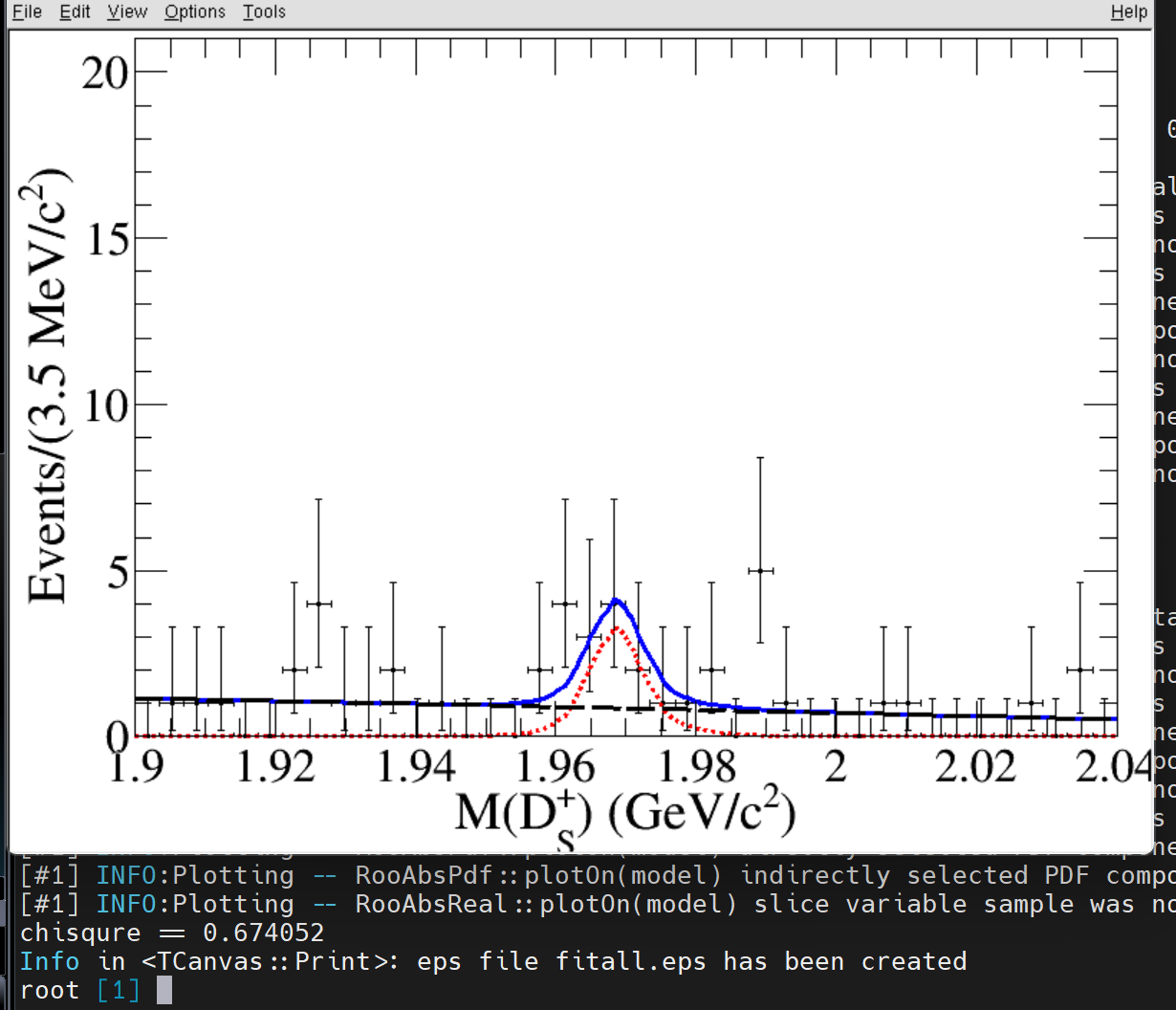 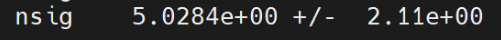 significance = 3.2
Ds mass window systematic uncertainty-data
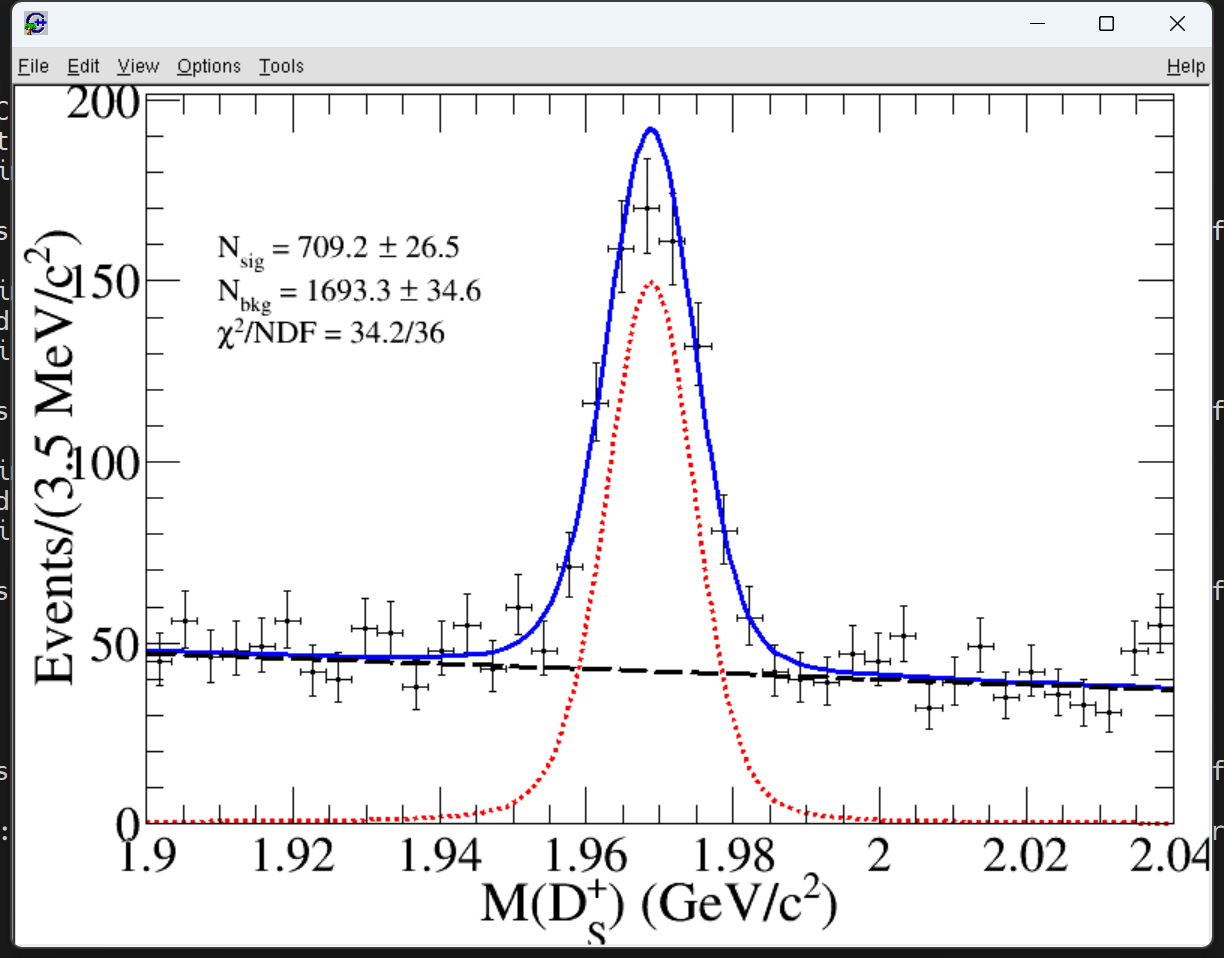 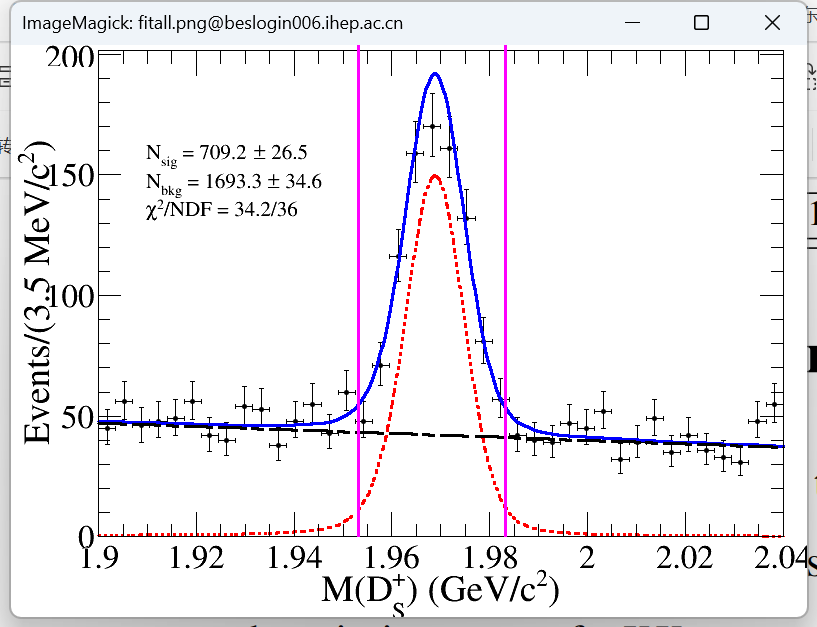 Ds+—> KsK+
The signal component is modeled by convolving the signal MC with  Gaussian fuction.
The background is modeled using a first-order polynomial.
We perform integration within the mass interval.
result (area)——0.92/1
Ds mass window systematic uncertainty-signal mc
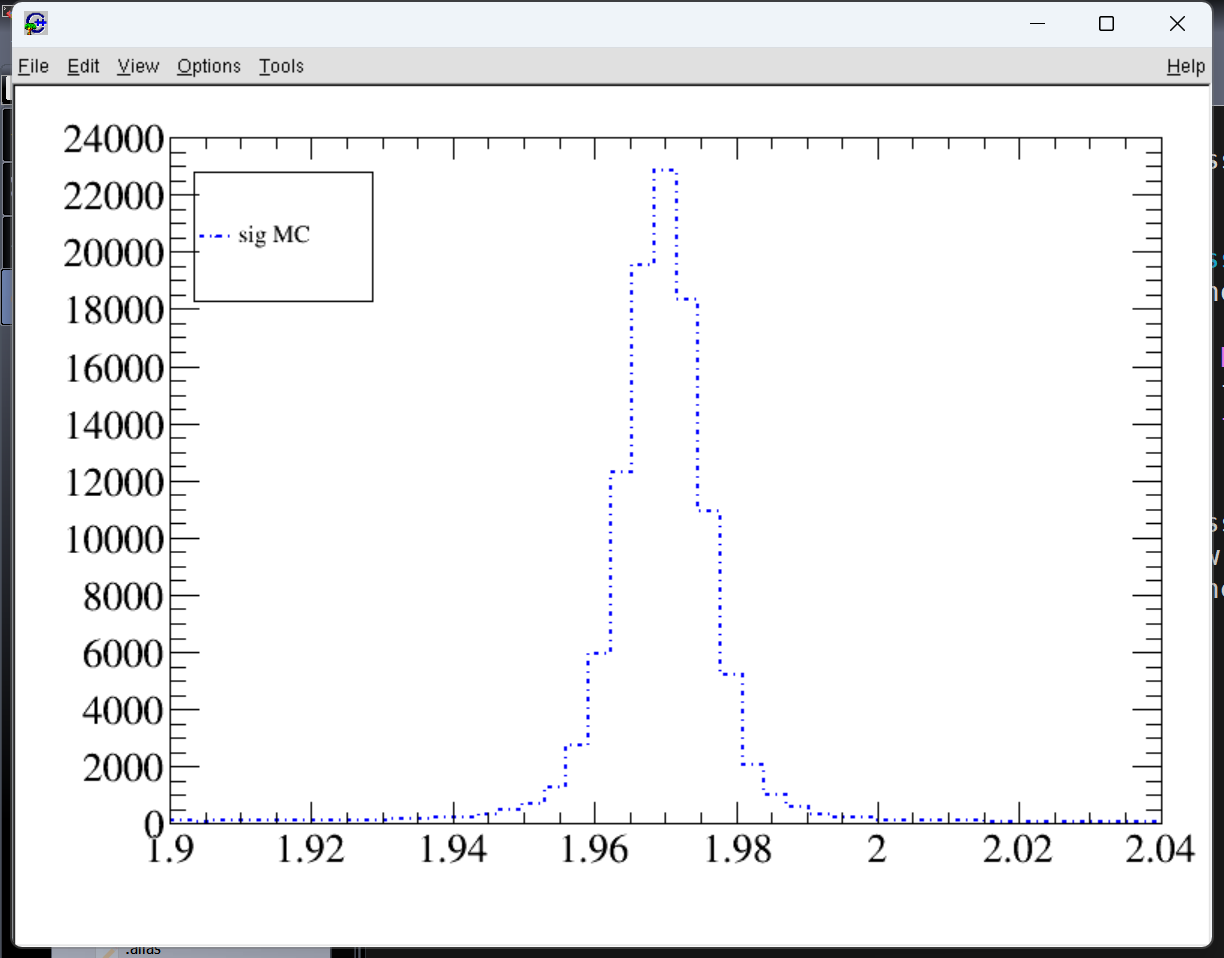 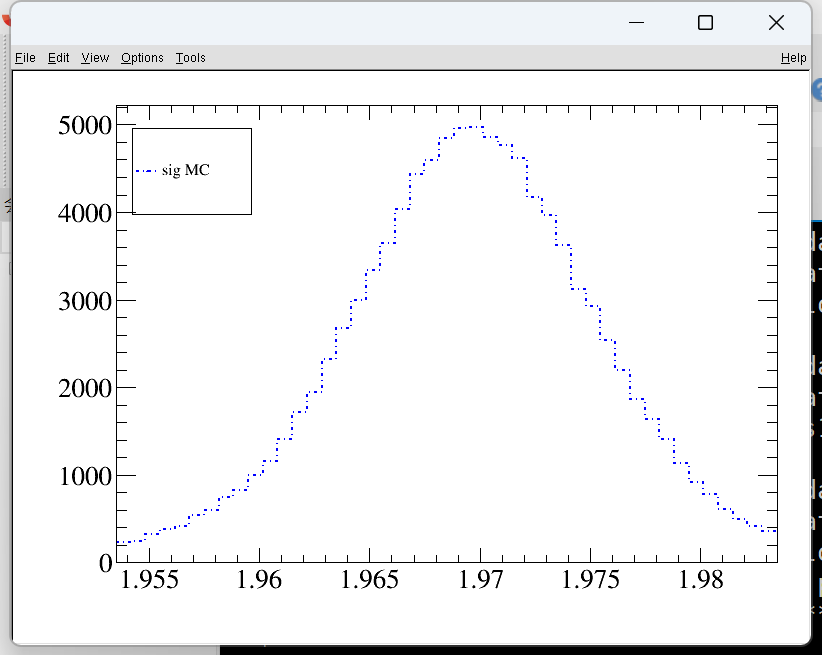 Ds+—> KsK+
The number of signals is obtained through integration.
result (area)——105583/111763=0.94
systematic uncertainty = (0.94-0.92)/0.92=2.2%
2024.10.29
background
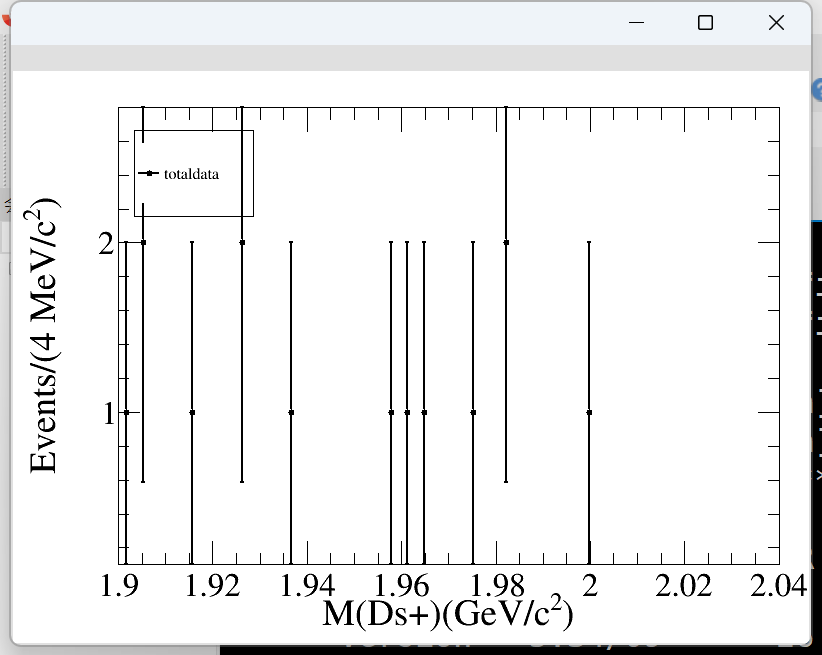 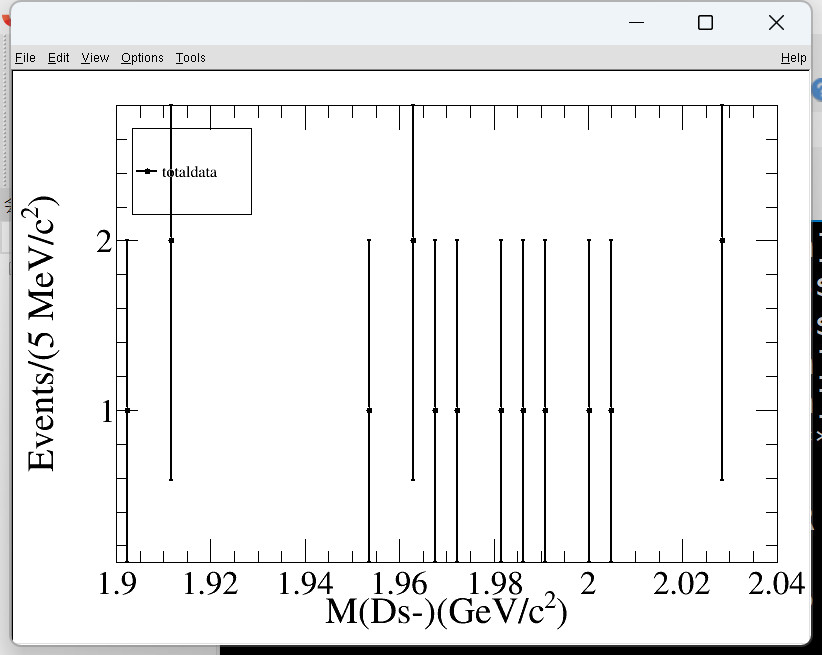 inc mc
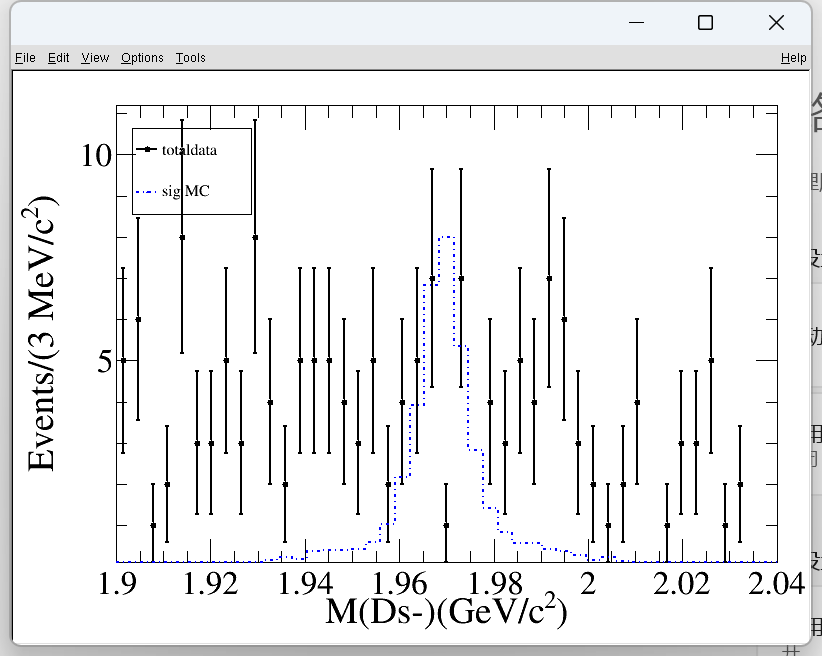 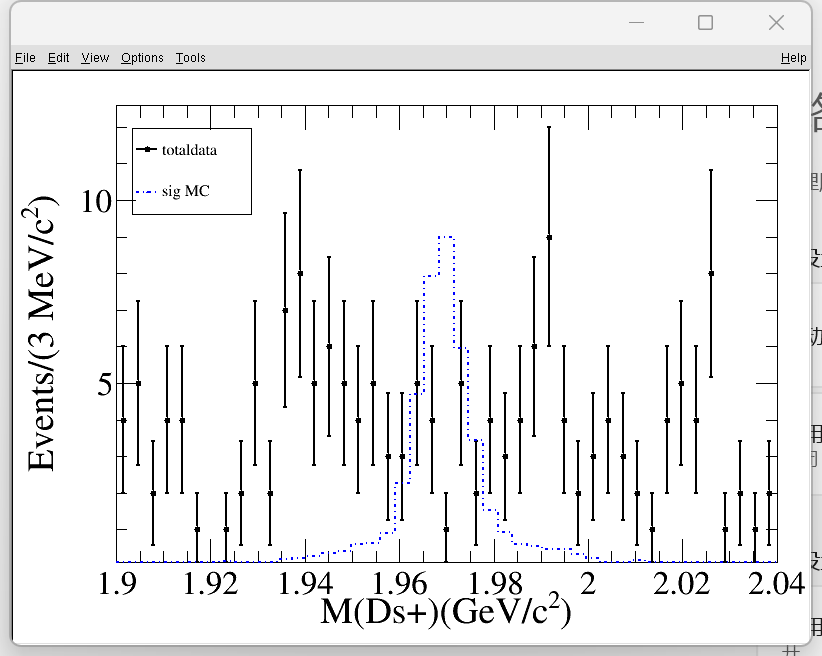 data
(sideband)
[Speaker Notes: no peaking background]
DsDs
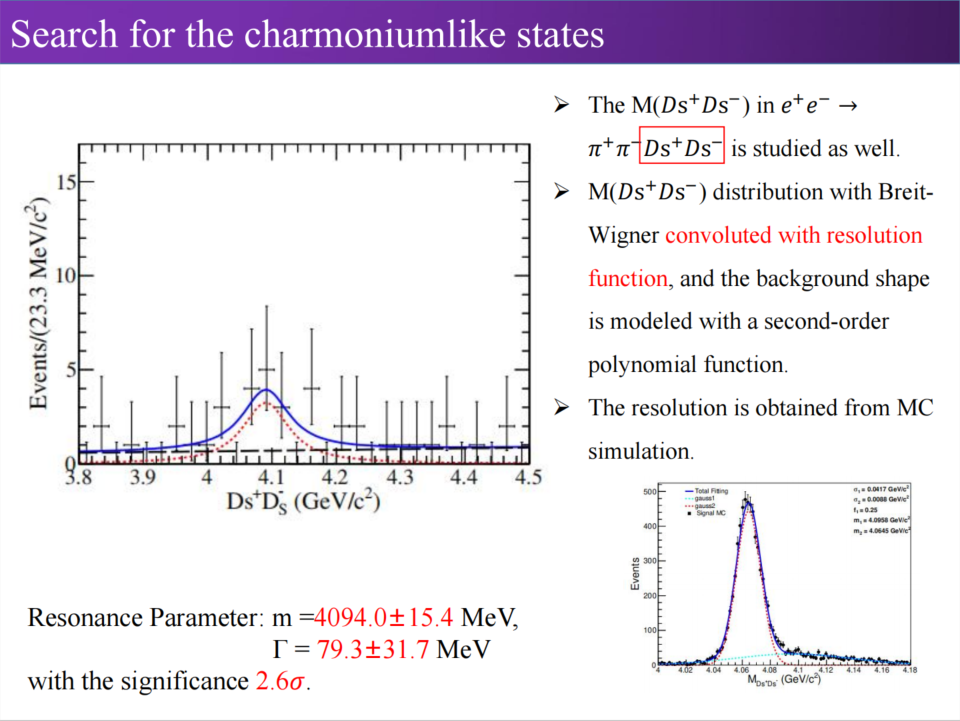 check possible PHSP effect on the DsDs/piDsDs mass distribution.
[Speaker Notes: phase space]
fit(1D)
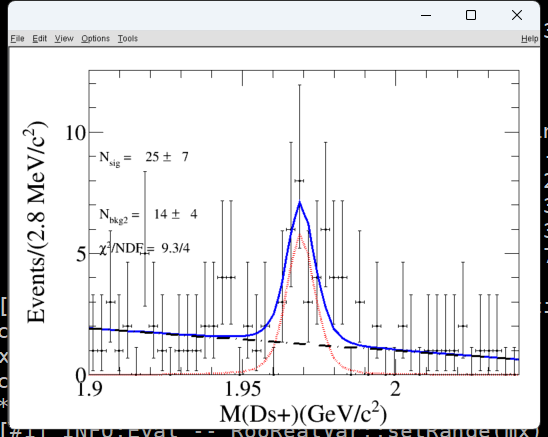 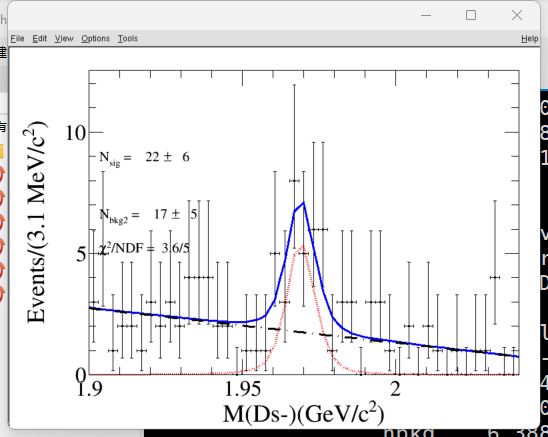 --515.358
-584.557
-500.758
-574.721
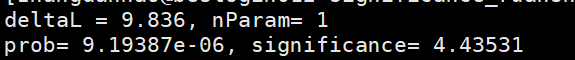 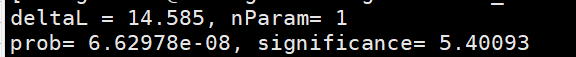 fit(2D)
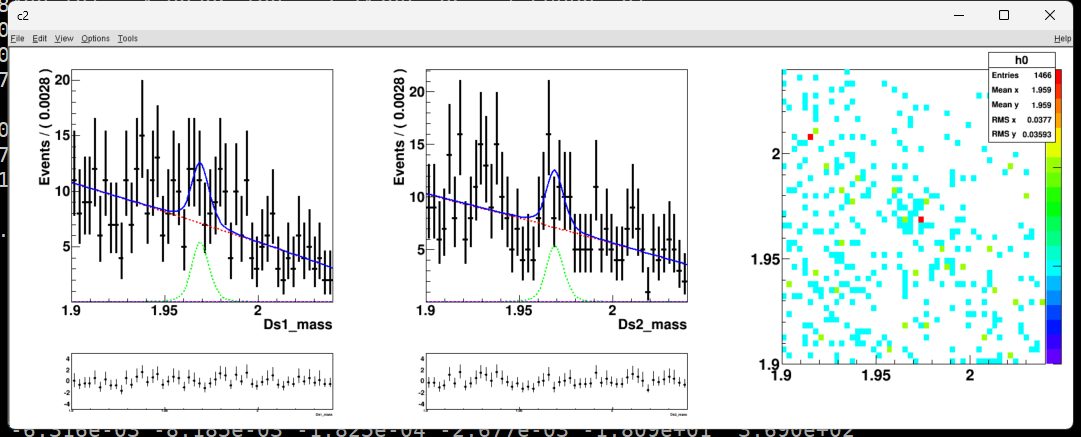 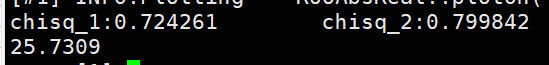 1、Asymmetric error in two-dimensional fitting
2、Significance
3、likelihood
DsDs
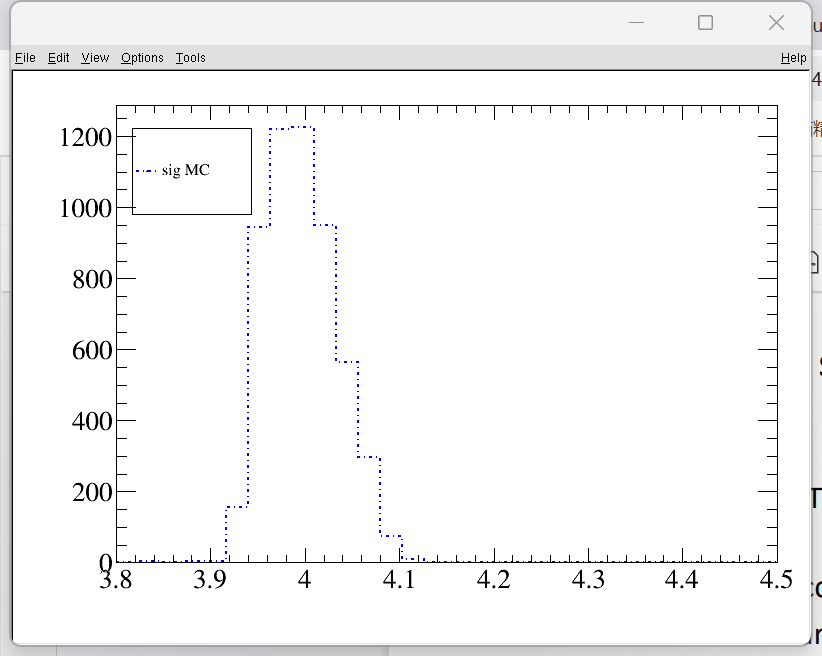 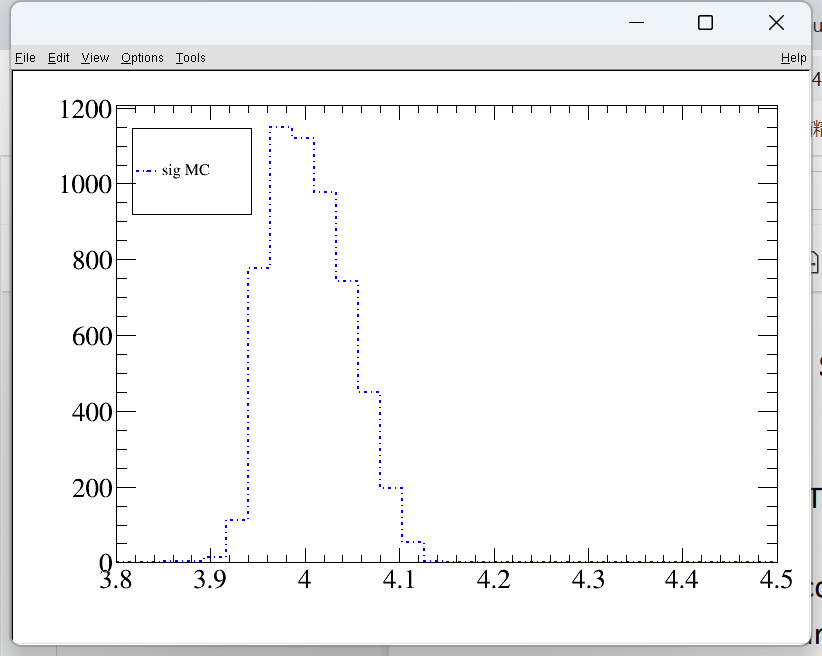 4440
4420
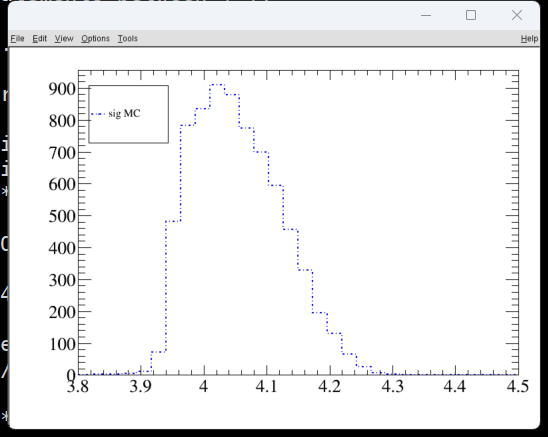 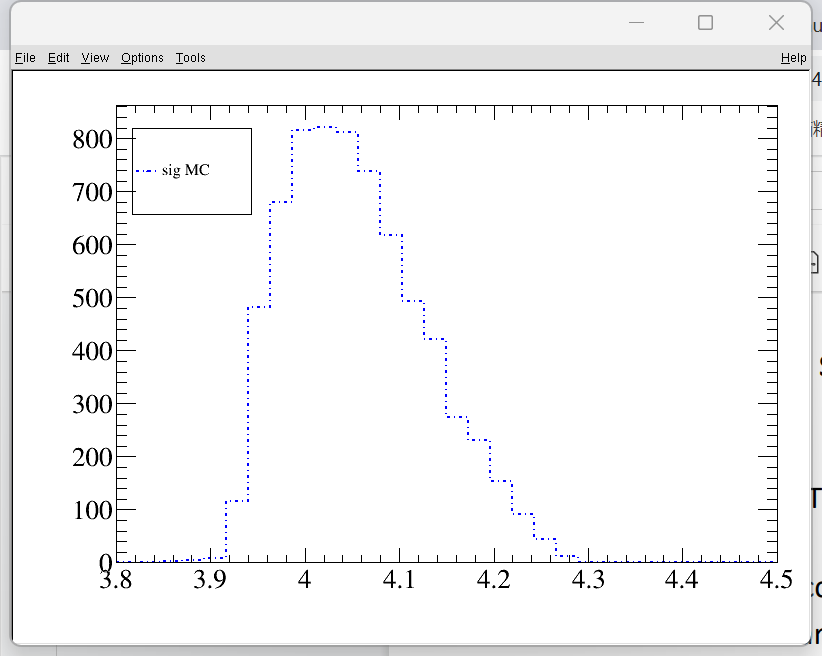 4610
4600
DsDs
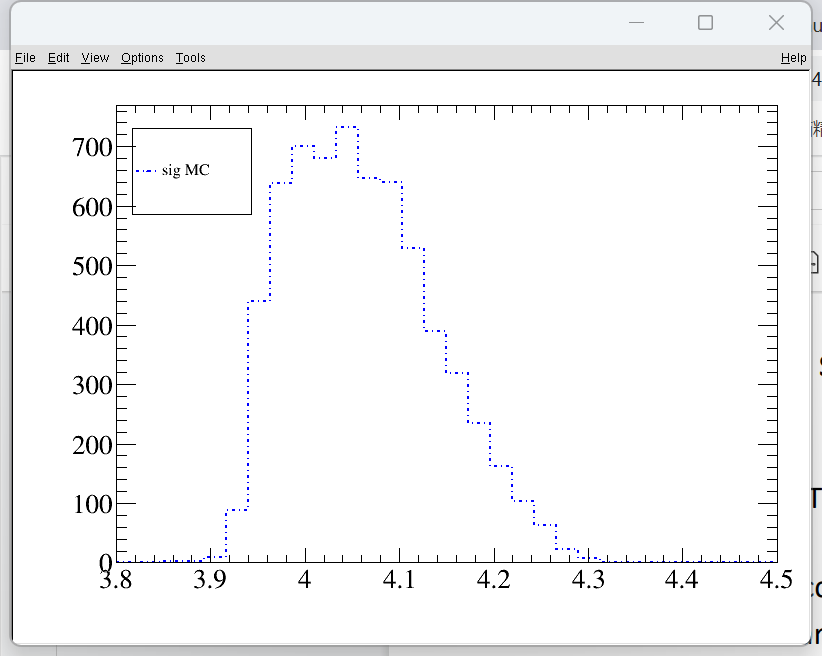 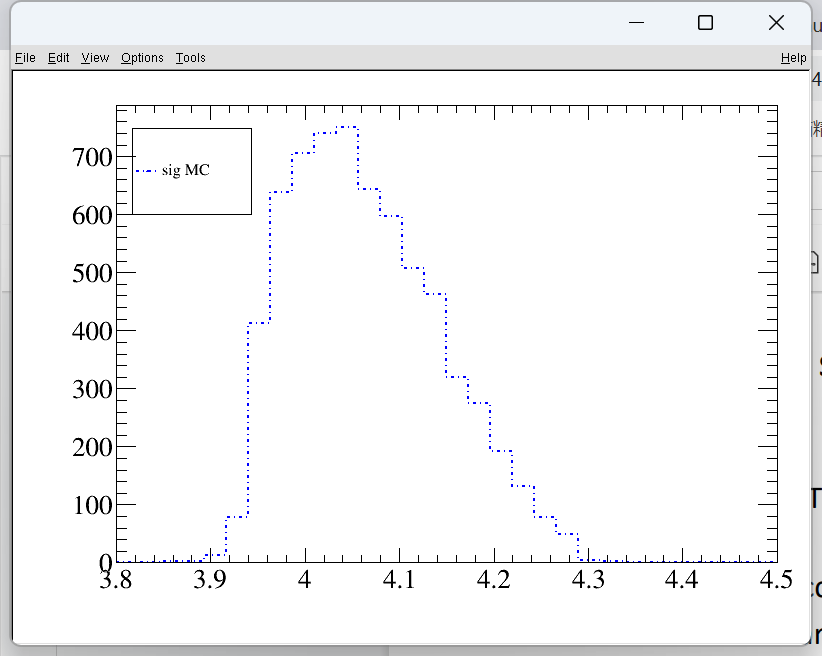 4630
4640
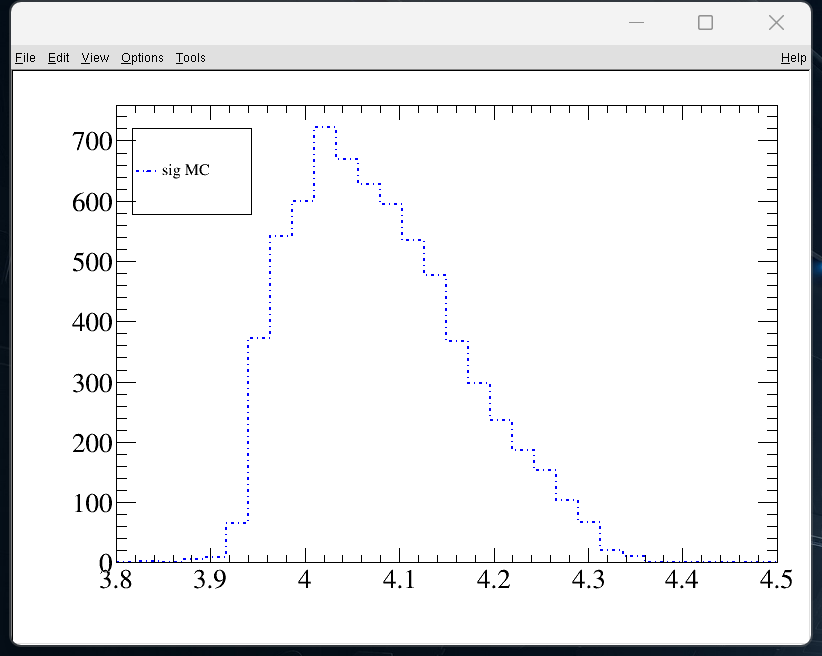 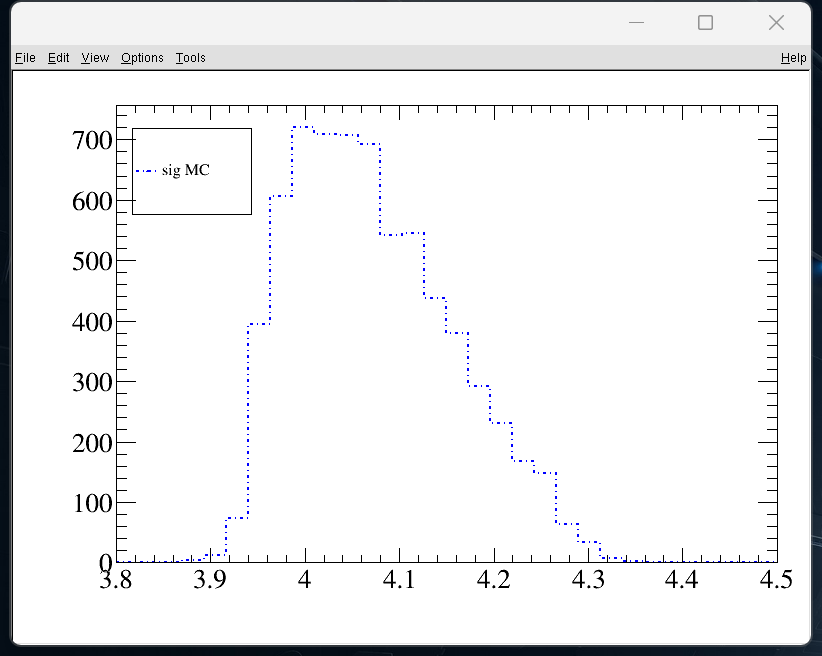 4660
4680
DsDs
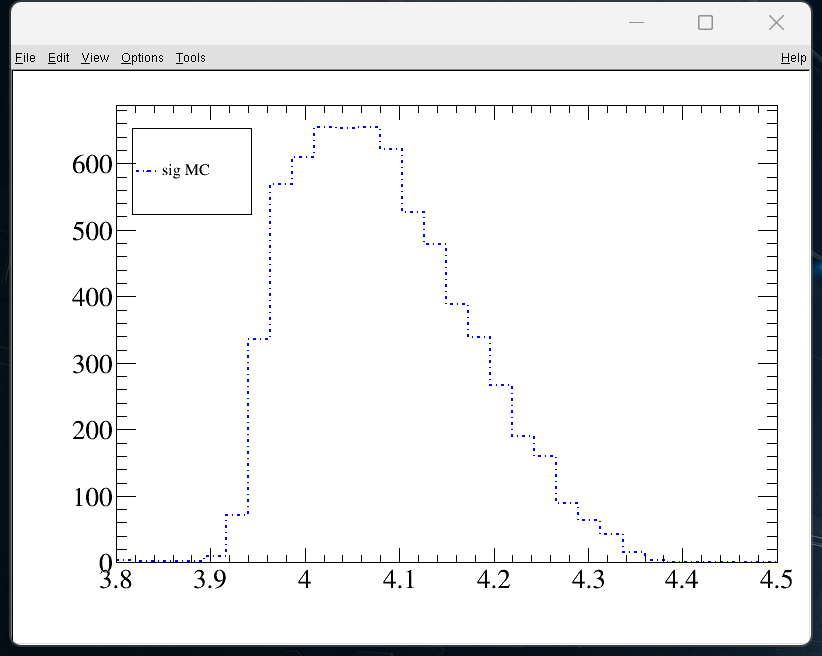 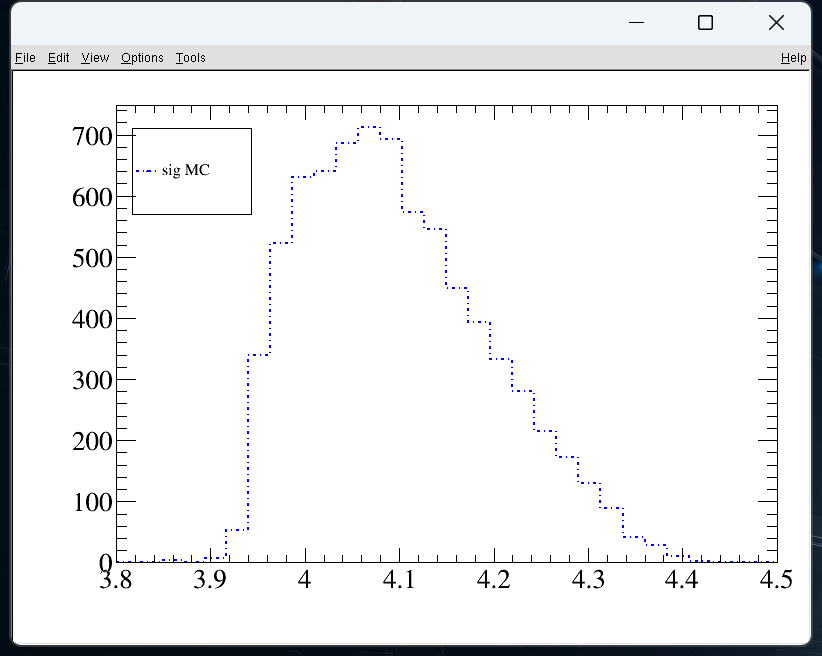 4700
4740
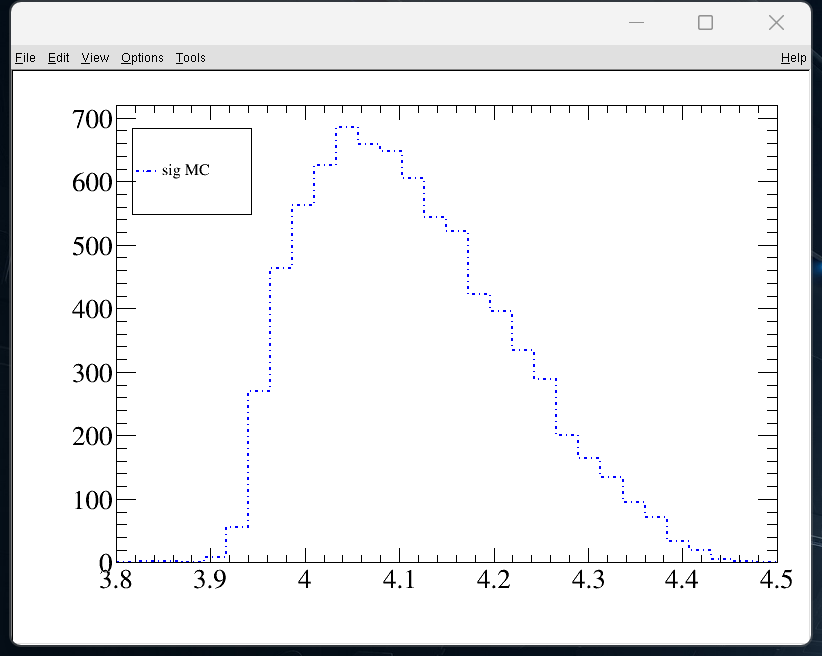 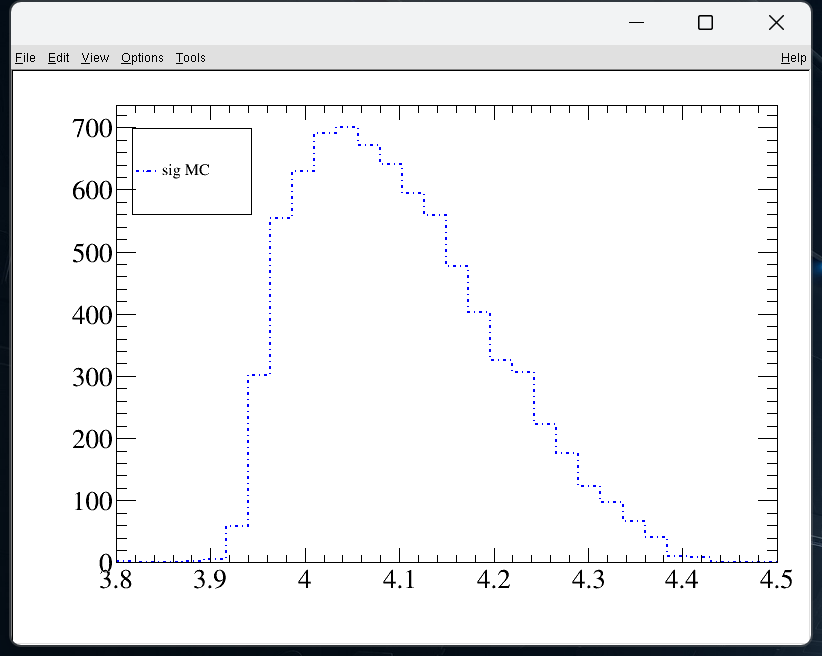 4780
4750
DsDs
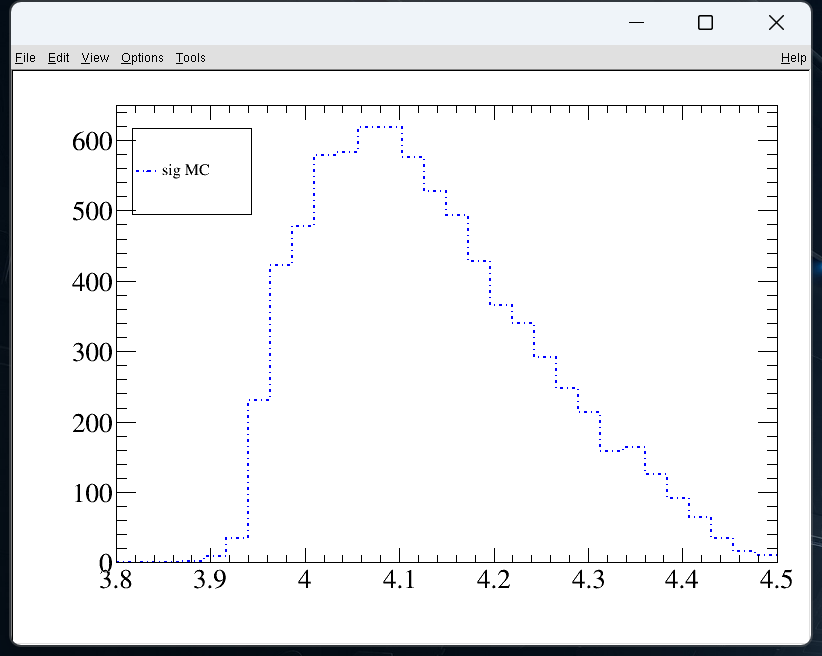 4840
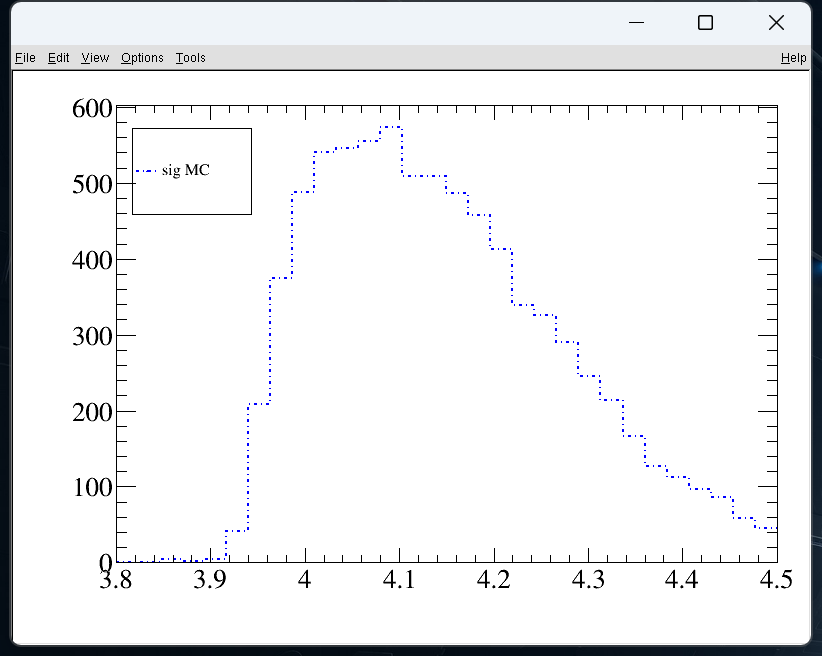 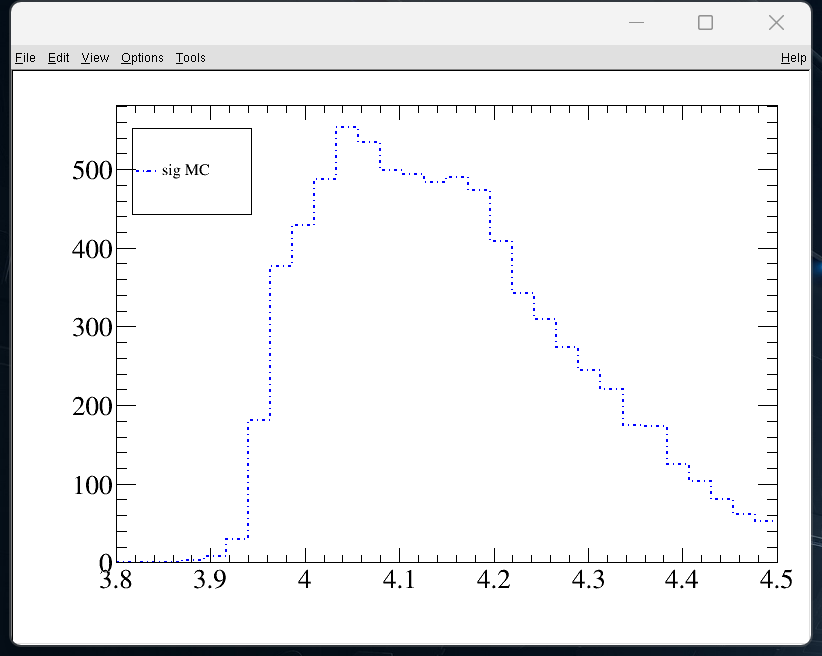 4946
4914
DsDs
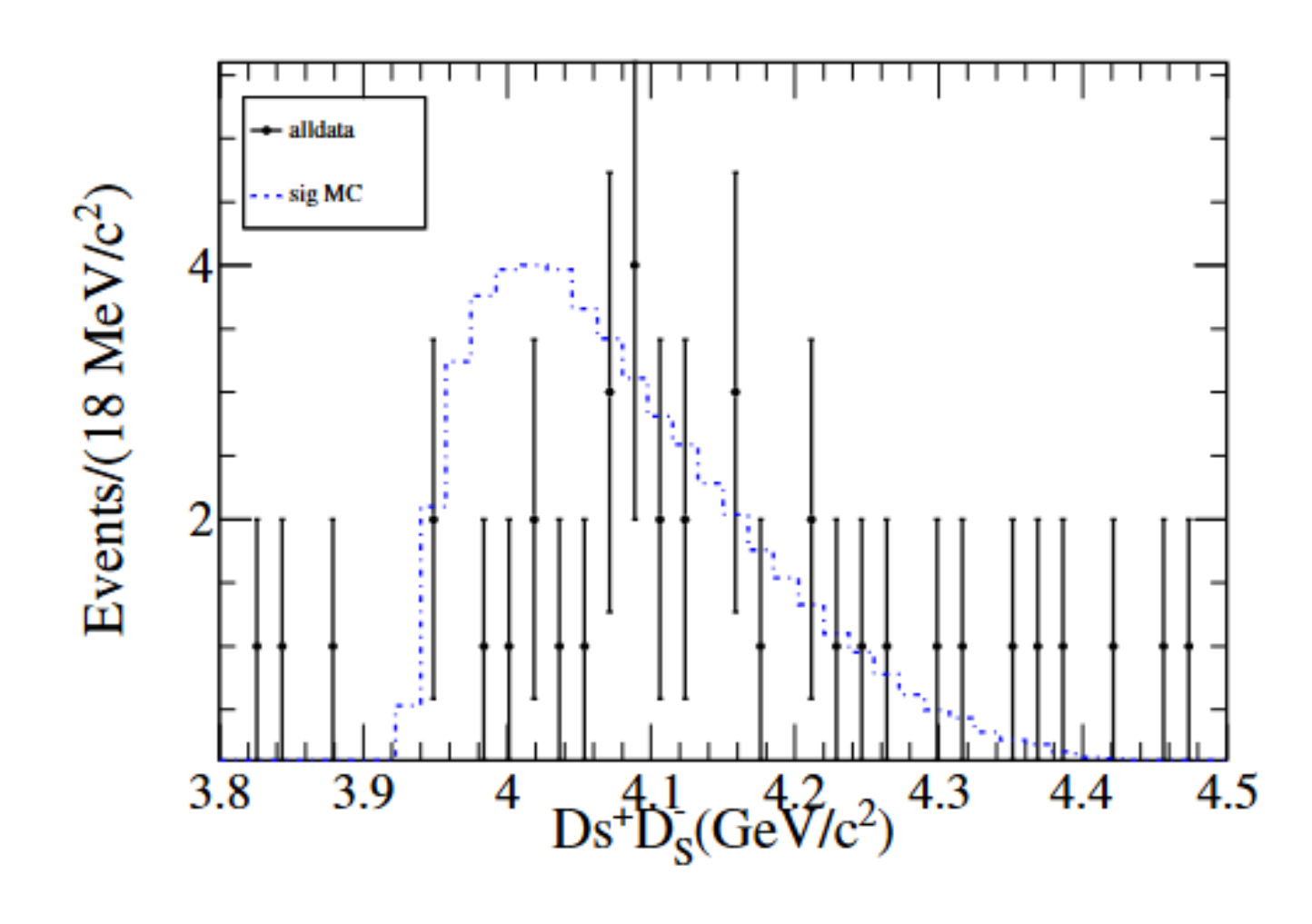 fit(1D)
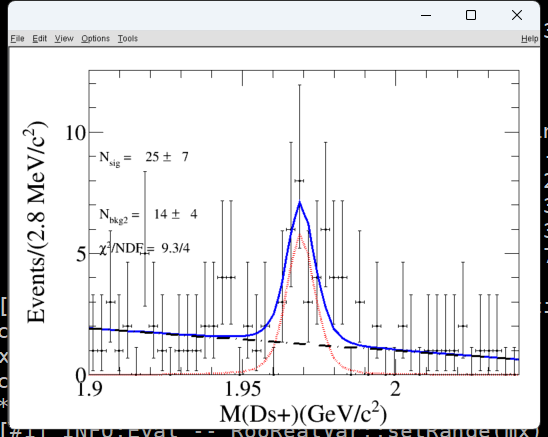 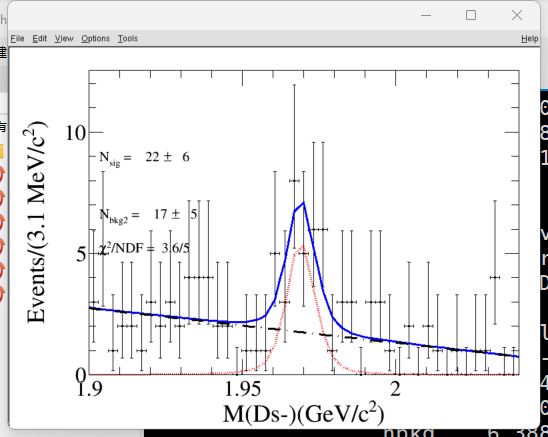 -515.343
-584.557
-500.758
-574.721
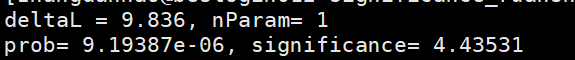 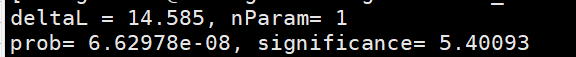 fit(2D)
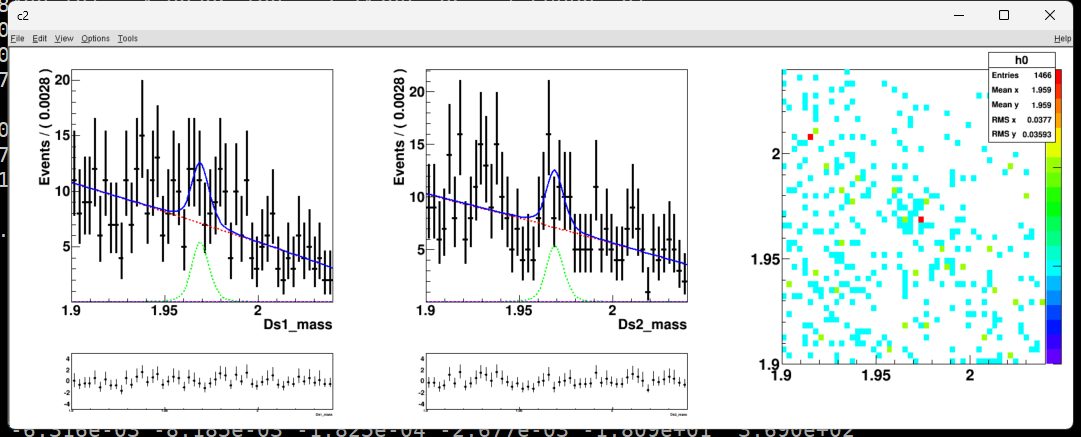 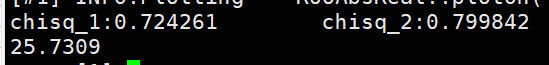 1、Asymmetric error in two-dimensional fitting
2、Significance
3、likelihood
2024.11.05
fit
fit(1D)
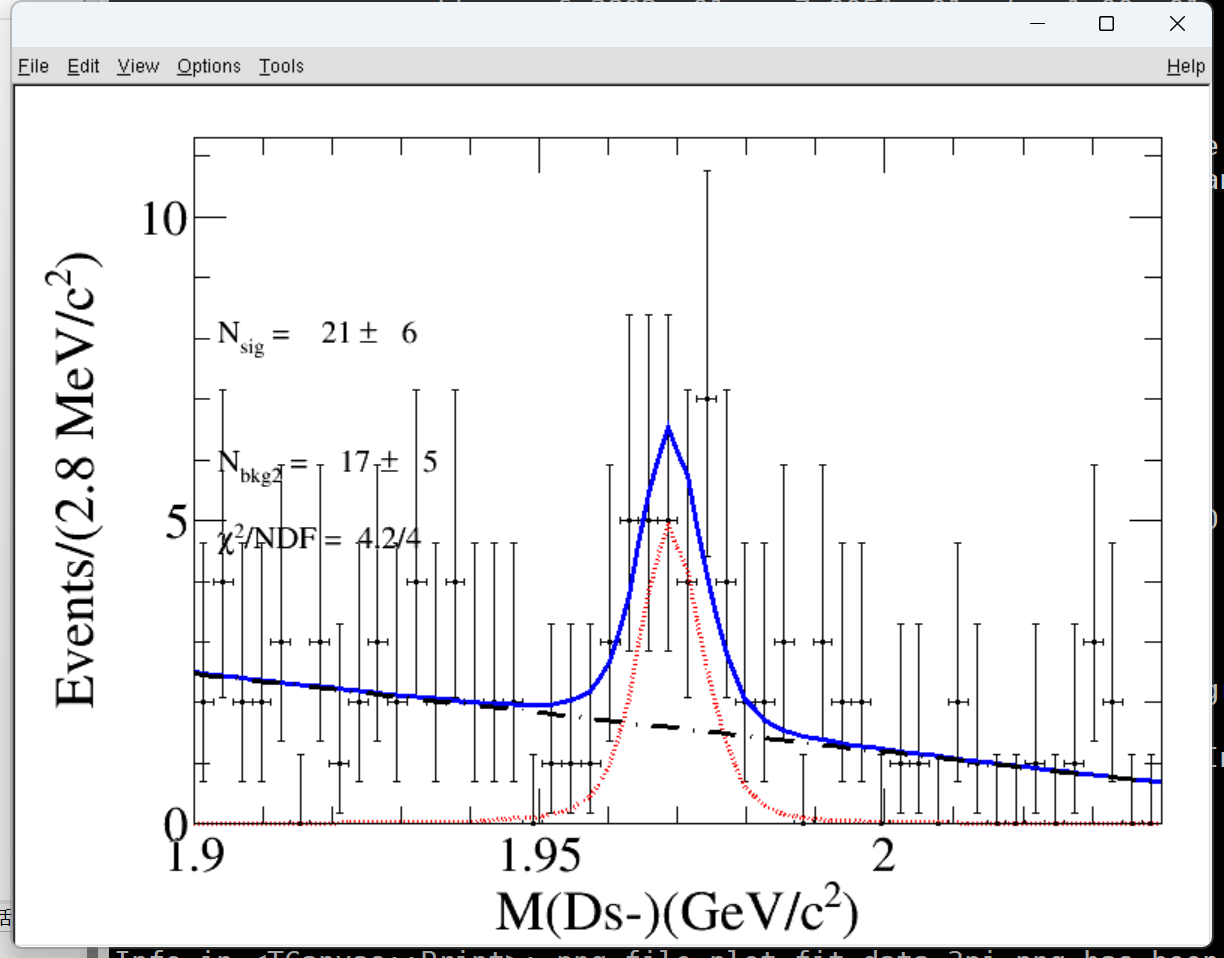 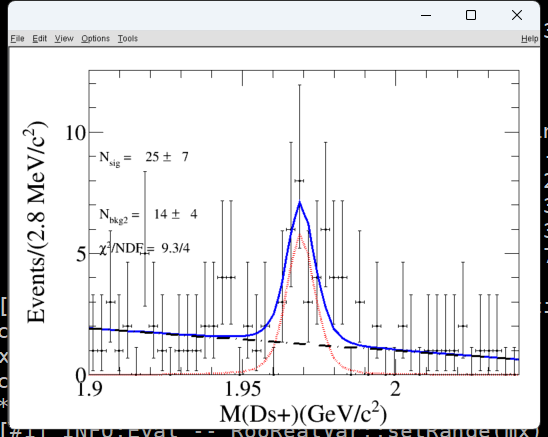 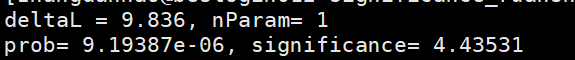 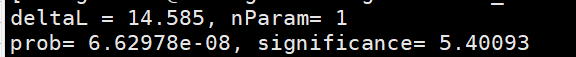 584.477
574.721
The signal PDF is described by the shape of signal MC. 
The background is described by a first order polynomial function.
[Speaker Notes: memo中把拟合结果都保留]
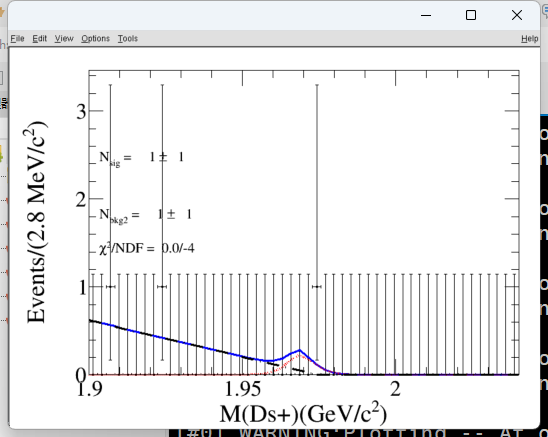 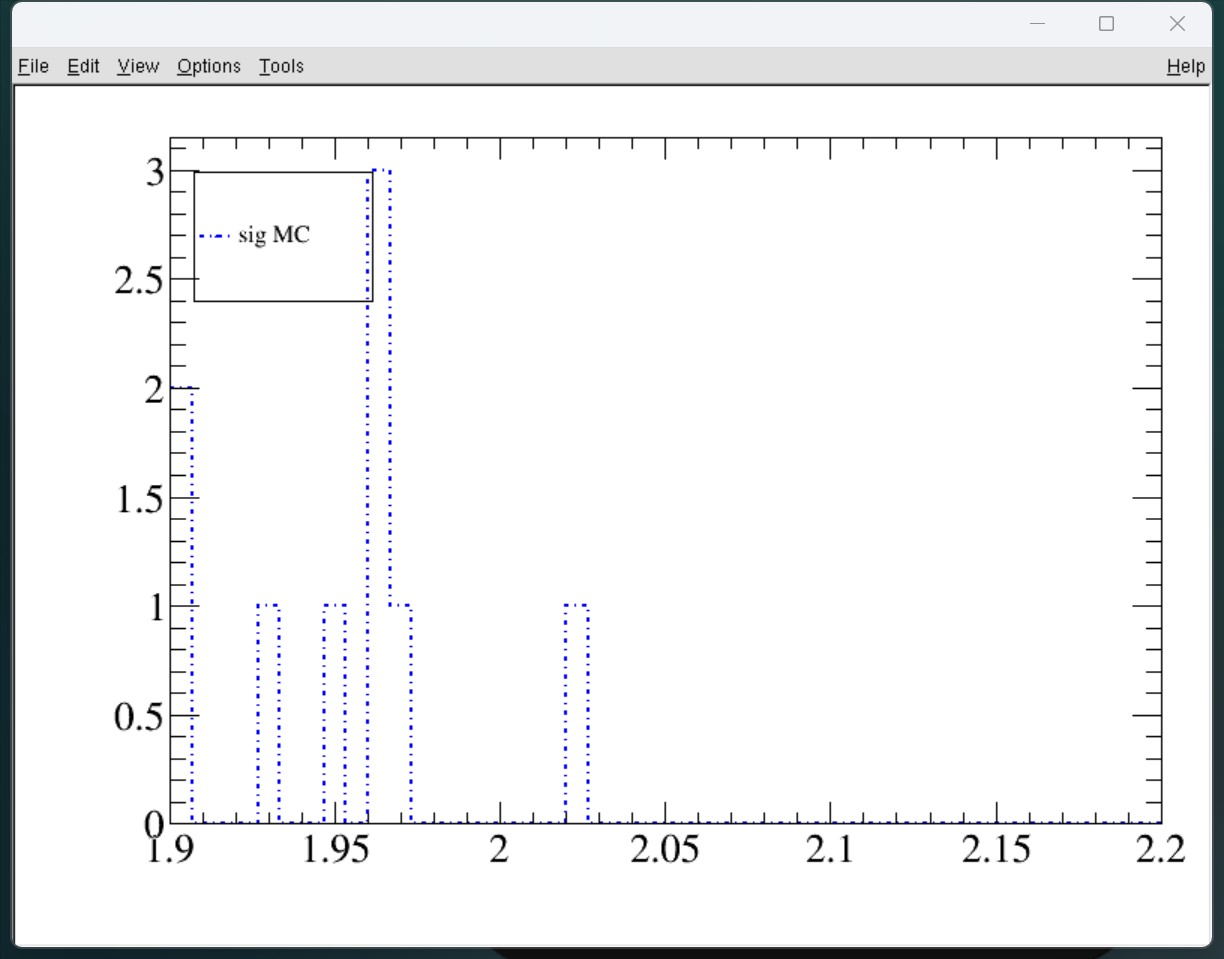 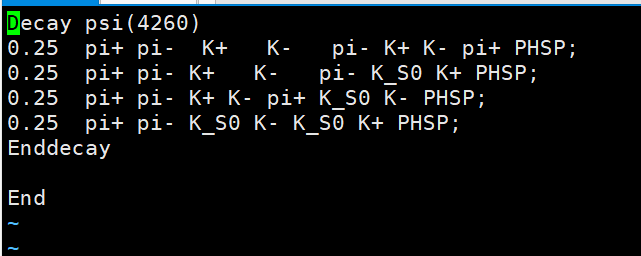 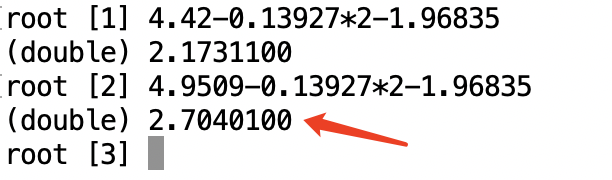 The background is described by argus function.
The parameters of argus function is set to the maximum of PHSP MC.                          

                                    ECM-m(pi+)-m(pi-)-m(Ds)
fit result
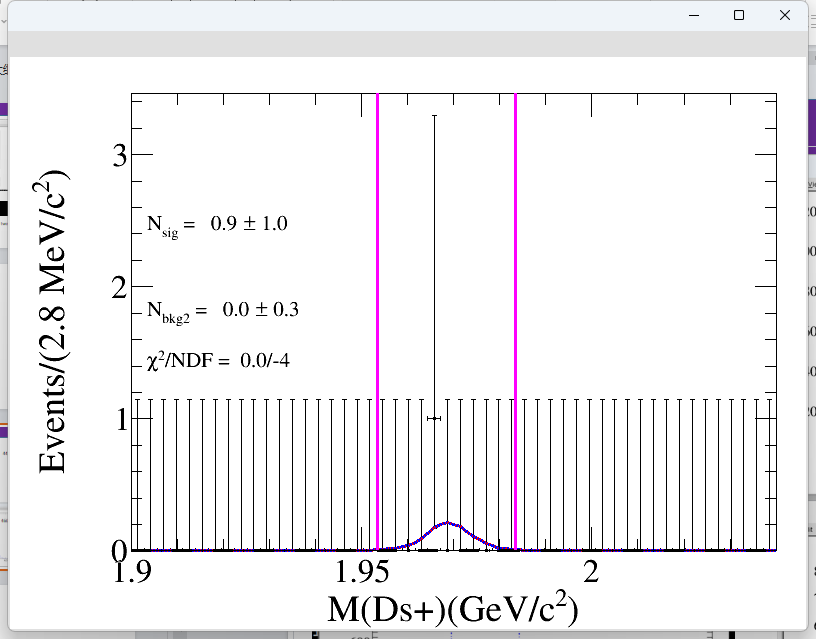 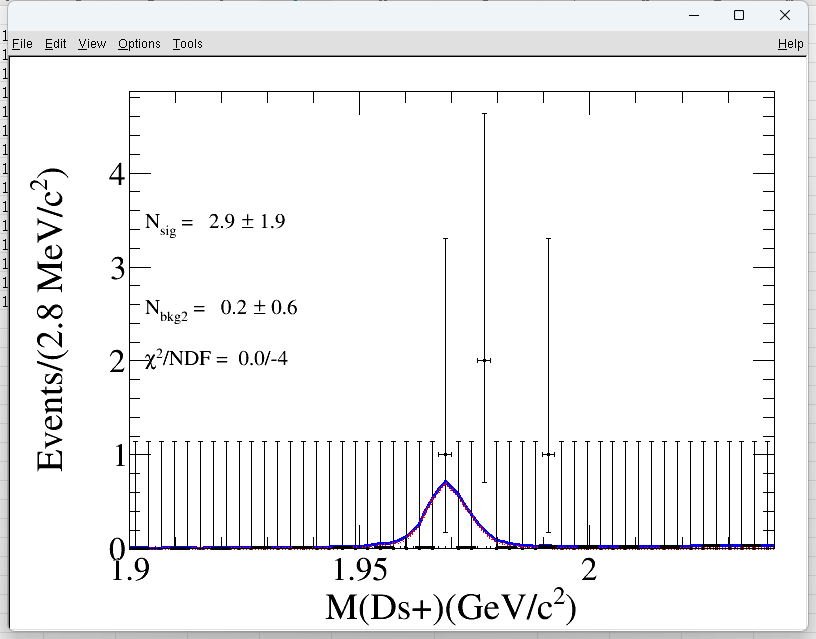 4440
4420
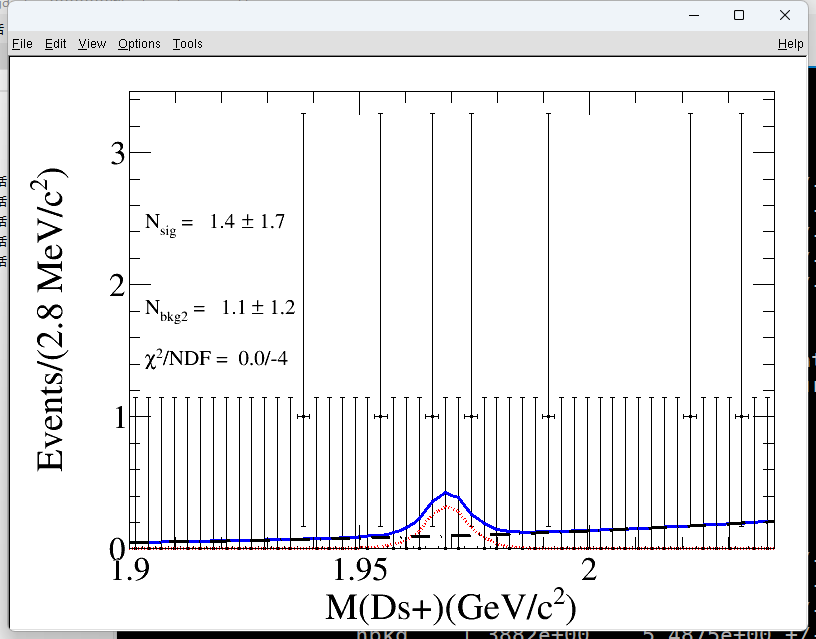 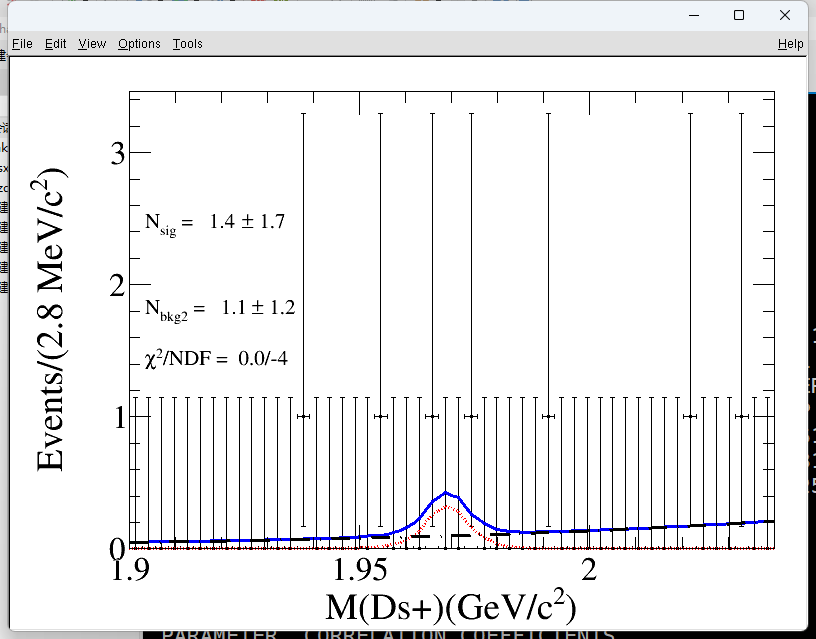 4610
4600
fit result
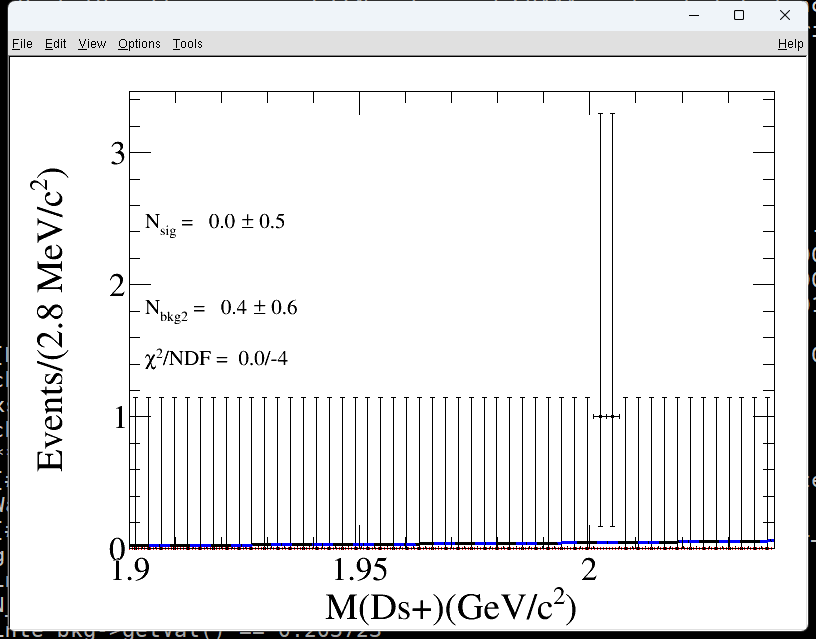 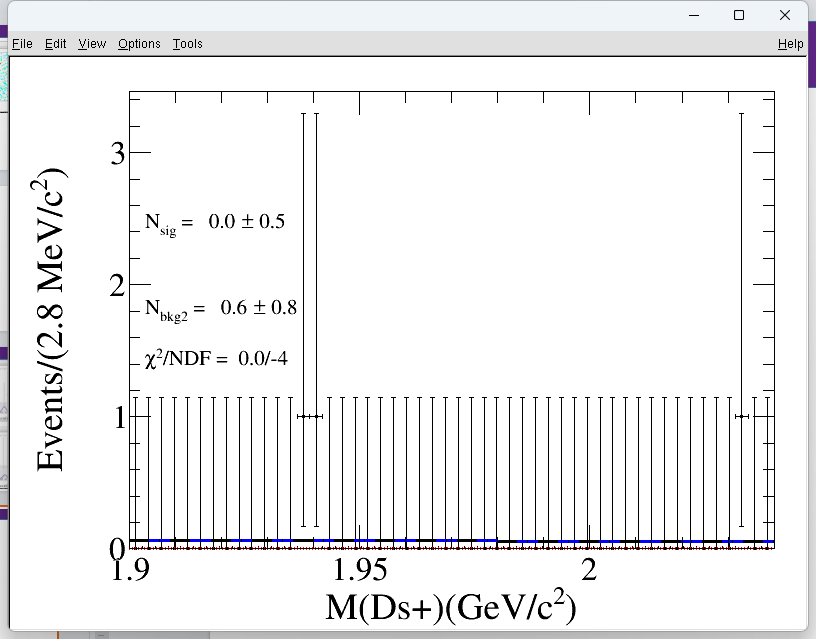 4640
4630
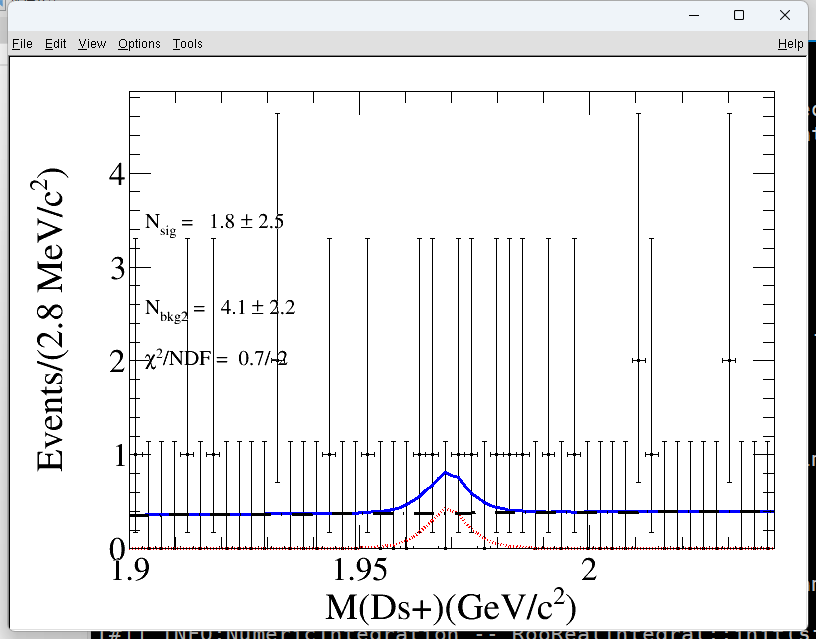 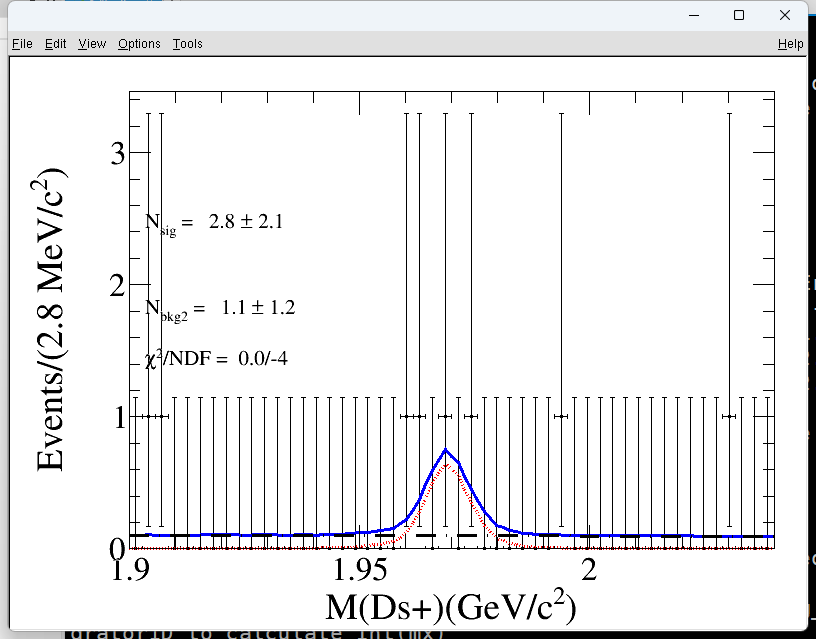 4680
4660
fit result
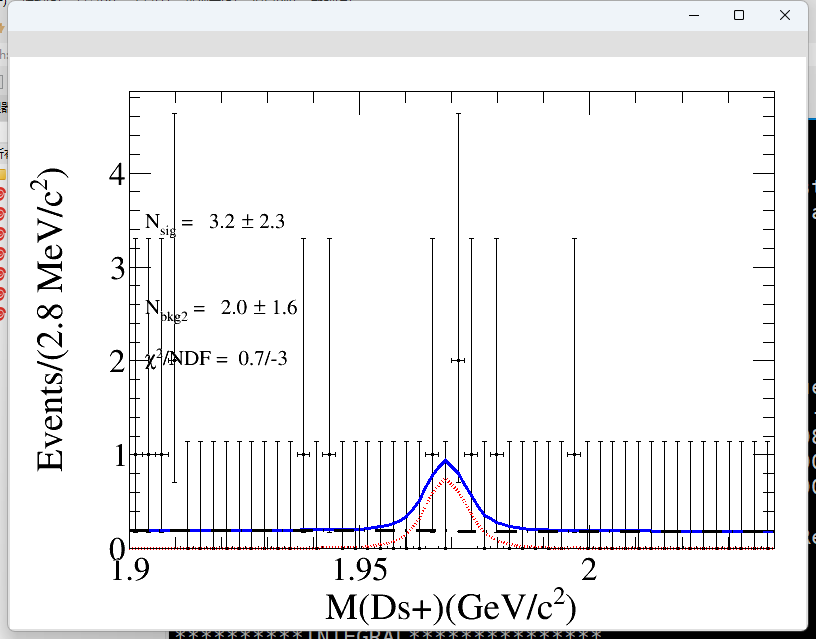 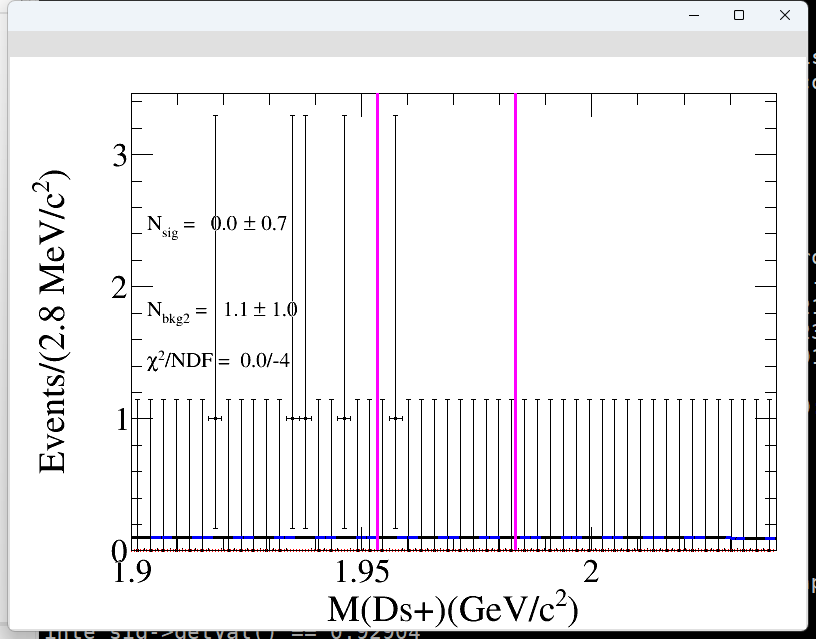 4740
4700
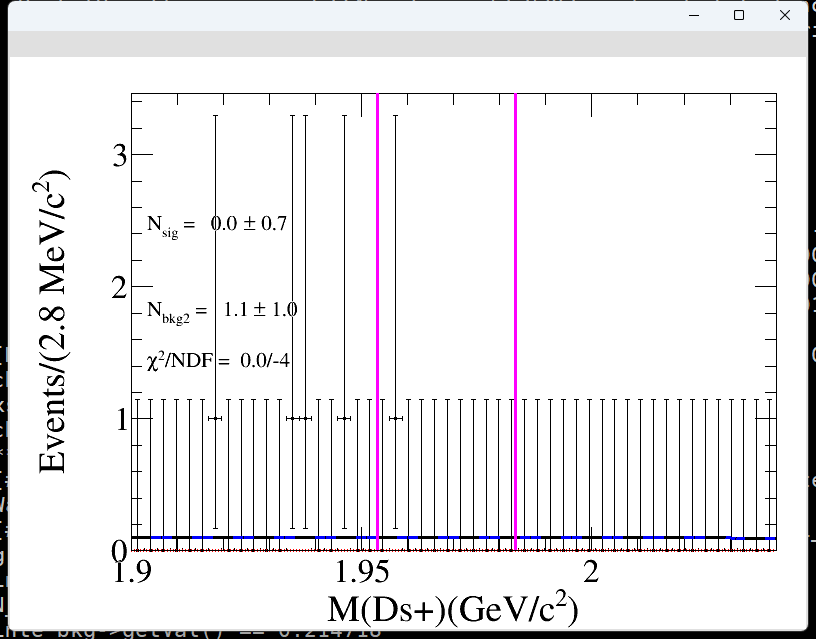 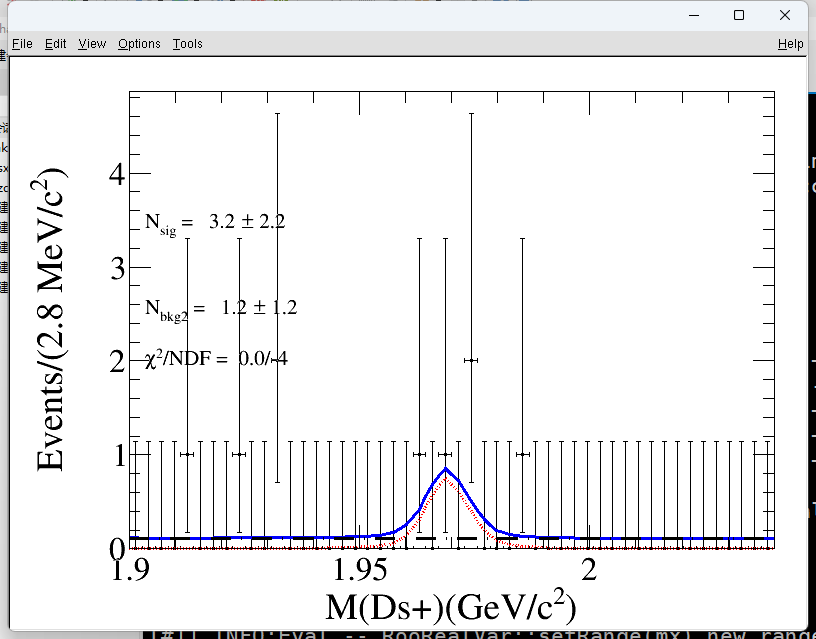 4780
4750
fit result
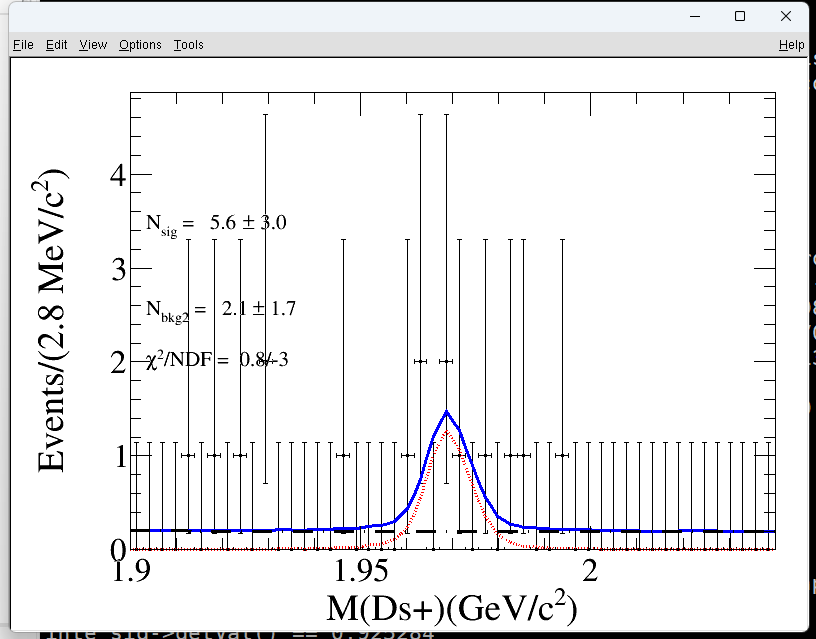 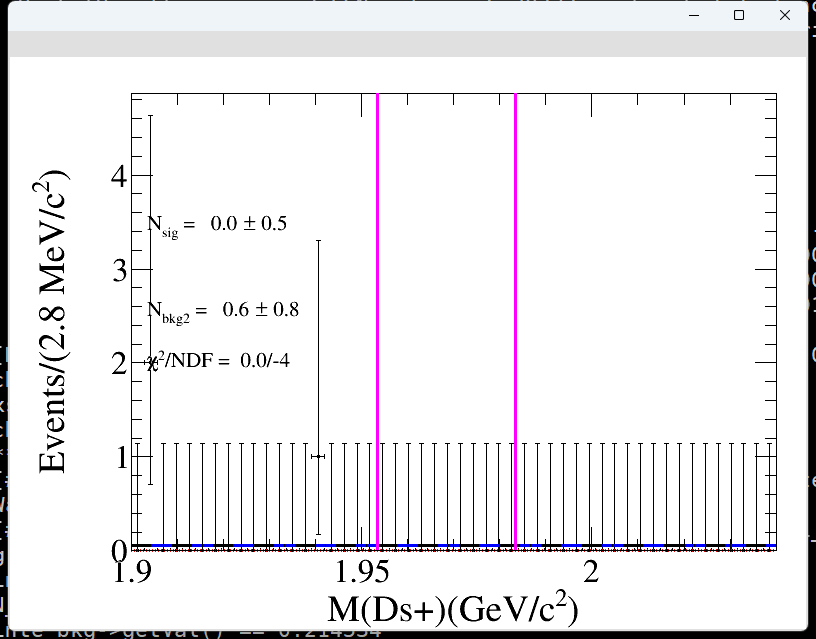 4914
4840
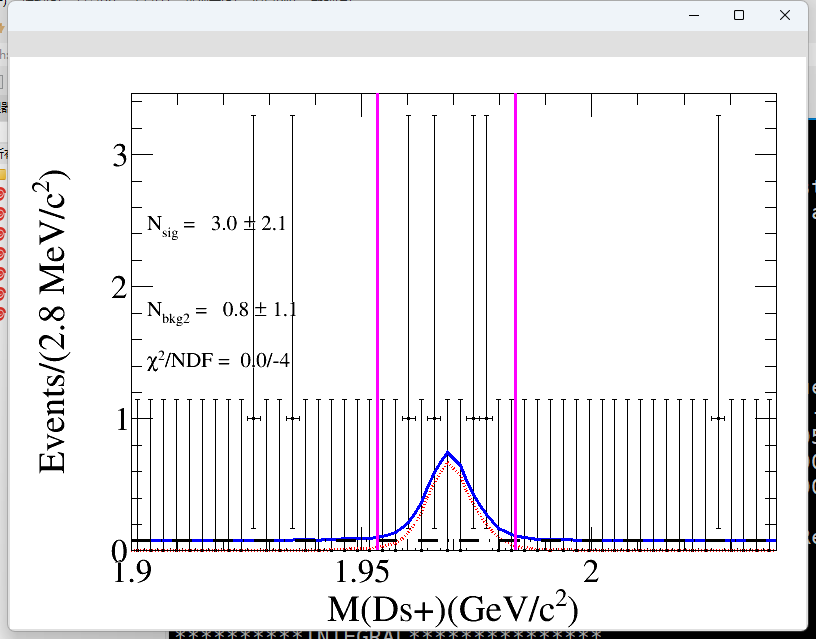 4946
upper limit
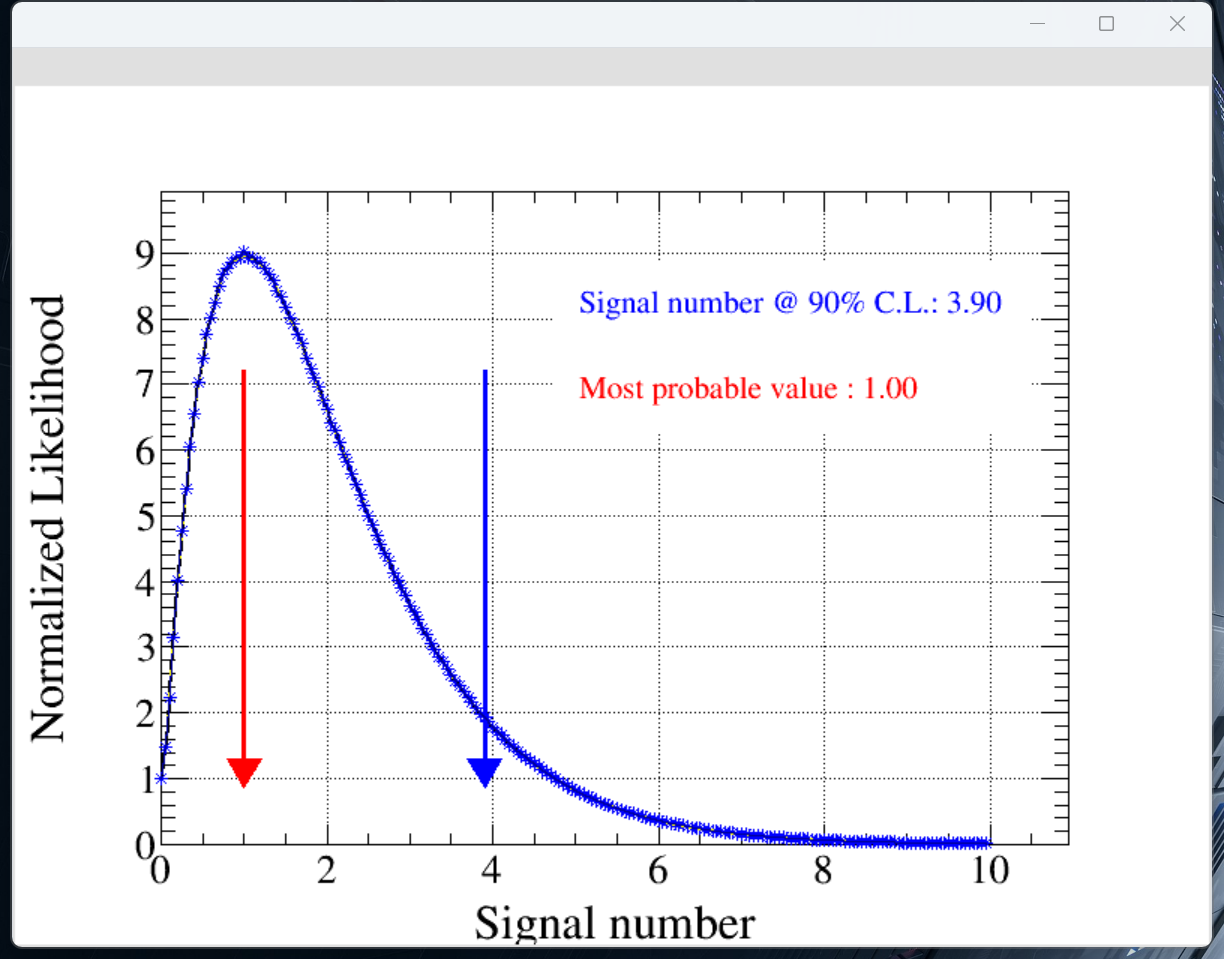 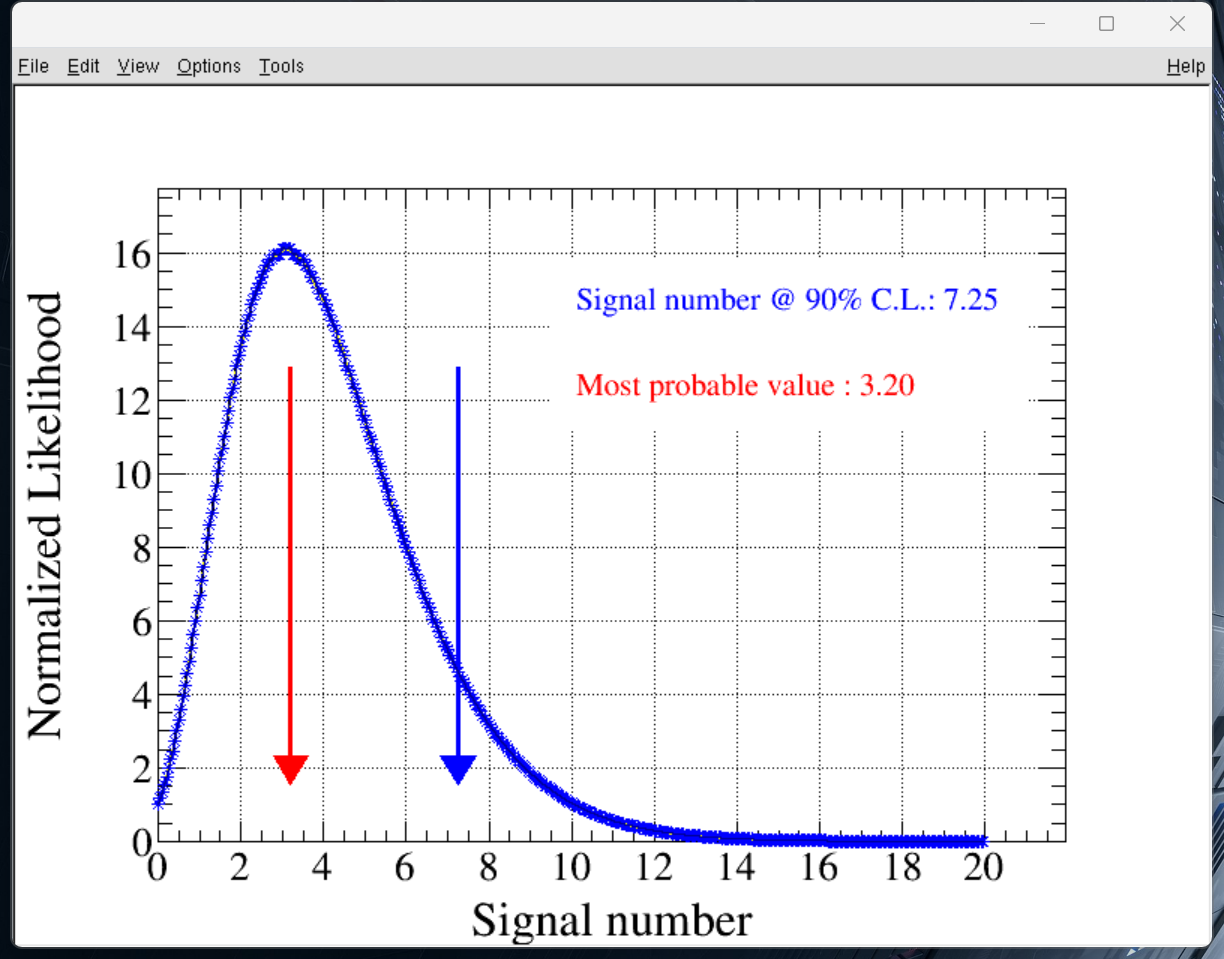 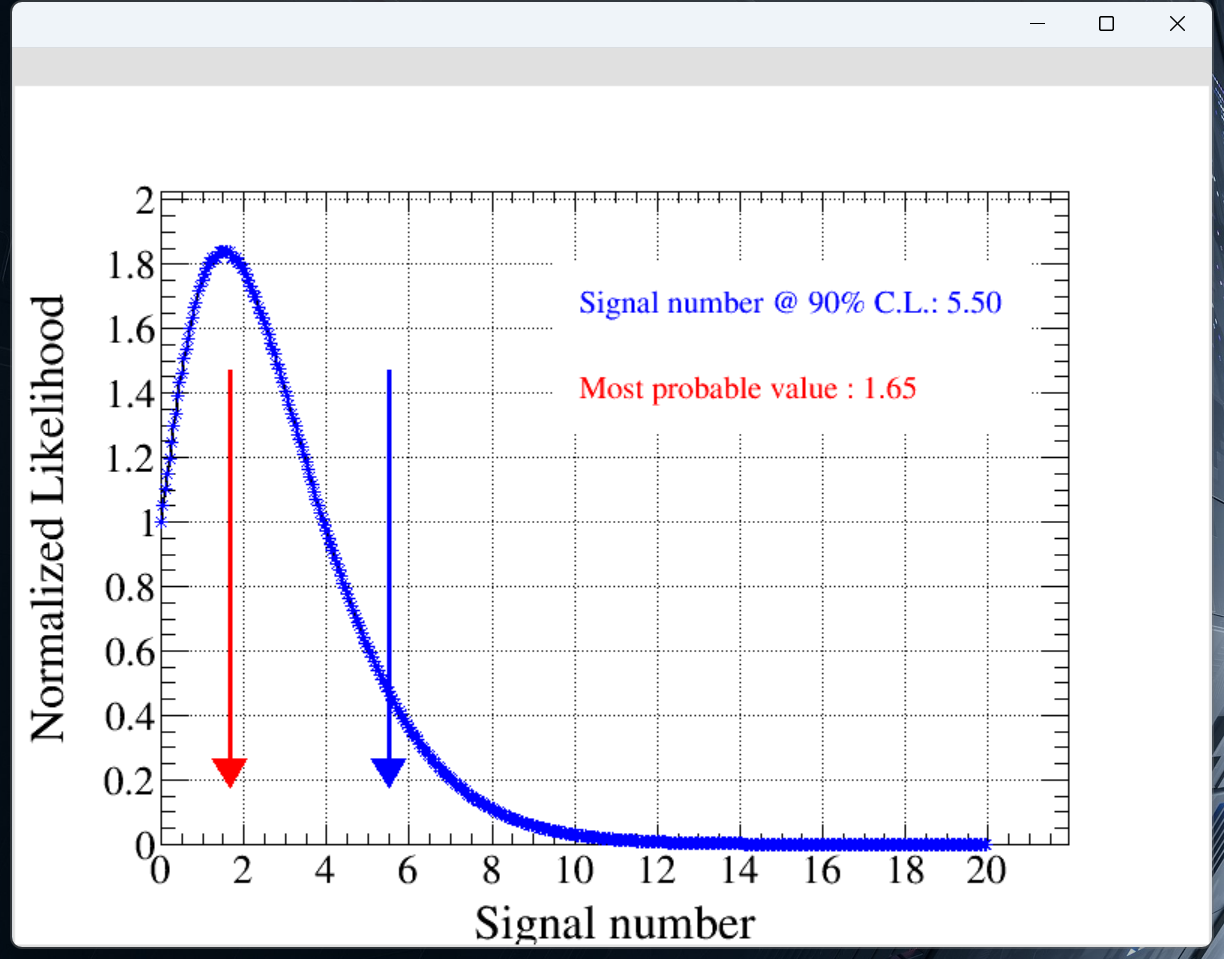 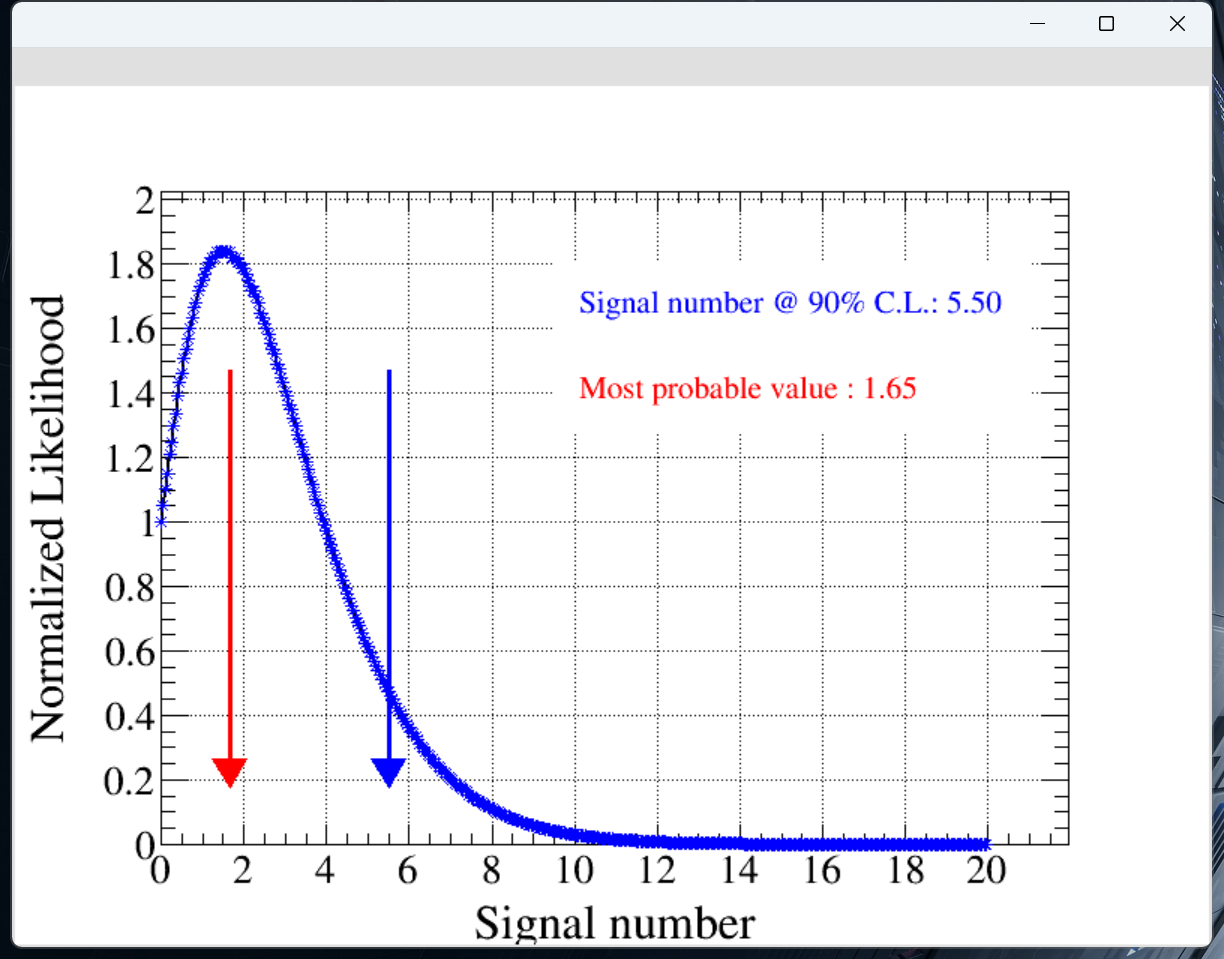 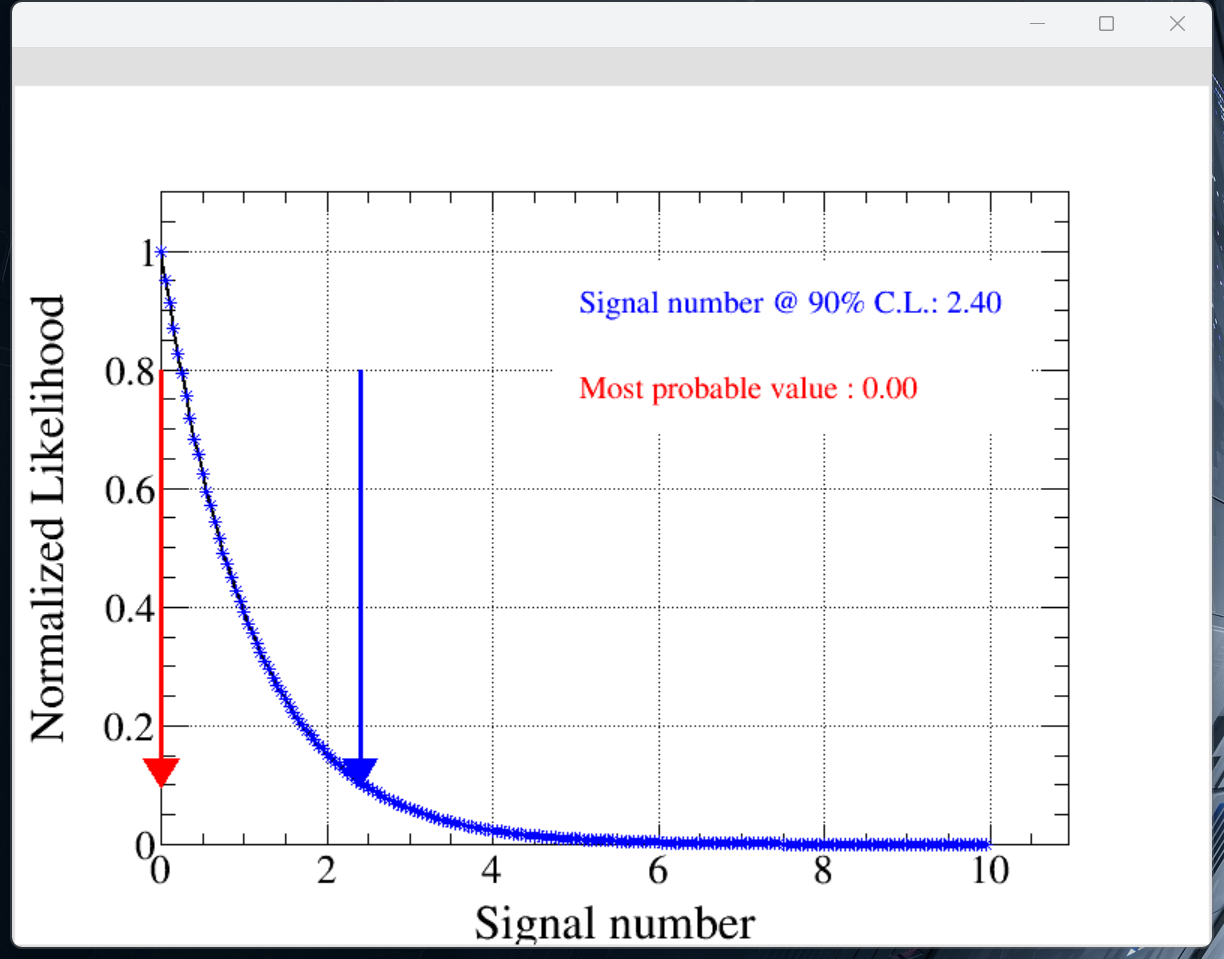 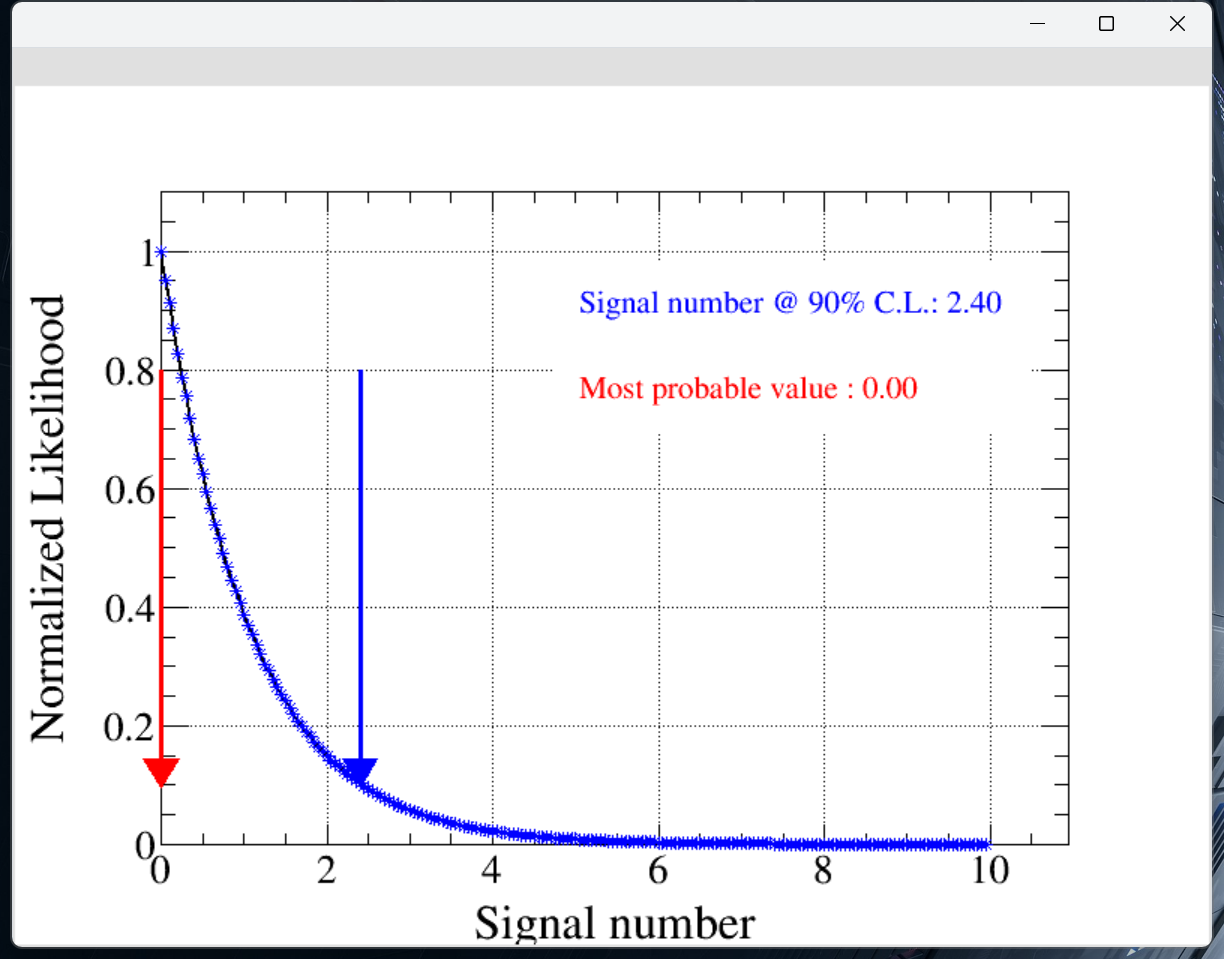 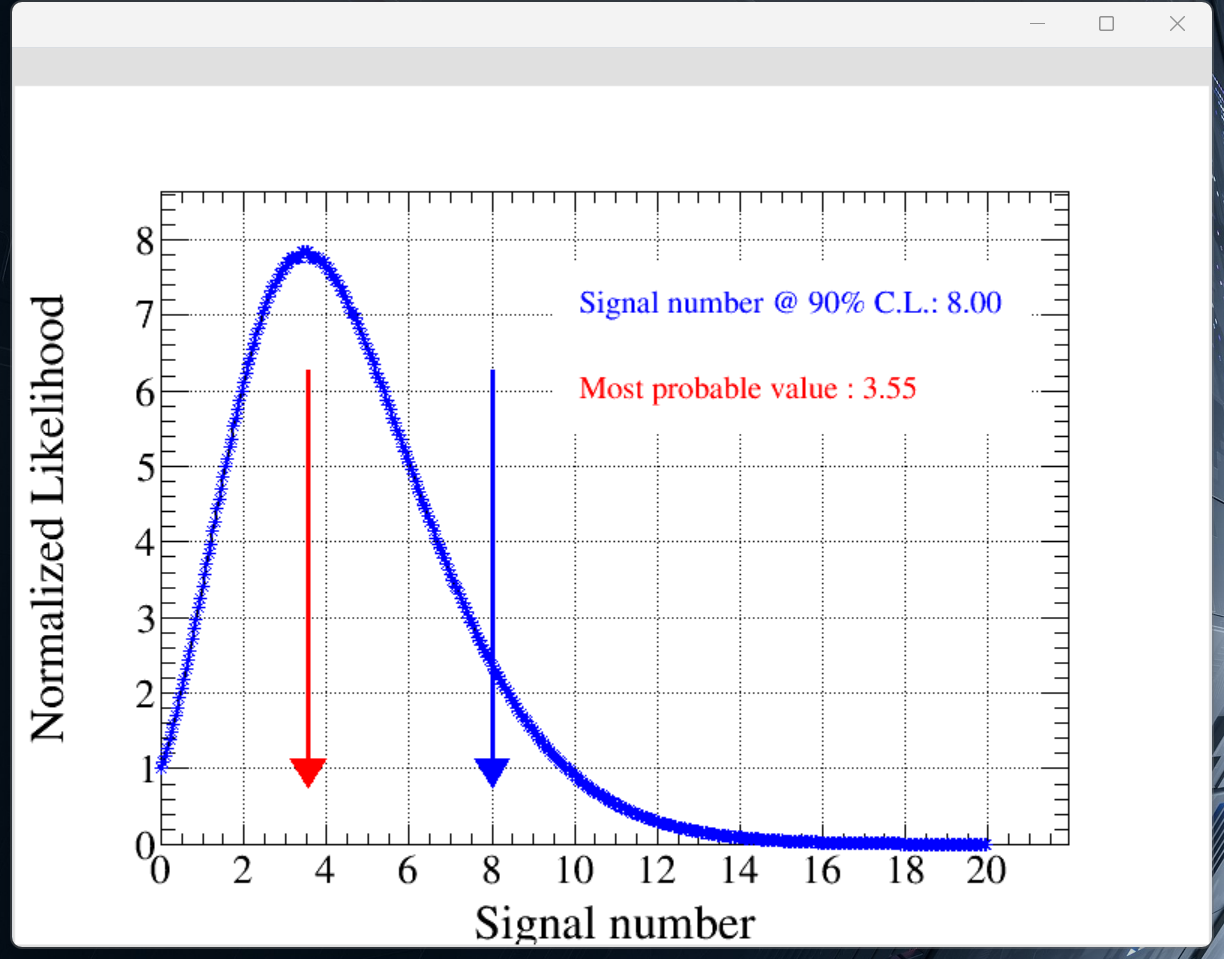 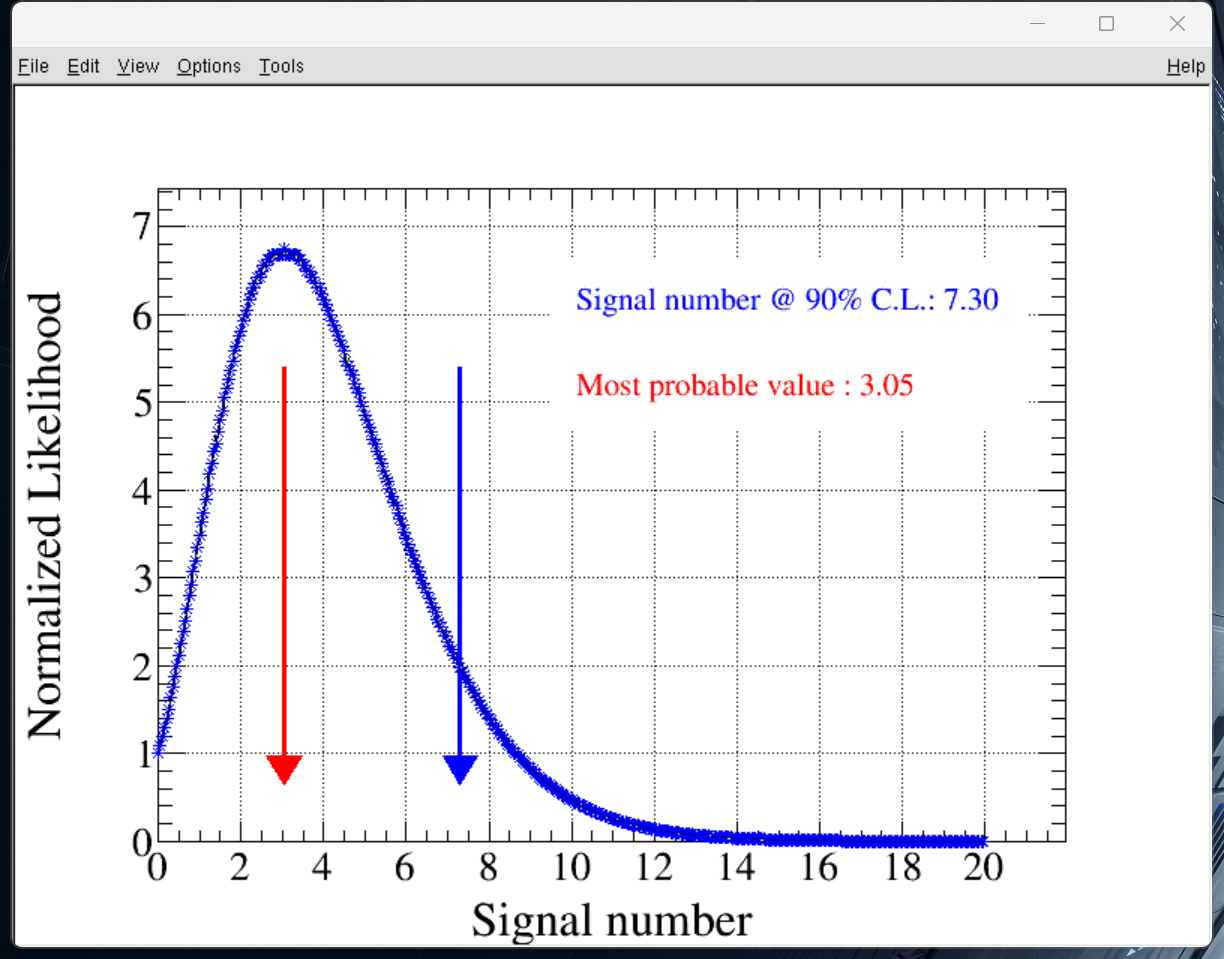 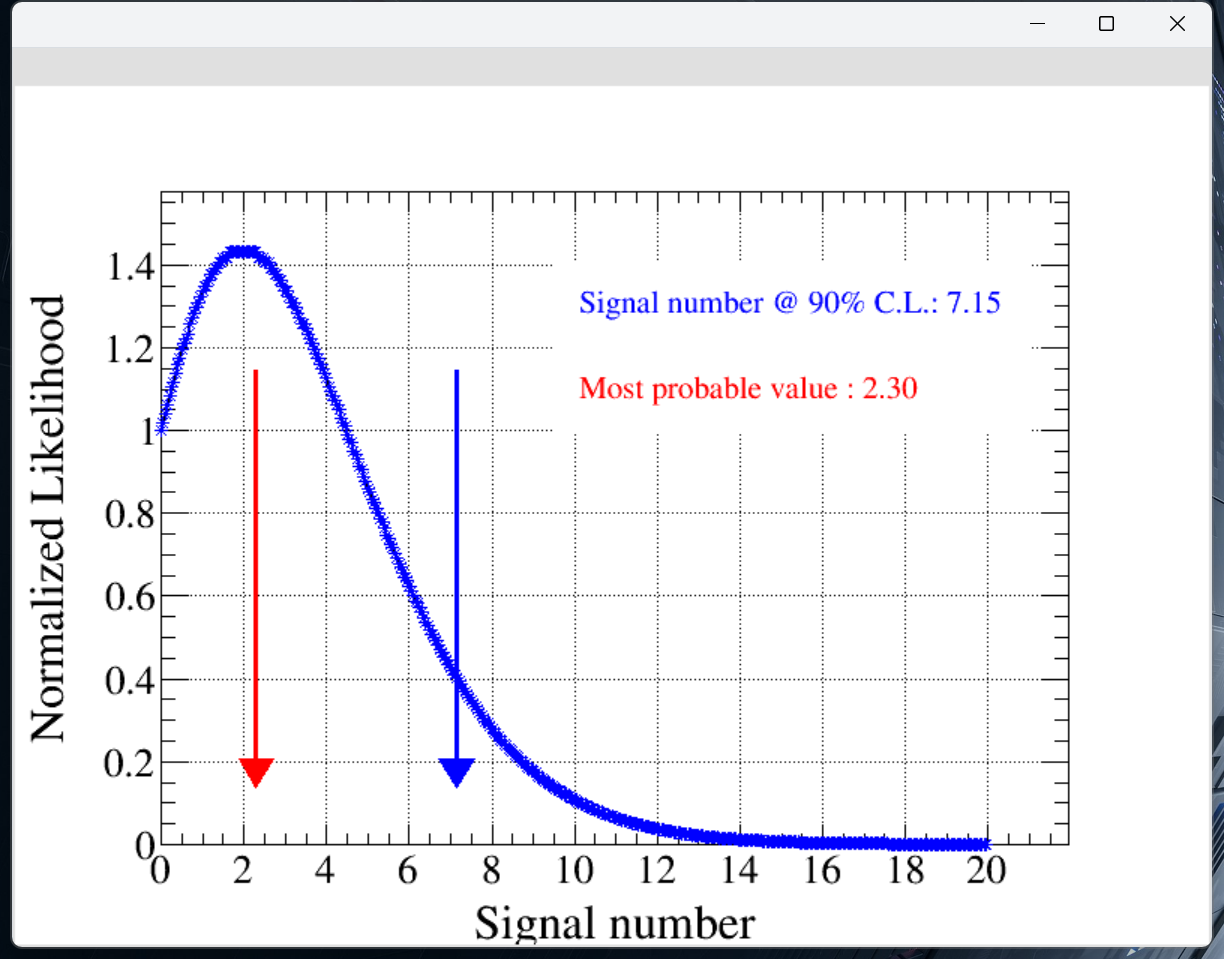 upper limit
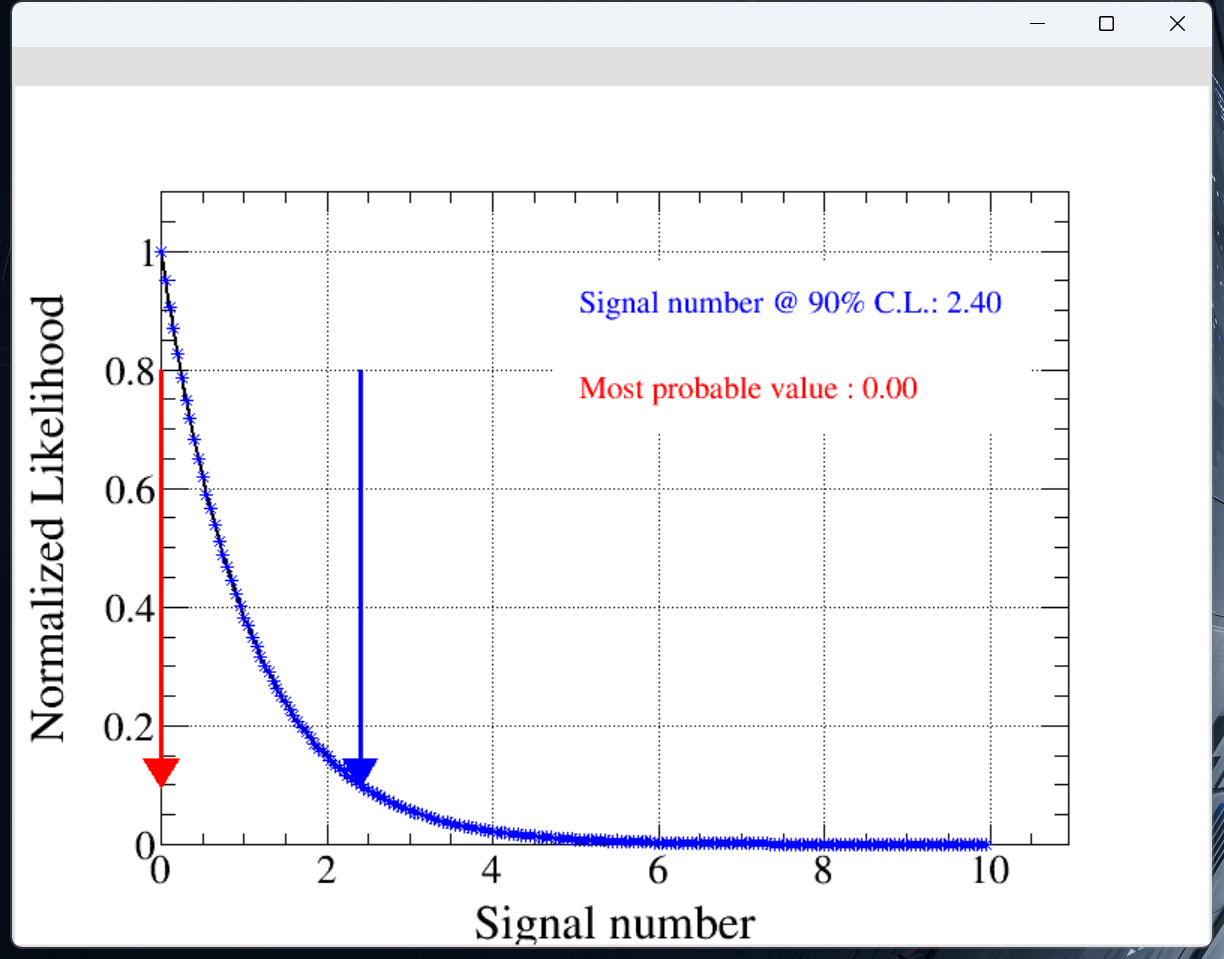 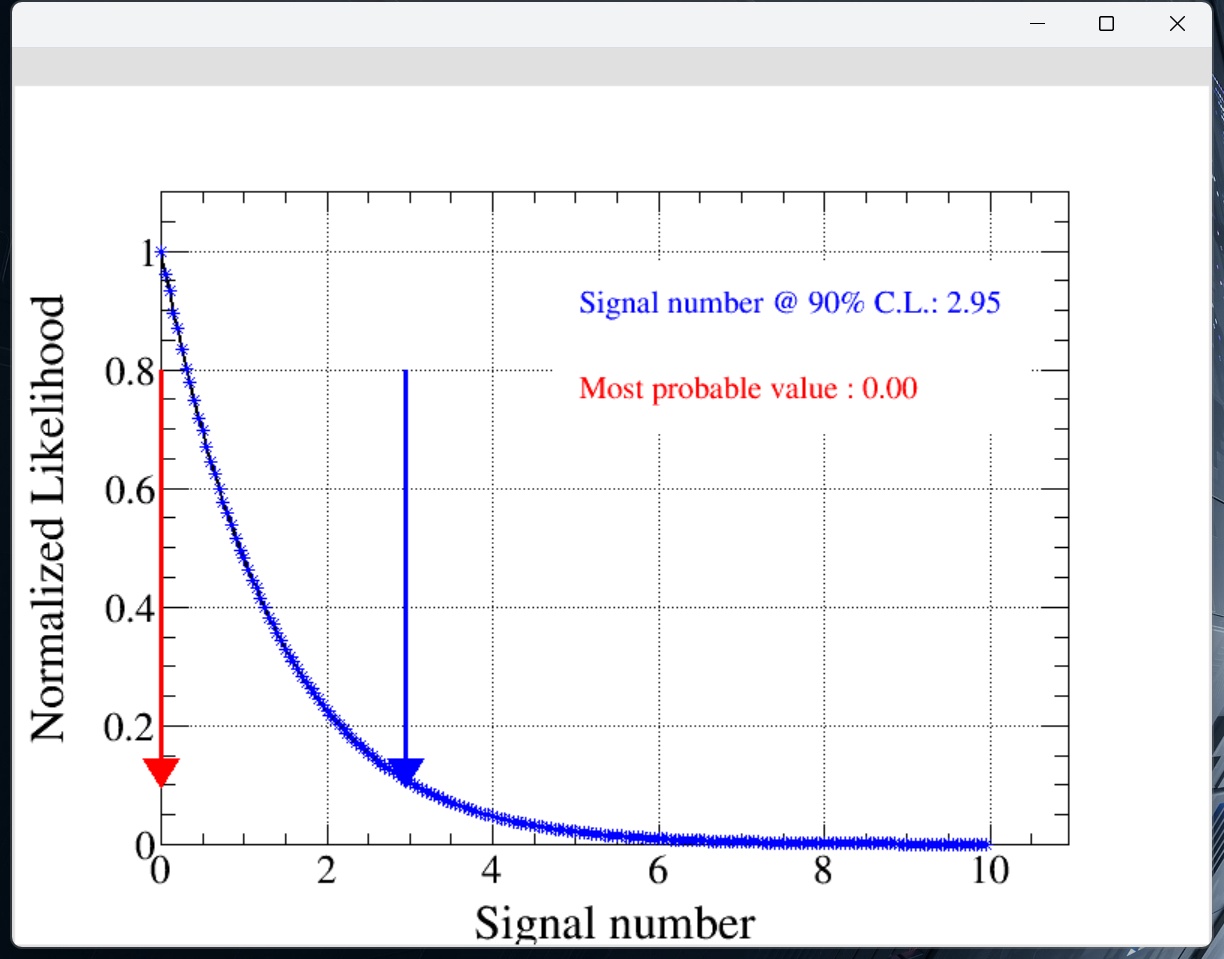 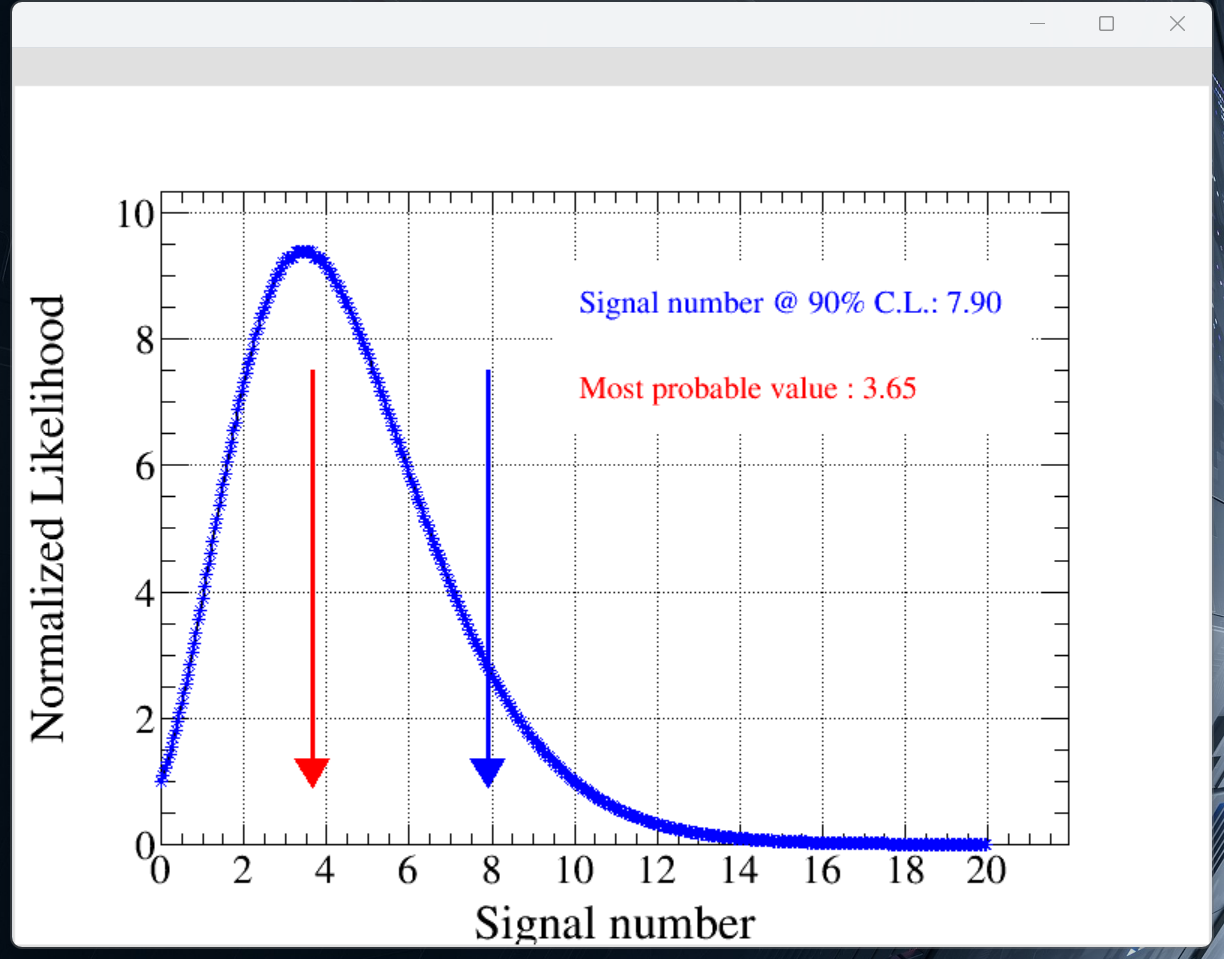 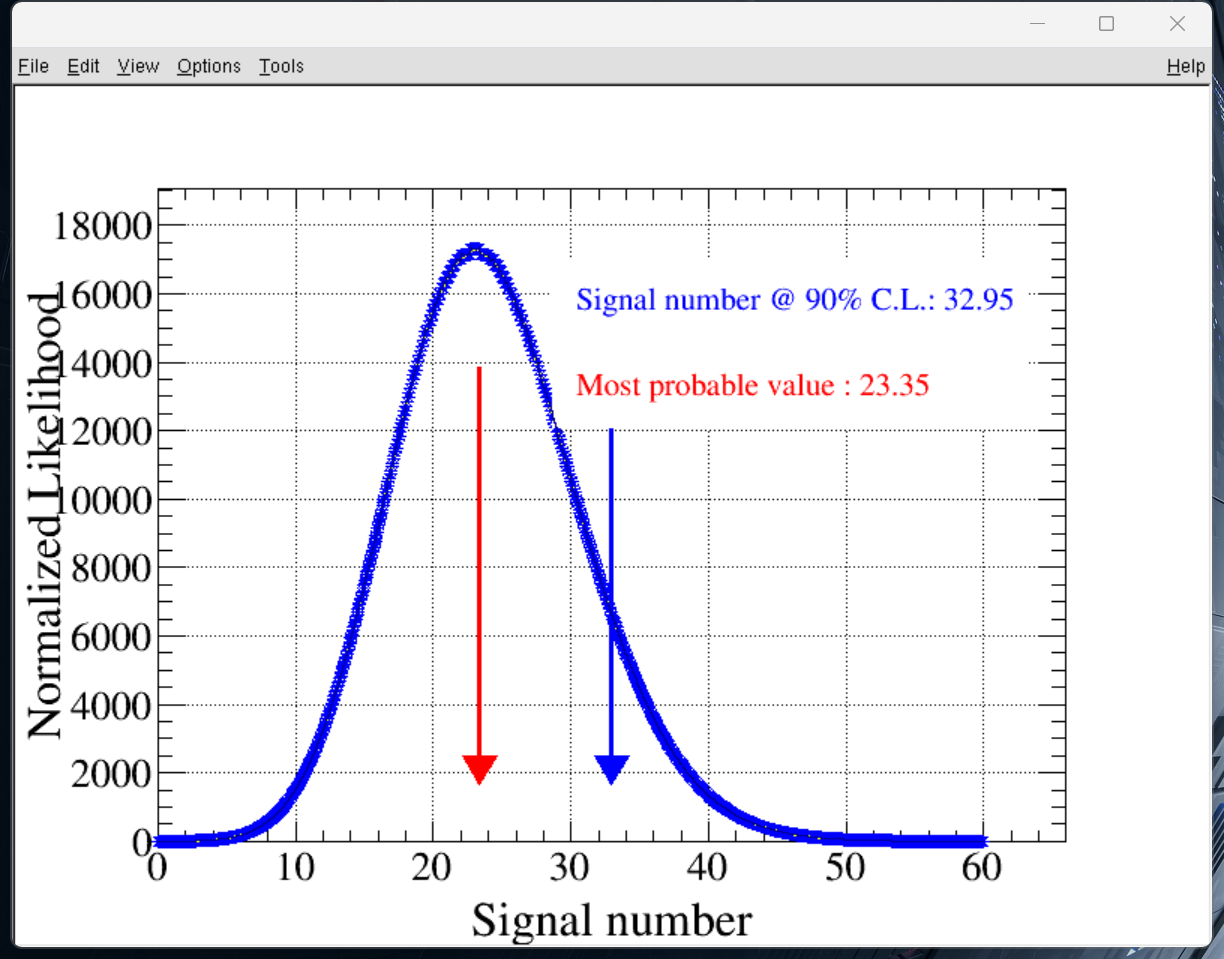 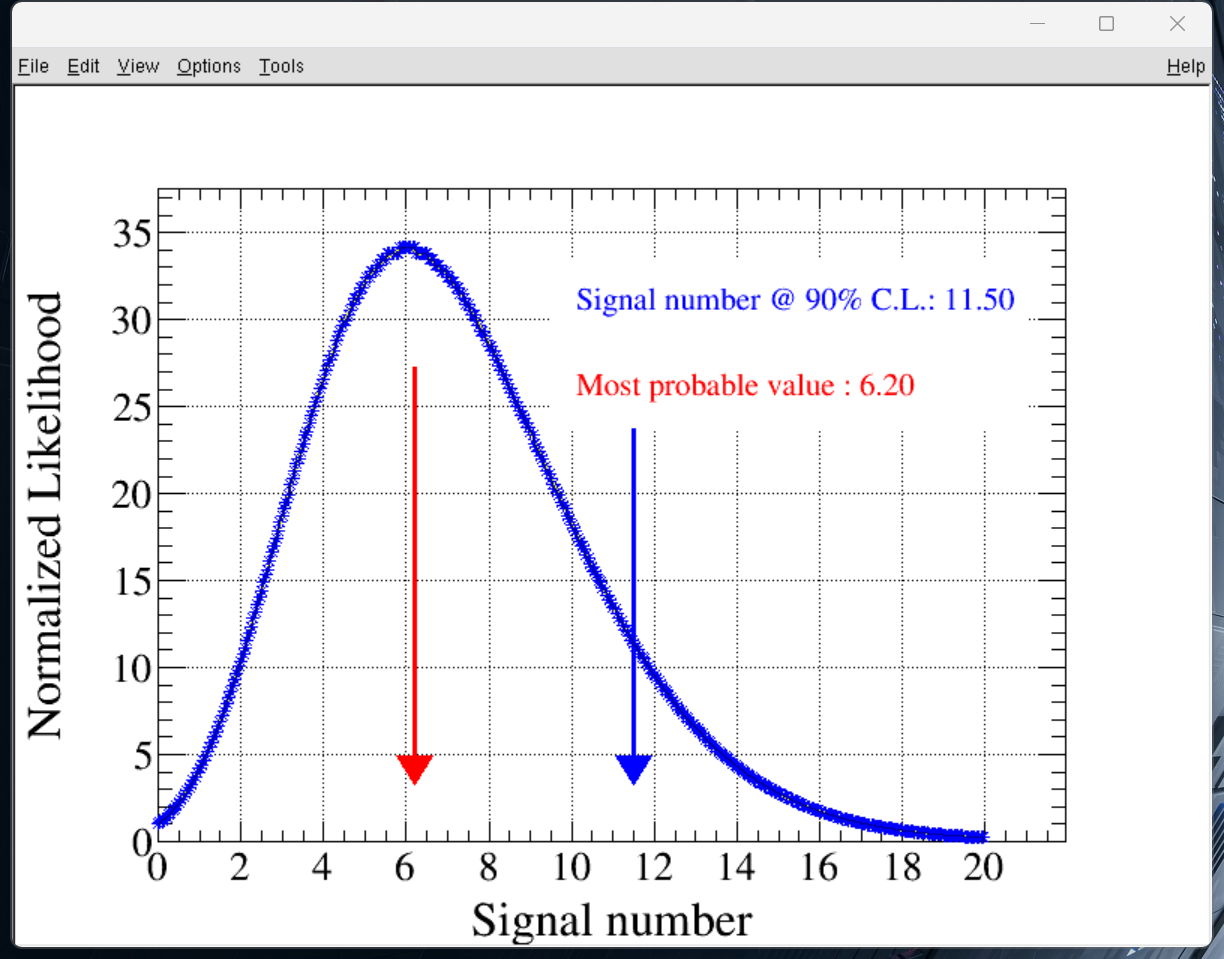 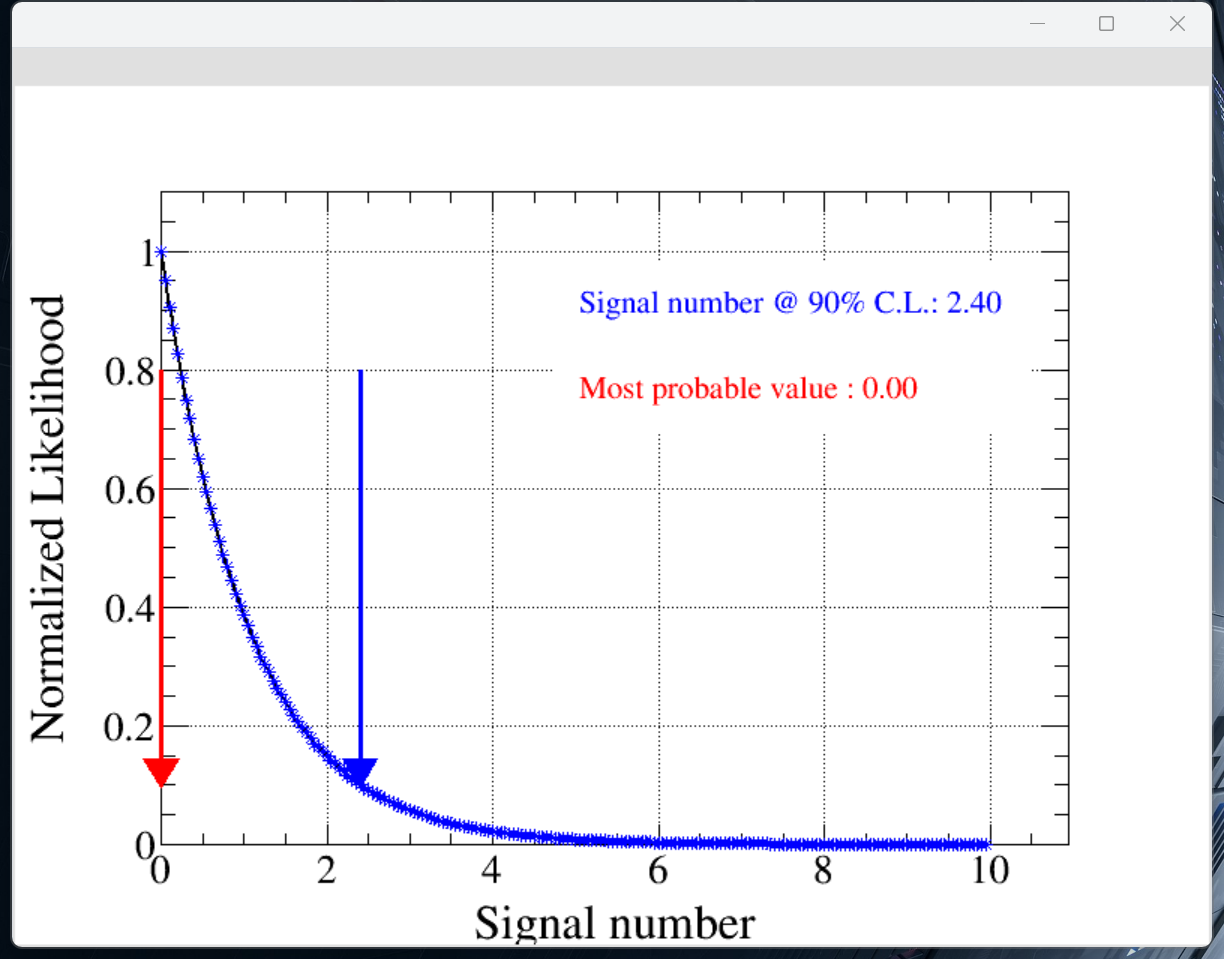 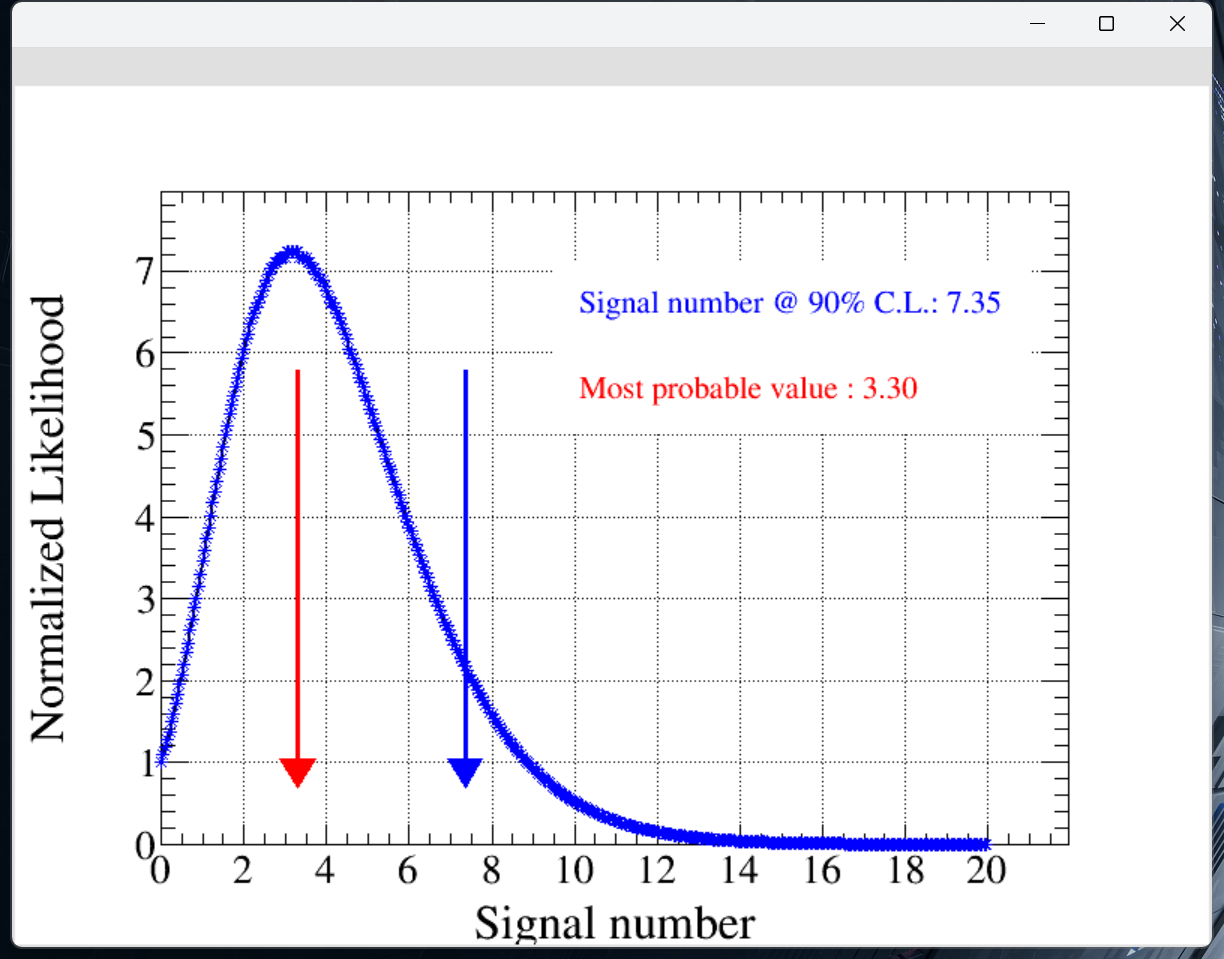 asymmetric errors&isr
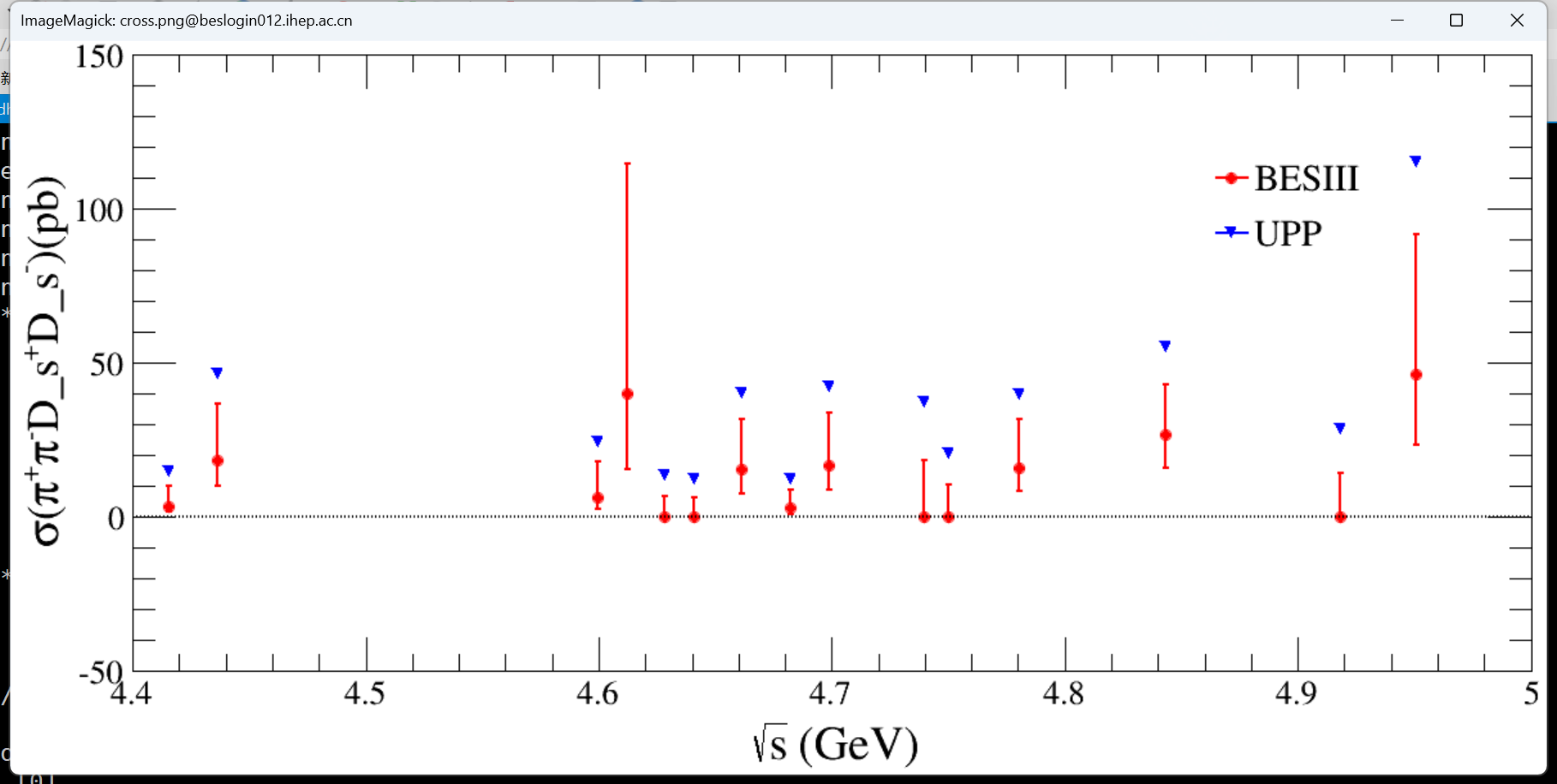 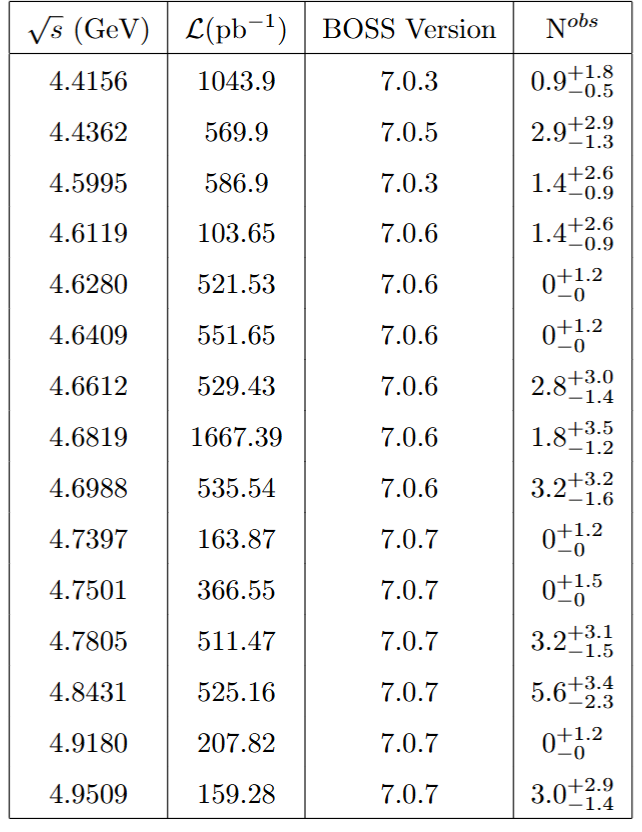 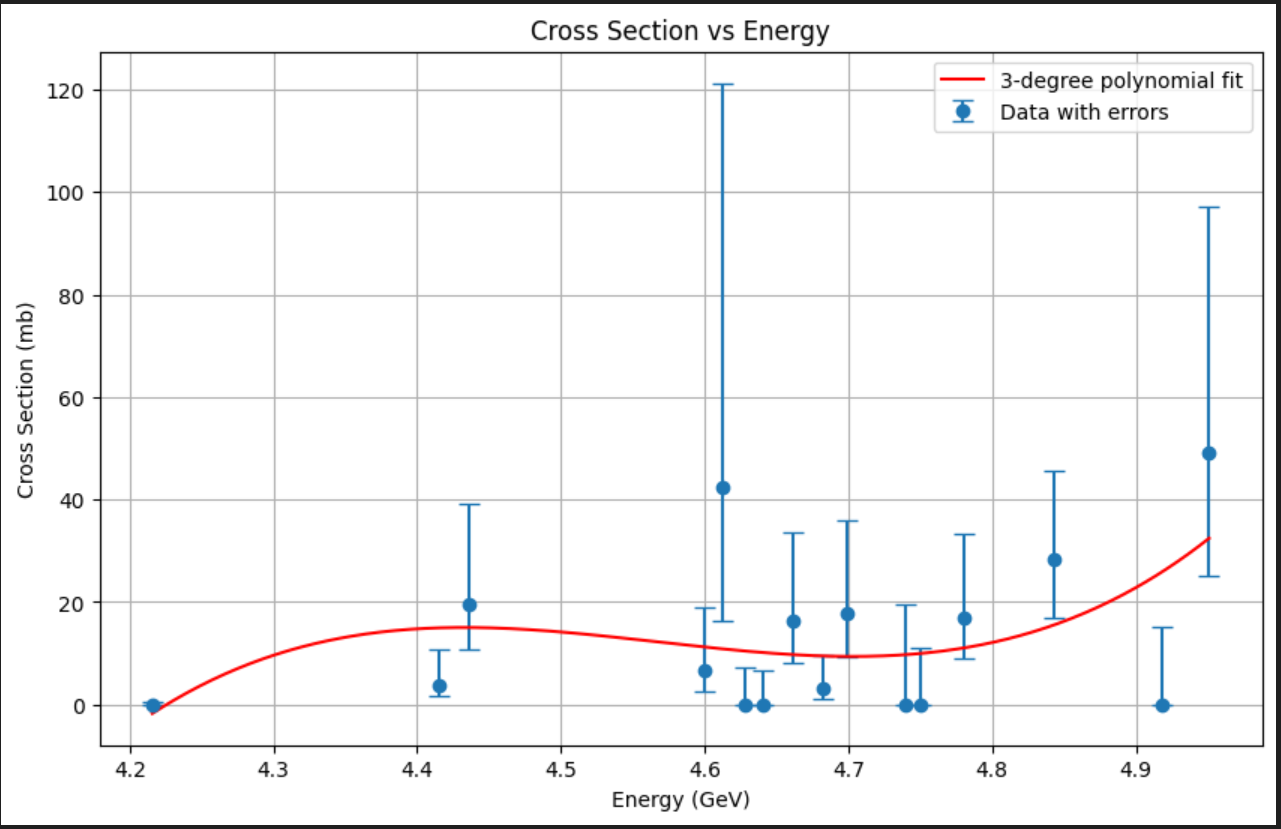 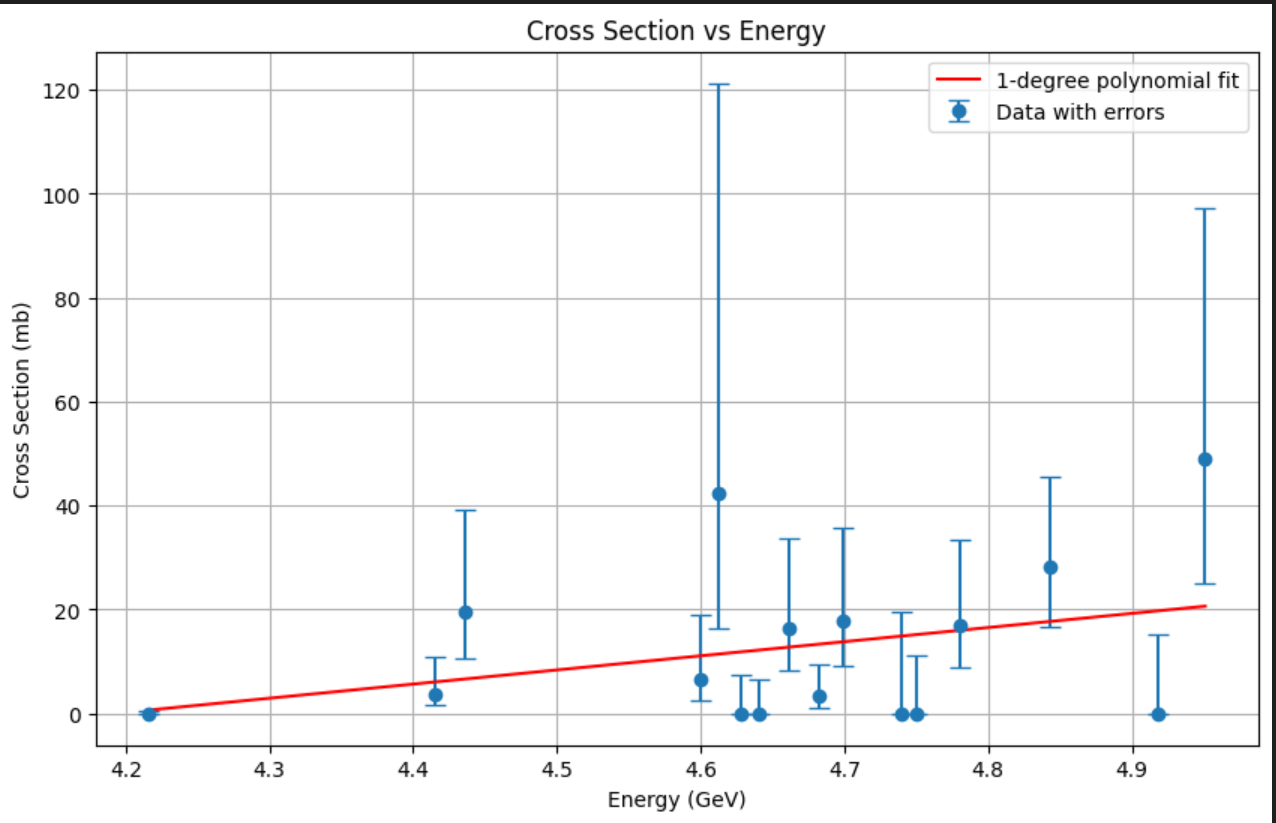 asymmetric errors
signal shape
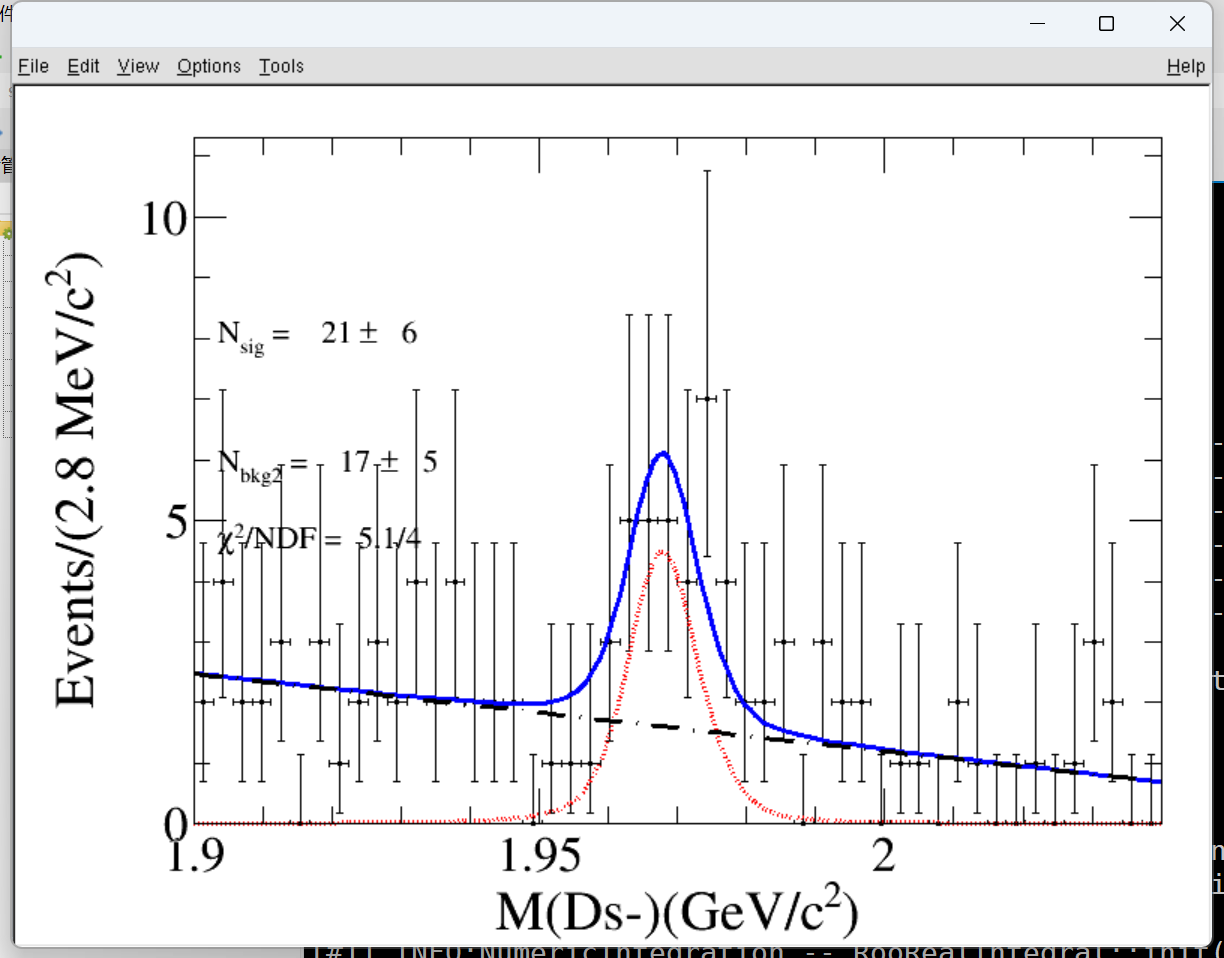 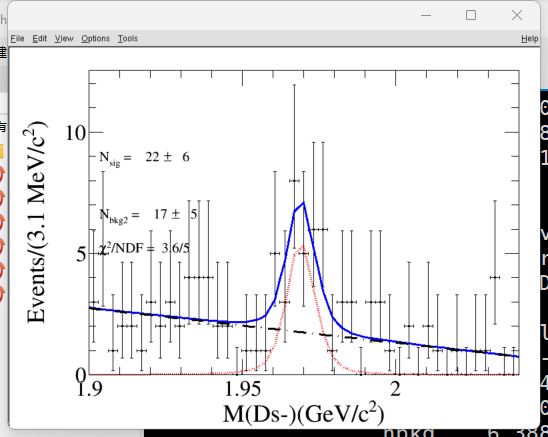 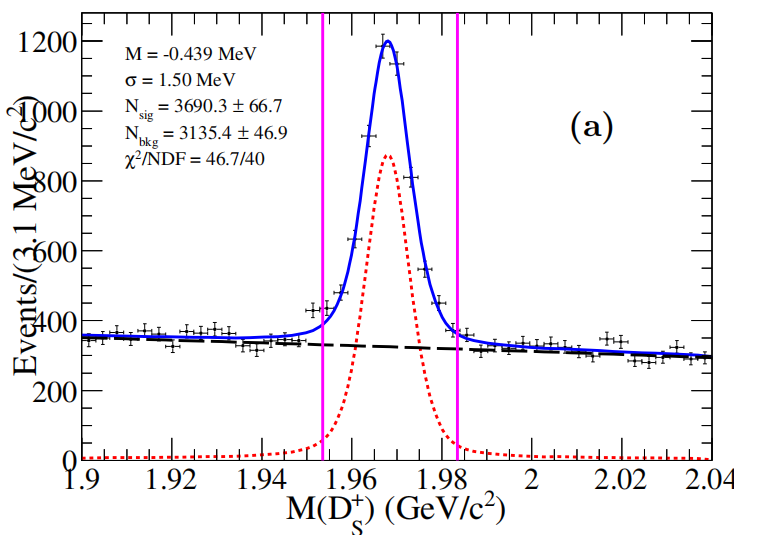 信号形状误差：信号形状卷高斯（参数固定）
[Speaker Notes: 固定高斯！]
asymmetric errors
background shape
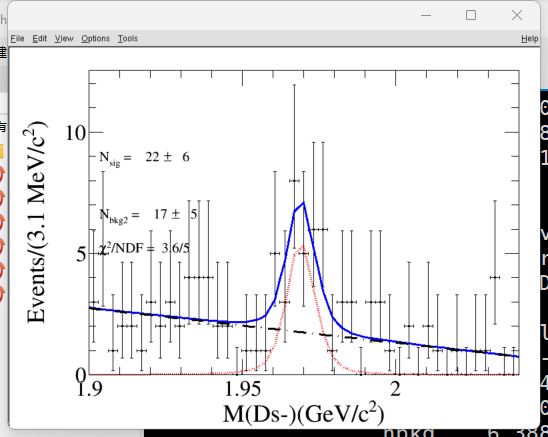 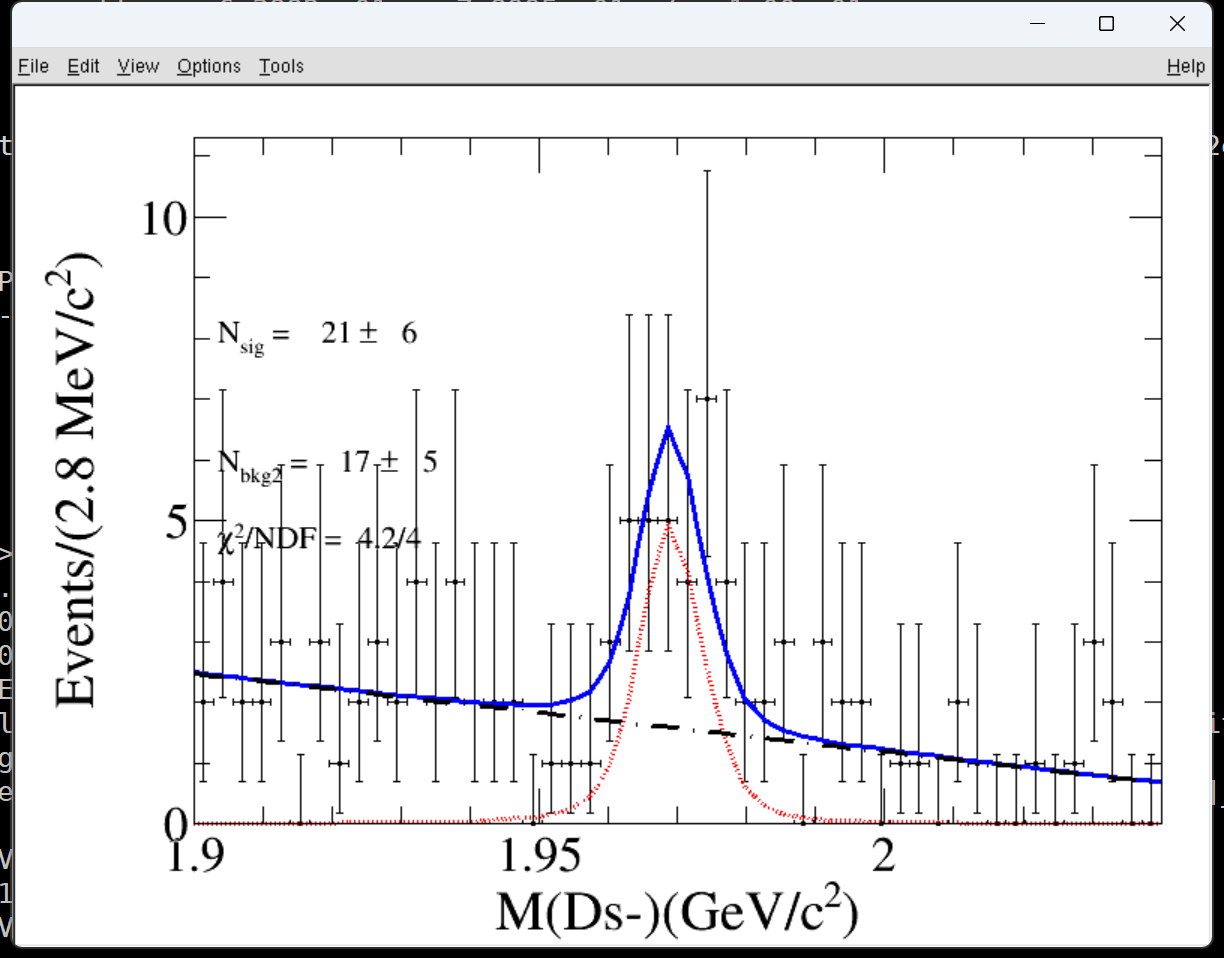 本底形状误差：一阶变二阶
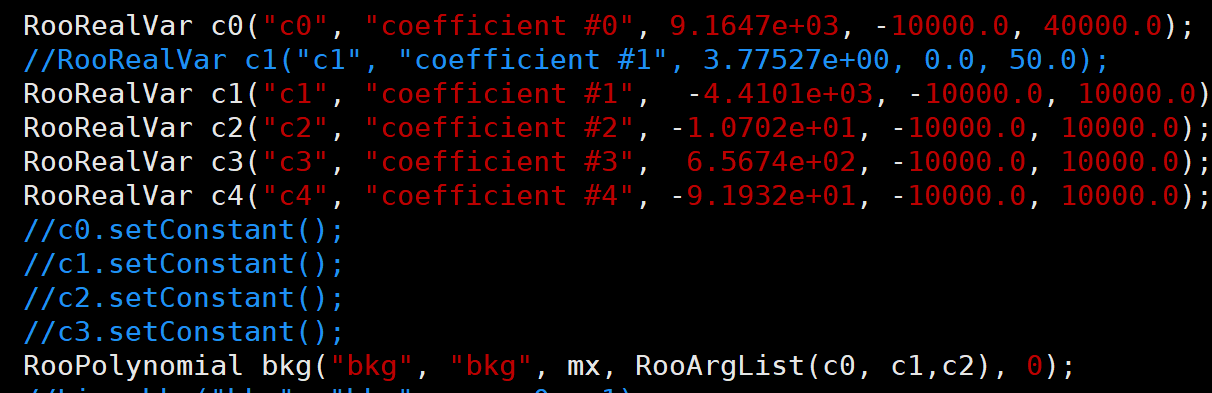 Ds mass window（不涉及拟合，不用改？）
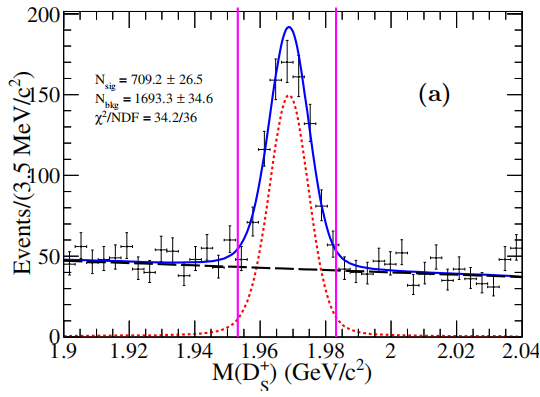 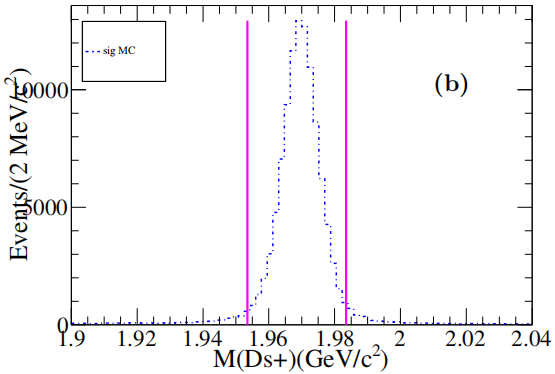 2024.11.1
fit
fit result
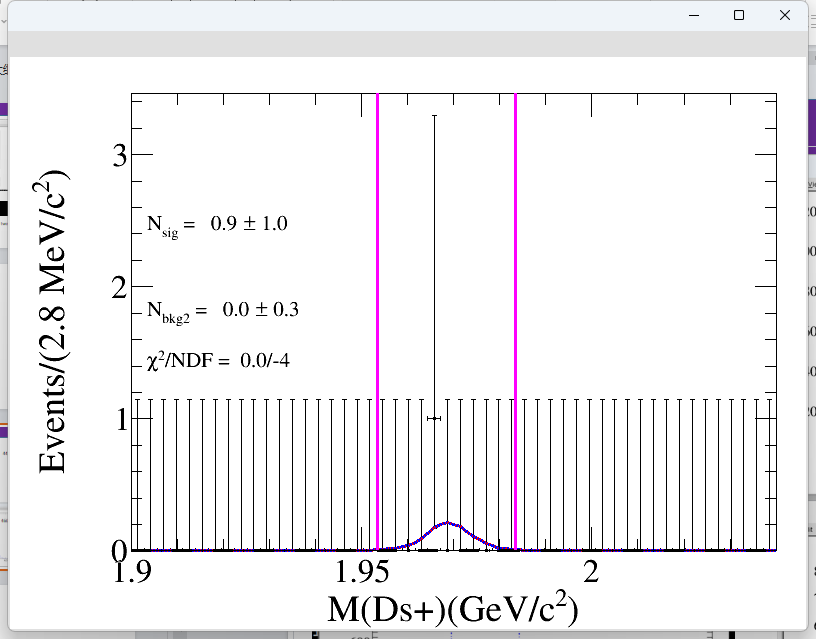 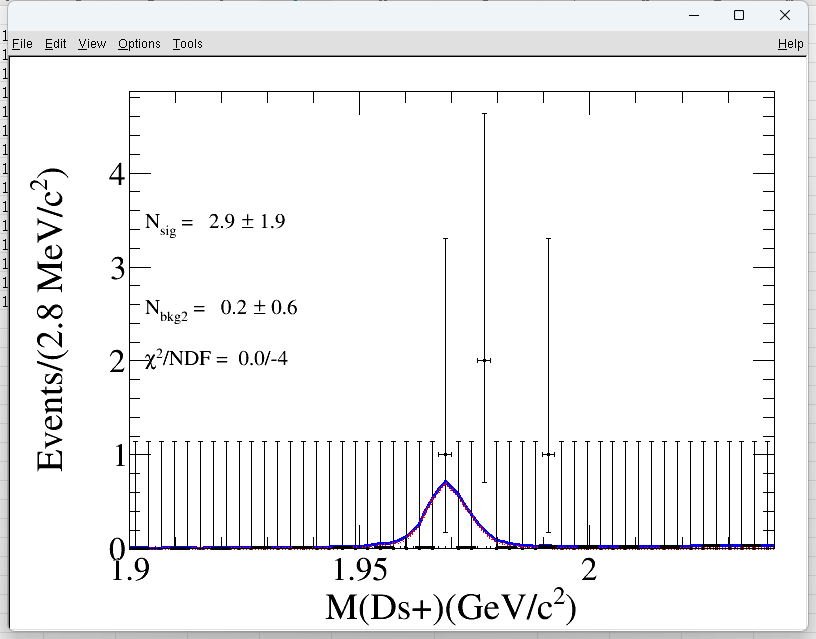 4440
4420
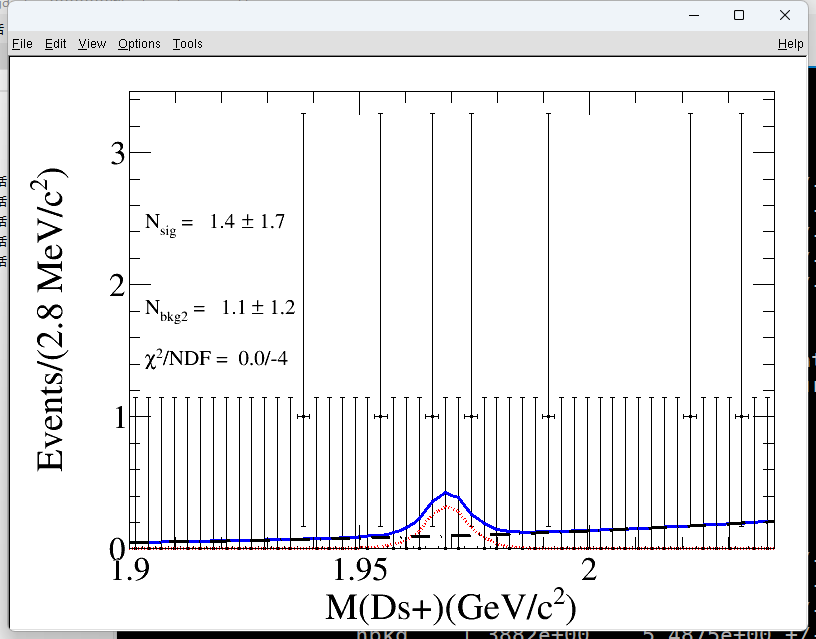 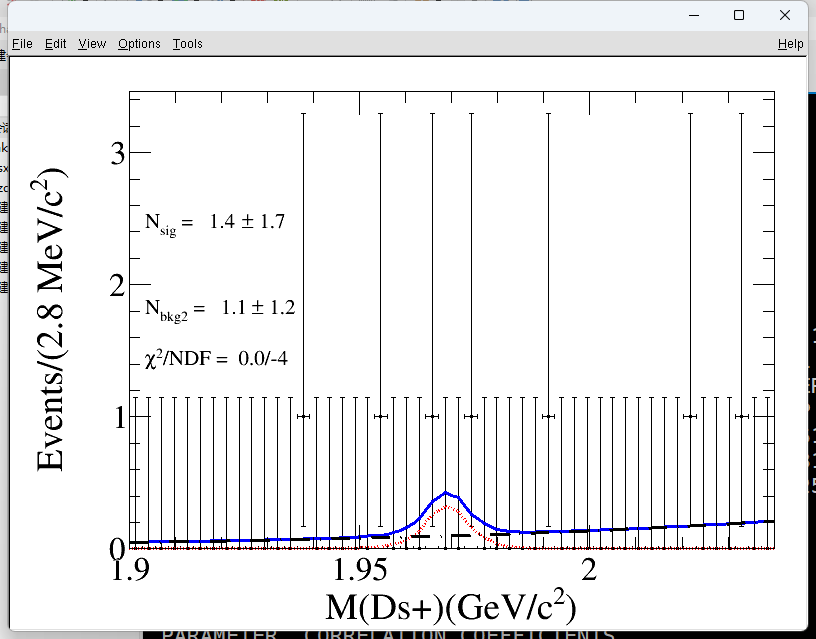 4610
4600
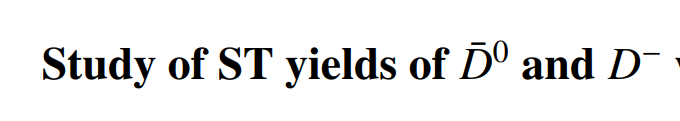 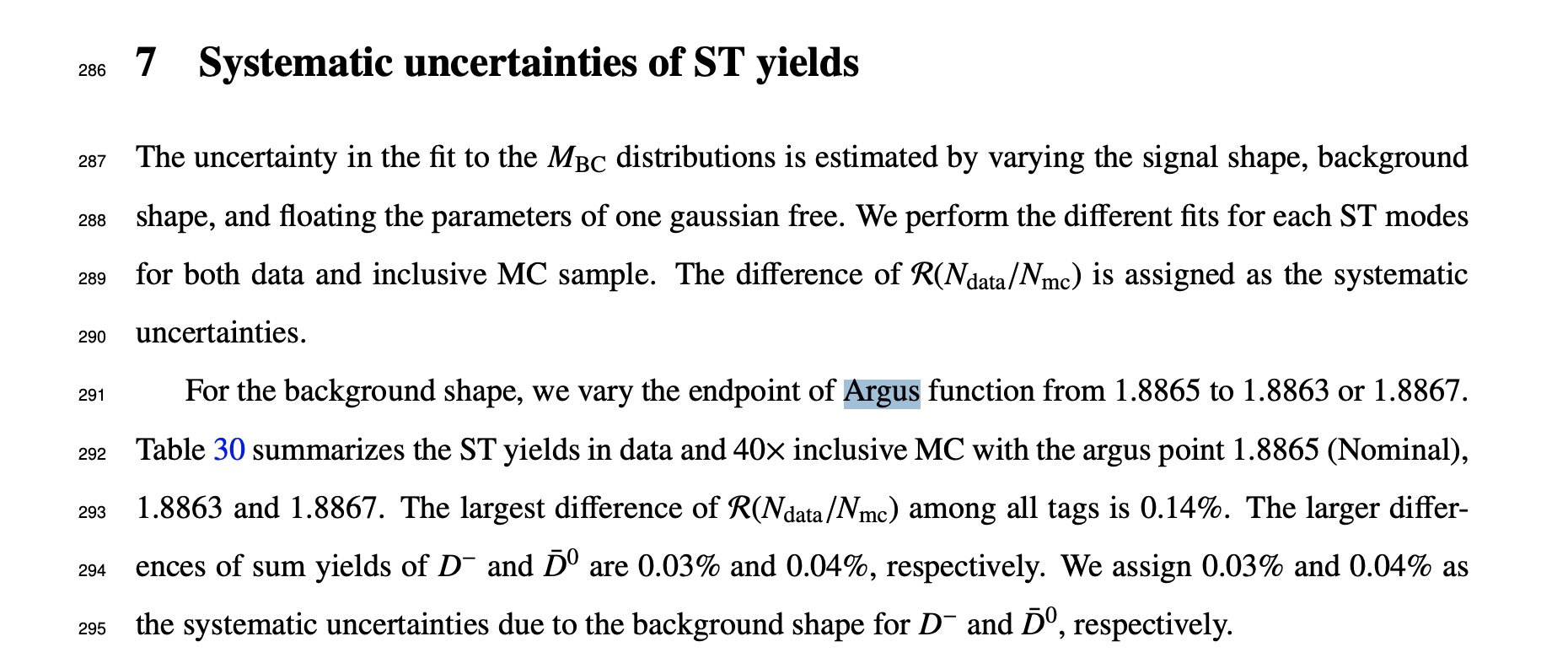 PHSP的这个边界，也就是这个M_{Ds}的右边界，对应的就是ECM减去另外所有粒子的不变质量。
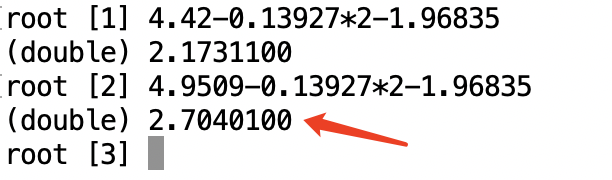 PHSP MC
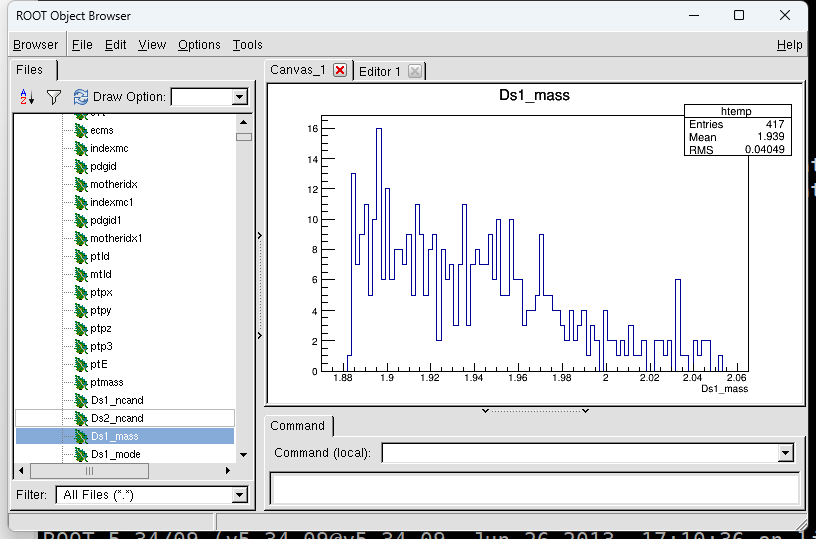 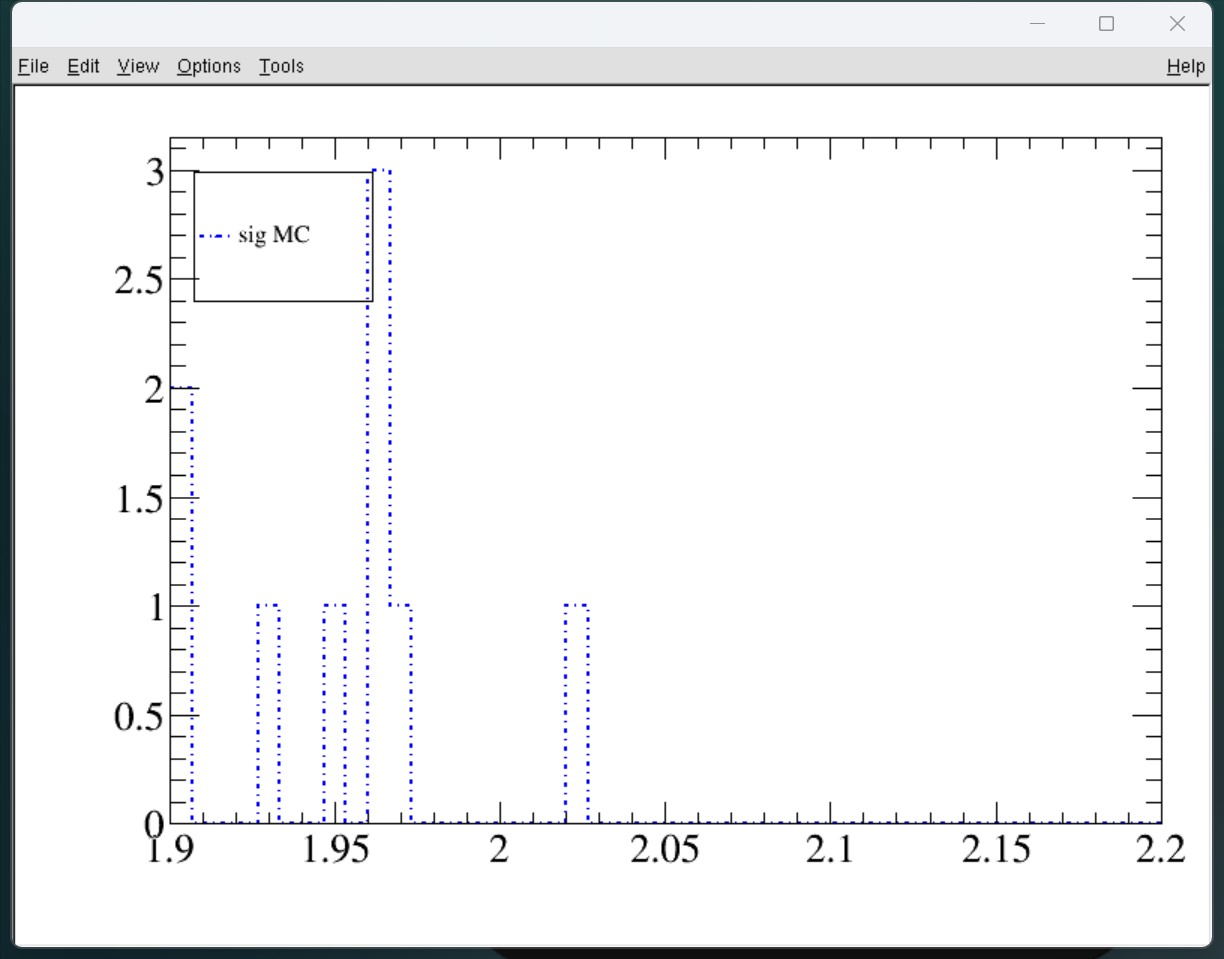 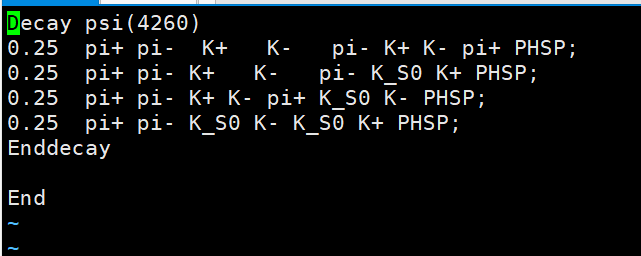 2024.11.13
fit
Question 1
The current fit is not correct. Please try 2D fit method, or 1D fit considering sideband background
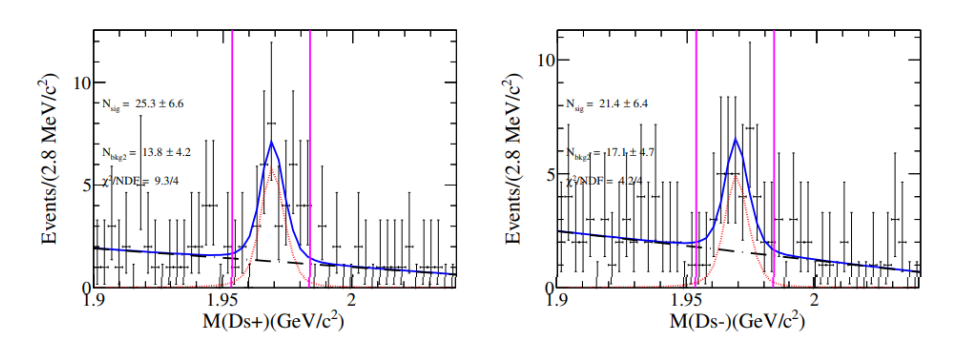 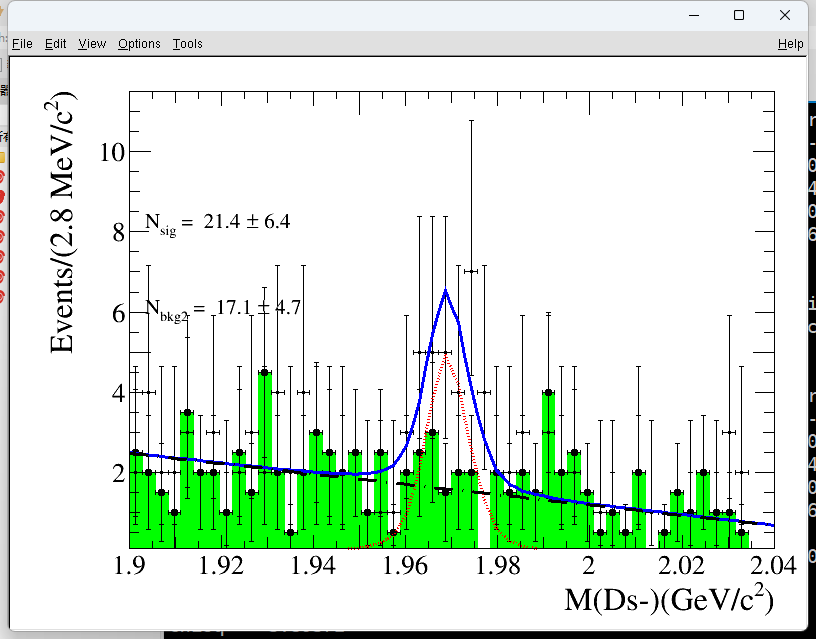 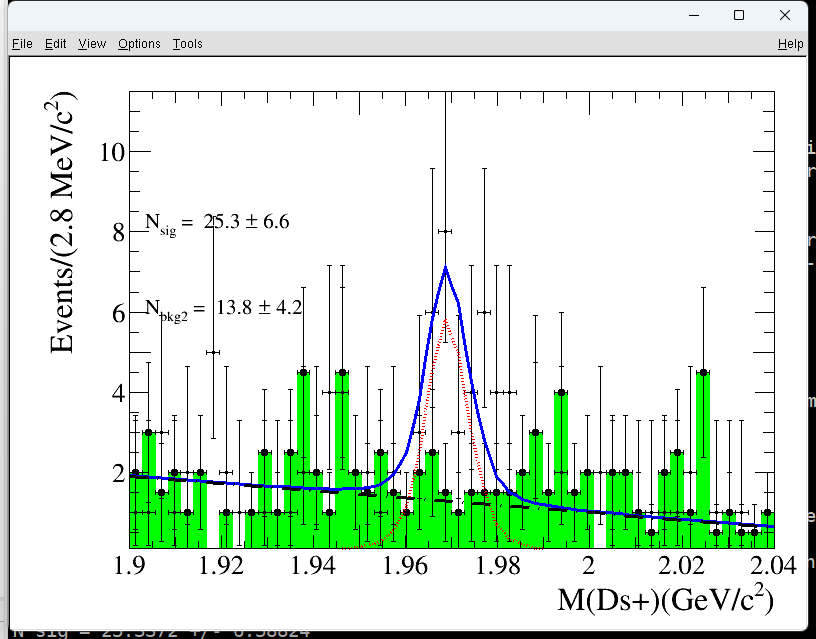 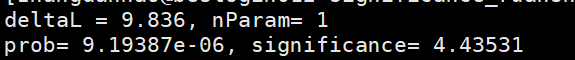 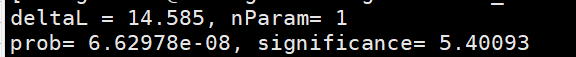 The signal PDF is described by the shape of signal MC. 
The background is described by a first order polynomial function.
asymmetric errors&isr
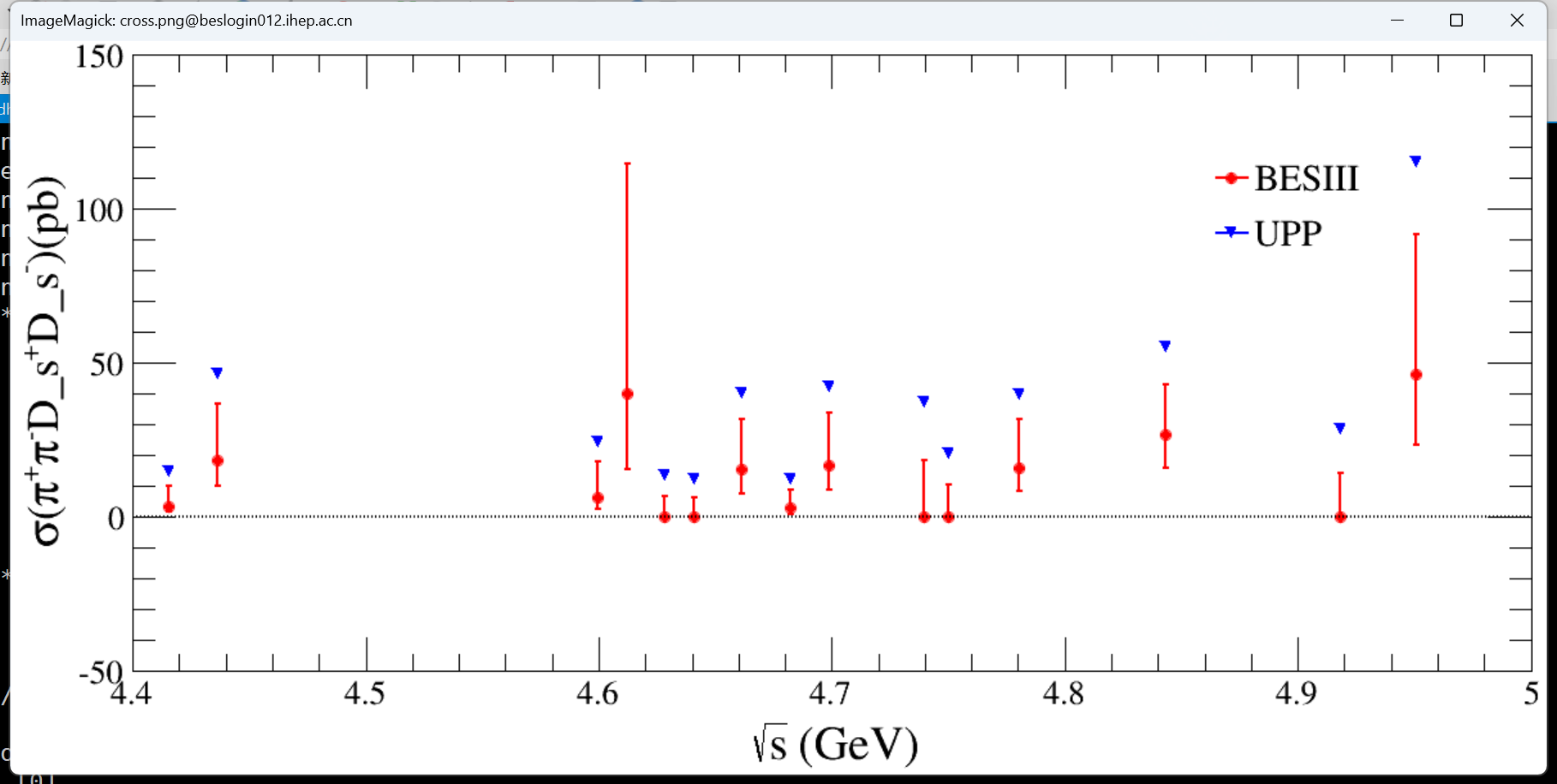 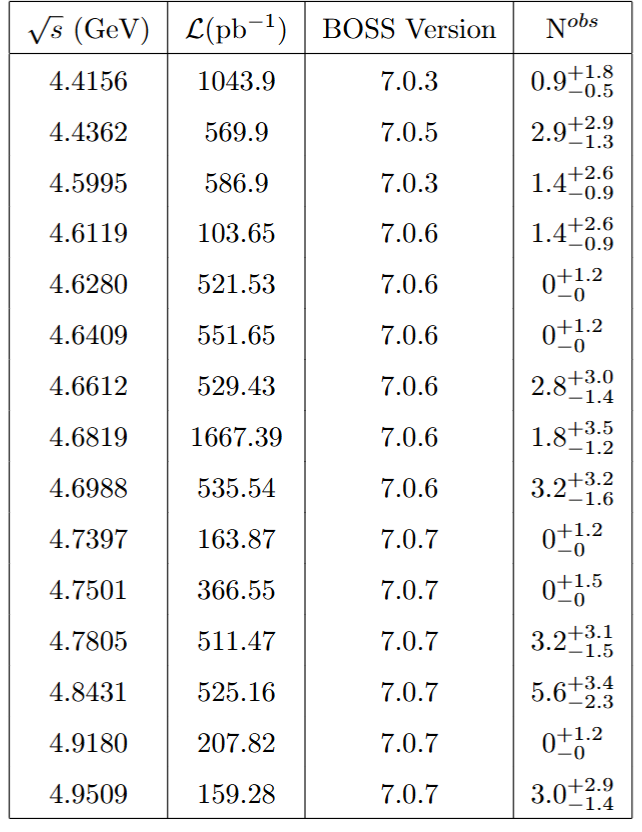 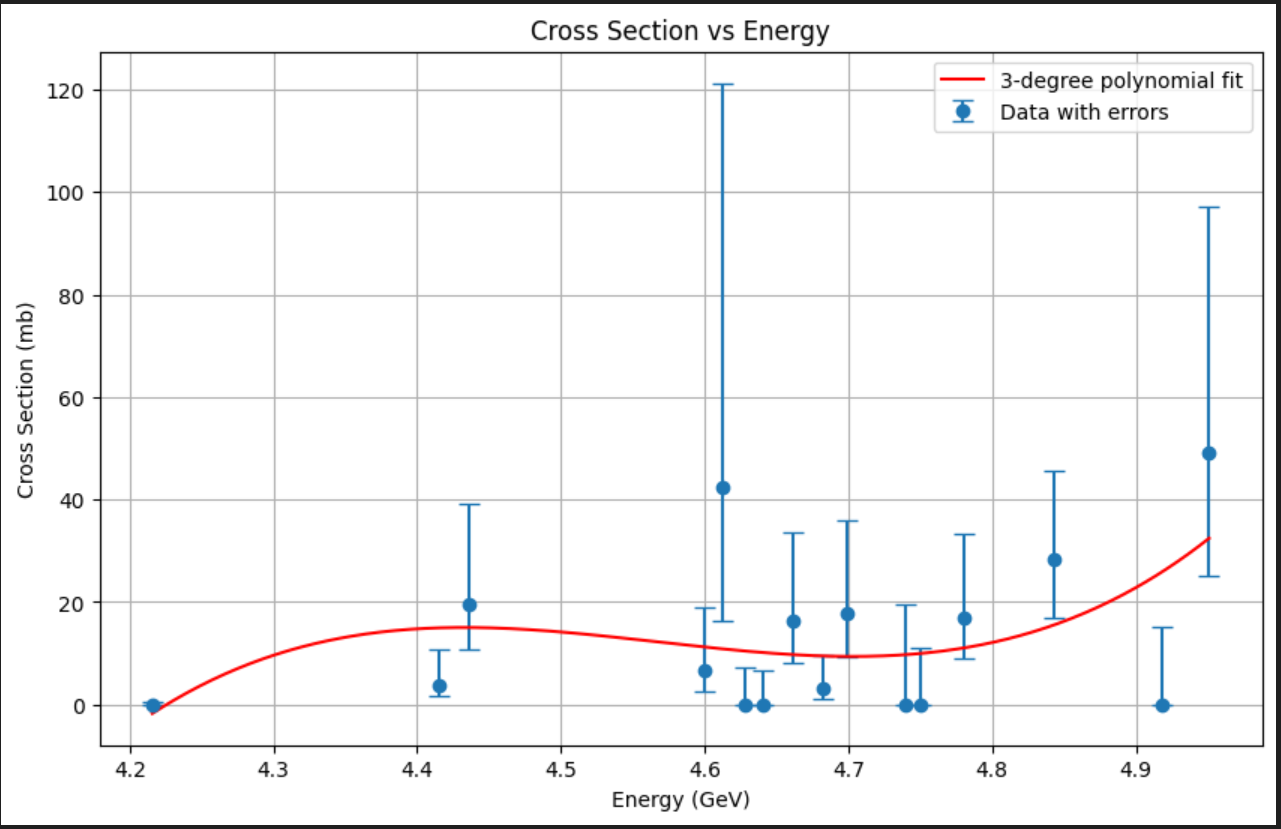 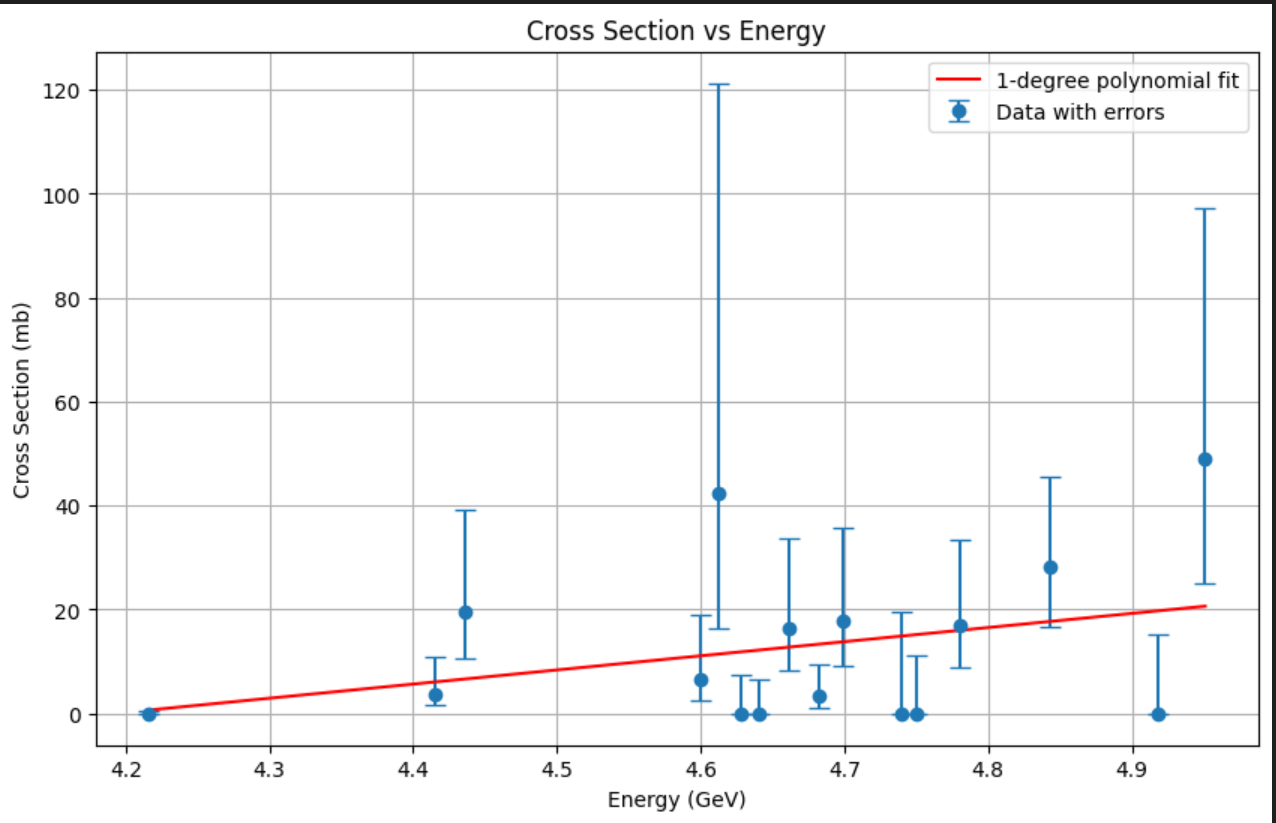 Question 1
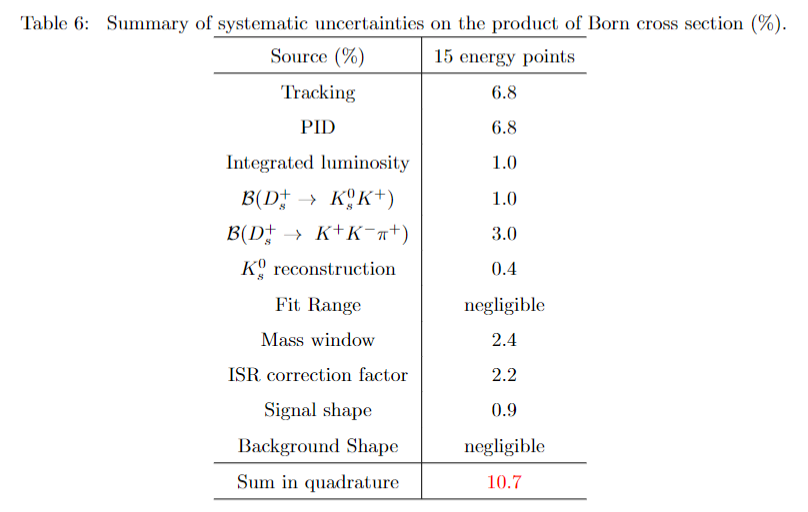 Question 2
Check possible PHSP effect on the DsDs/piDsDs mass distribution.
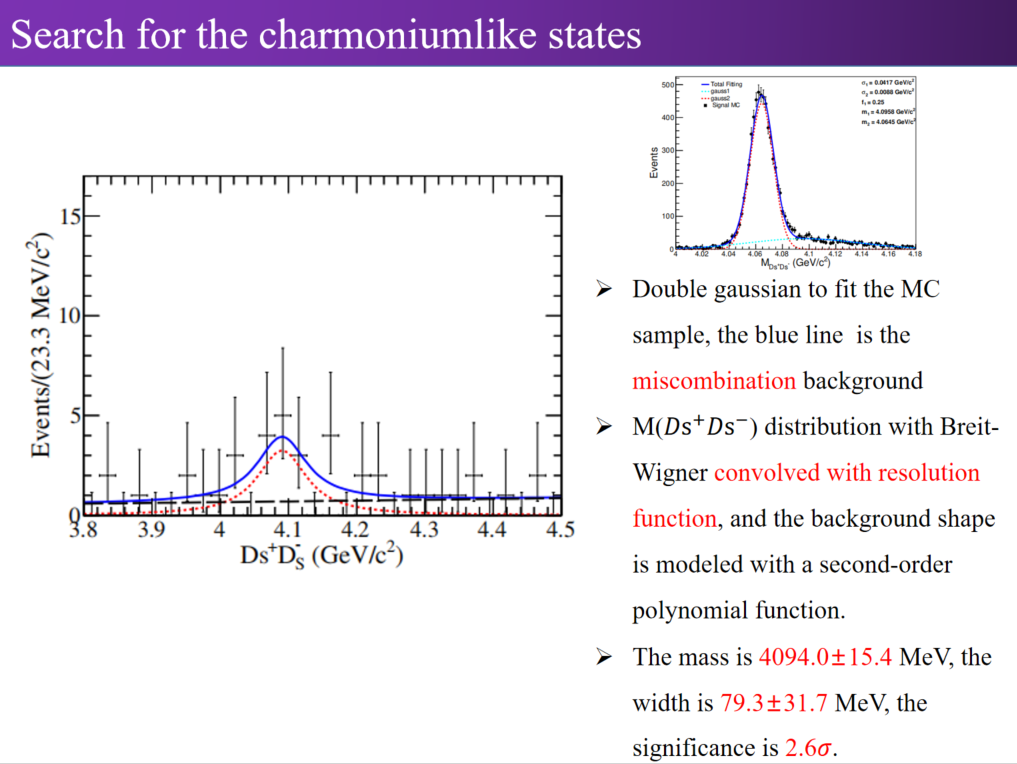 Question 2
Check possible PHSP effect on the DsDs/piDsDs mass distribution.
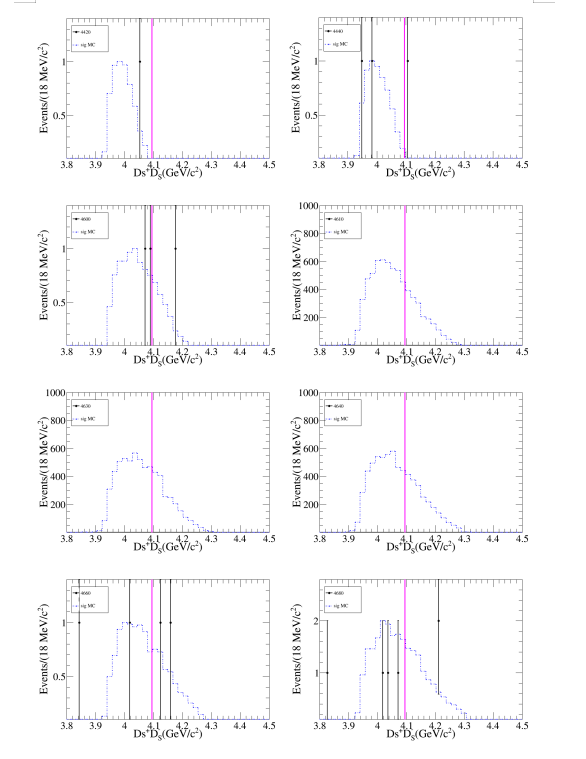 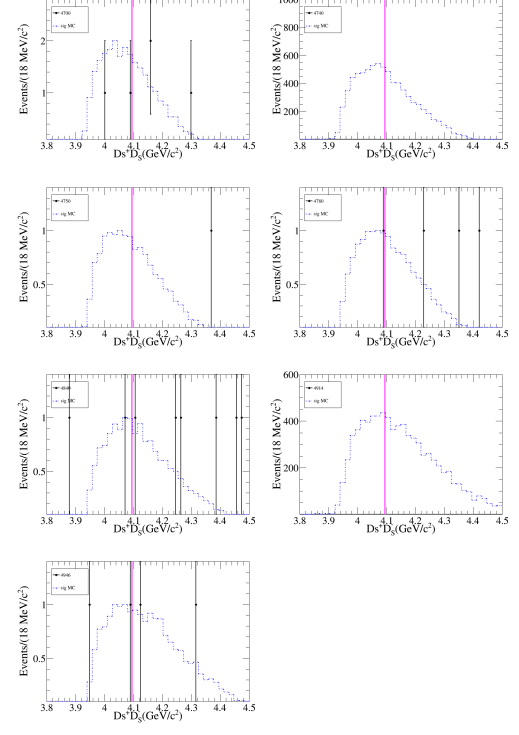 Question 1
how to draw the sideband?
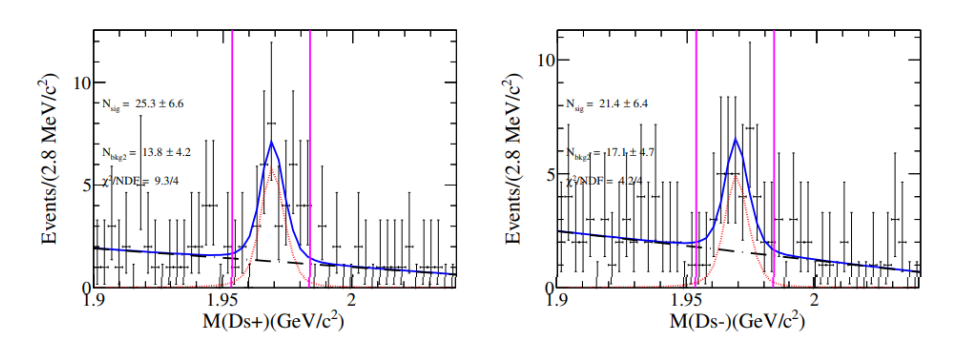 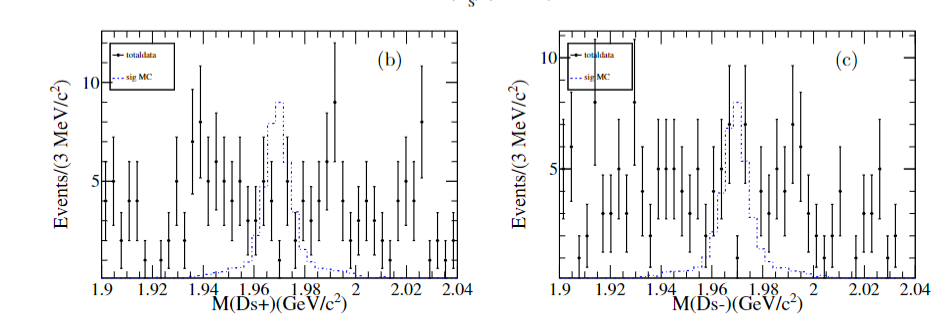 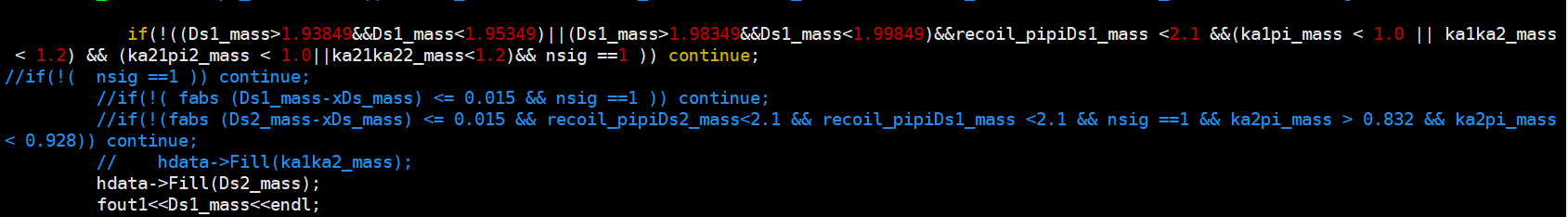 2024.12.10
fit
Question 1
how to draw the sideband?
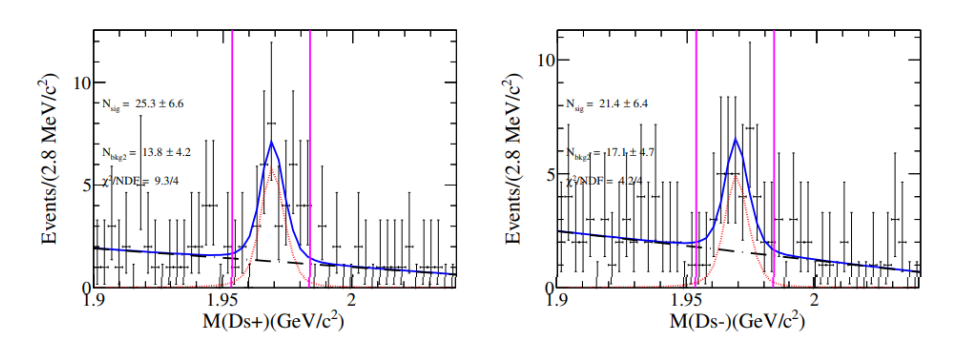 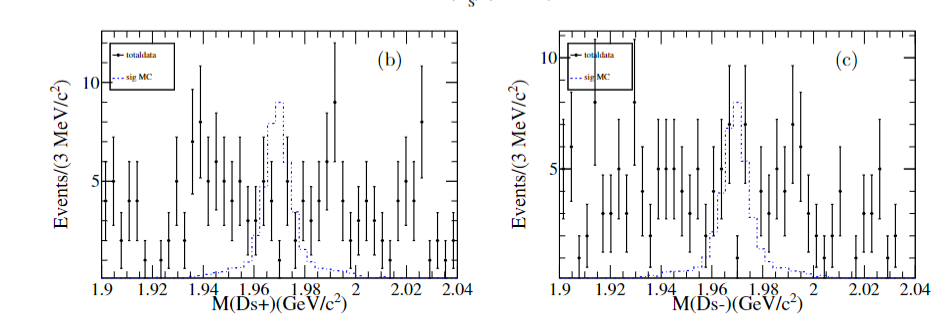 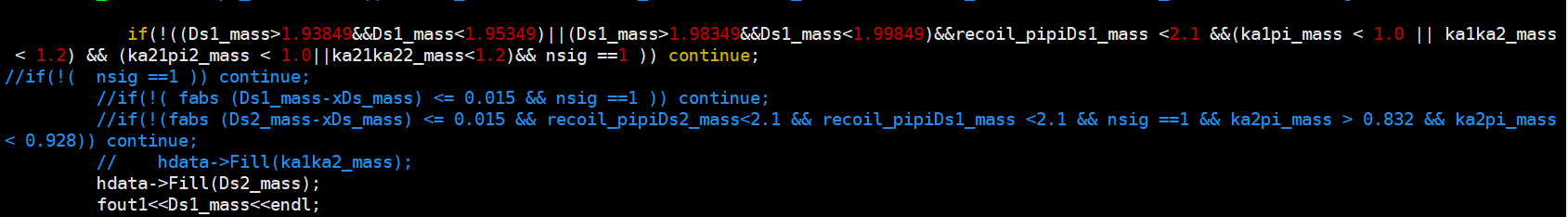 Question 1
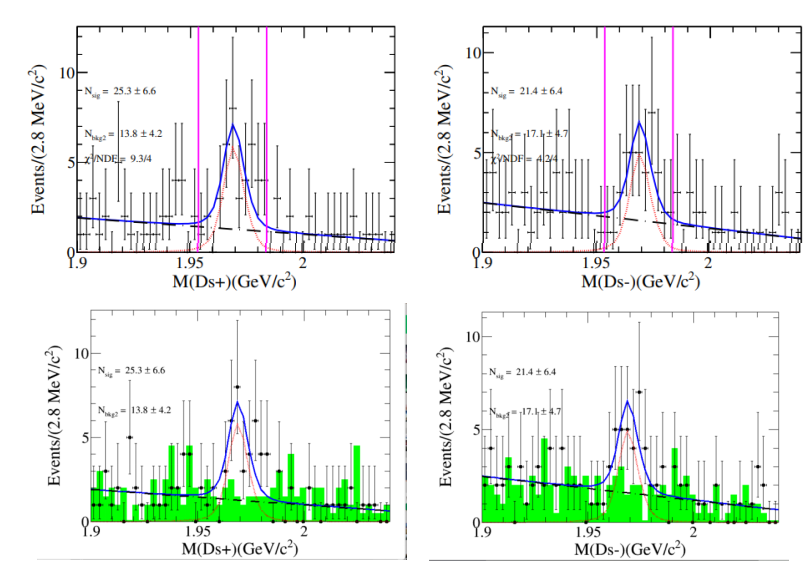 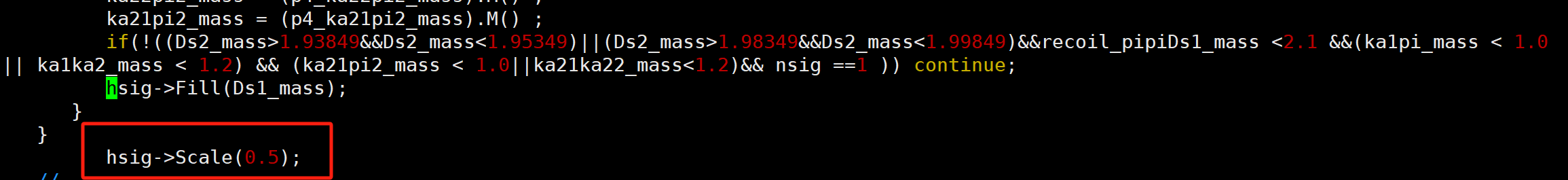 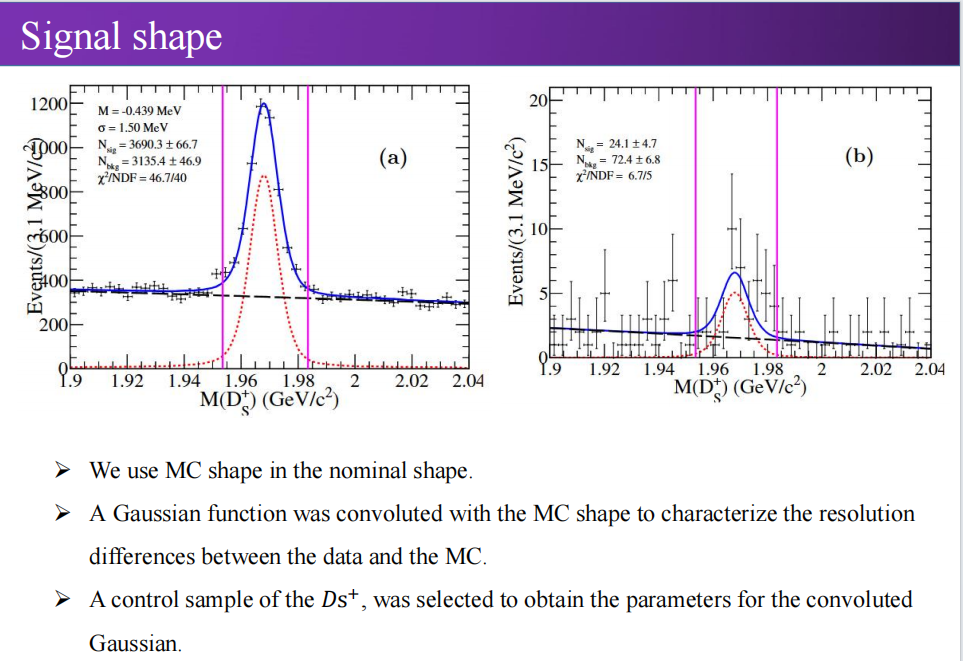 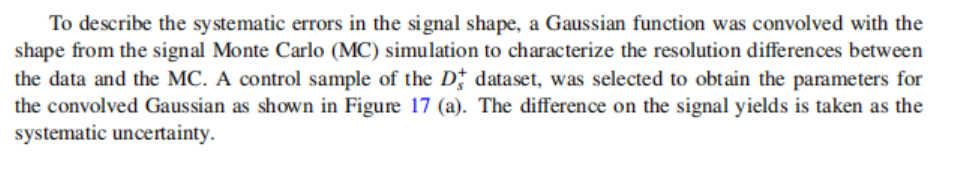 [Speaker Notes: error unce...用什么方法估计，we consider the]
The memo and reply is ready
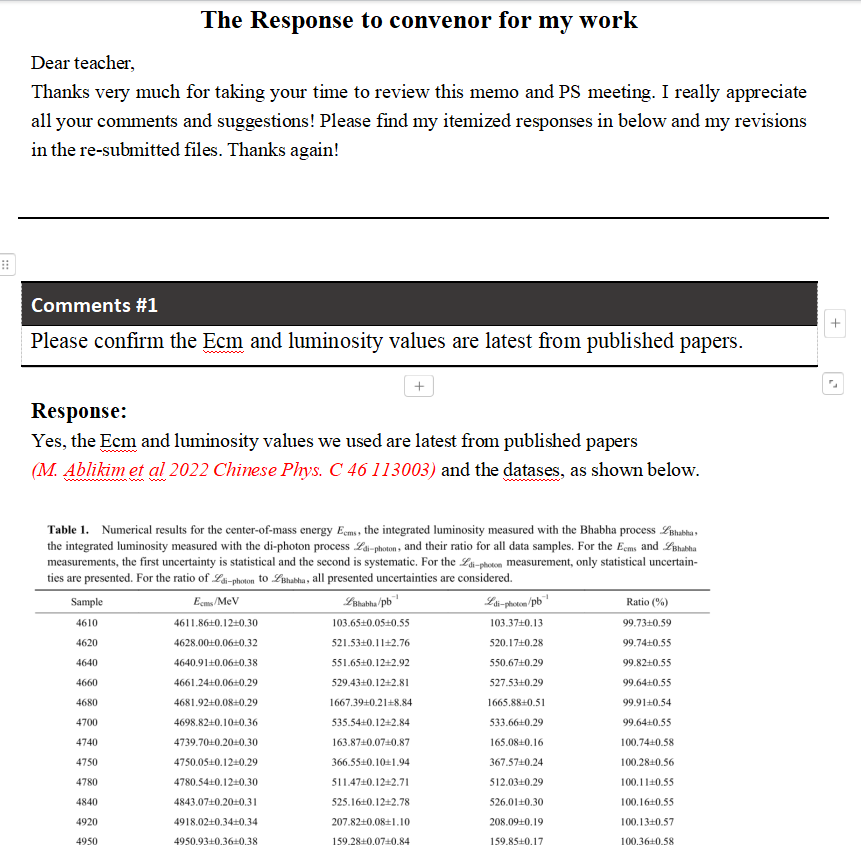 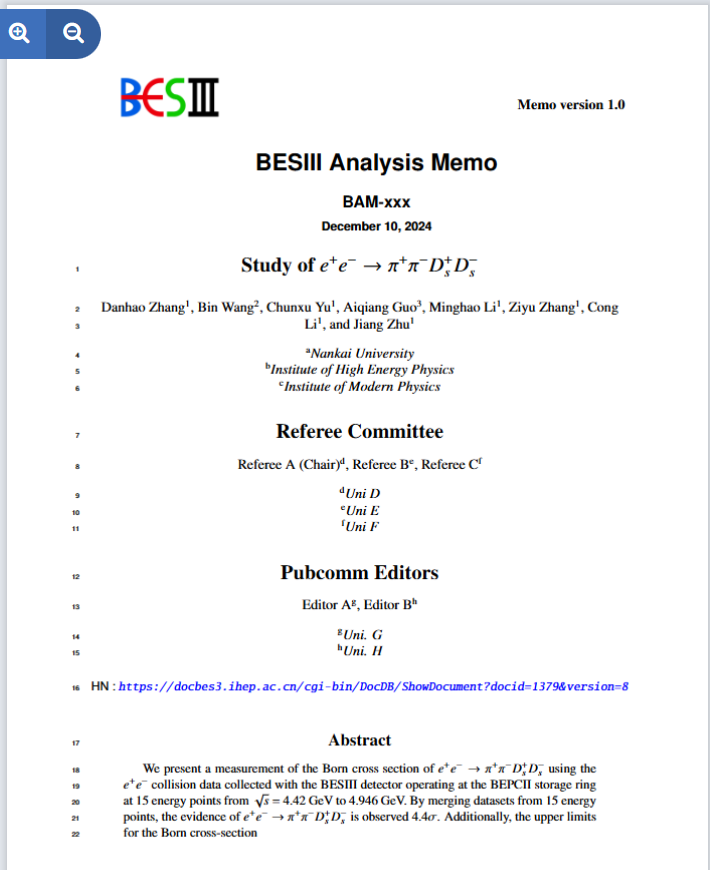 2024.1.7
The memo and reply is ready
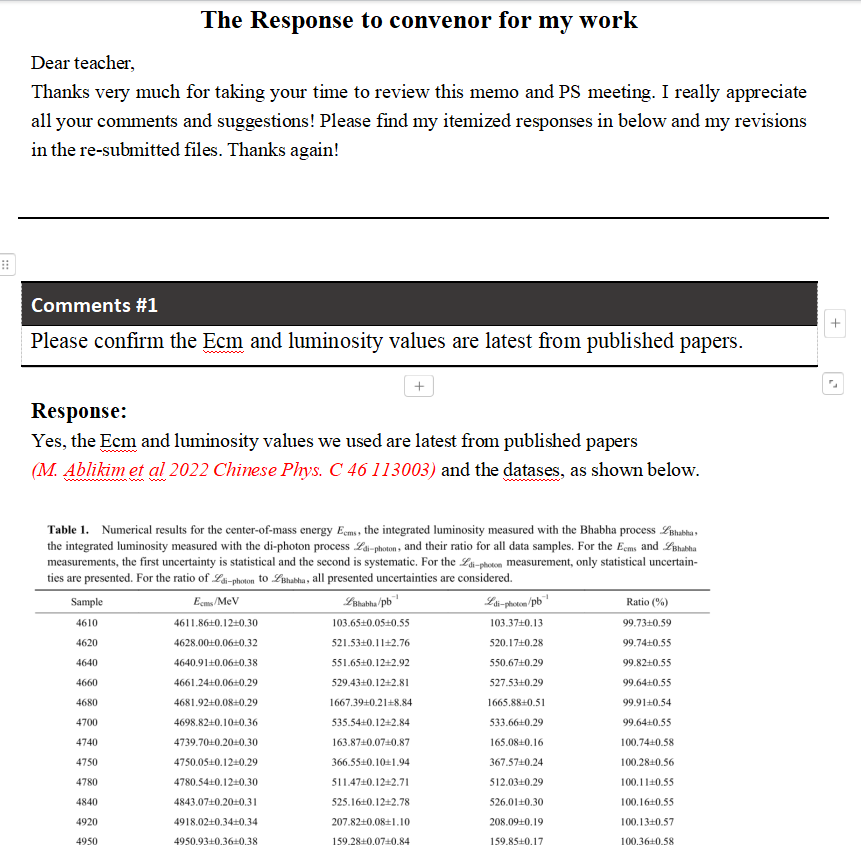 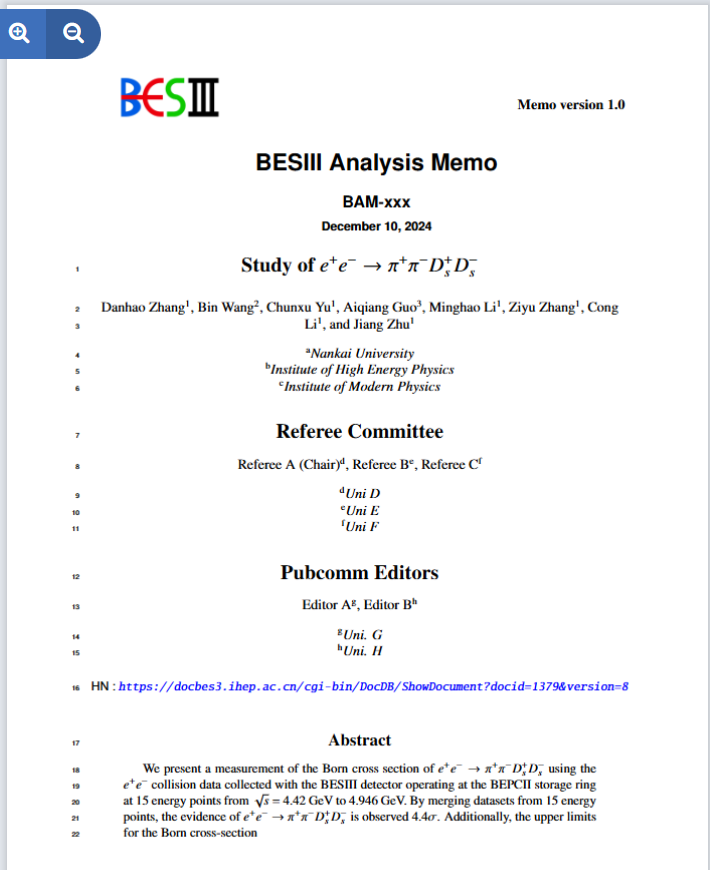 Question
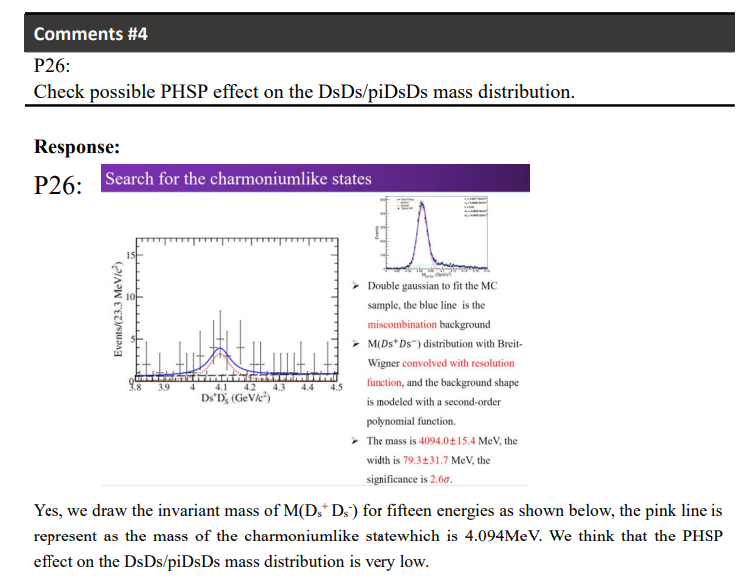 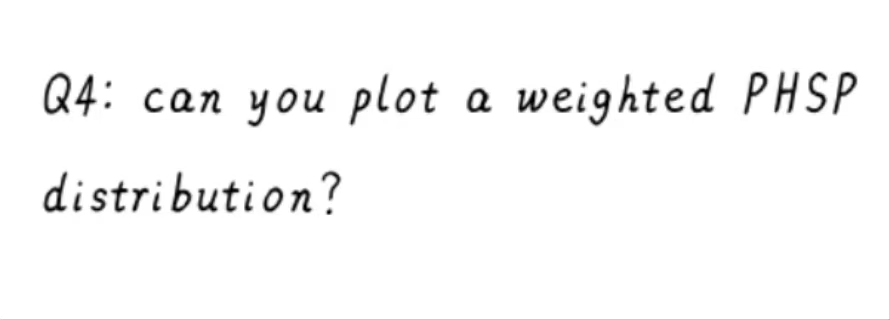 Question
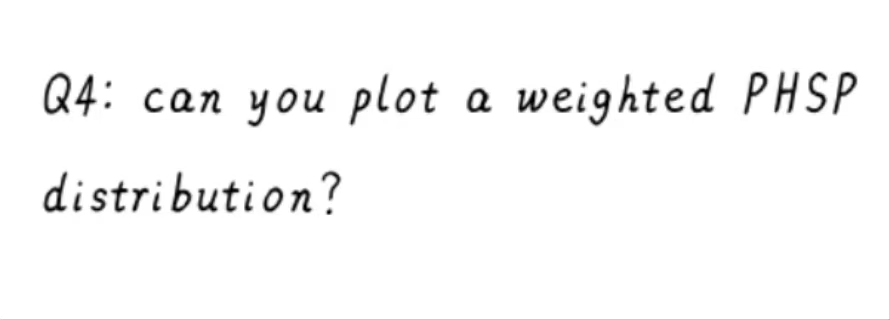 1、The scale factor is obtained according to the cross section formula.
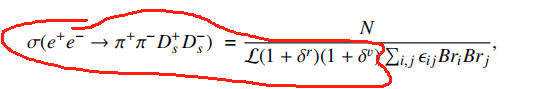 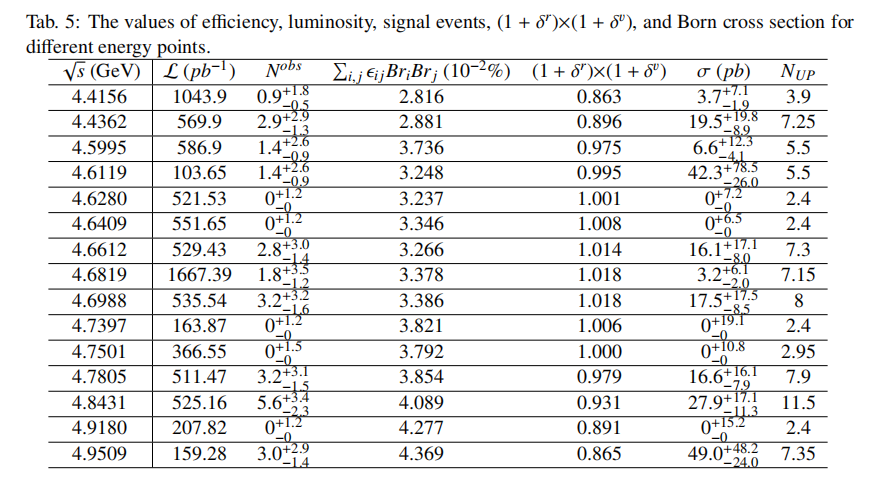 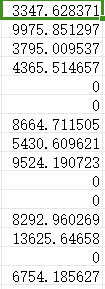 2024.1.14
Question
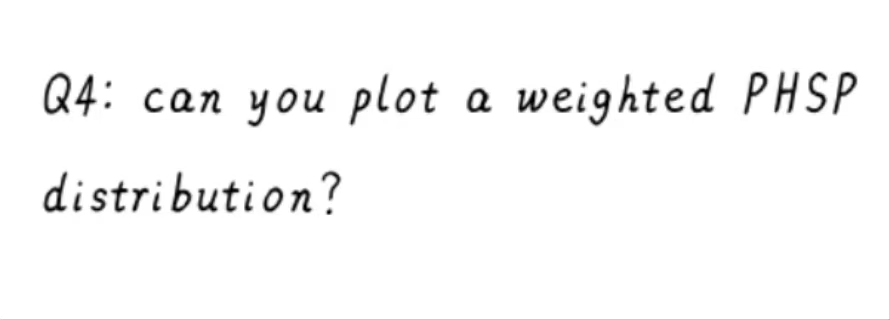 1、The scale factor is obtained according to the cross section formula.
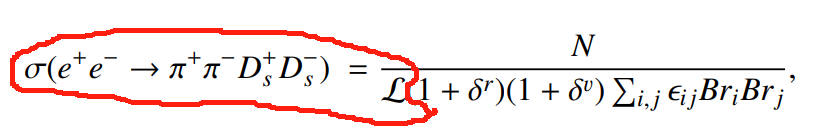 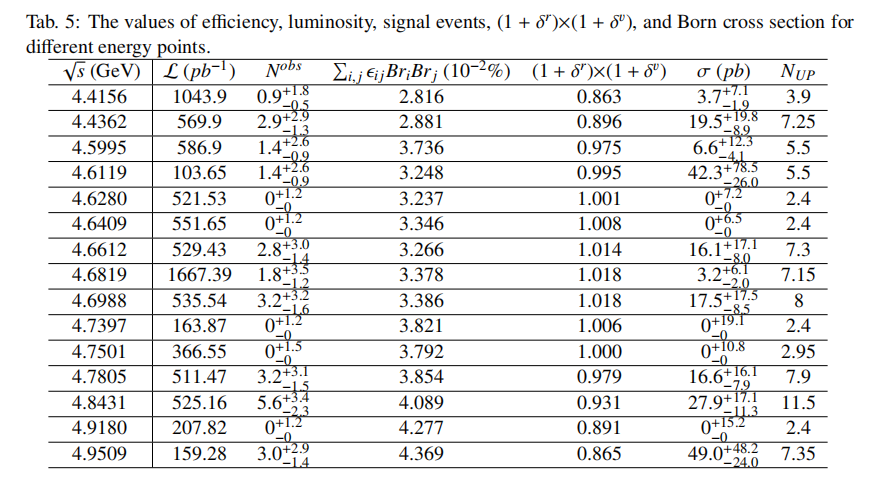 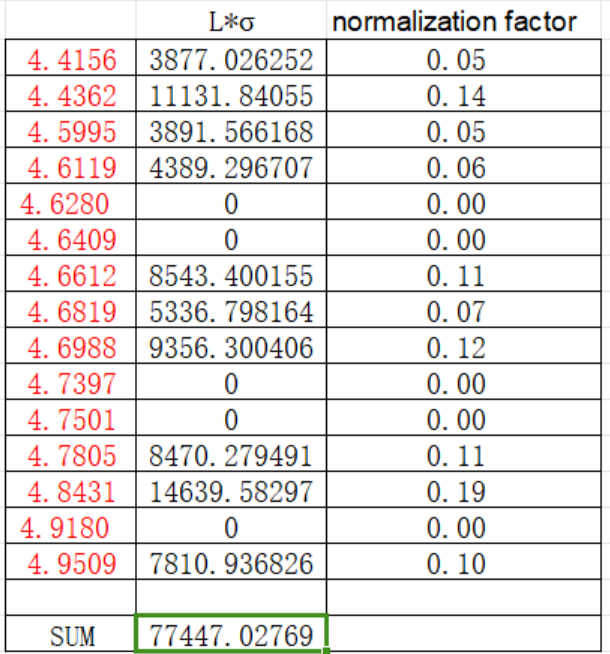 Question
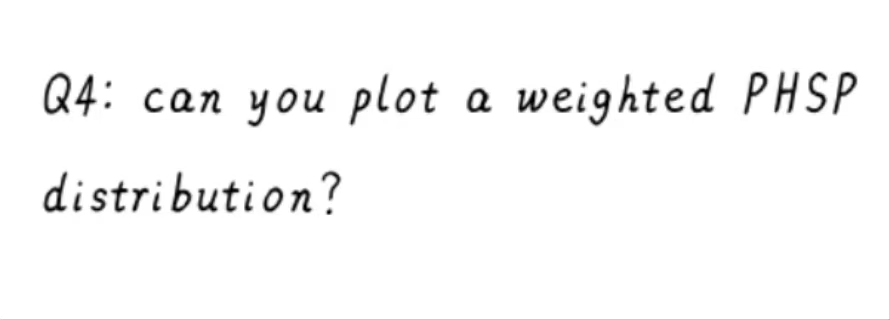 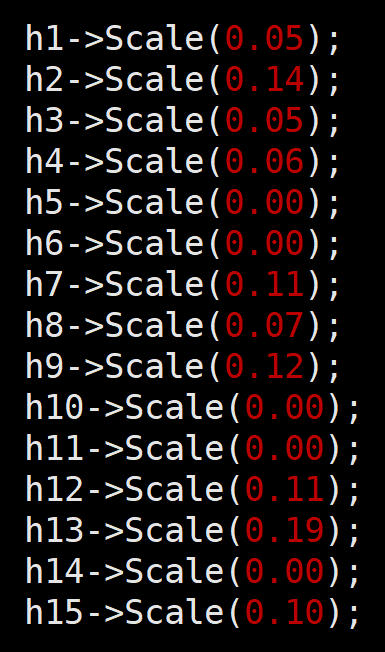 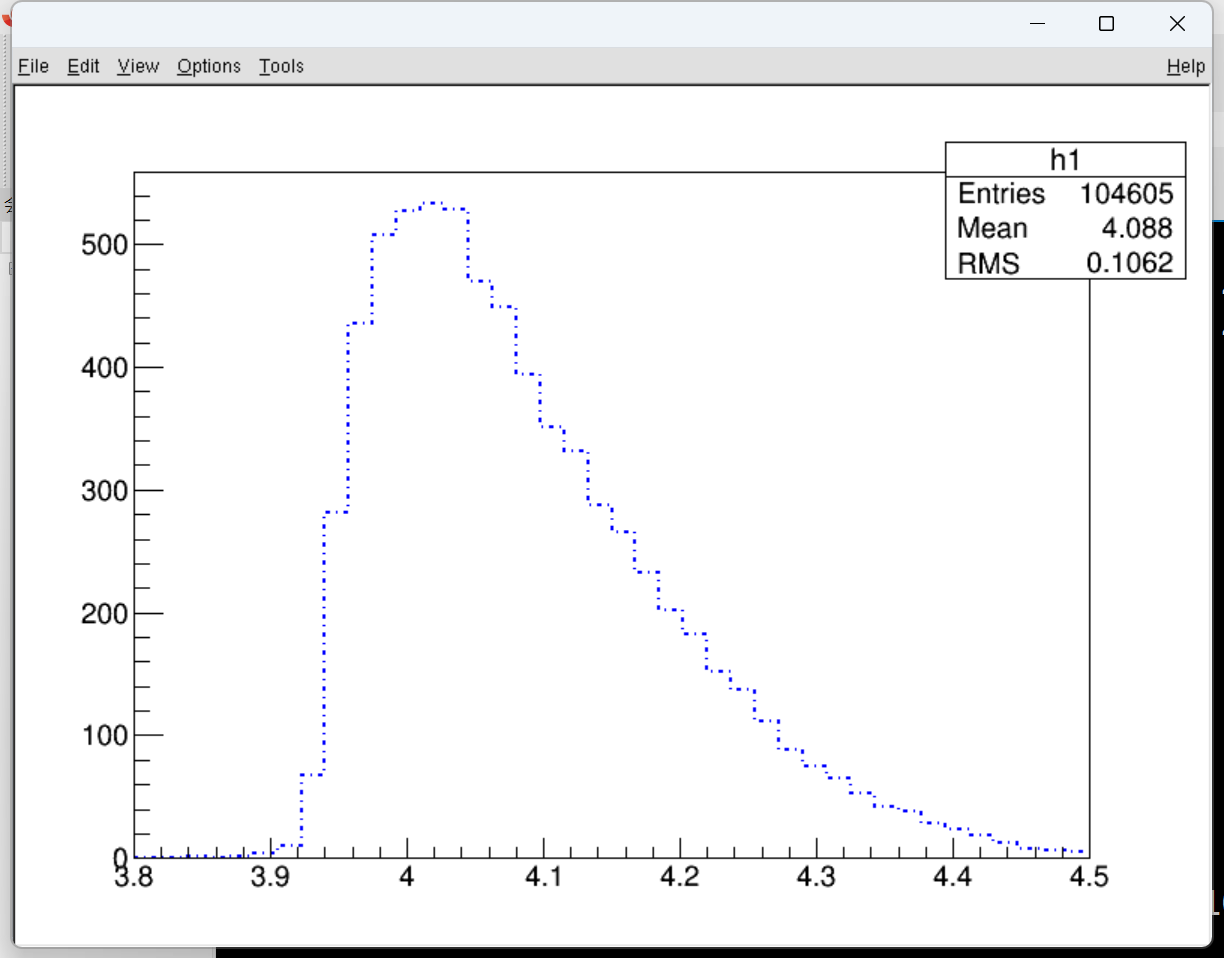 Question
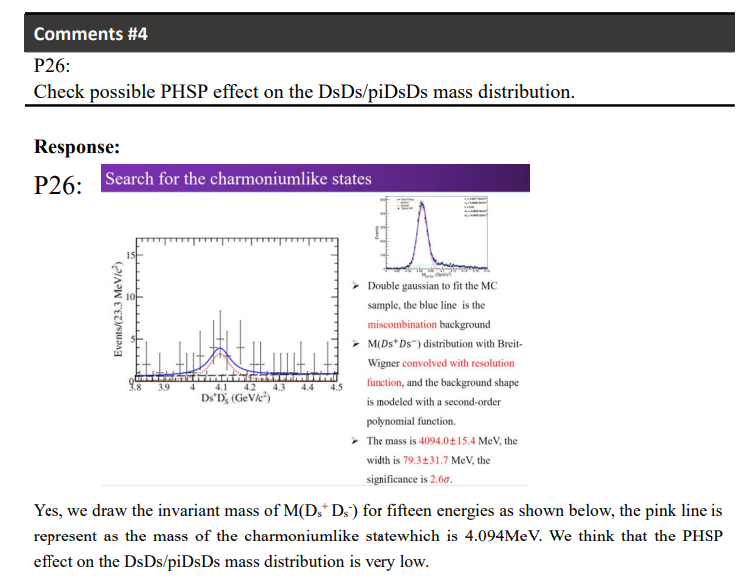 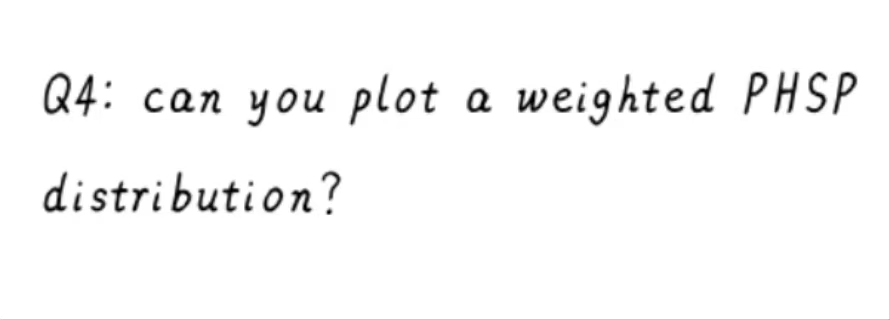 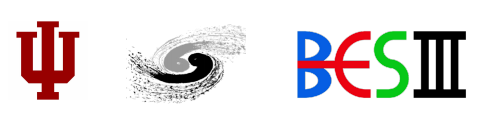 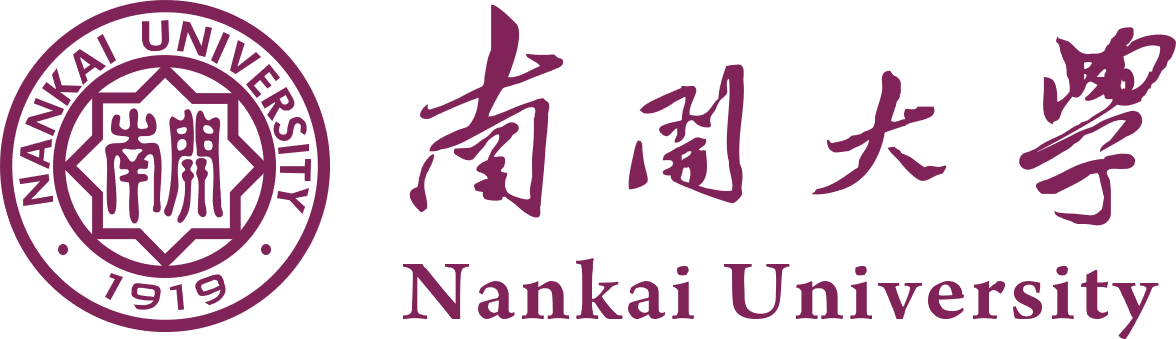 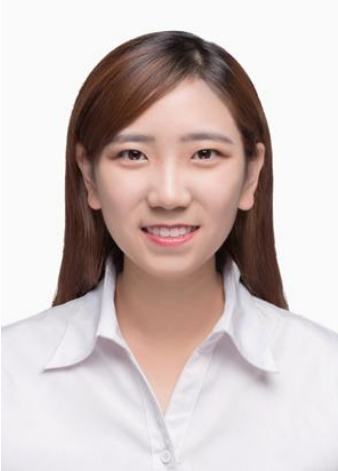 Danhao Zhang1  (张丹昊), Bin Wang2, Aiqiang Guo3,  Chunxu Yu1
1. Nankai University
2. IHEP
3. Institute of Modern Physics
2023.11.15
Charmonium group meeting
[Speaker Notes: 1. 时间记得改]
Datasets and MC samples
[Speaker Notes: 颜色部分的电荷没有，Ks也不是标准写法。]
联合拟合
Some distributions of total data (nsig=1)
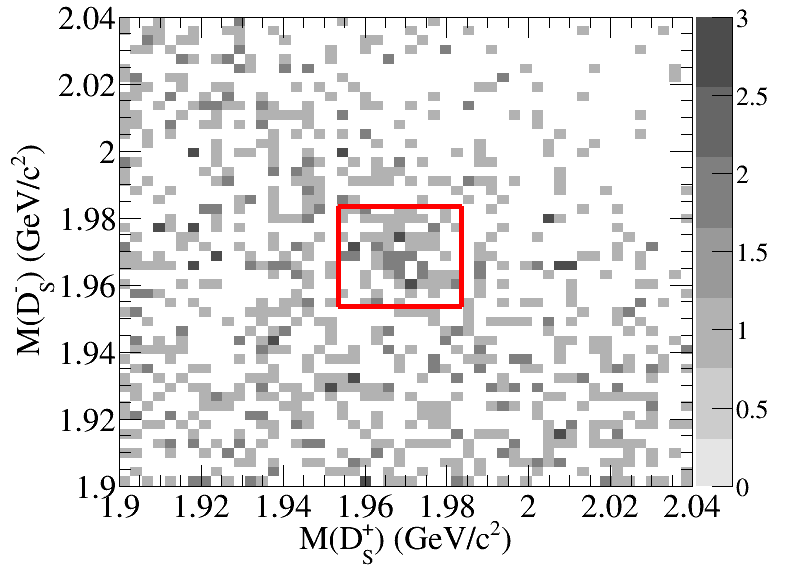 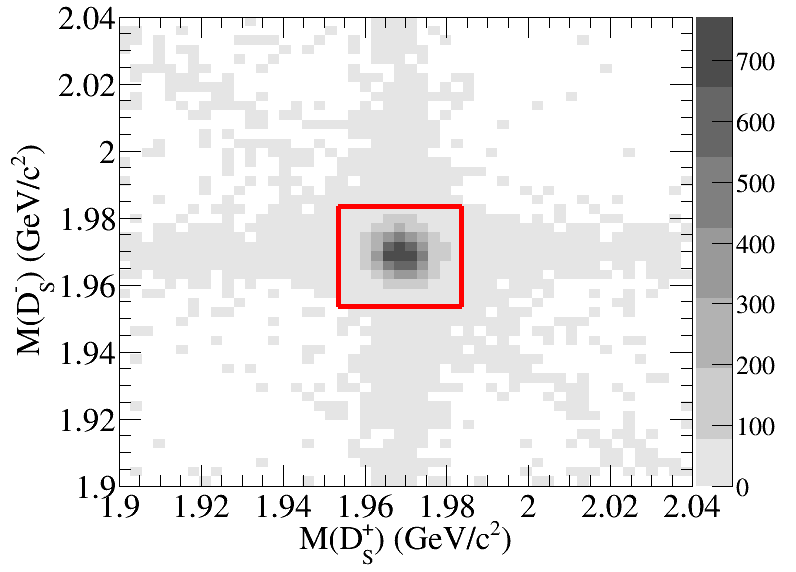 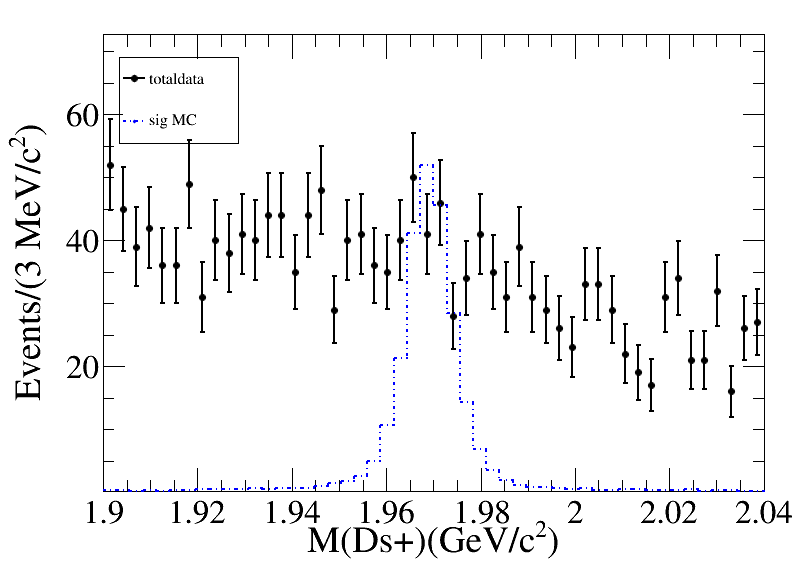 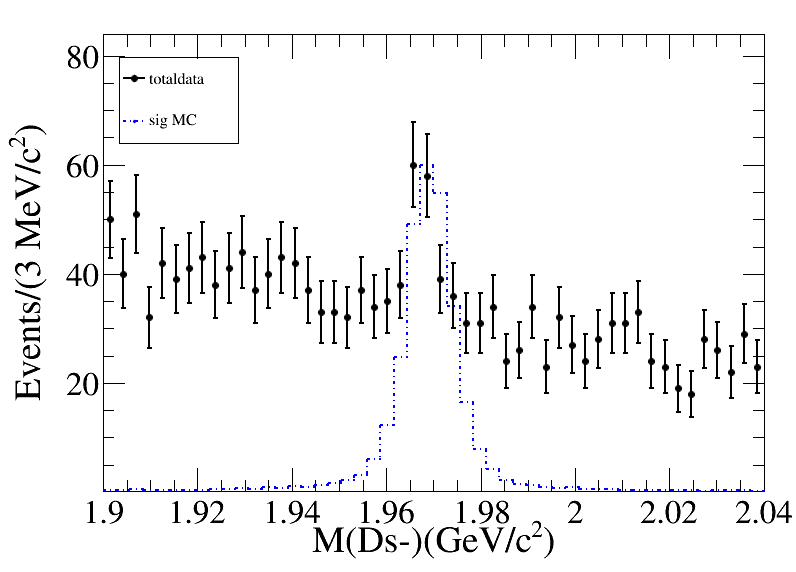 Signal events
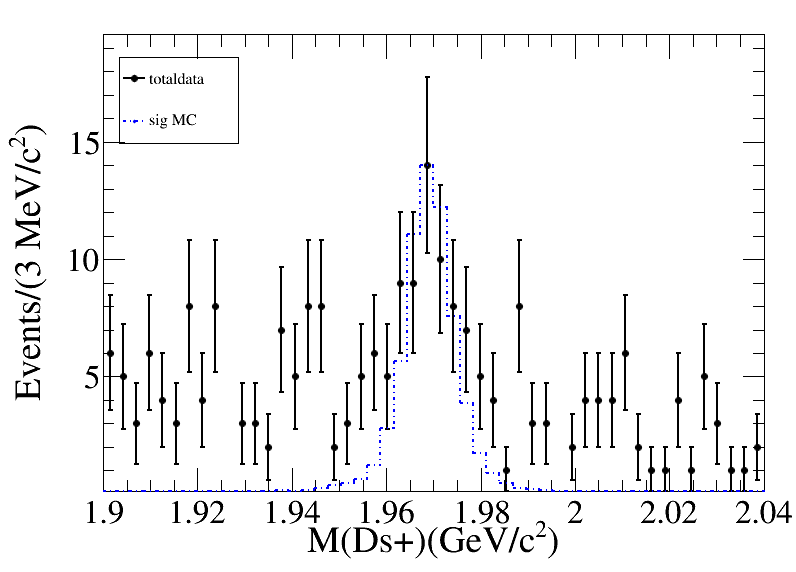 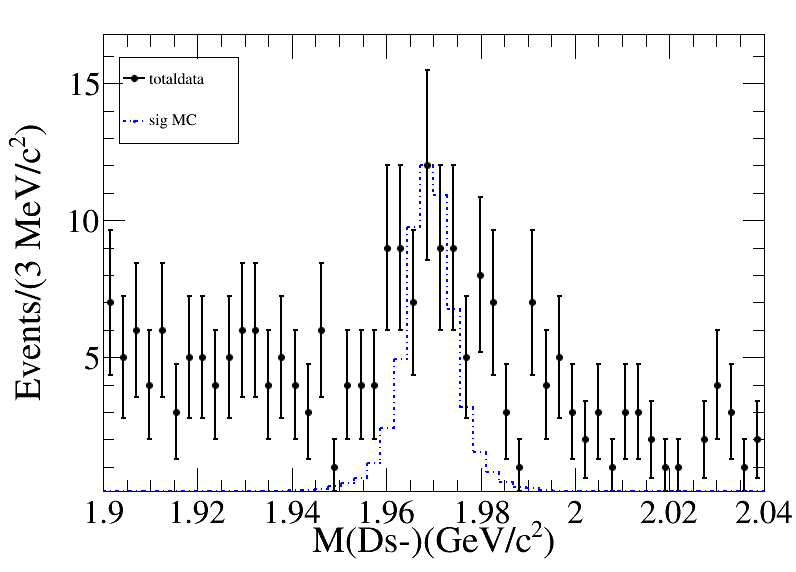 [Speaker Notes: 你这公式是图片啊，想办法弄成正常公式，你不是也有高能所的账号吗？应该也在正版软件平台上下载office。
这里的文字改成，To improve the significance of the signal, we require a mass window of Ds+, to show the invariant mass of Ds-.]
Signal extraction
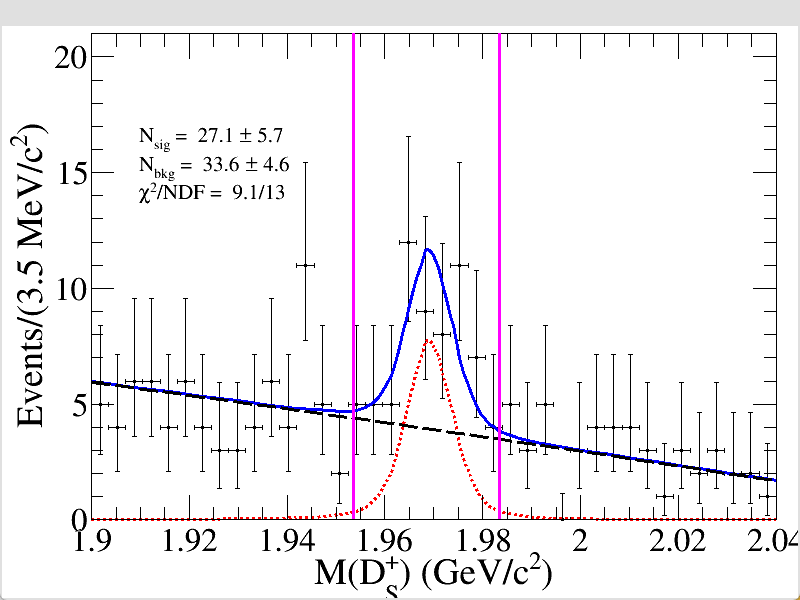 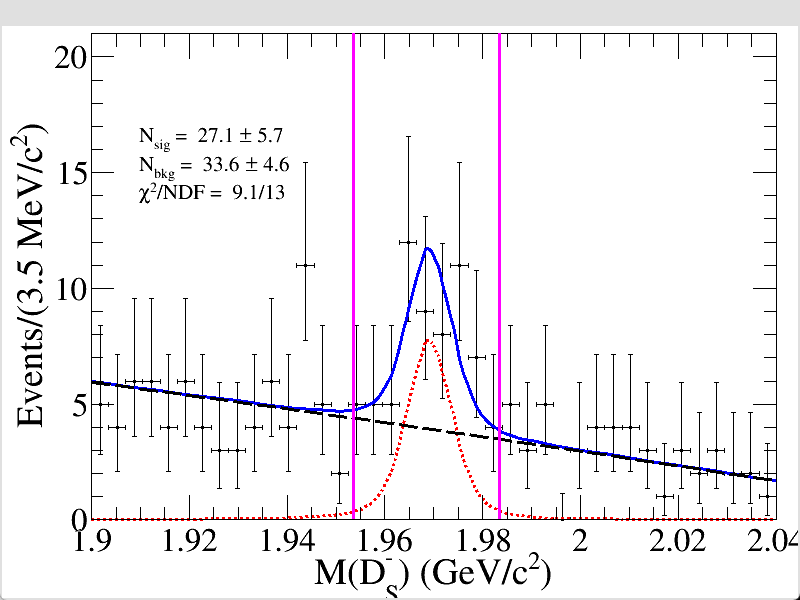 6.1sigma
[Speaker Notes: 效率应该是在信号提取之后。]
Signal events
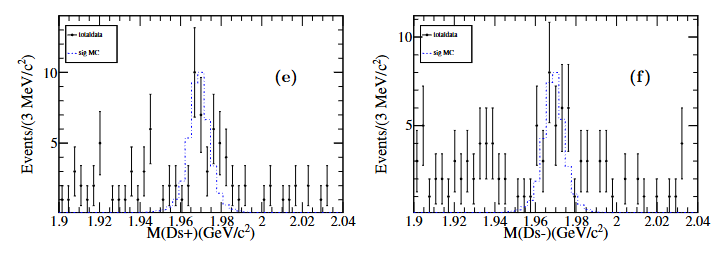 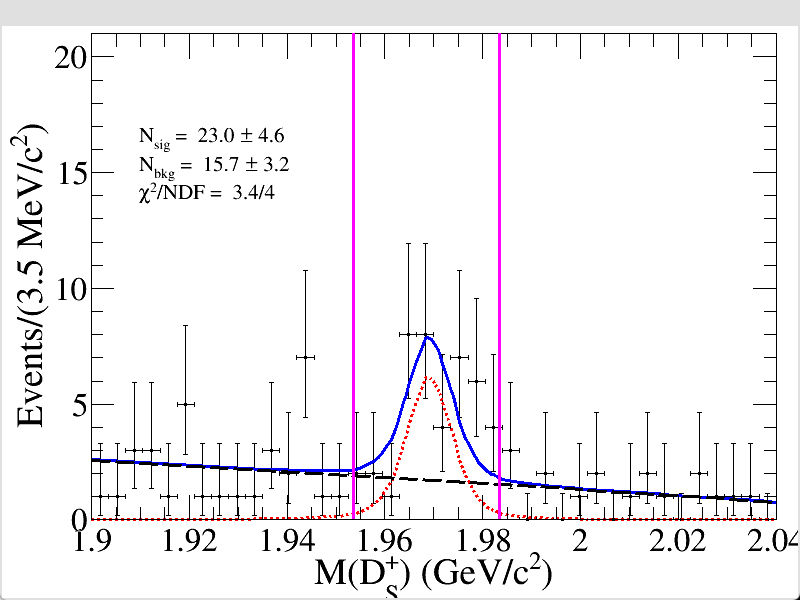 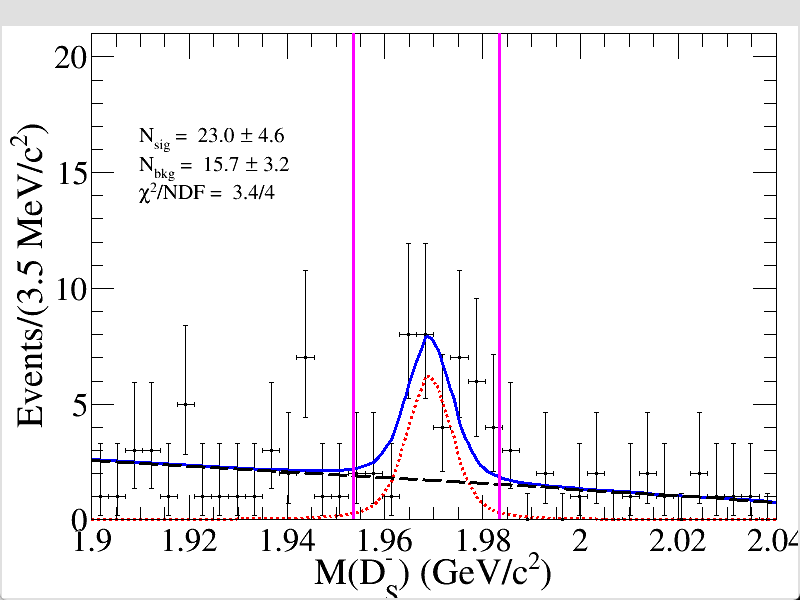 6.9sigma
[Speaker Notes: 你这公式是图片啊，想办法弄成正常公式，你不是也有高能所的账号吗？应该也在正版软件平台上下载office。
这里的文字改成，To improve the significance of the signal, we require a mass window of Ds+, to show the invariant mass of Ds-.]
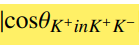 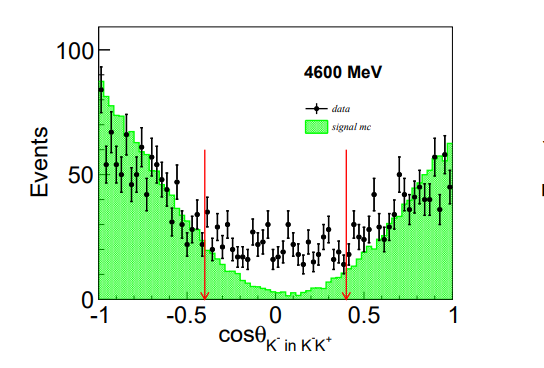 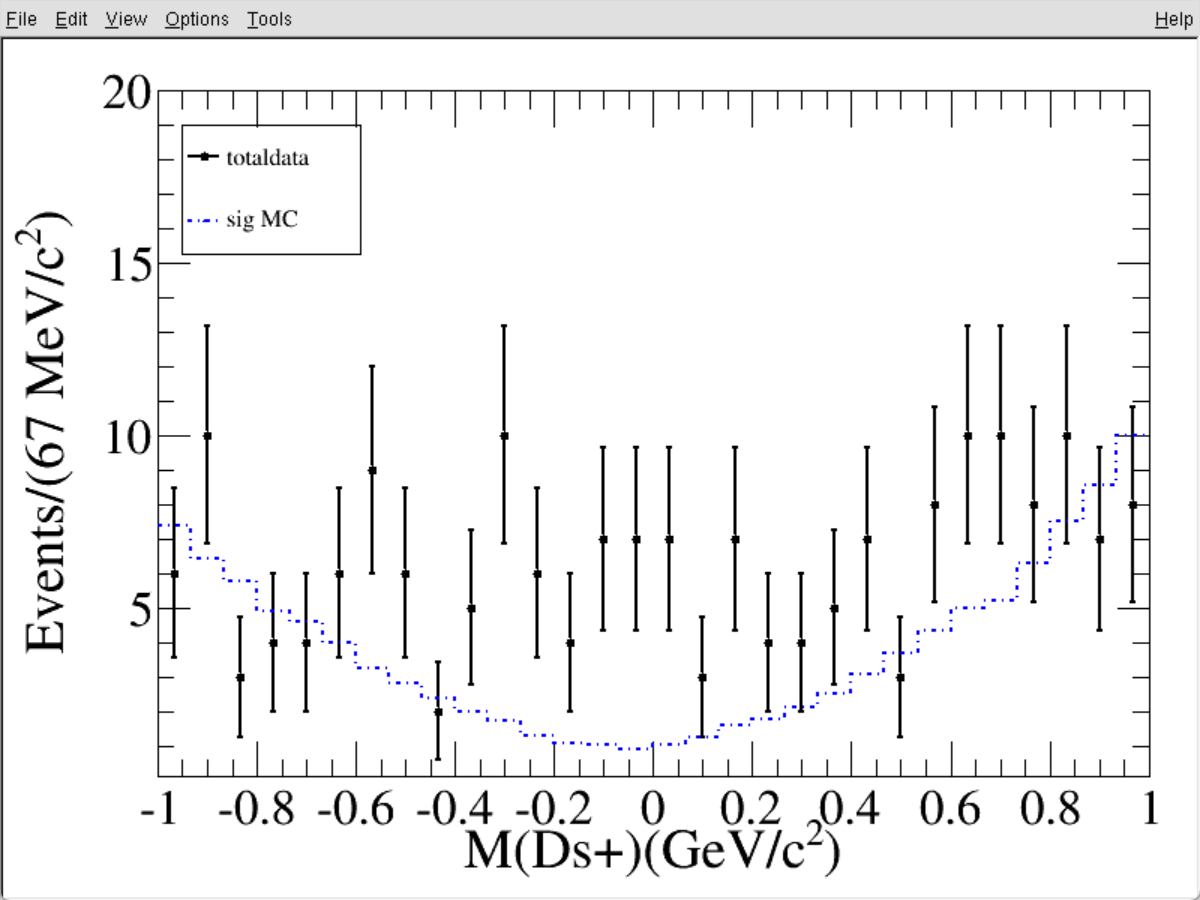 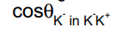 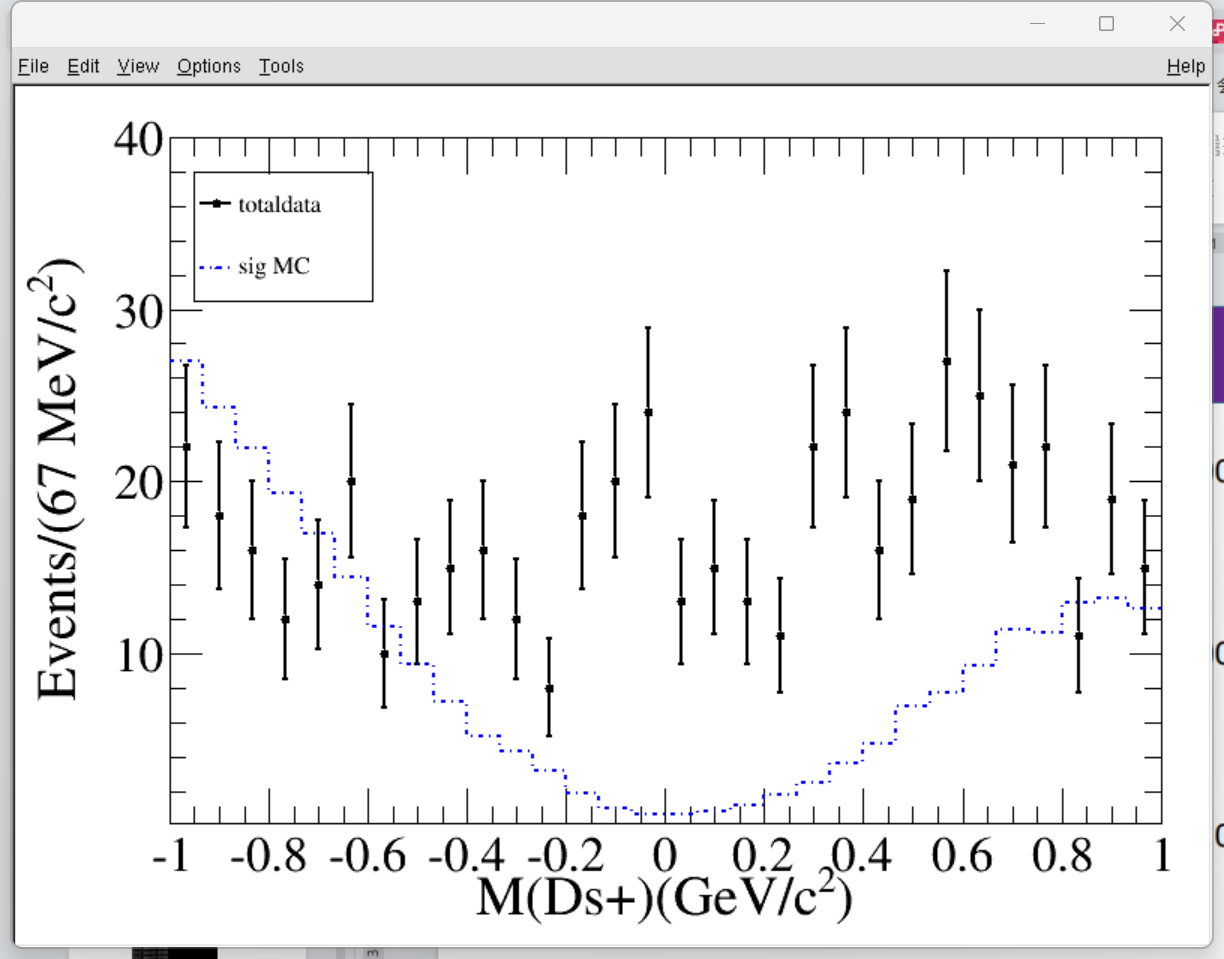 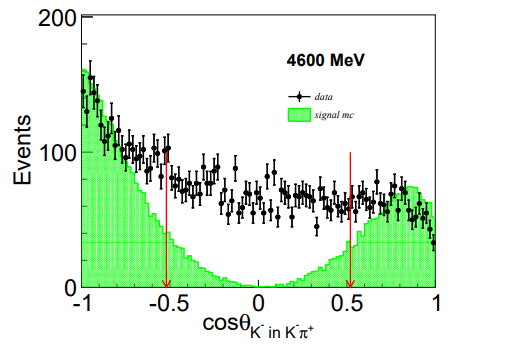 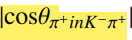 [Speaker Notes: 0.02 0.035]
单独拟合
Signal extraction
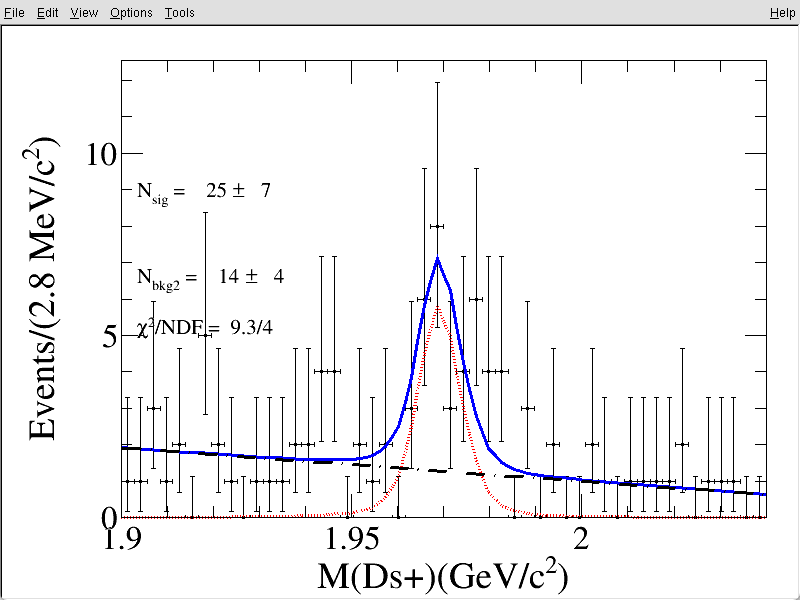 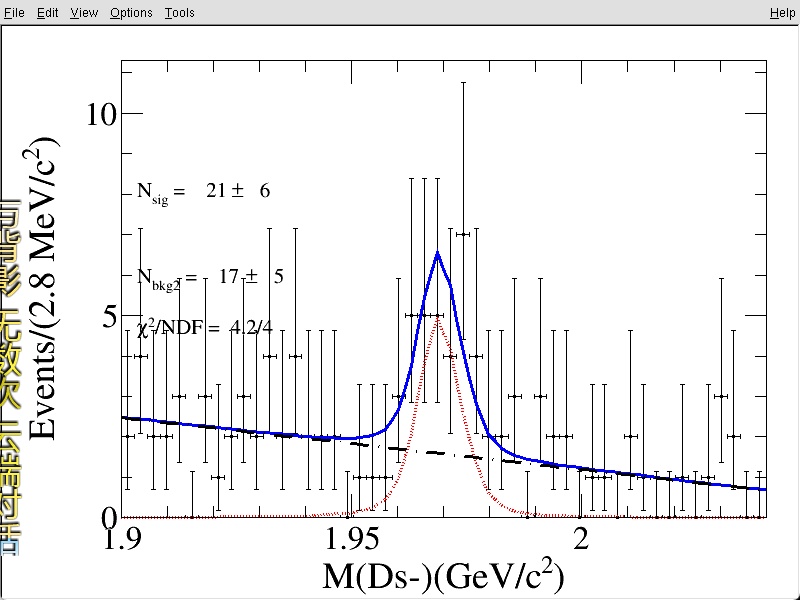 4.4sigma
5.4sigma
The signal is described by a signal MC . 
The background is described by a second order polynomial function.
[Speaker Notes: 效率应该是在信号提取之后。]
Backup
Efficiency
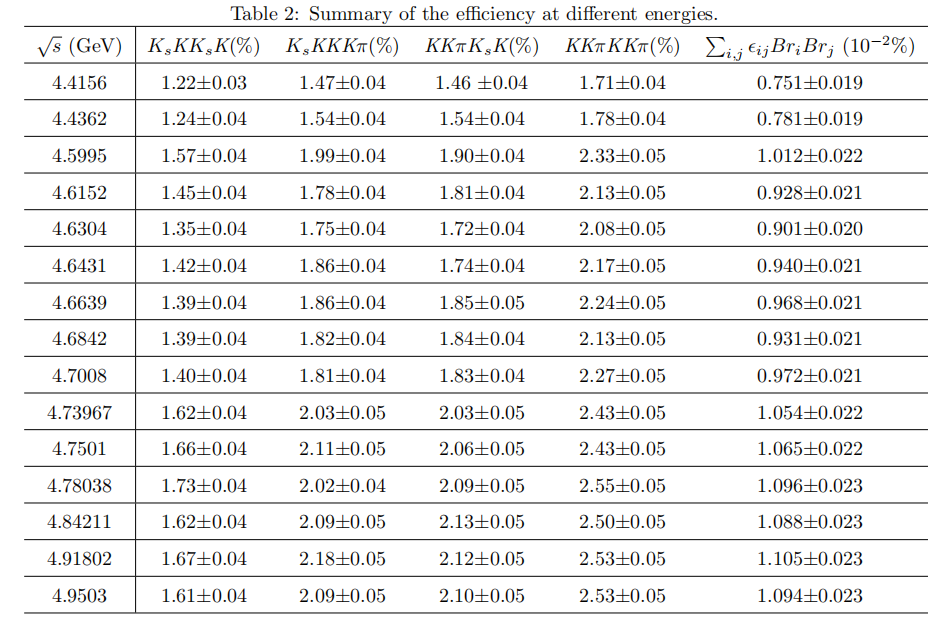 Summary of the effciency at different energies
Signal extraction
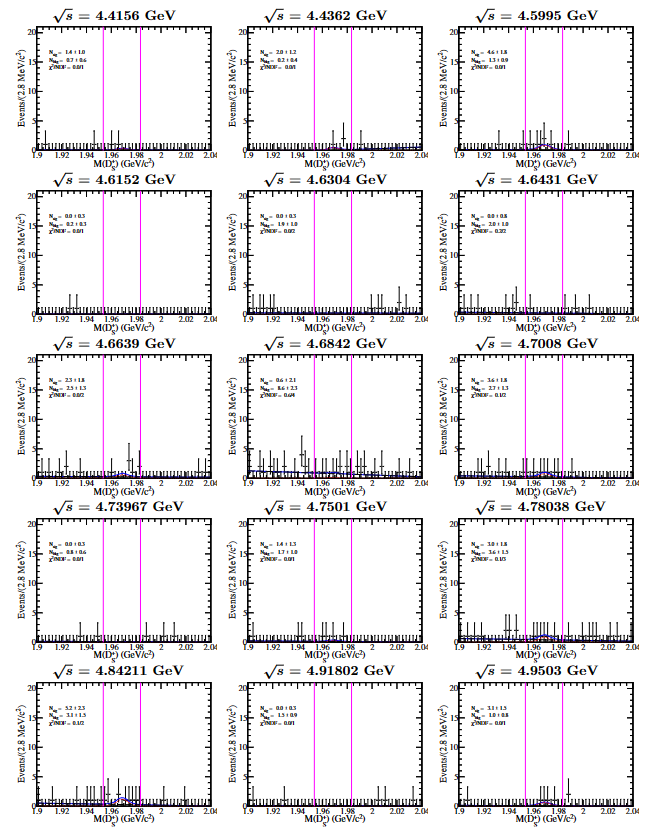 Signal yields at all data samples, the errors are the statistical only.
[Speaker Notes: 这页很不错，看过去又简洁又清楚。]
Upper Limit
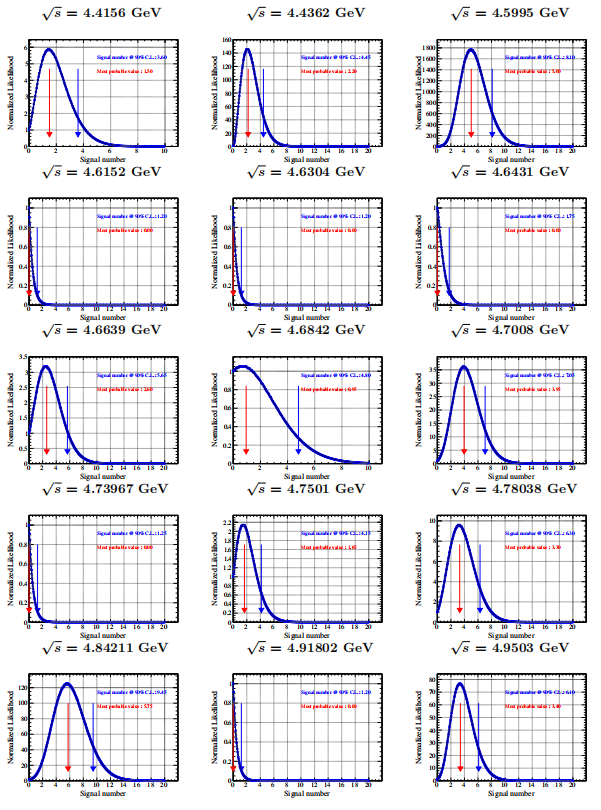 The simultaneous fits are performed with different hypotheses of signal yields.
We then scan the signal yield to find a value, denoted as NUP.
NUP is exactly the upper limit of the signal yield at the 90% confidential level (C.L.).
Search for the charmoniumlike states
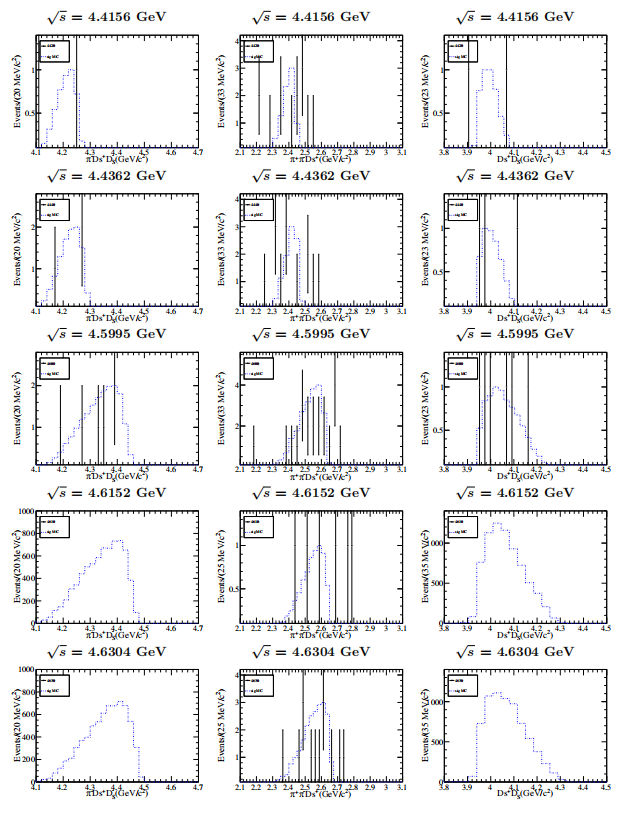 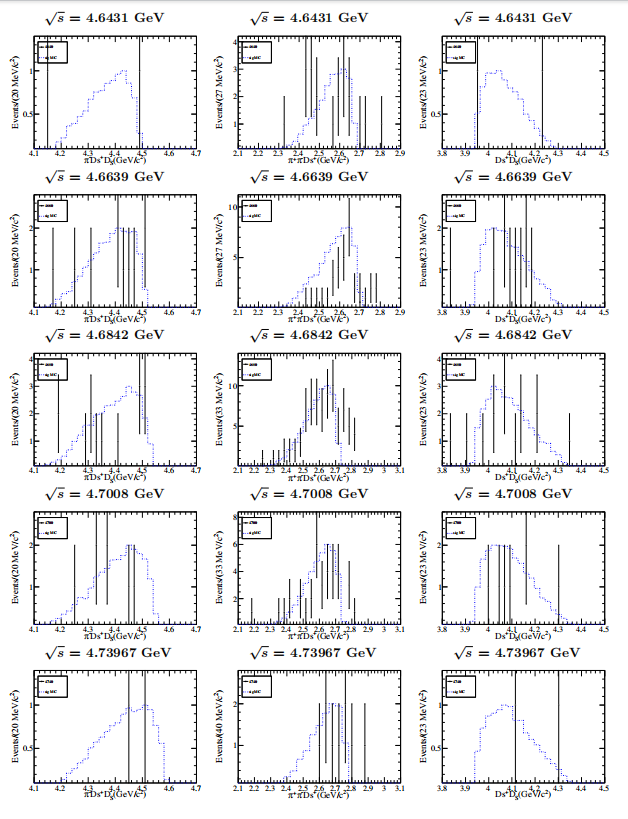 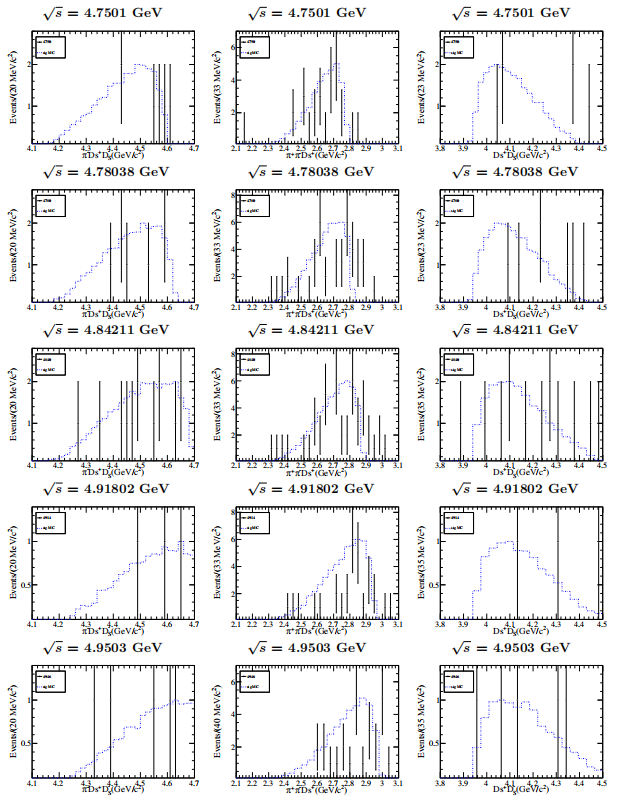 Born Cross Section Measurement
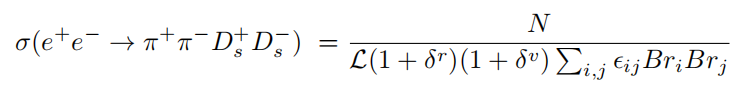 The Born cross section can be calculated by:
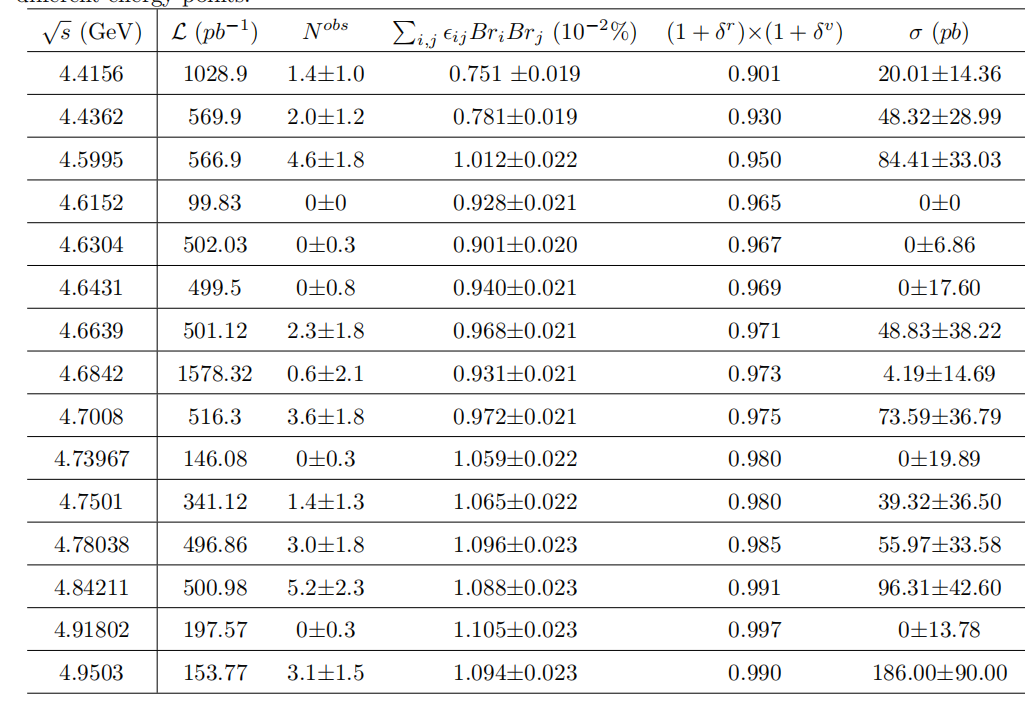 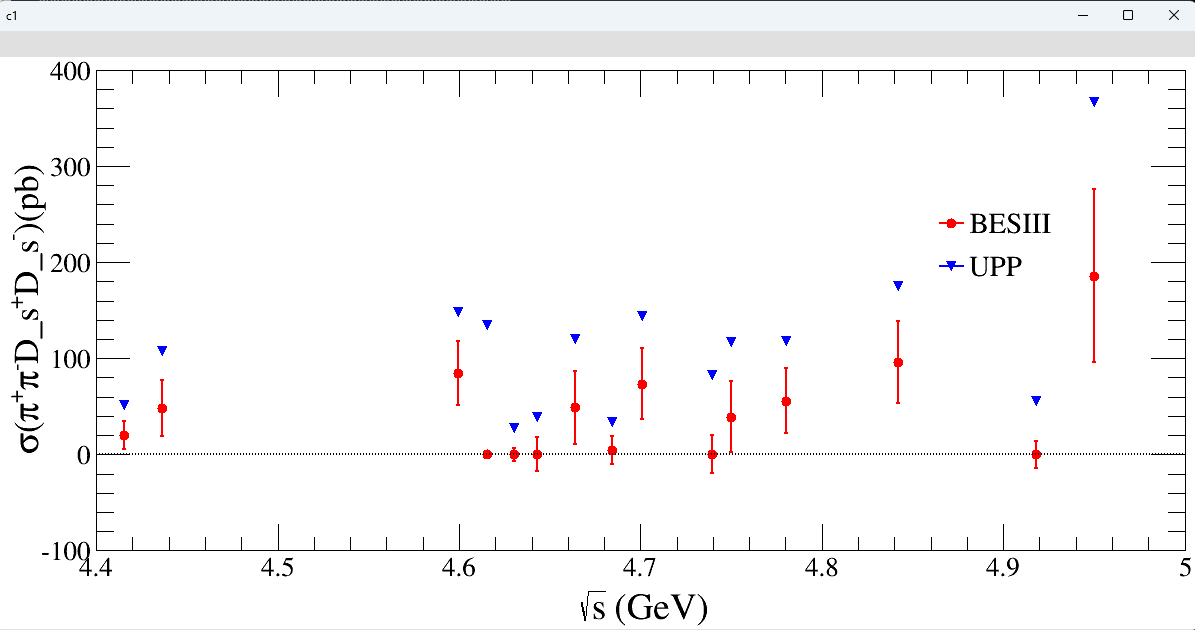 [Speaker Notes: 表格太大，图太小。]
Systematic Uncertainties
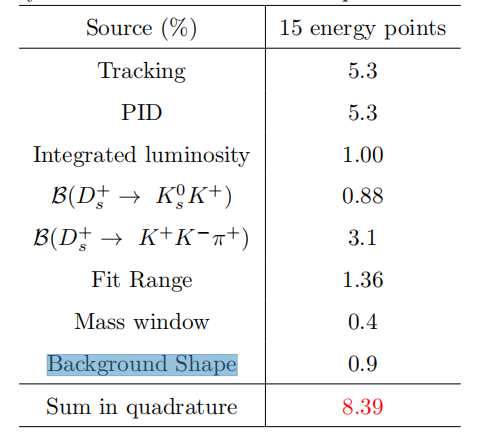 PID
Charged tracks
Fit Range
Mass window
Background Shape
Branching fraction
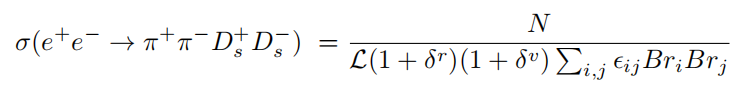 The average Born cross section can be calculated by：
The largest difference to the average Born cross section result is taken as systematic uncertainty.
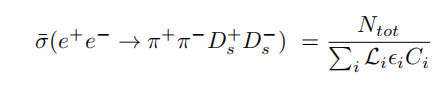 Charged Tracks
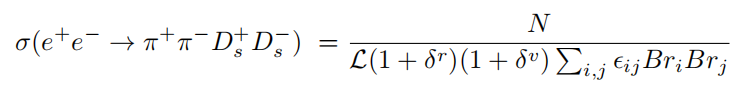 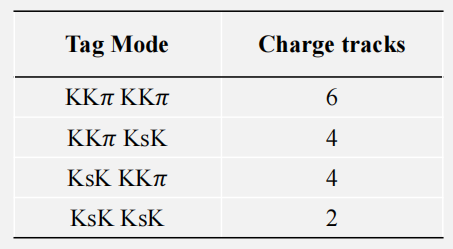 Fit method
The systematic uncertainties due to the fitting range are studied by varying the fit range from (1.9, 2.04) GeV/c2 to (1.904, 2.04) GeV/c2.
The uncertainty of background shape is determined by changing the background shape from second order polynomial to third order polynomial in the fit.
In order to obtain the systematic uncertainty related to the selection of the signal region of M(Ds+) & M(Ds−), we repeat the whole analysis by changing the signal region of M(Ds+) & M(Ds−) within from 15 MeV/c2 of m(Ds+) & m(Ds−) to 20 MeV/c2. The difference on the average cross section is taken as the systematic uncertainty.
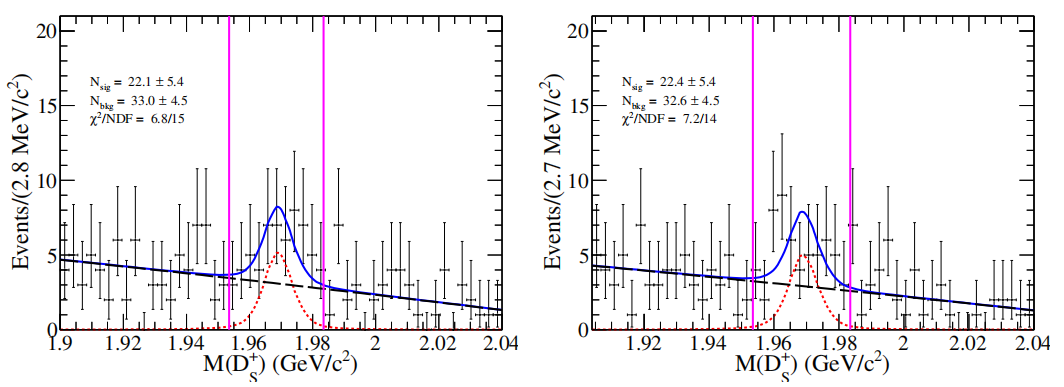 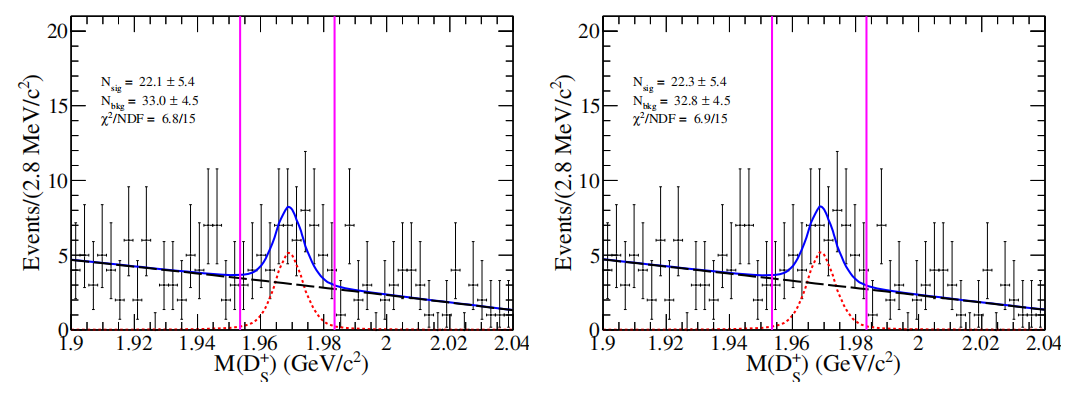 Summary and to do list
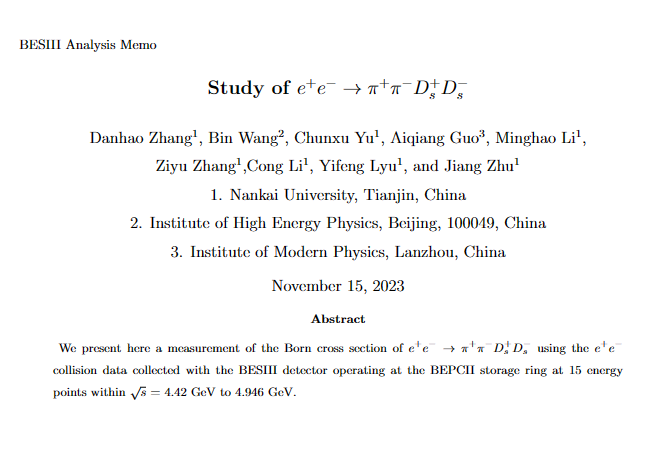 Thanks for your attention!
Motivation
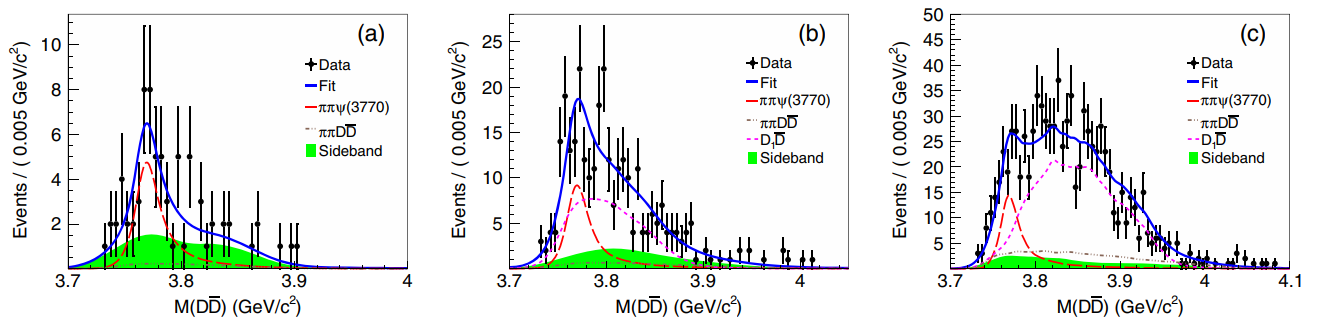 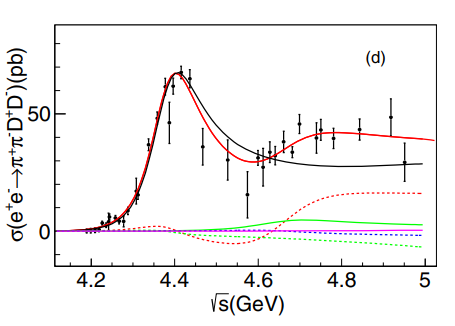 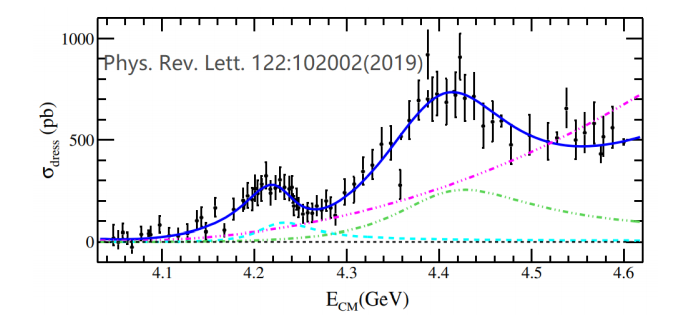 [Speaker Notes: 第一行的挤在一块了，我估计是ppt版本的问题，你下次记得同时发个pdf给我。
底下那两个图应该是一个分析，你保留右边那个期刊里的图，左边那个去掉。可以把最近那个pipiDD的截面文章那个图拿过来。]
Motivation
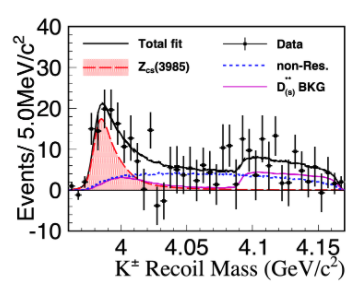 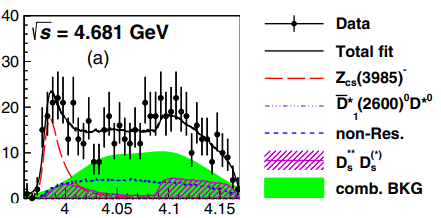 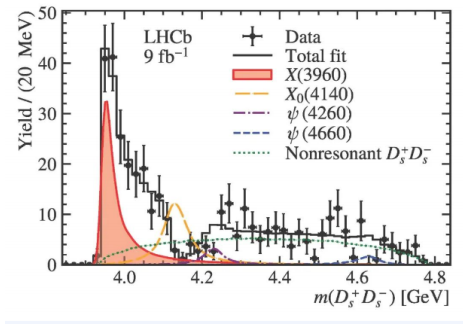 [Speaker Notes: 1. 关于咱们这个过程你是否可以和学校的理论老师问一下我们这个过程为什么截面会这么低，我到现在都还一直纳闷。]
Datasets and MC samples
[Speaker Notes: 颜色部分的电荷没有，Ks也不是标准写法。]
Datasets (BOSS 7.0.3 & 7.0.5 & 7.0.6 & 7.0.7)
Event selection
[Speaker Notes: 这里的pi和k用公式编辑来，写标准。]
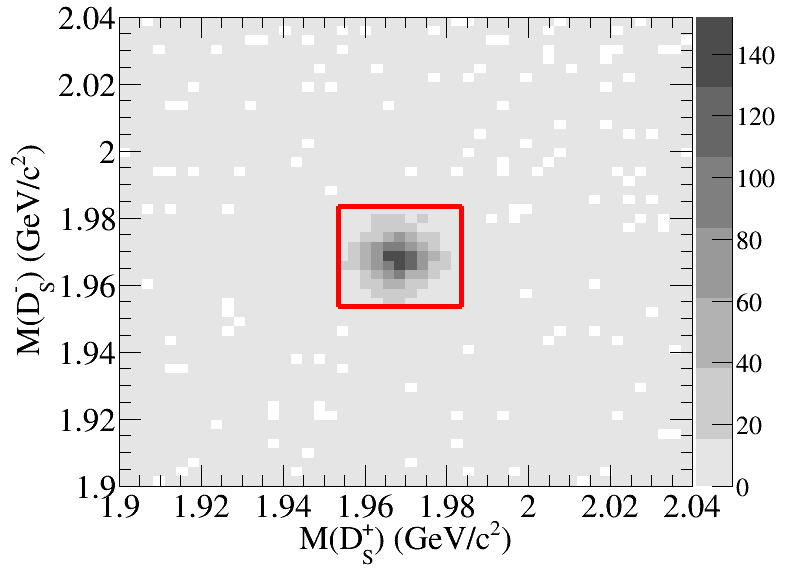 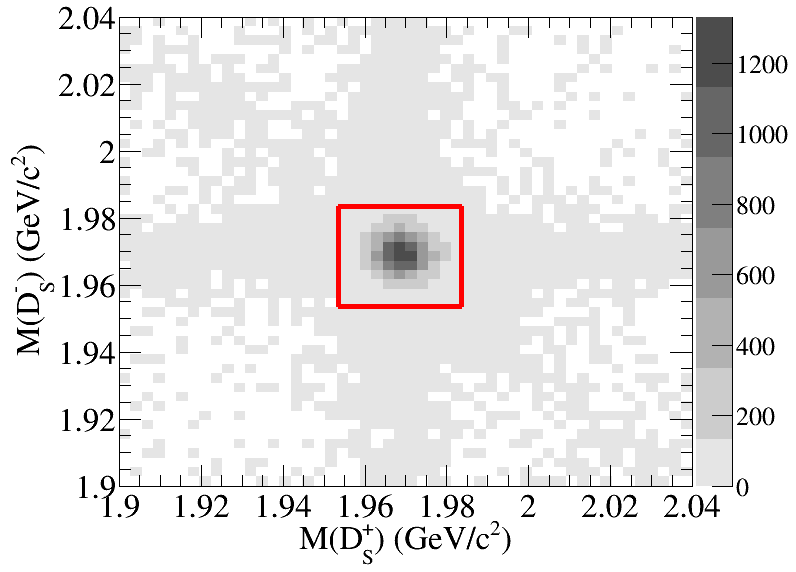 Data
Signal MC
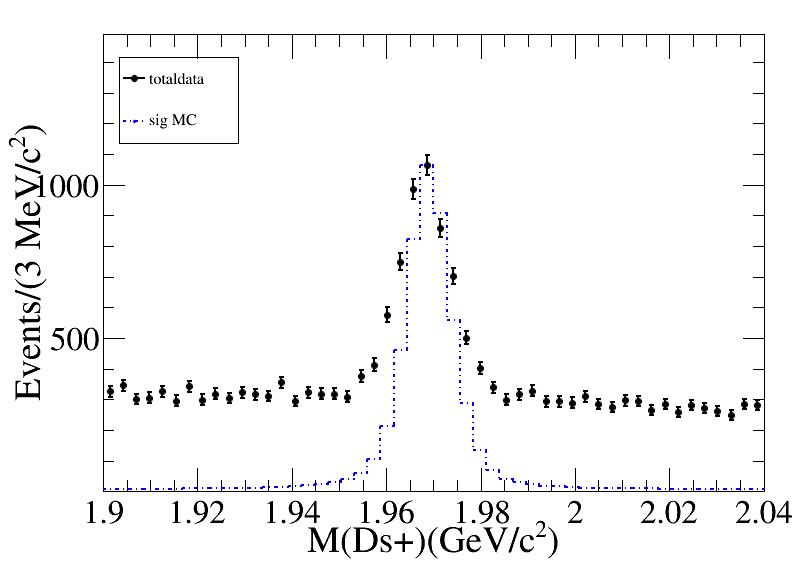 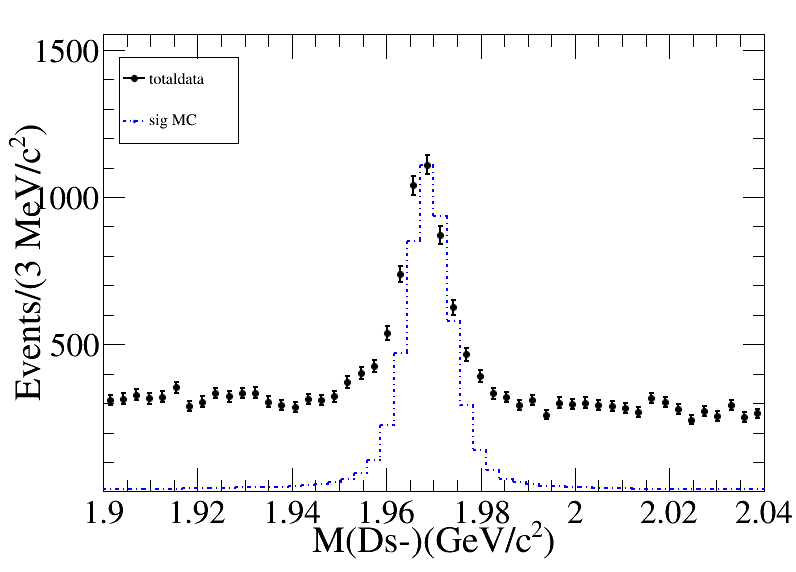 Background Study
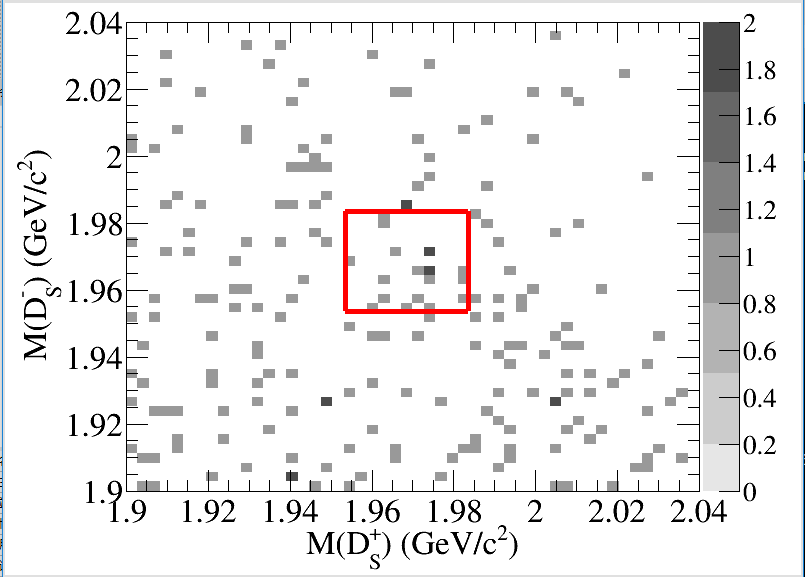 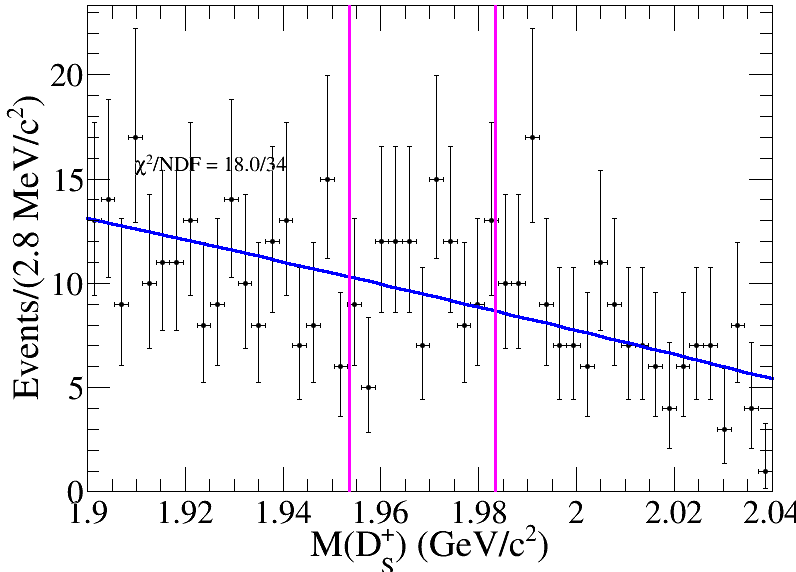 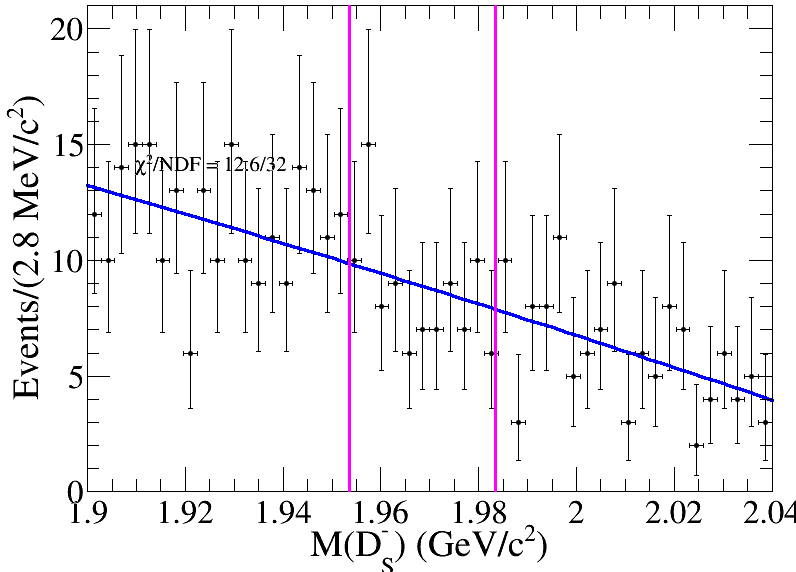 [Speaker Notes: 这里的排版你最好还是在开头用一行文字重复一下是哪个能量点的inclusive  MC的结果，具体看看其他人的报告。
你好喜欢用we … 落在文字上。你口头上可以这么说，文字上最好不要。]
Background Study
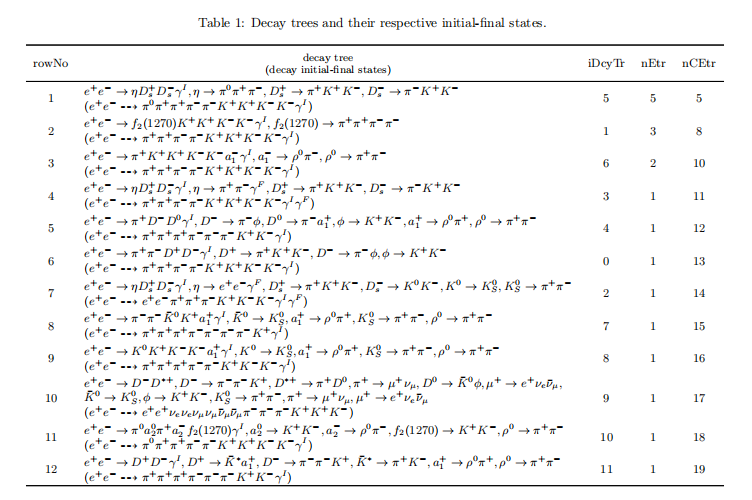 No special process was seen in our  topology analysis.
[Speaker Notes: 这里应该是有东西的，eta Ds+Ds-，你把所有这个过程的圈出来，然后通过后面的内容把这个本底veto掉。]
Background Study
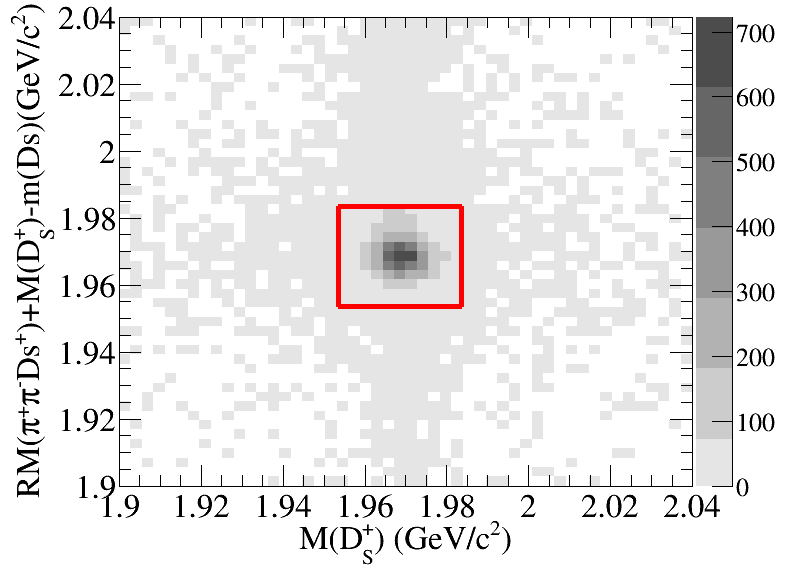 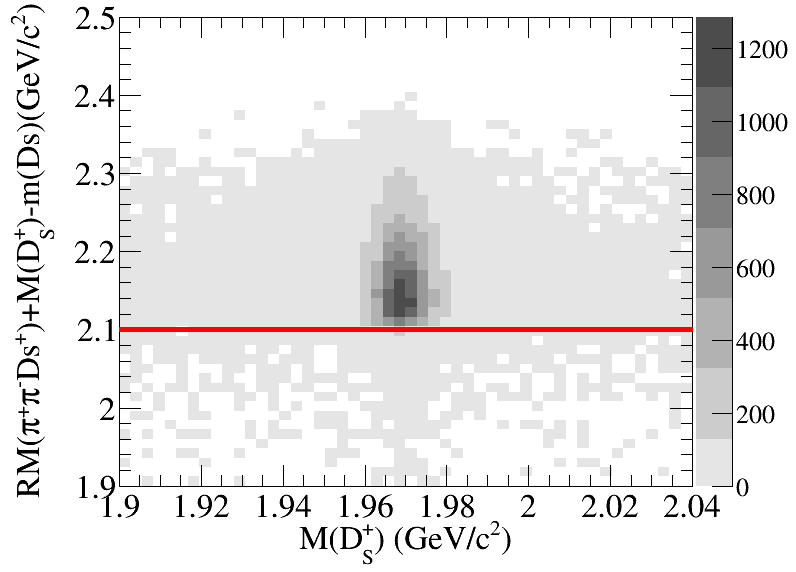 [Speaker Notes: 这里这么看的话，etaDsDs或许是一个很不错的题目。]
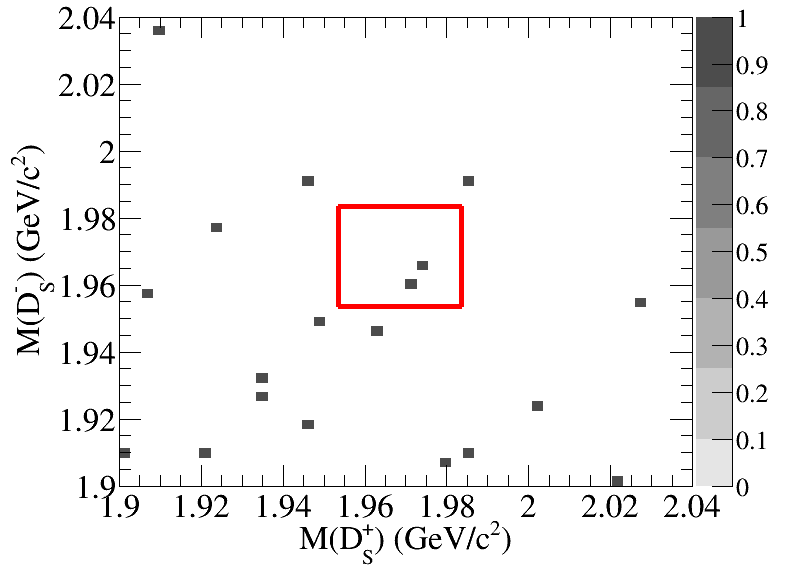 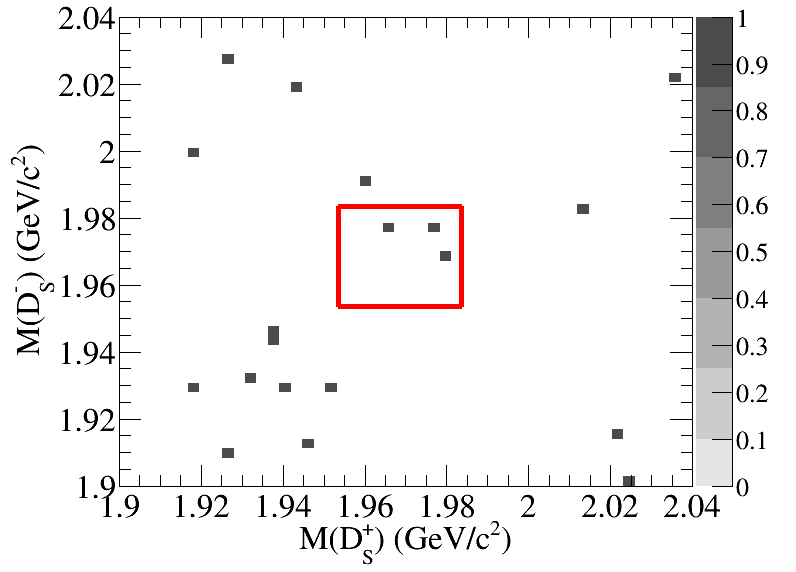 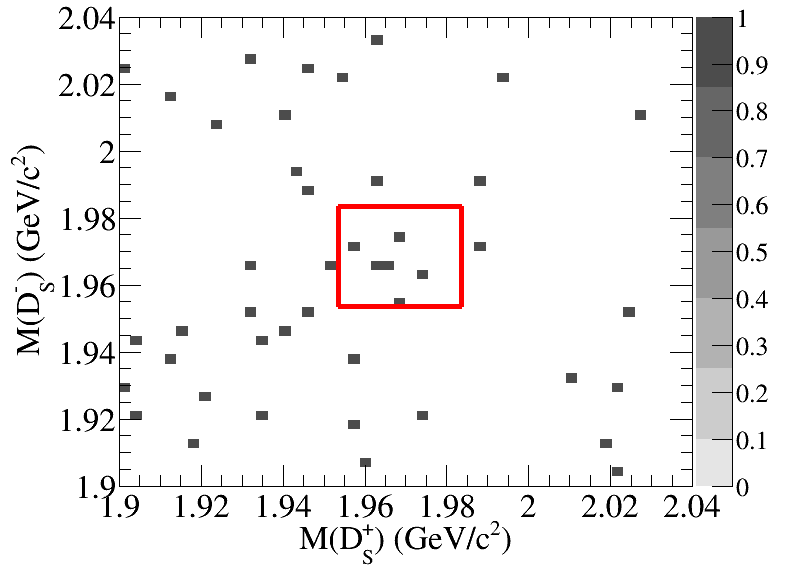 4600
4420
4440
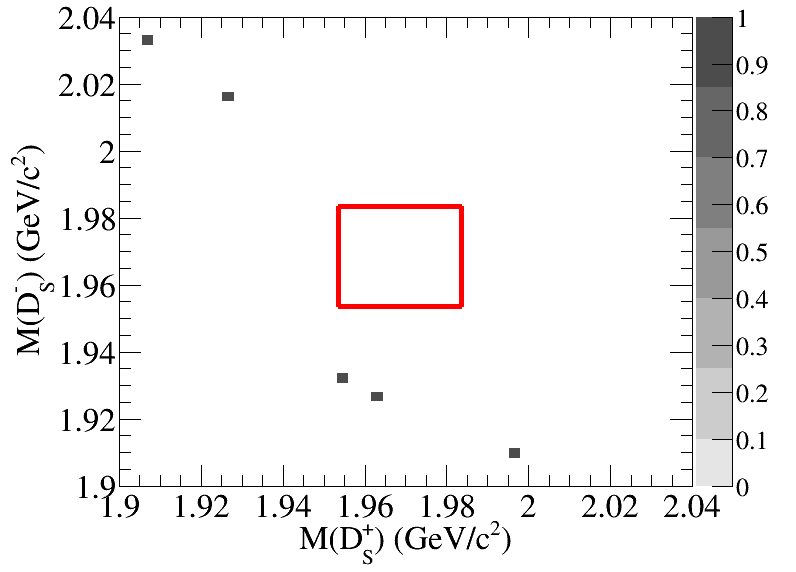 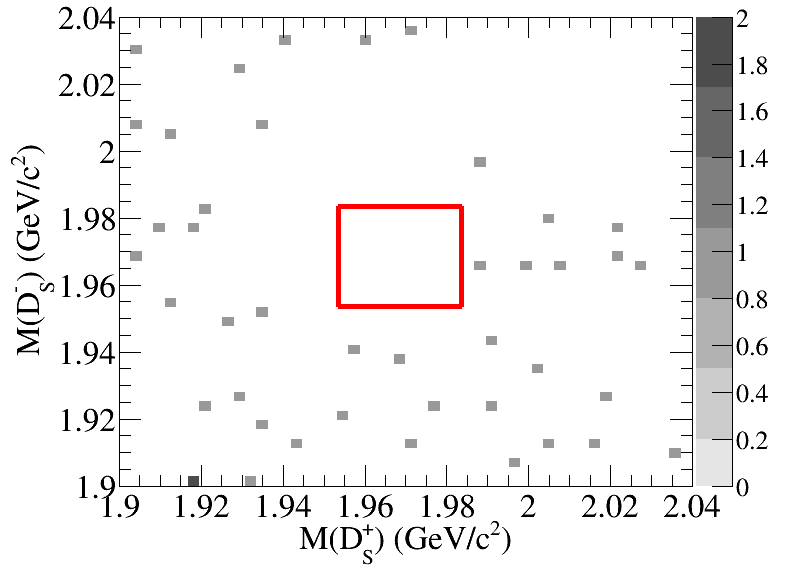 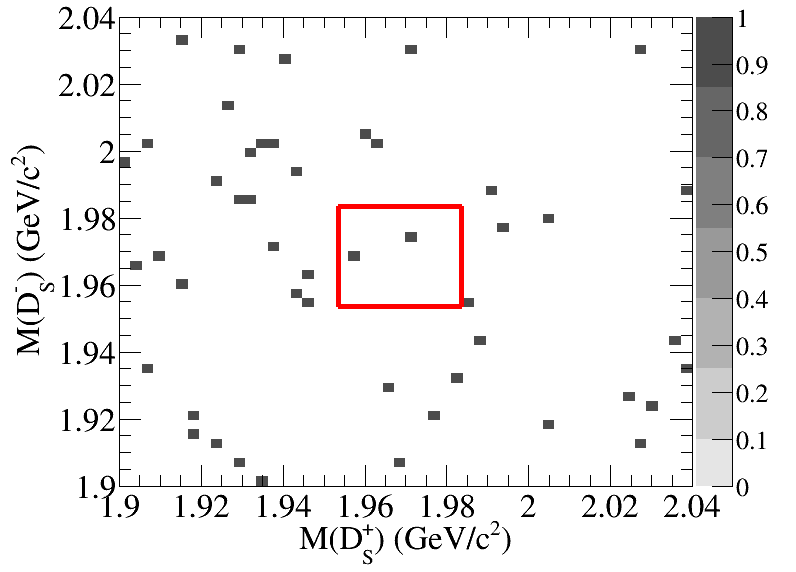 4610
4630
4640
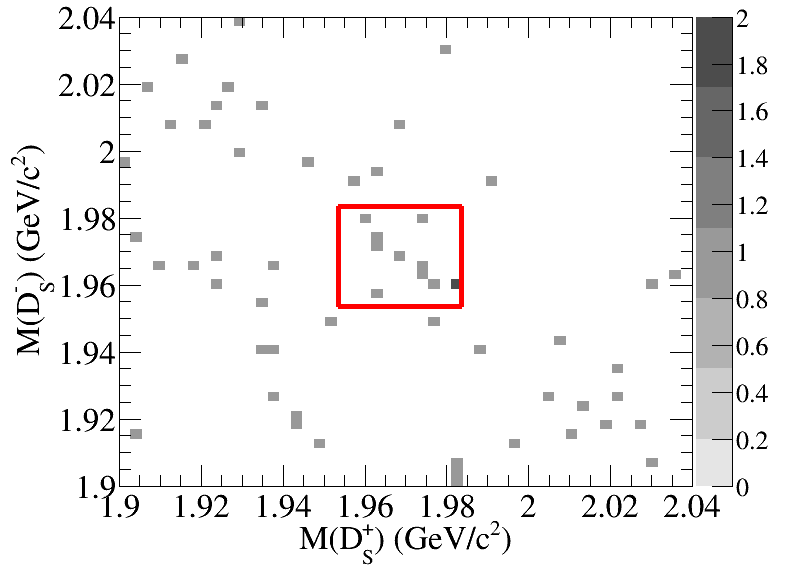 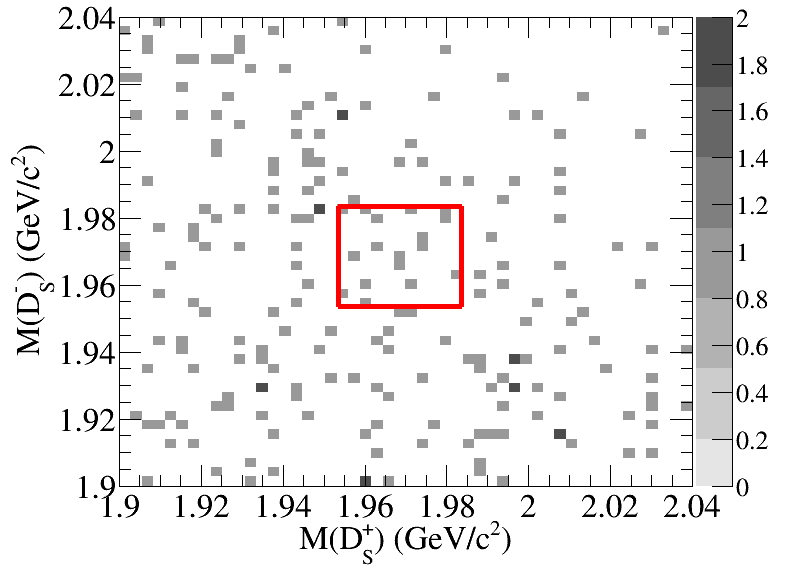 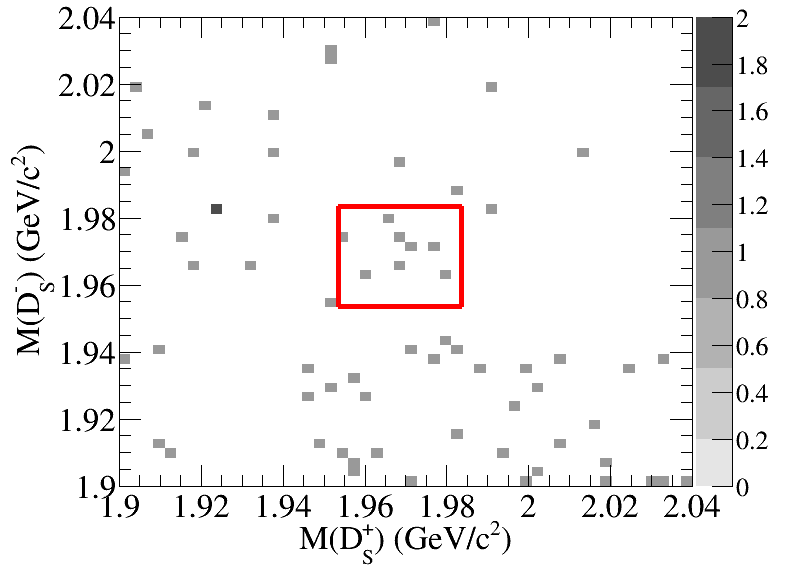 4700
4660
4680
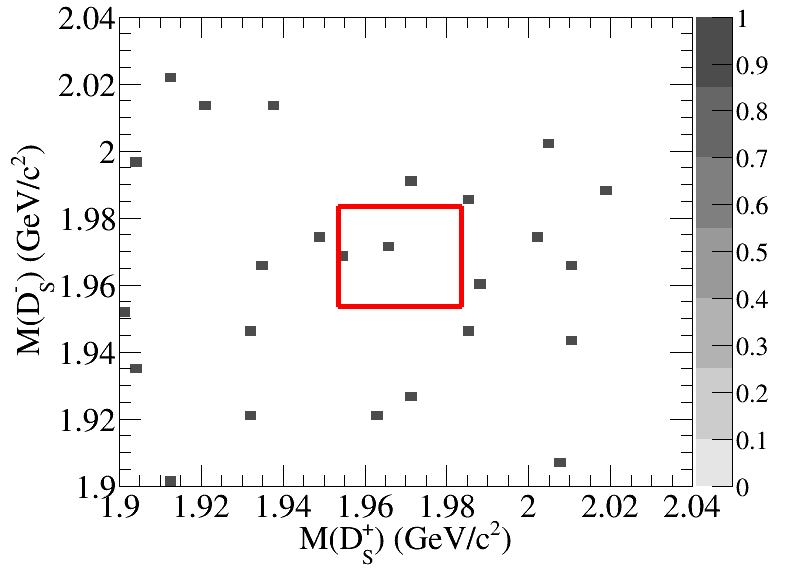 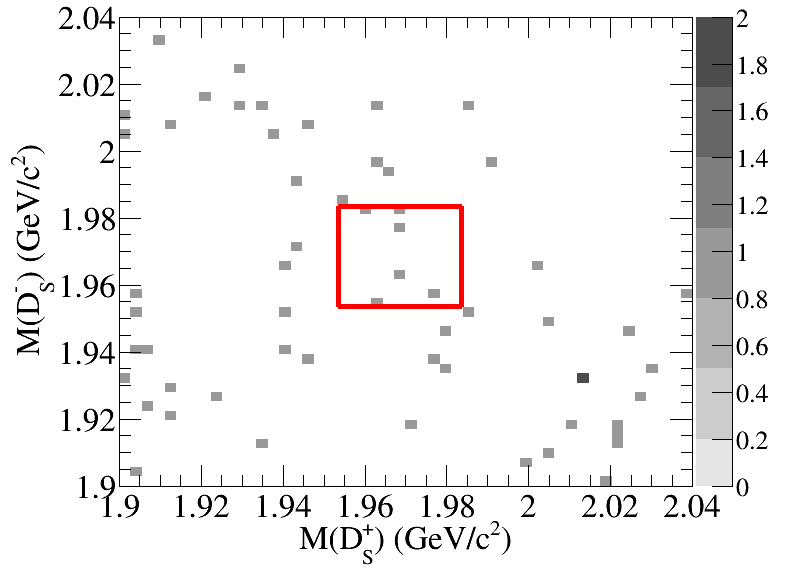 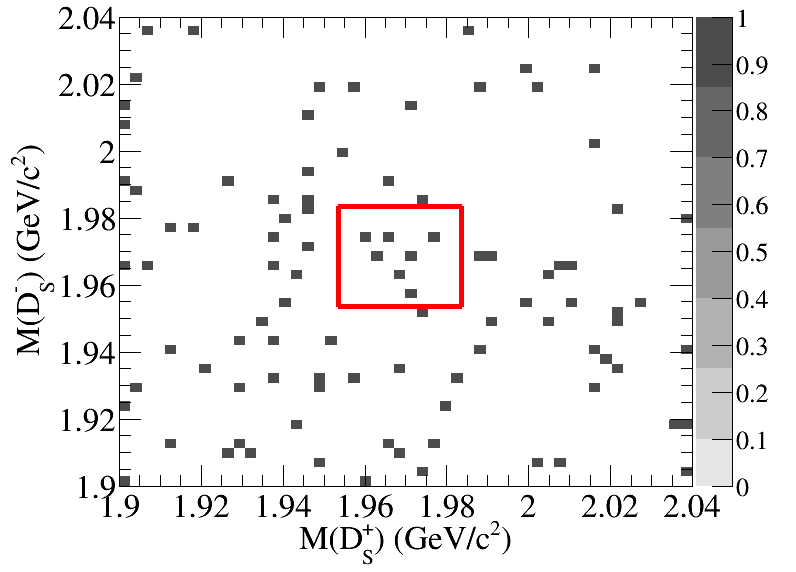 4740
4750
4780
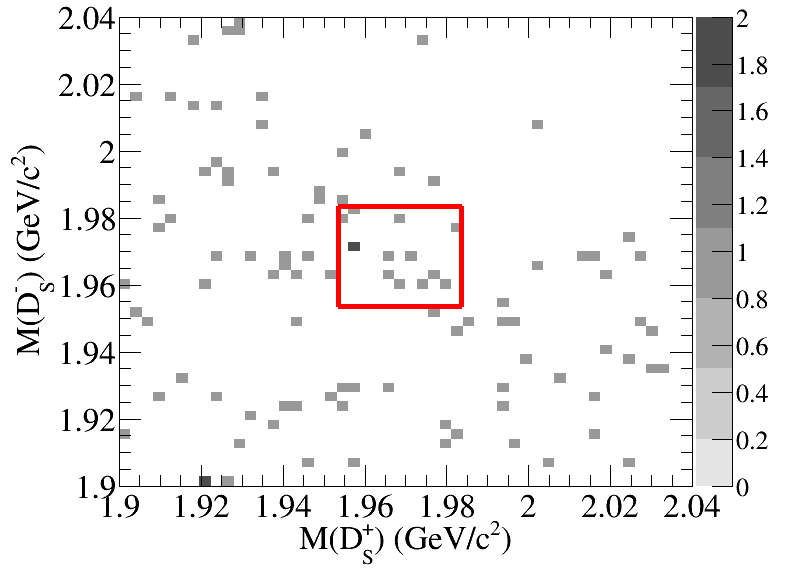 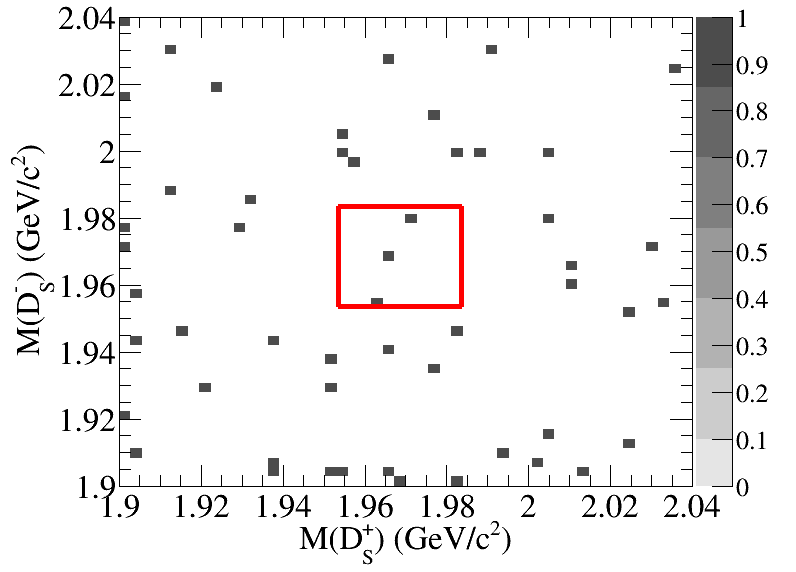 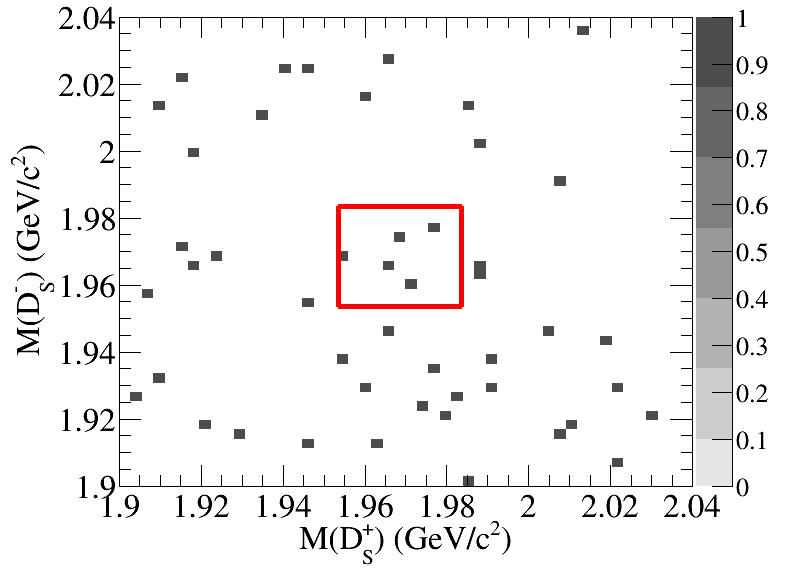 4946
4840
4914
Bachelor pi+pi- reconstruction
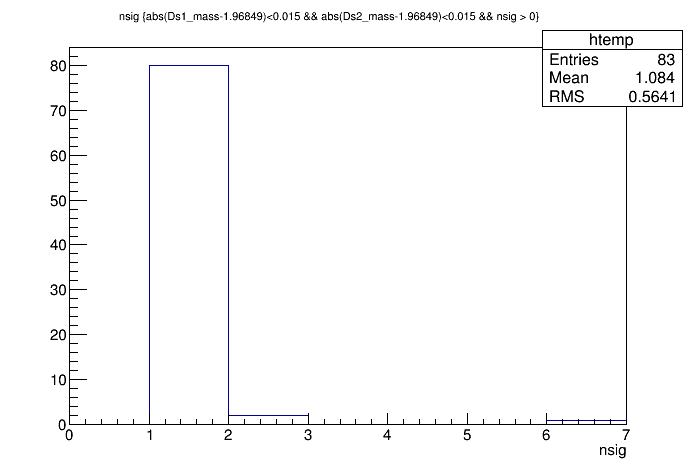 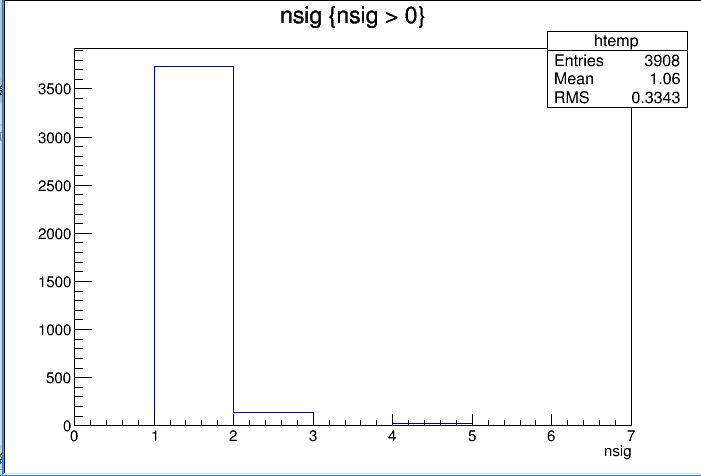 We require  nsig =1 for further study.
[Speaker Notes: 这两个图是root里直接拿出来的，不是特别的标准。不过这里不是重点，无所谓就是。]
average Born cross section
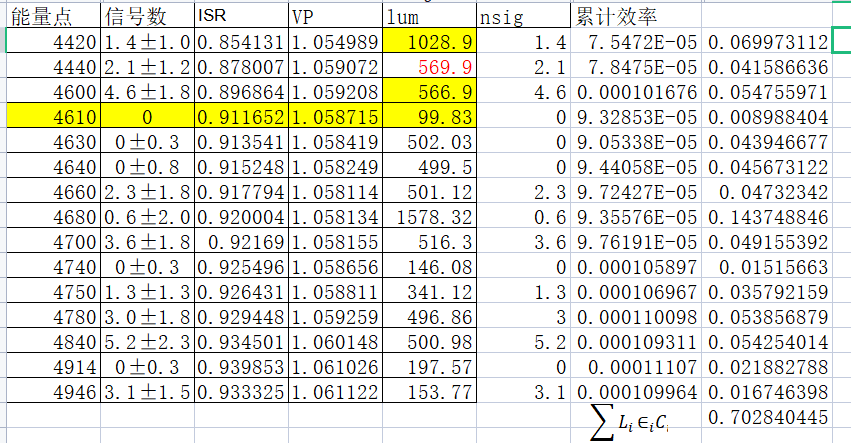 (上面15个能量点的数据累加）
Ntot=（1.4+2.1+4.6+2.3+0.6+3.6+1.3+3+5.2+3.1）=27.2
average Born cross section=（27.2）/0.7028 =38.886
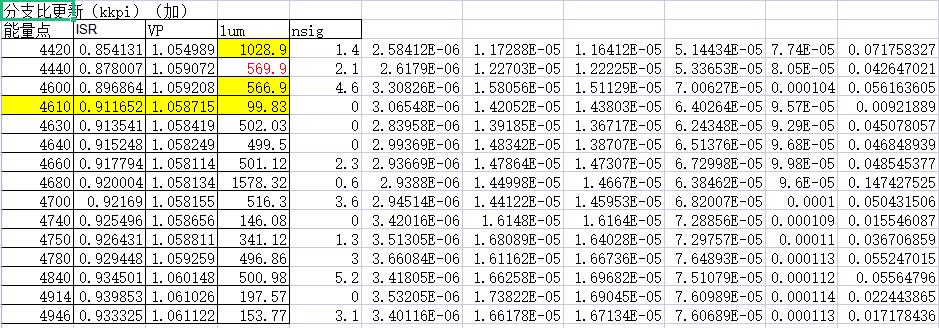 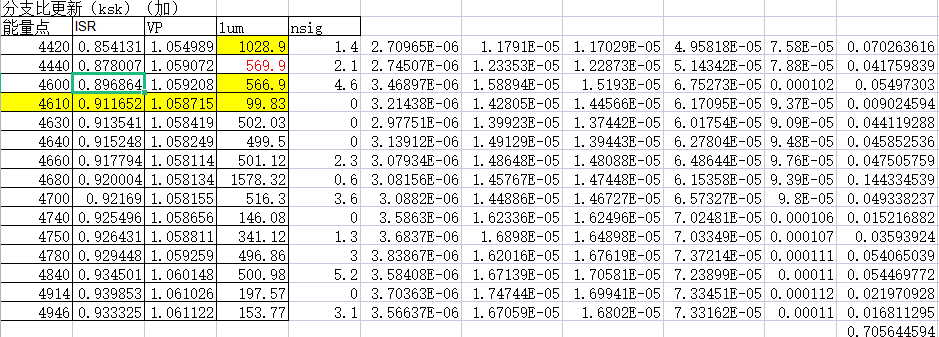